Texte et images
Trouve la bonne image 1
Lola va sortir avec Papa.
Papa a une moto.
Lola a un pull avec un puma. 
Papa punit Lola. 
Lola est triste.
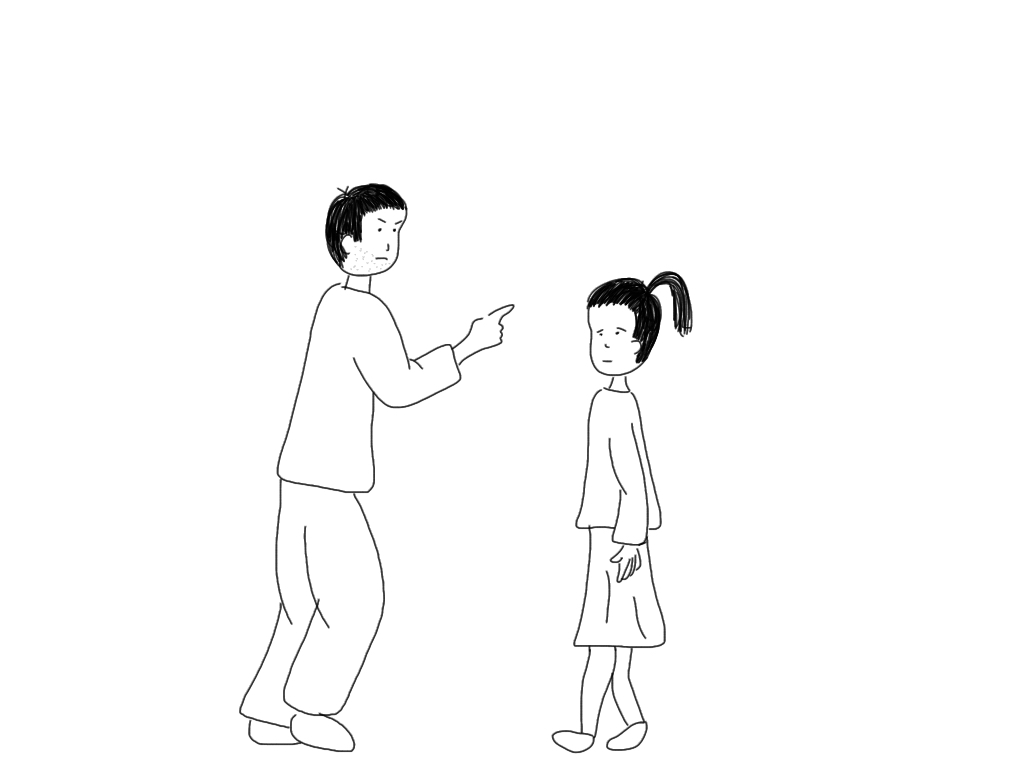 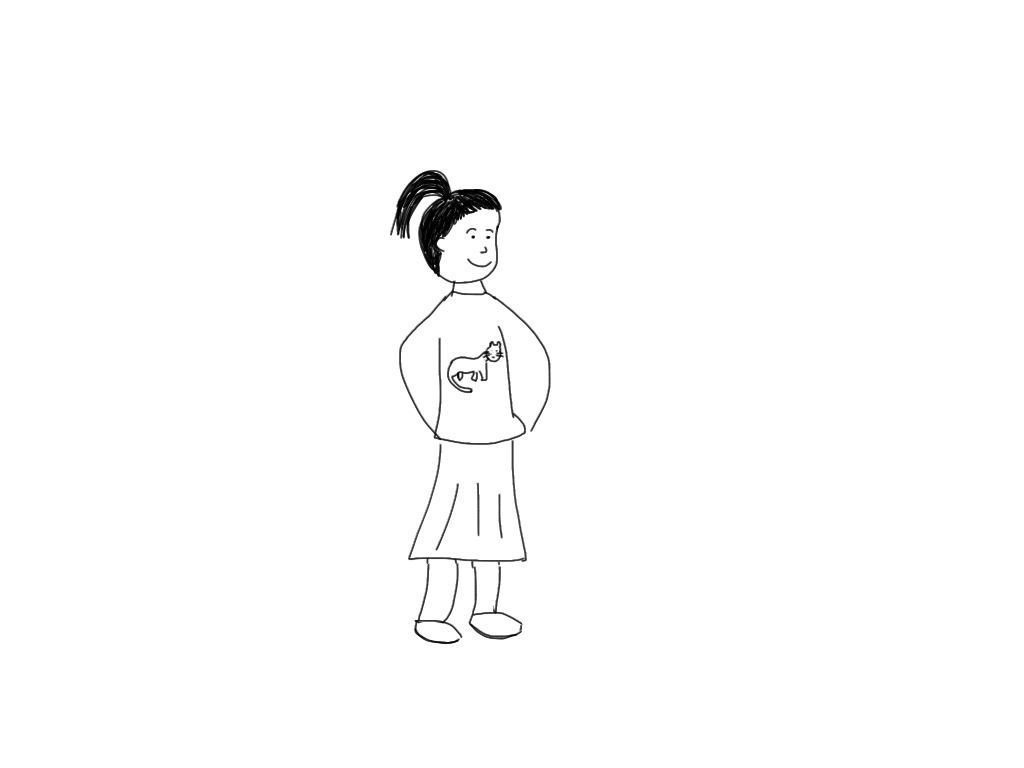 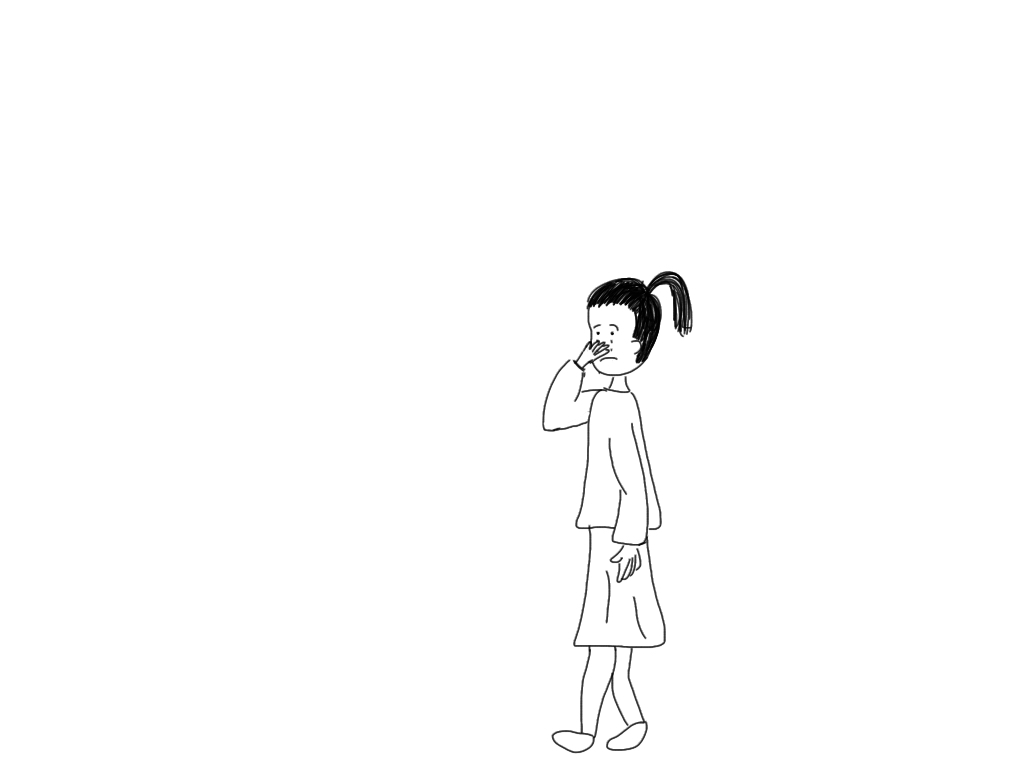 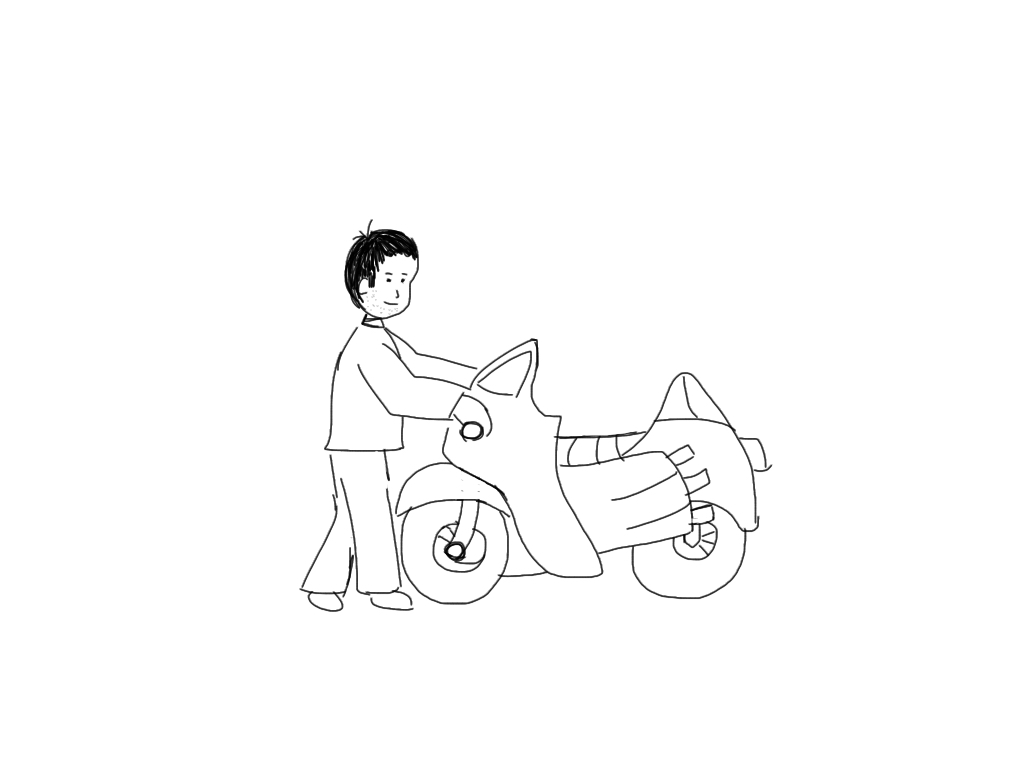 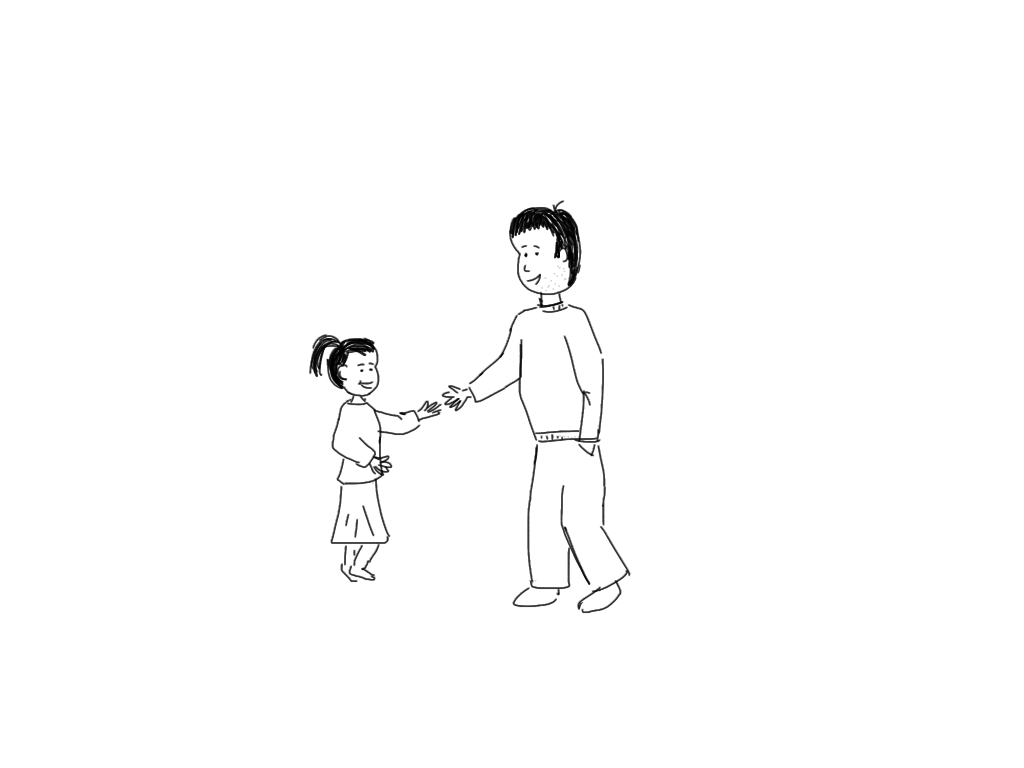 Trouve la bonne image 1
Papa a une moto.
Lola a un pull avec un puma. 
Papa punit Lola.
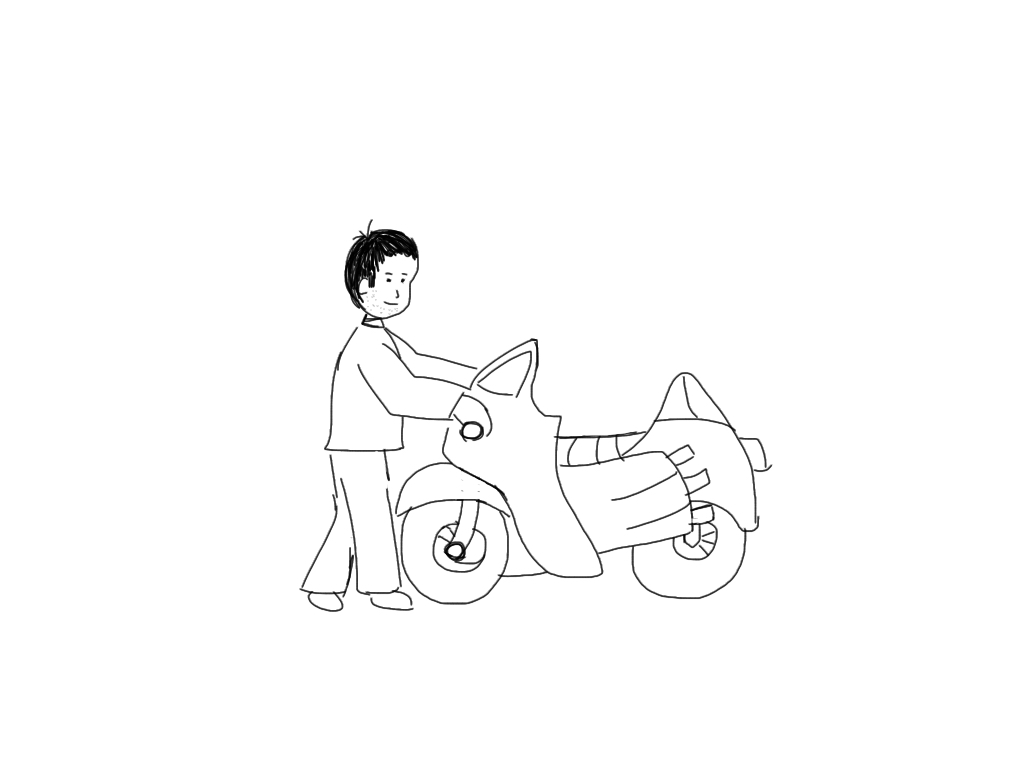 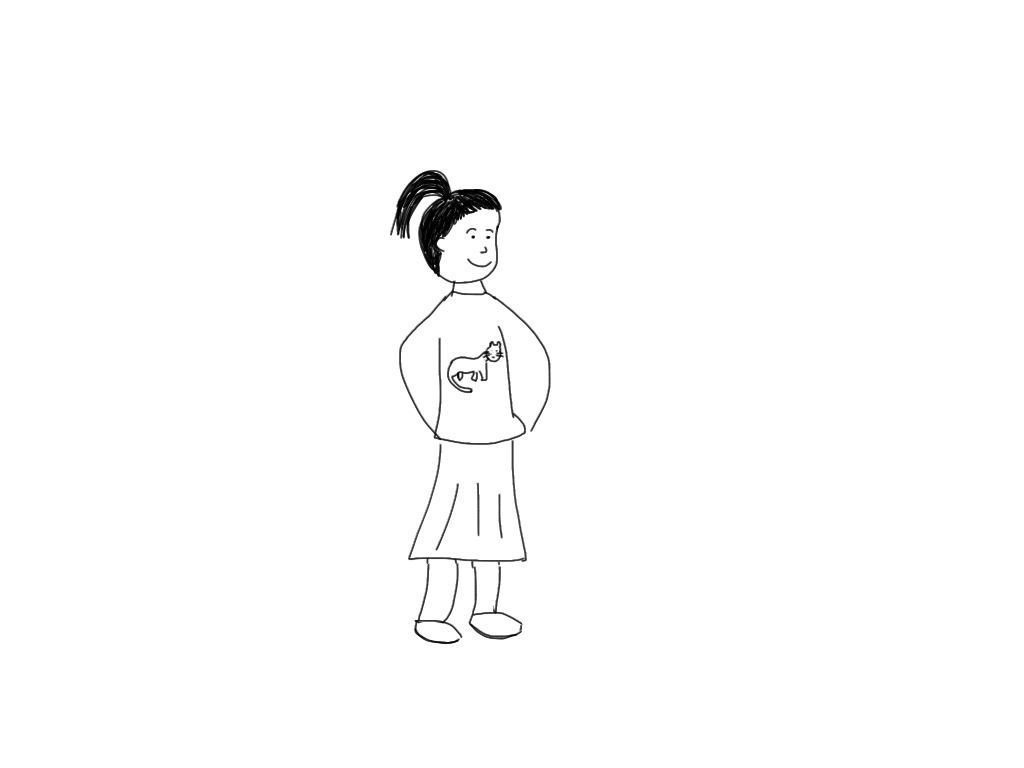 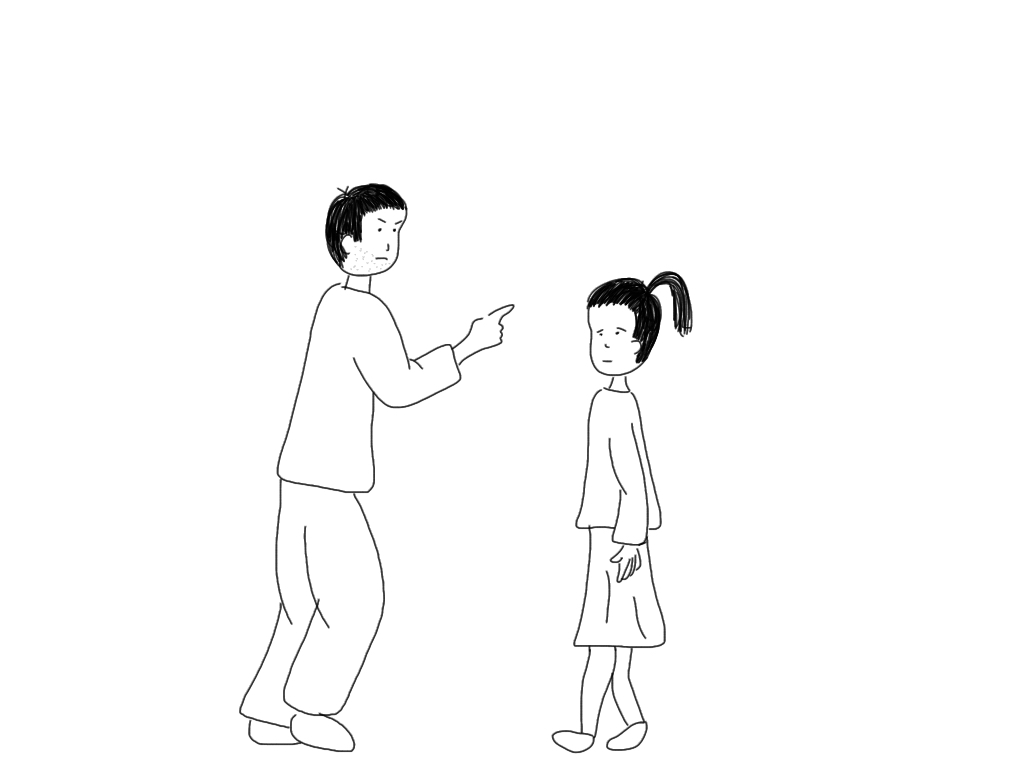 Trouve la bonne image 2
Livia est une petite fée. 
Elle file chez Flora. Flora est l’amie de Livia. 
Livia dit une formule : « Rafatamata !»,
et Flora vole avec Livia. 
Vive Livia !
Trouve la bonne image 2
Livia est une petite fée. 
Flora est l’amie de Livia. 
Livia dit : « Rafatamata ! »
Et Flora vole avec Livia.
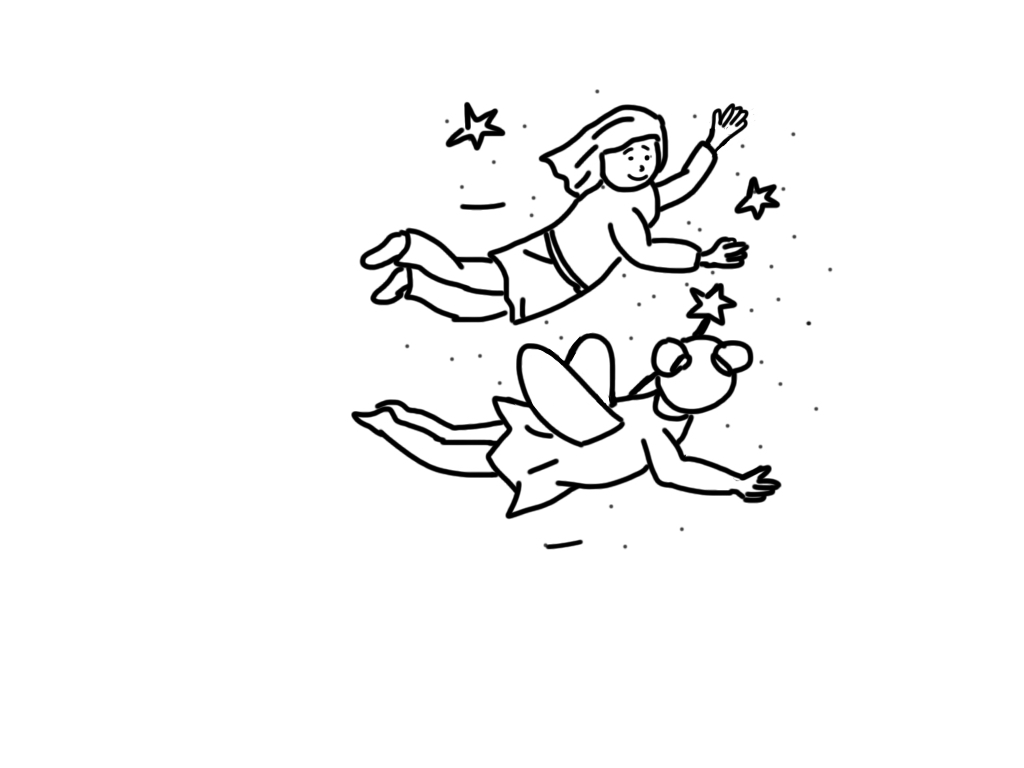 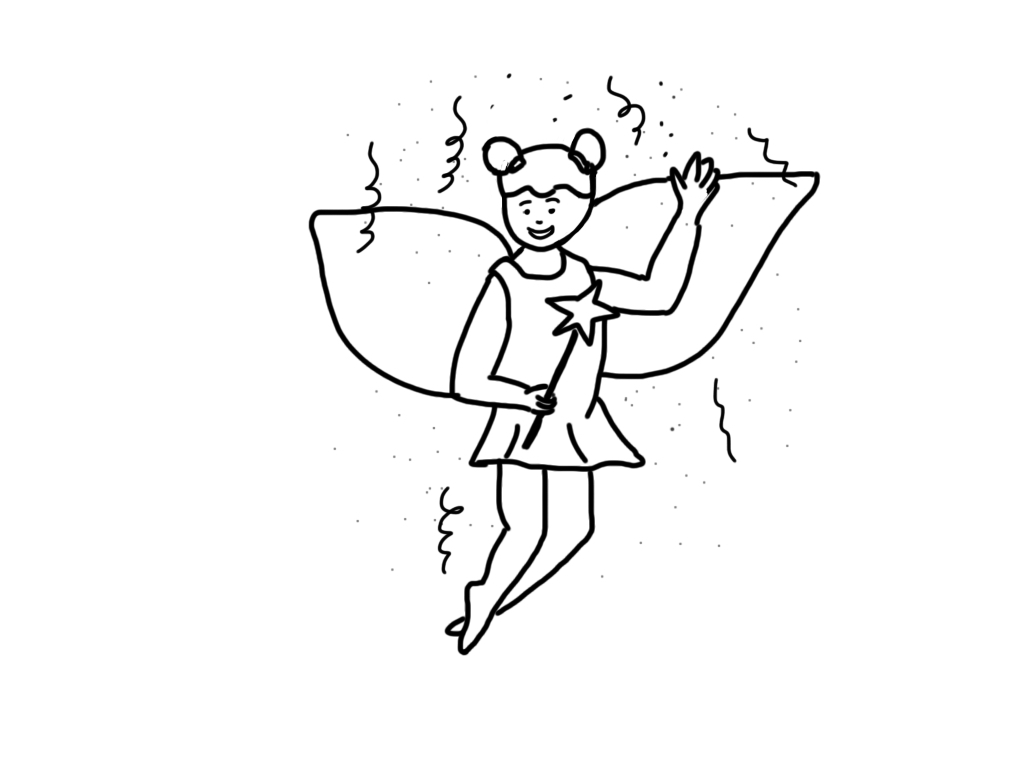 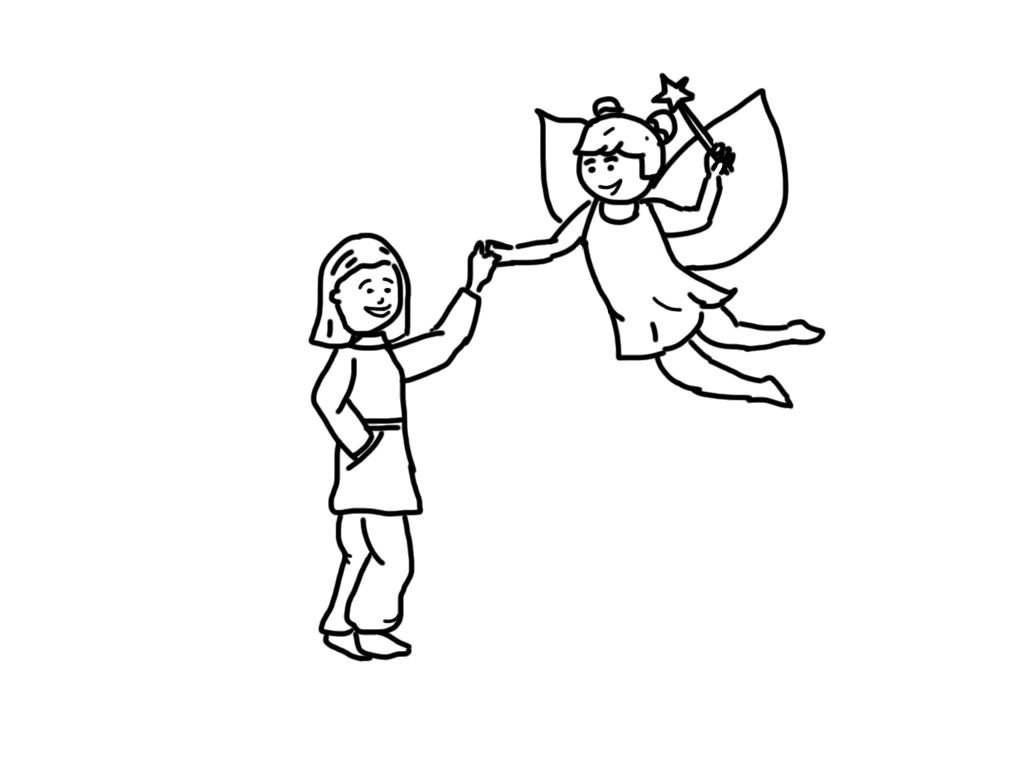 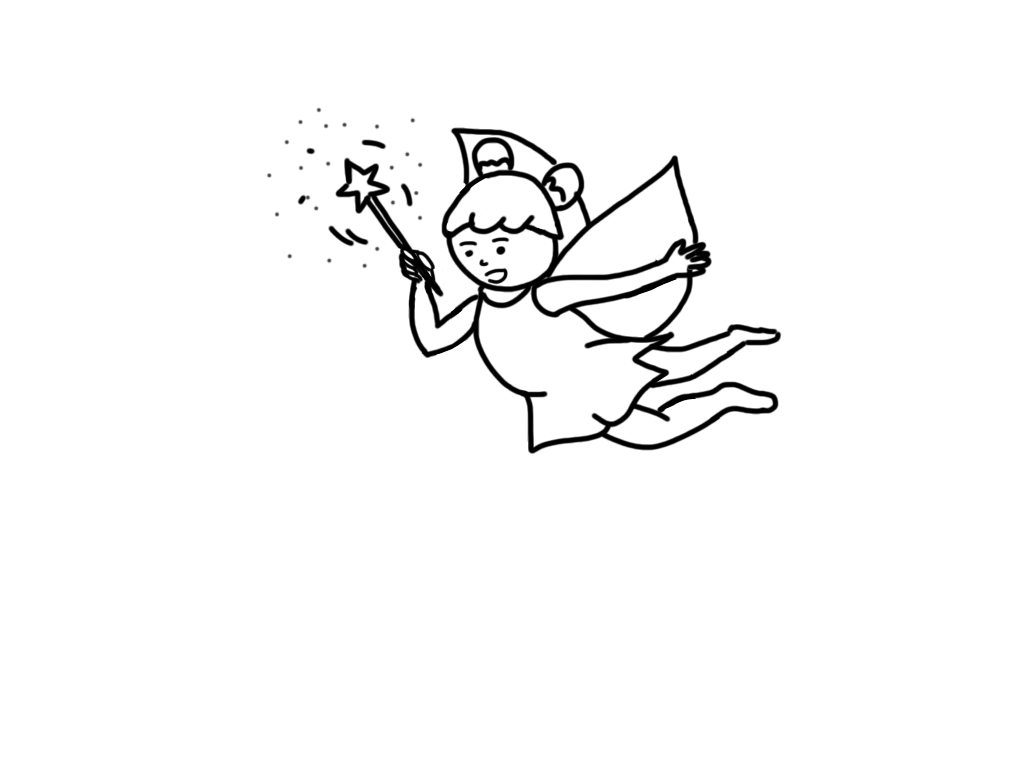 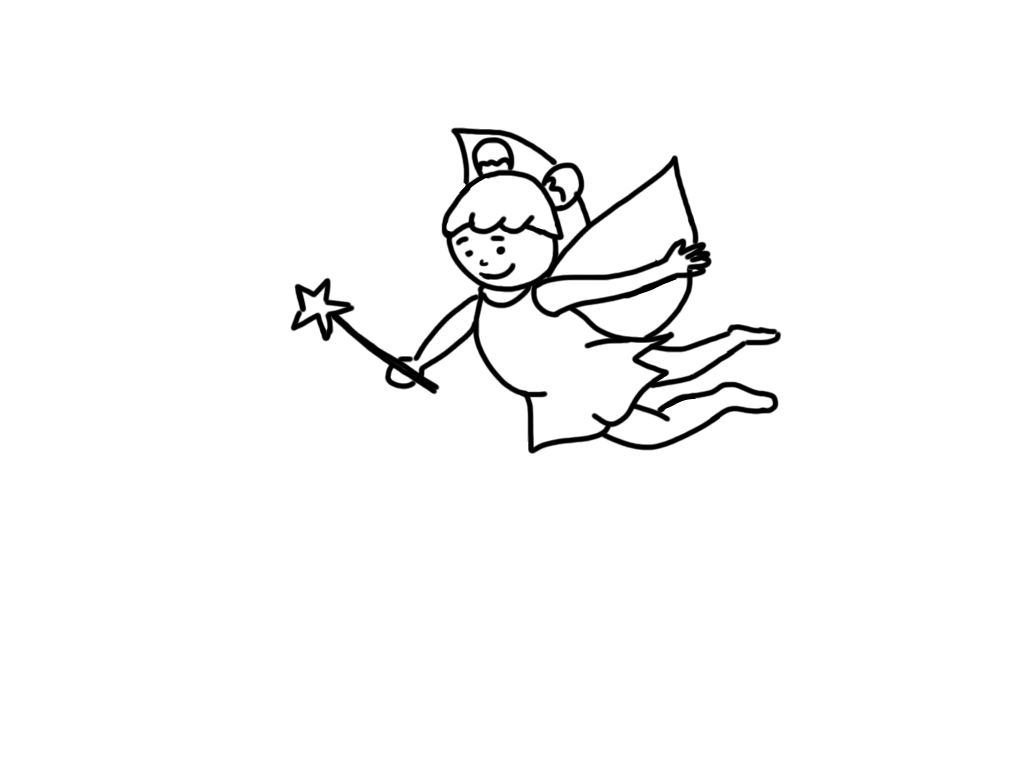 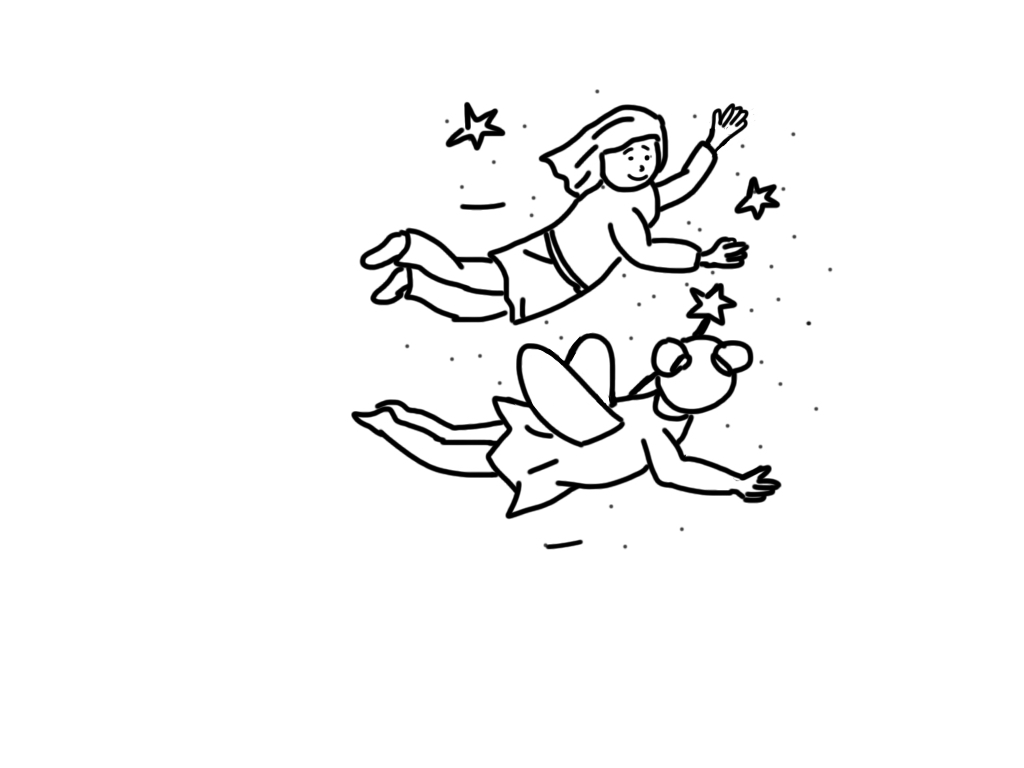 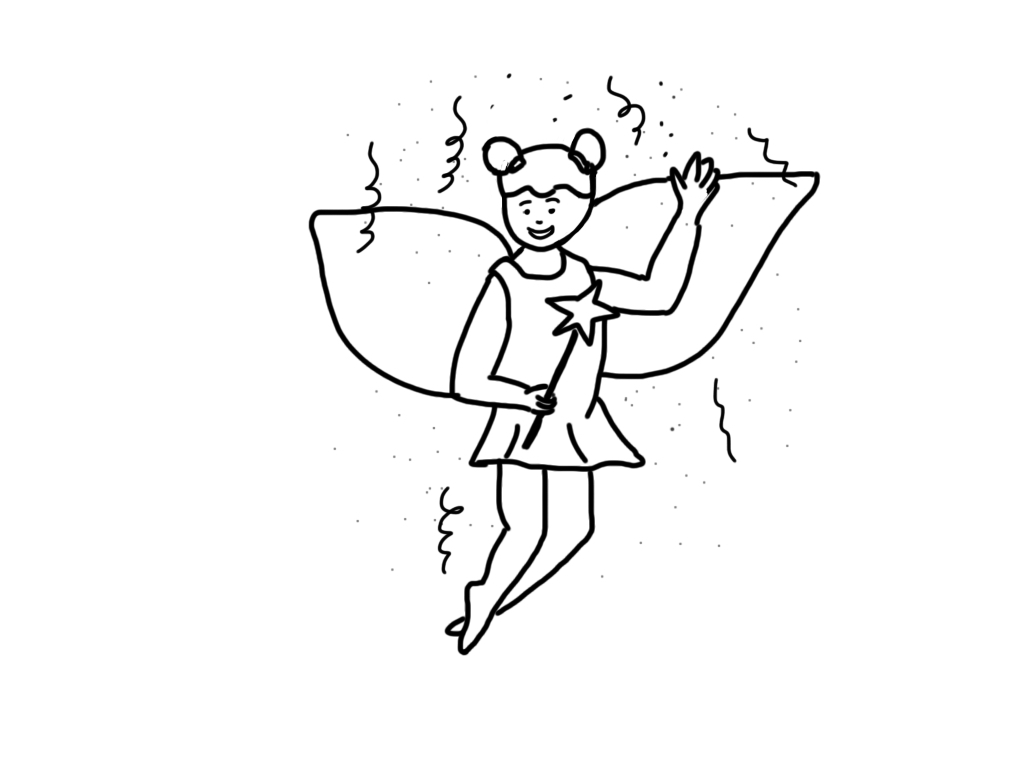 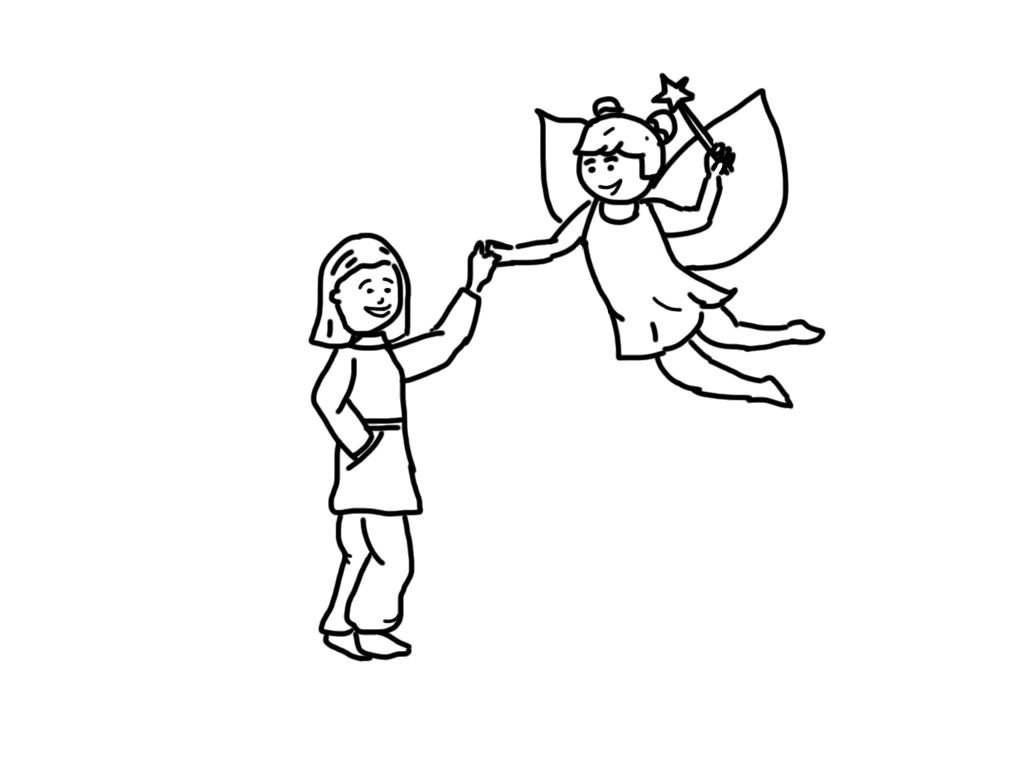 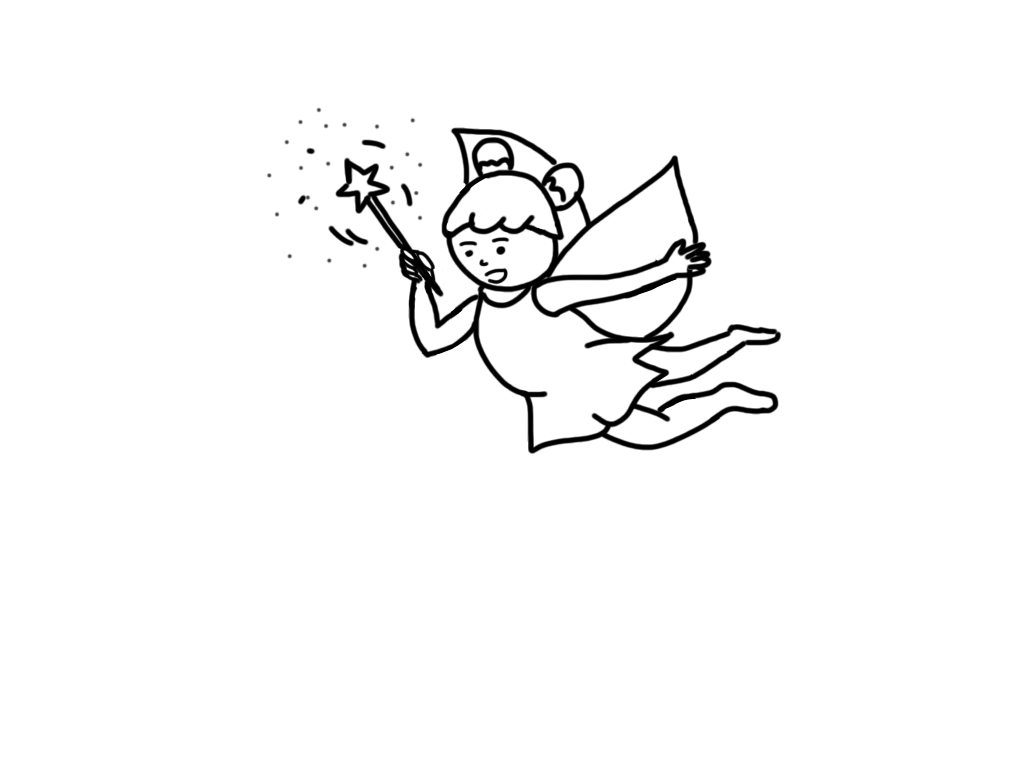 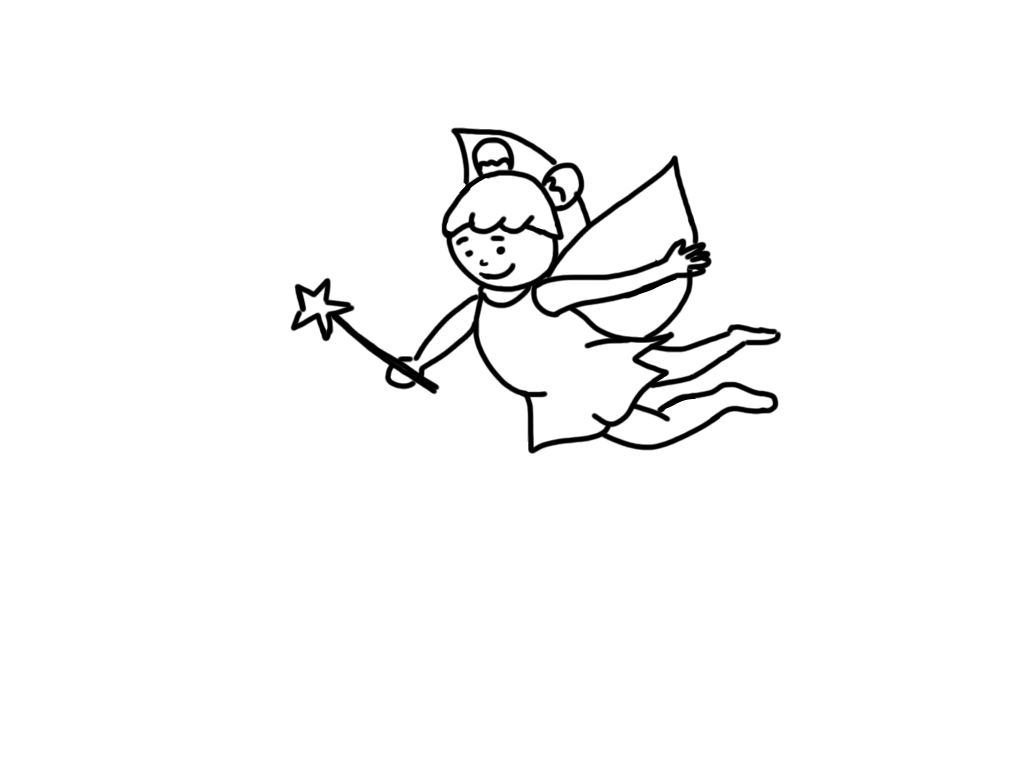 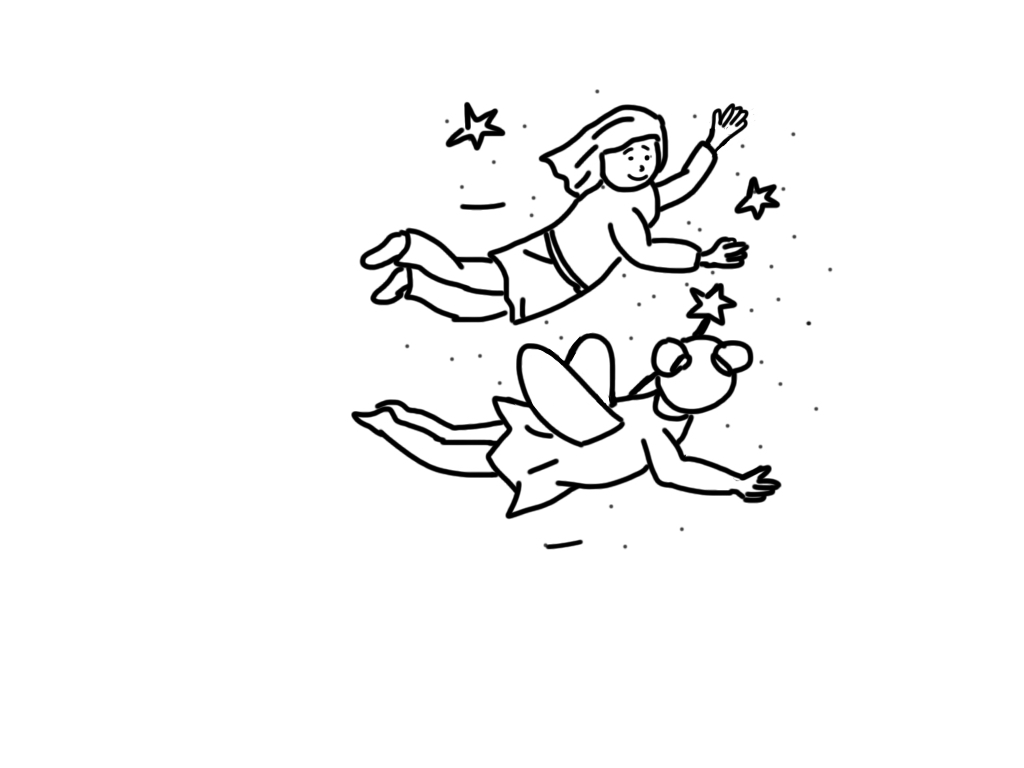 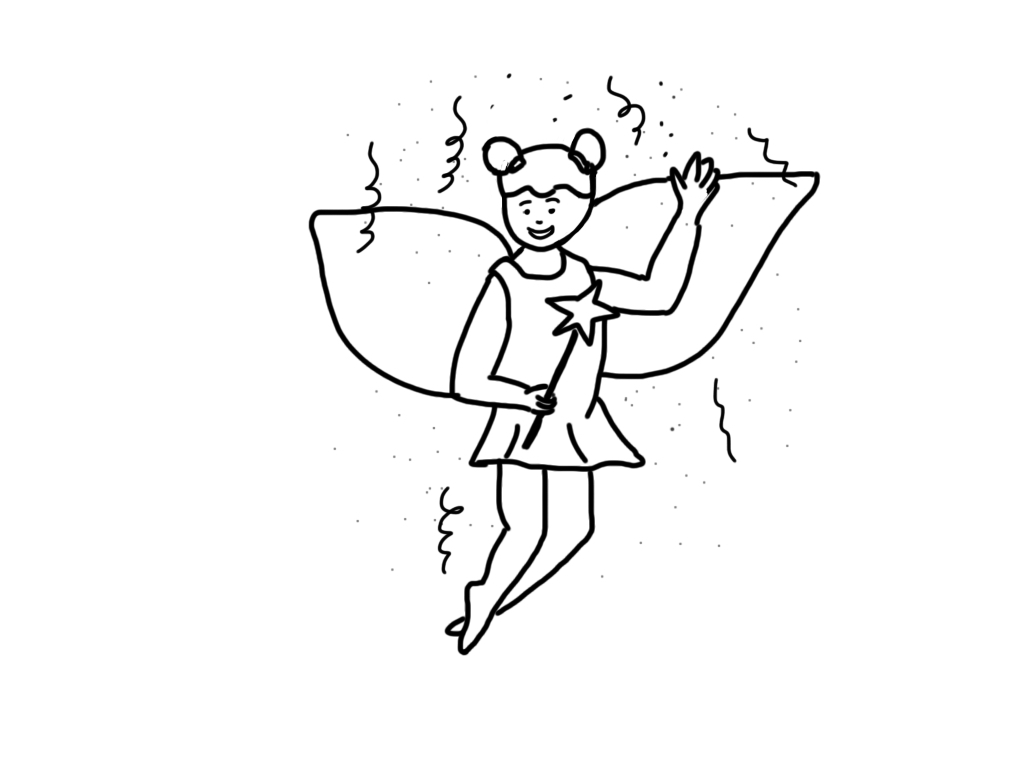 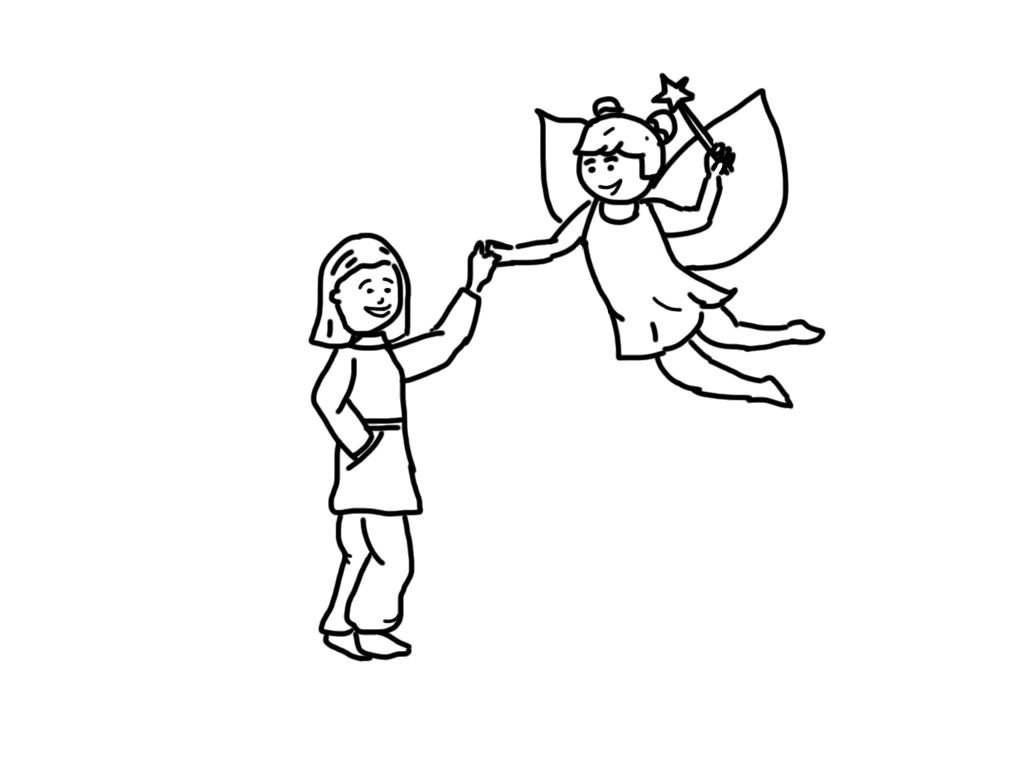 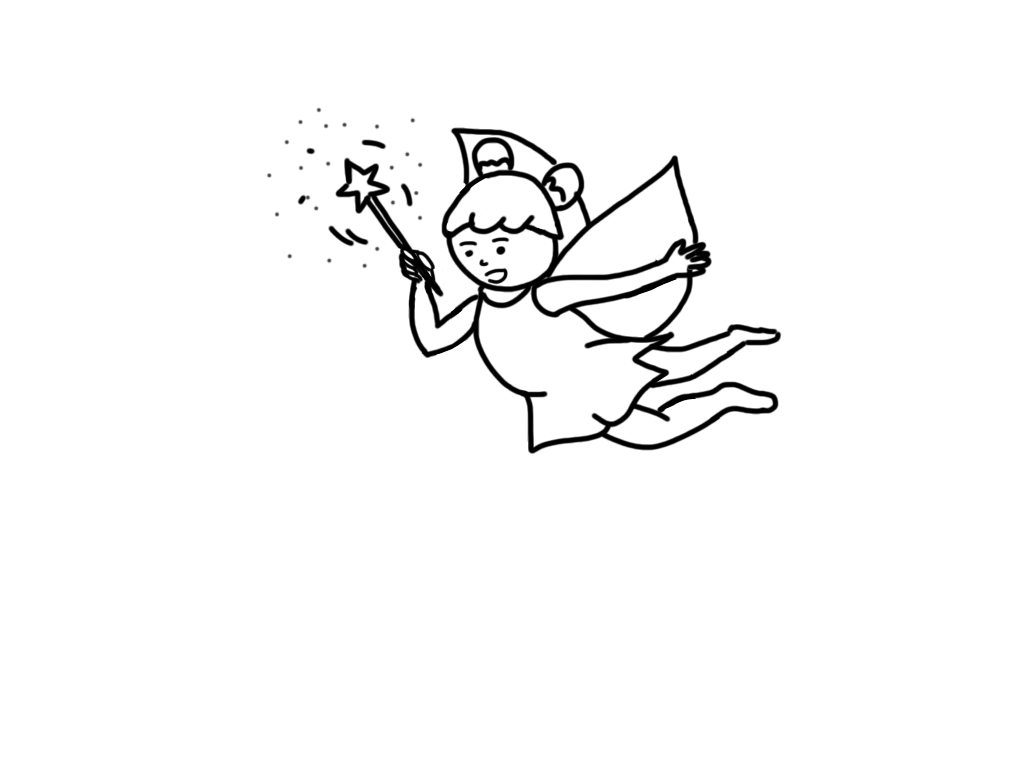 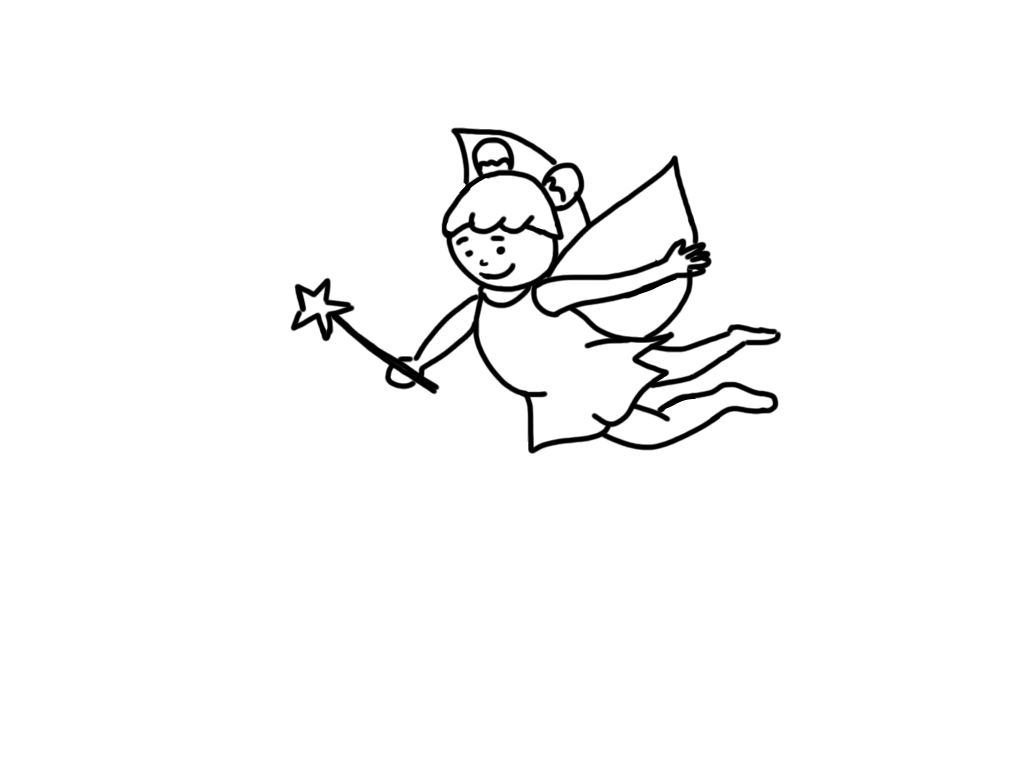 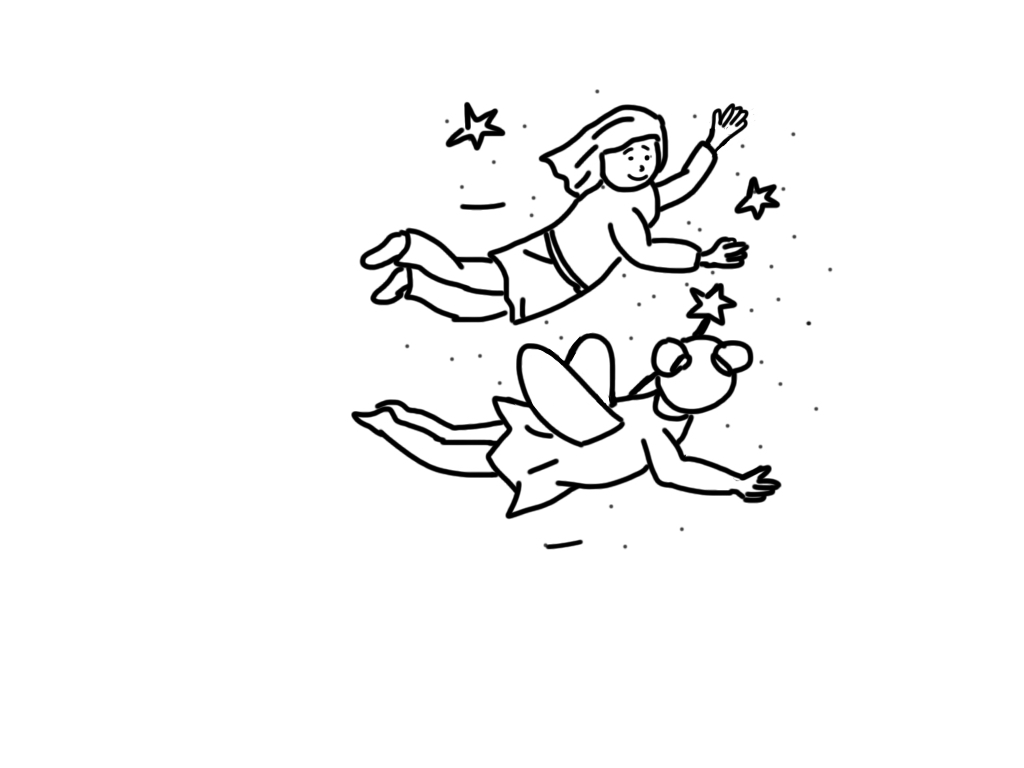 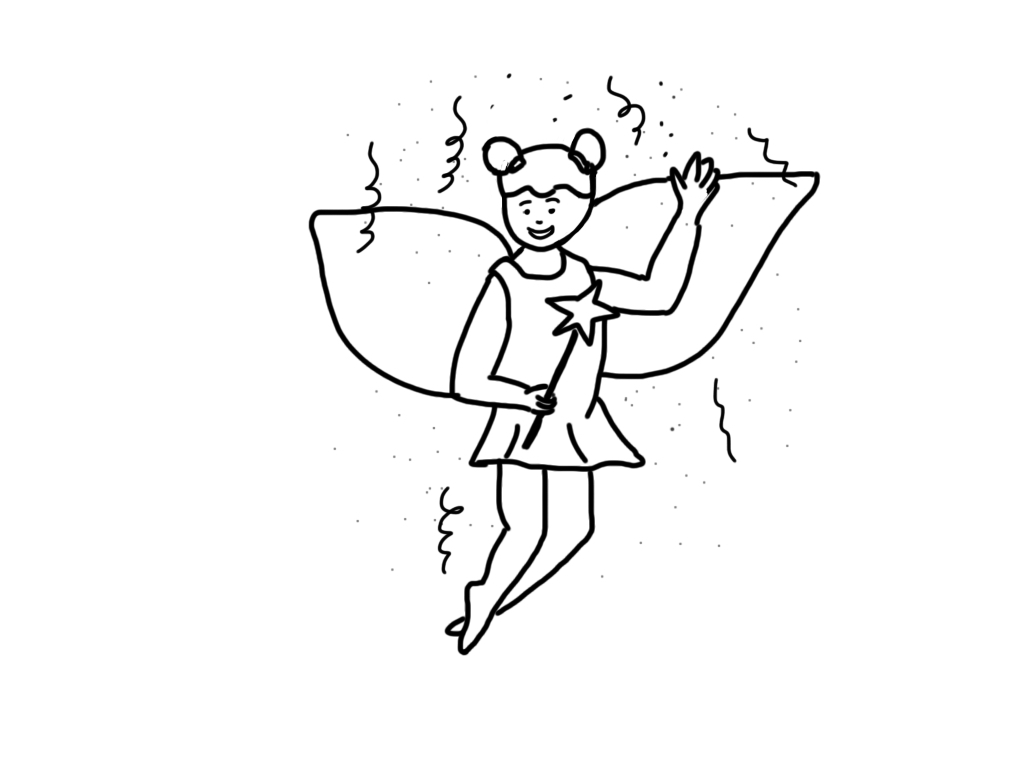 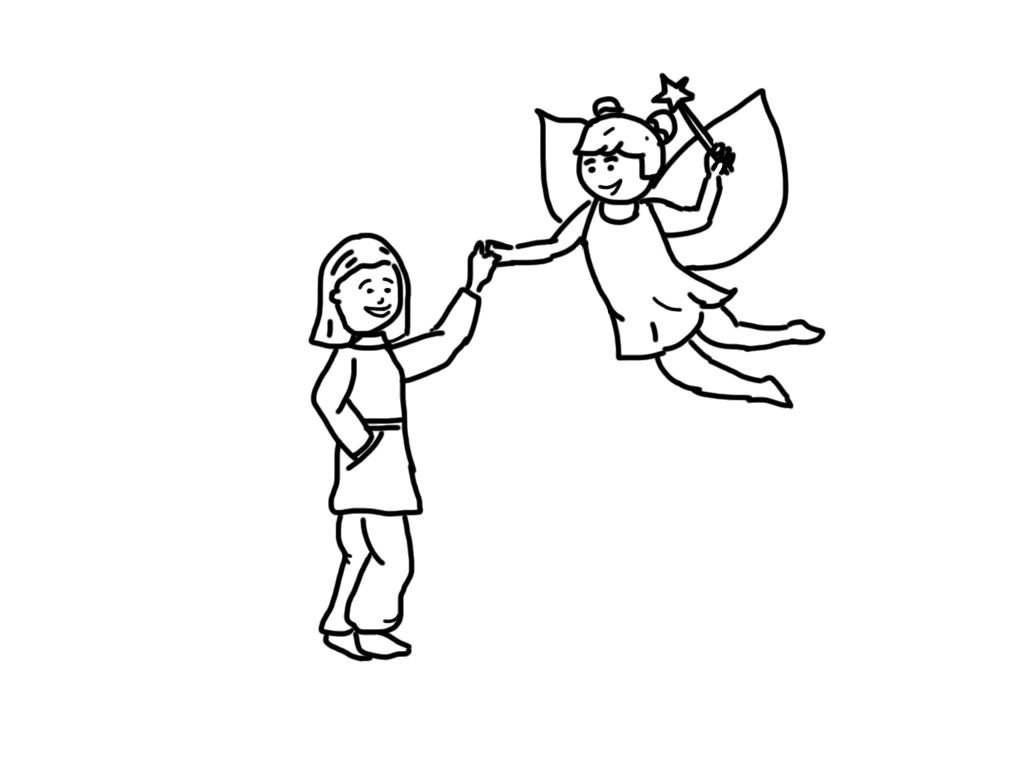 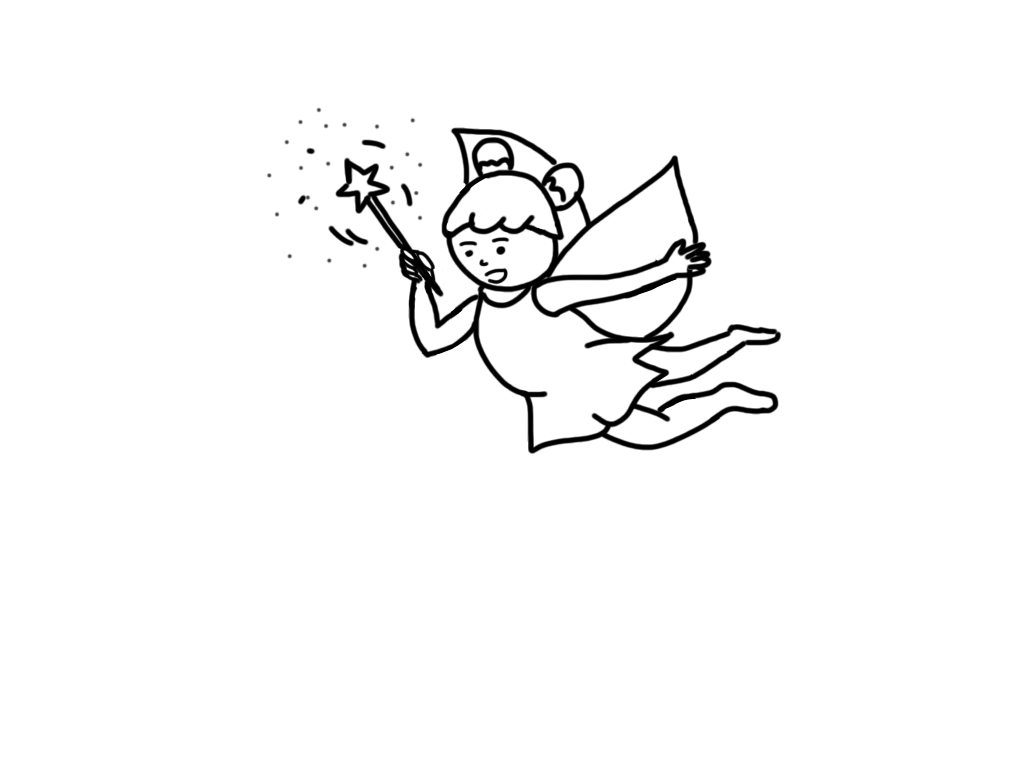 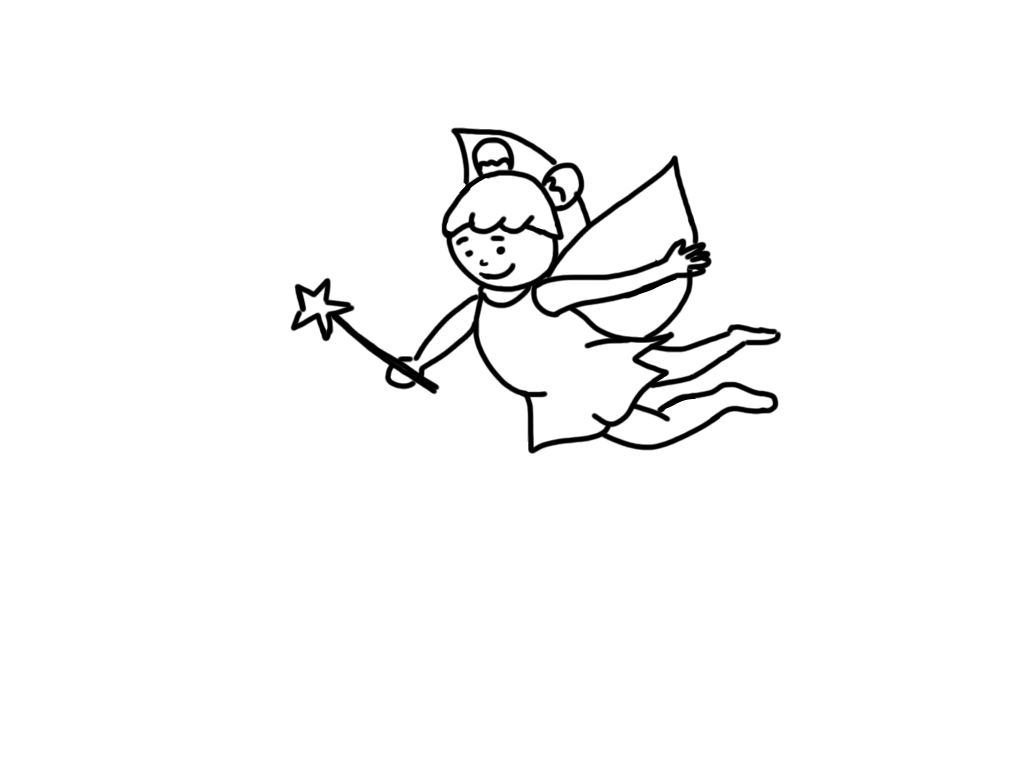 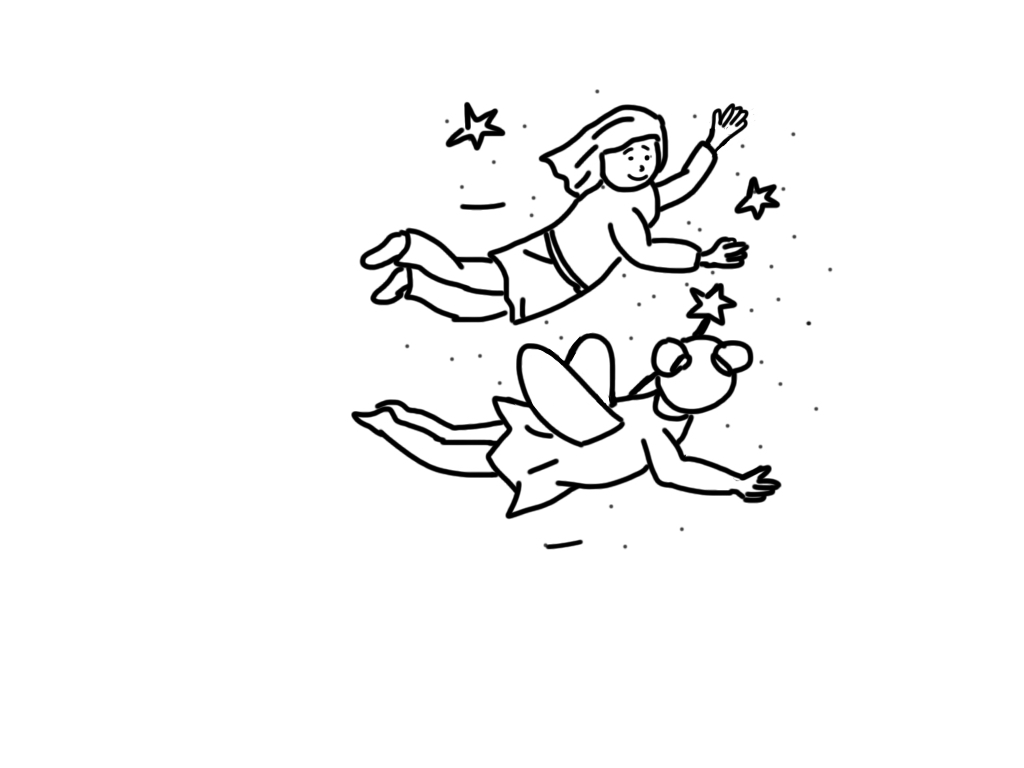 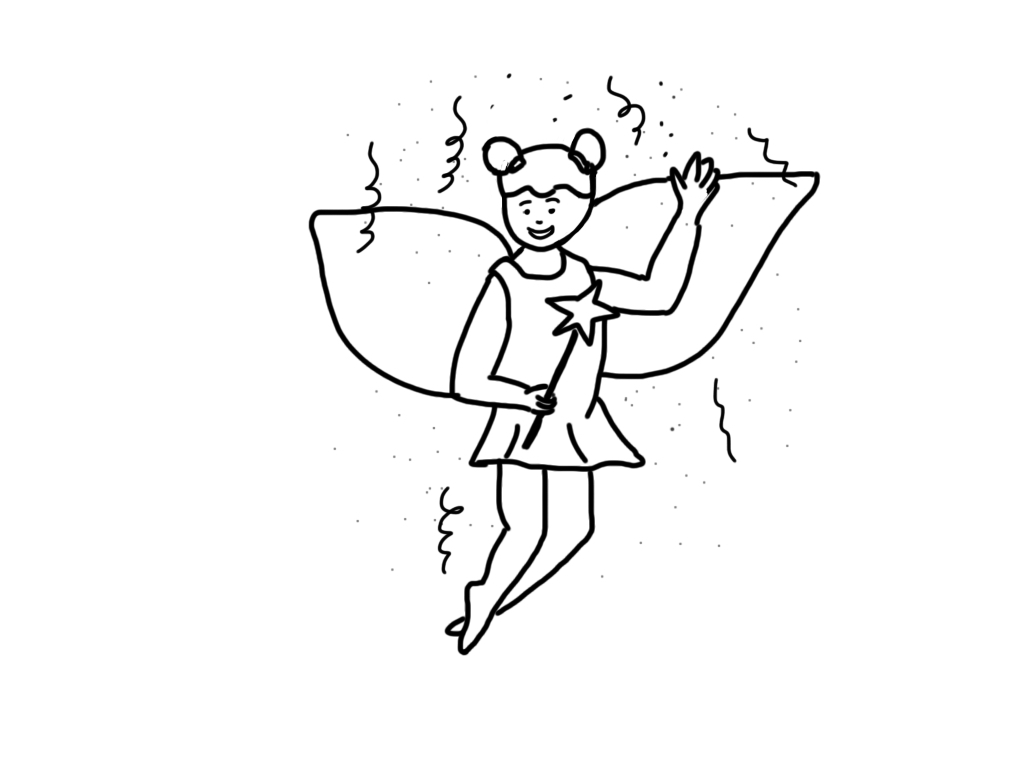 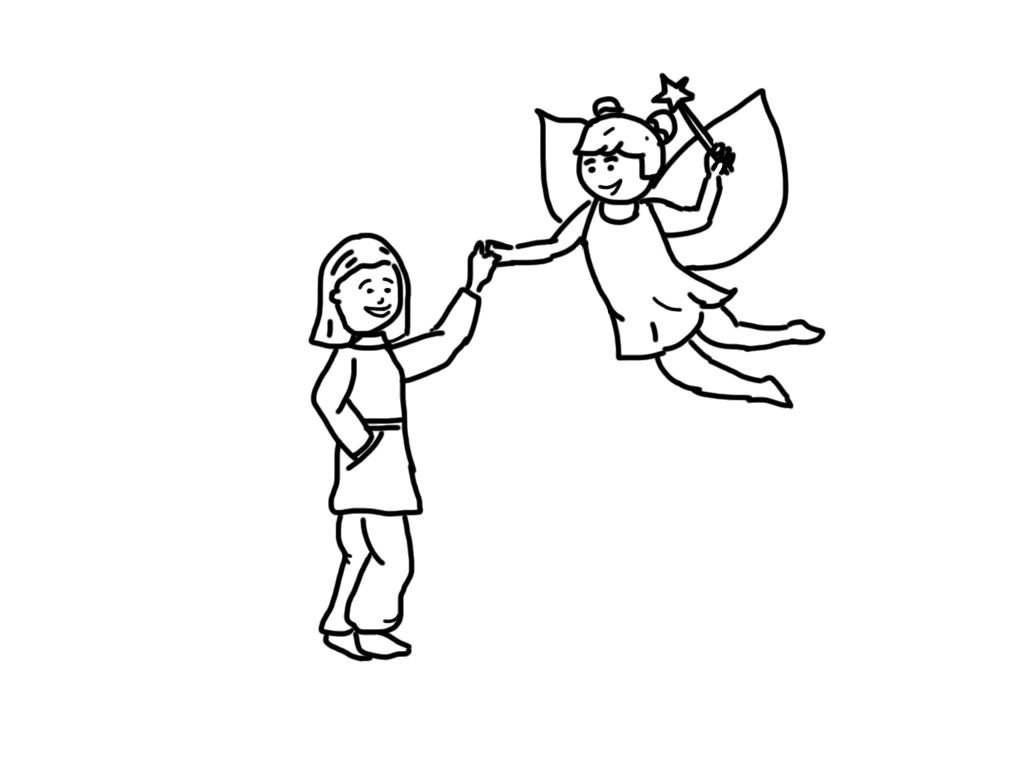 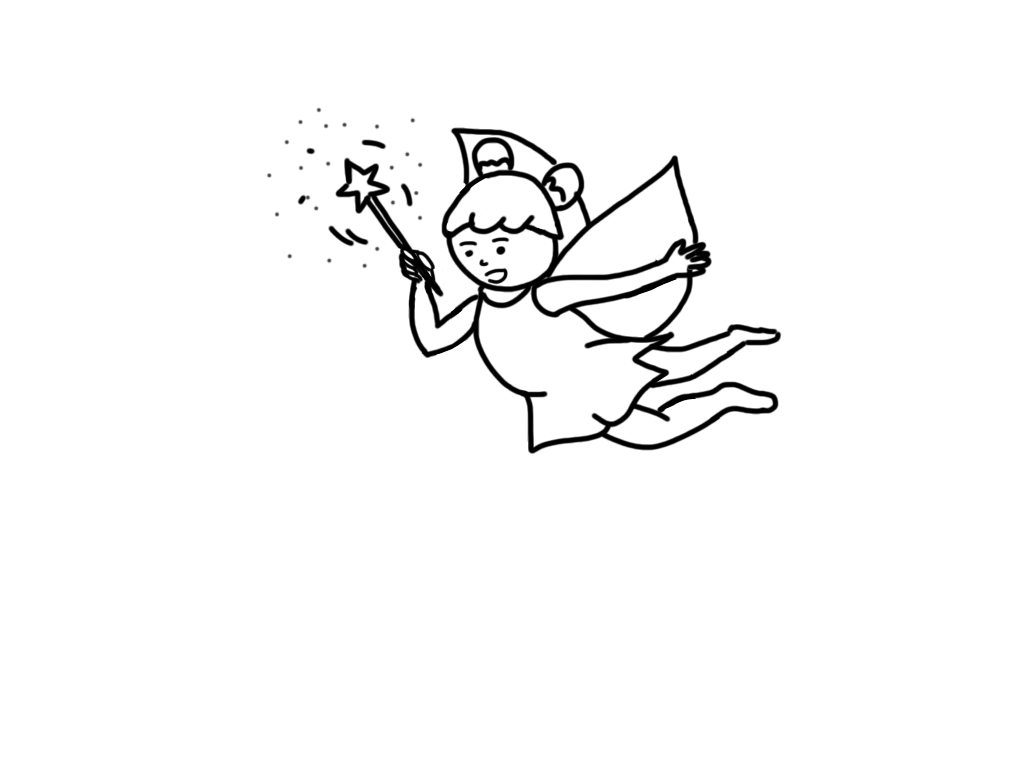 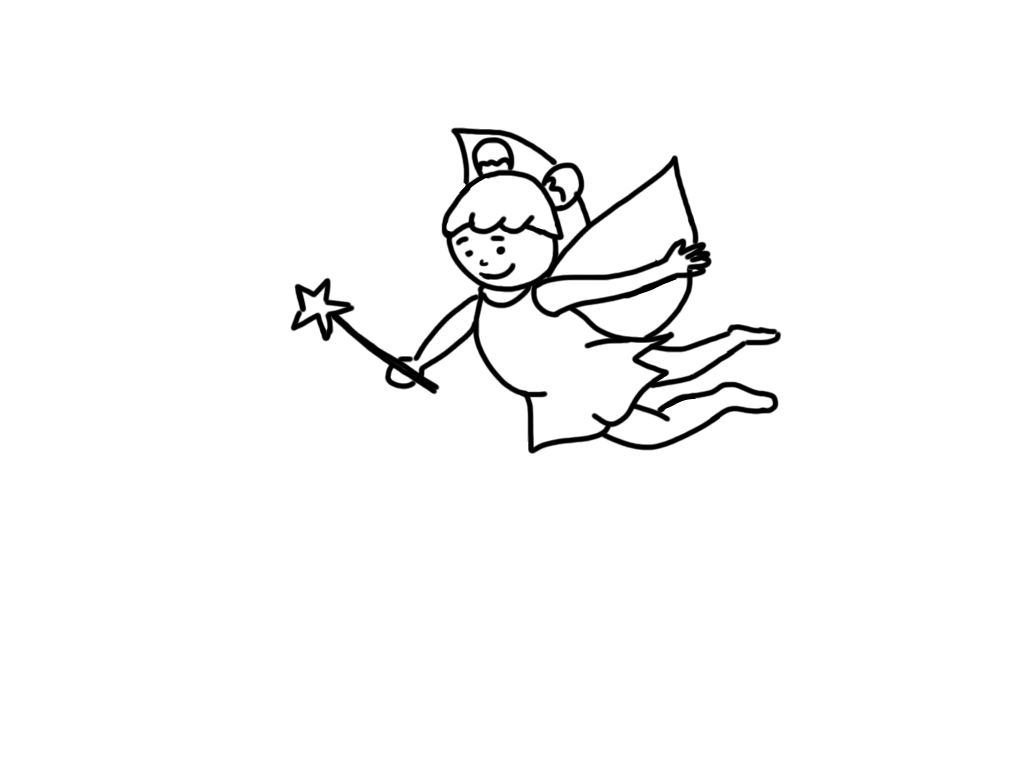 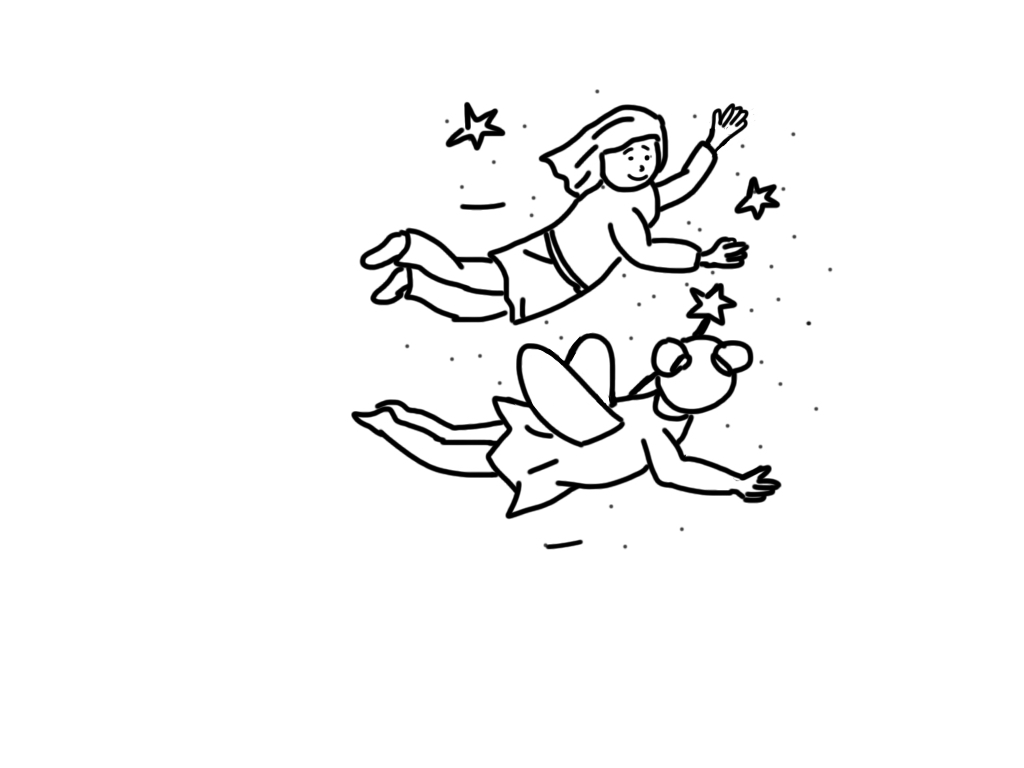 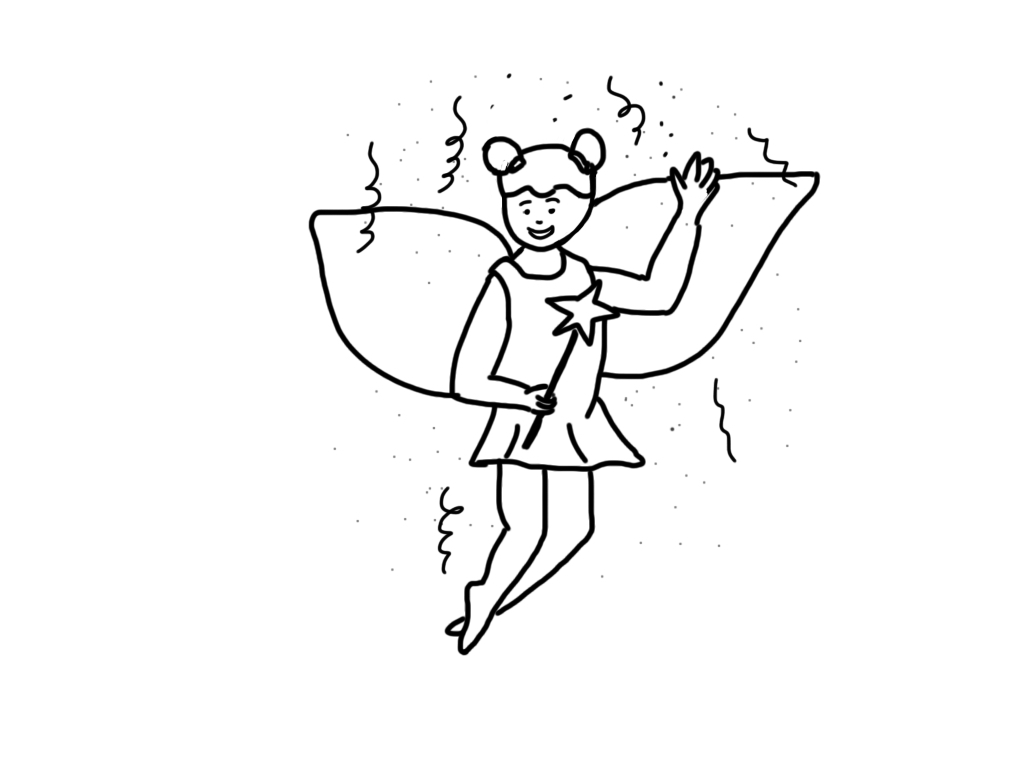 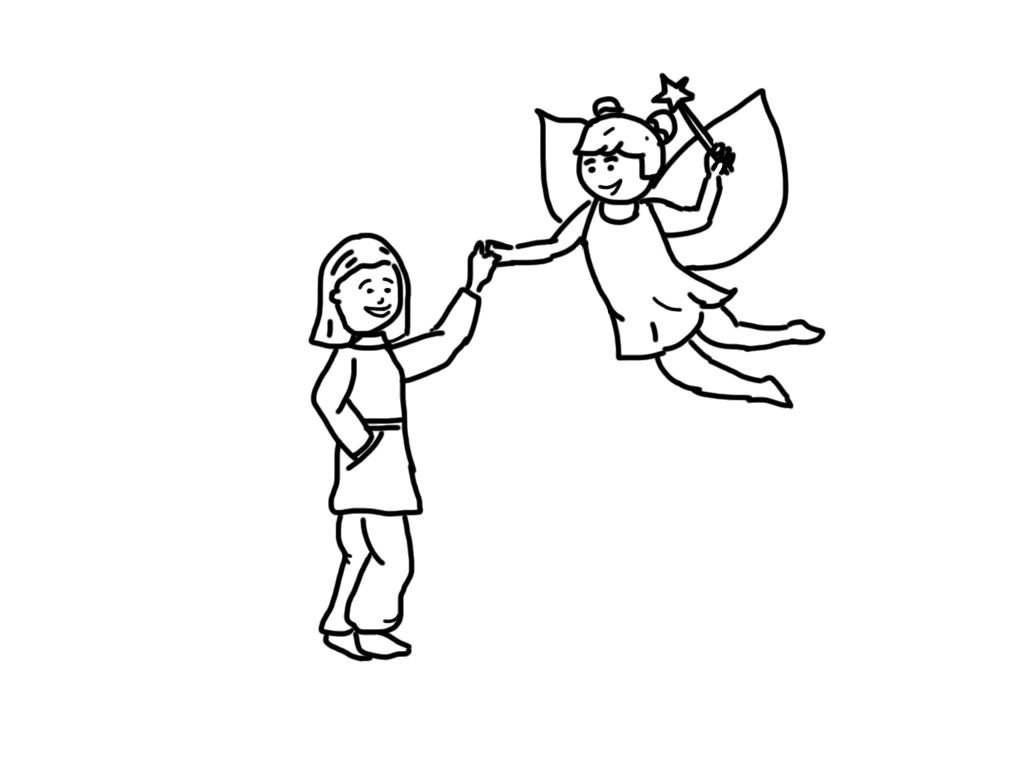 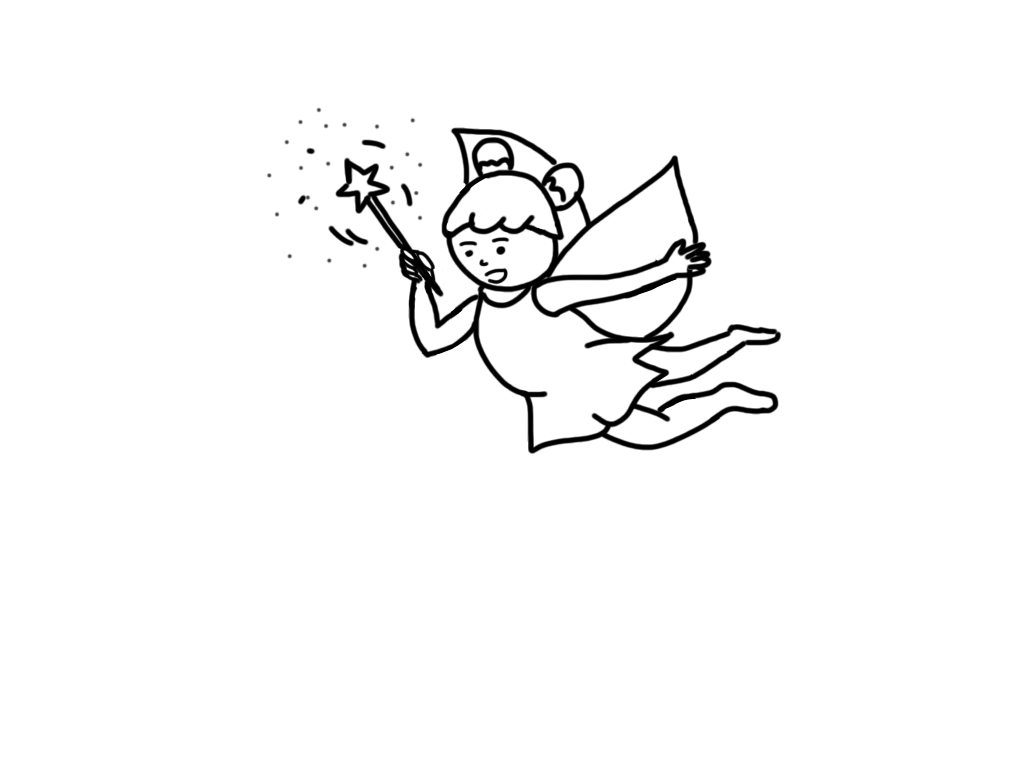 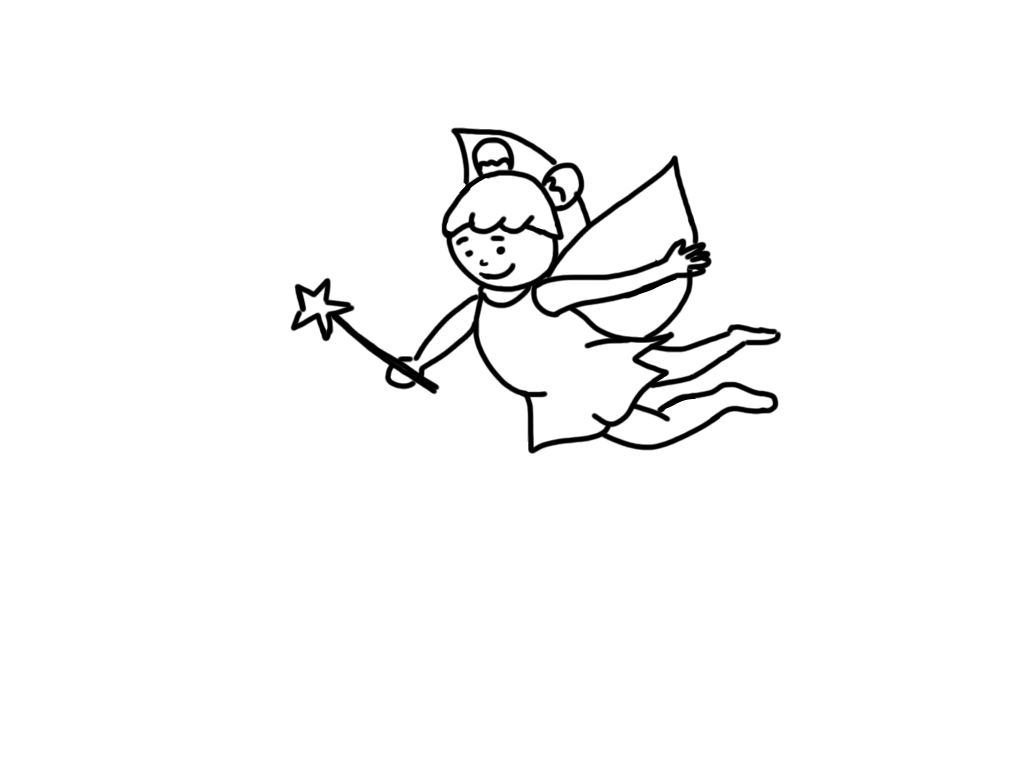 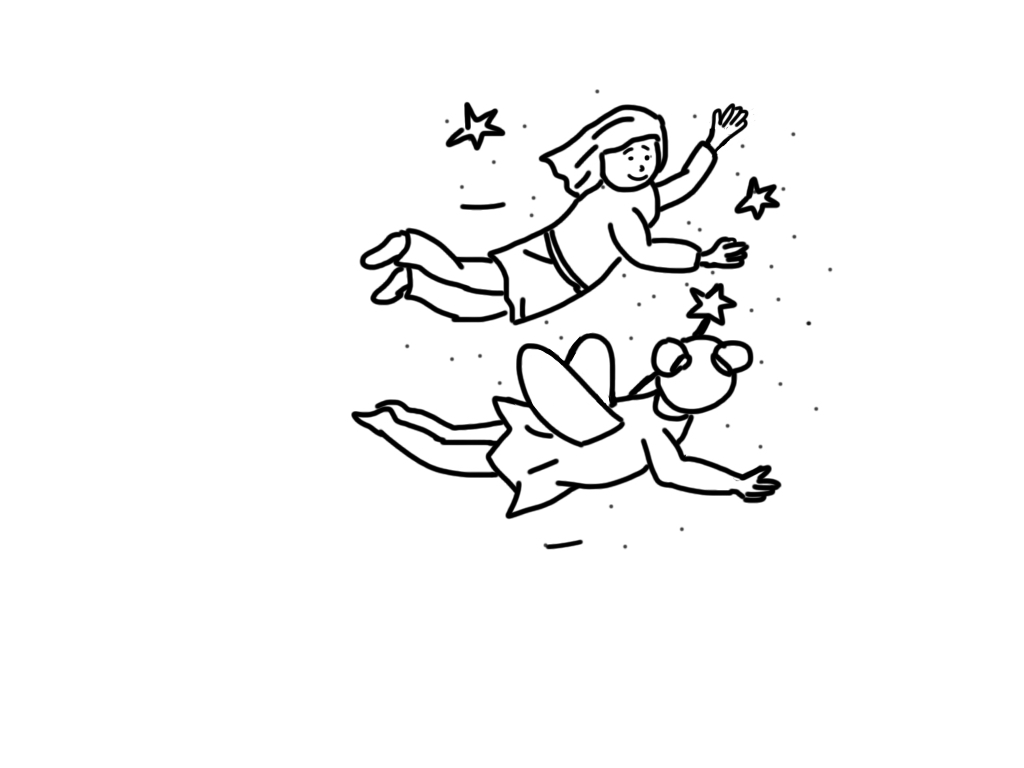 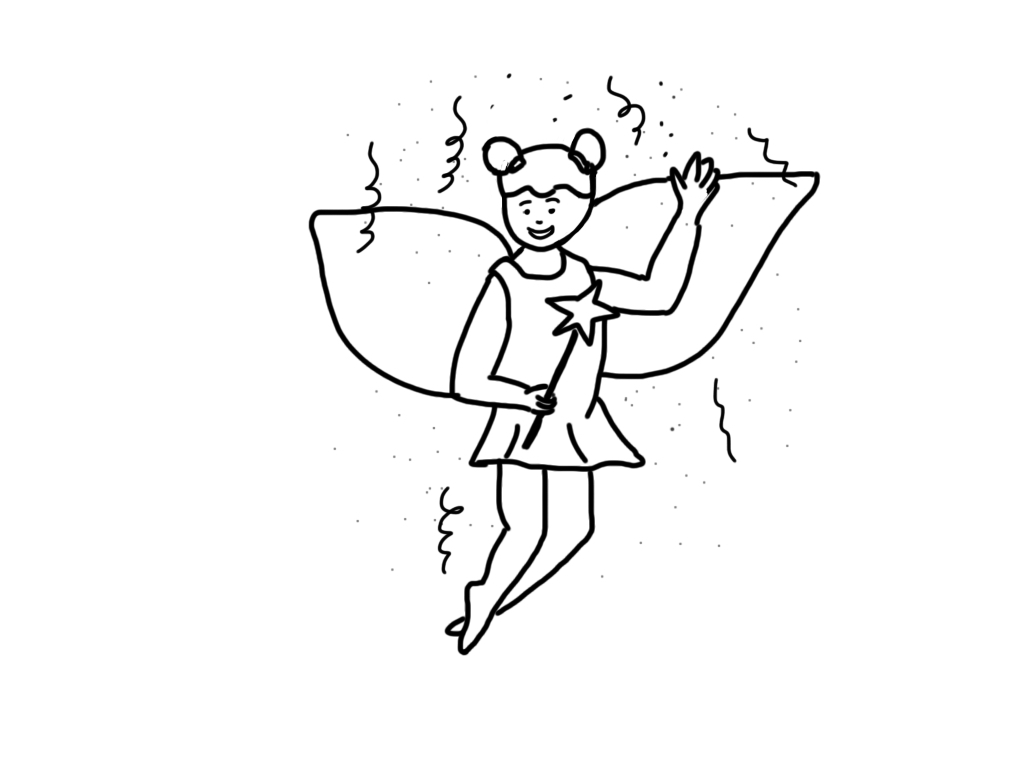 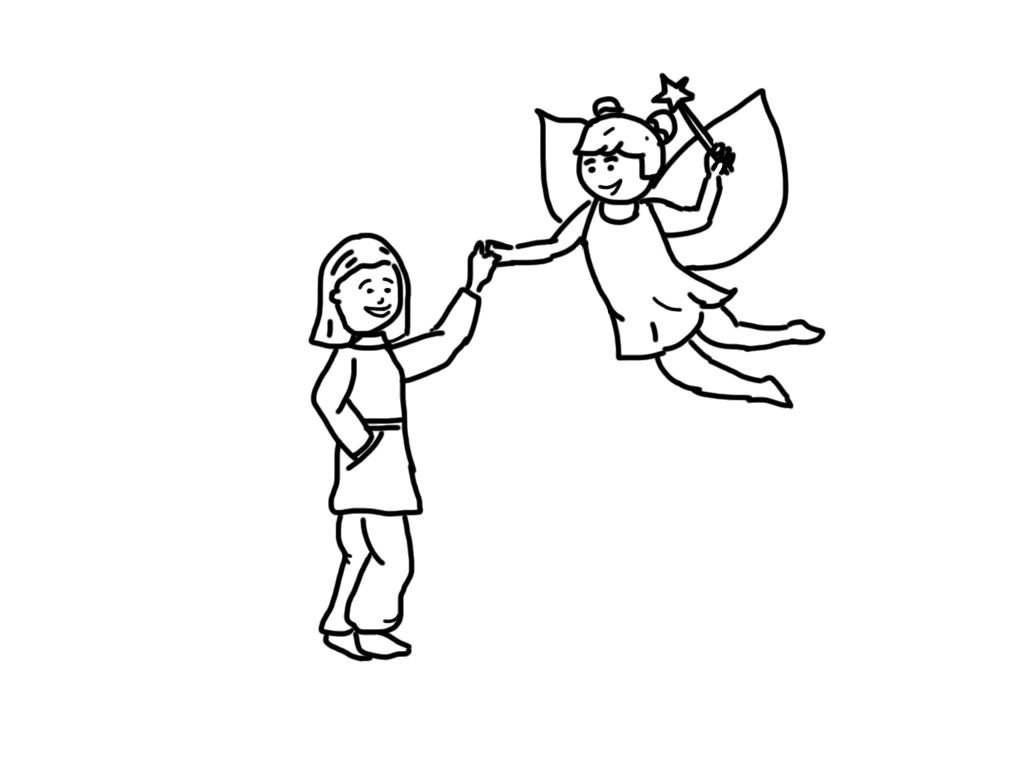 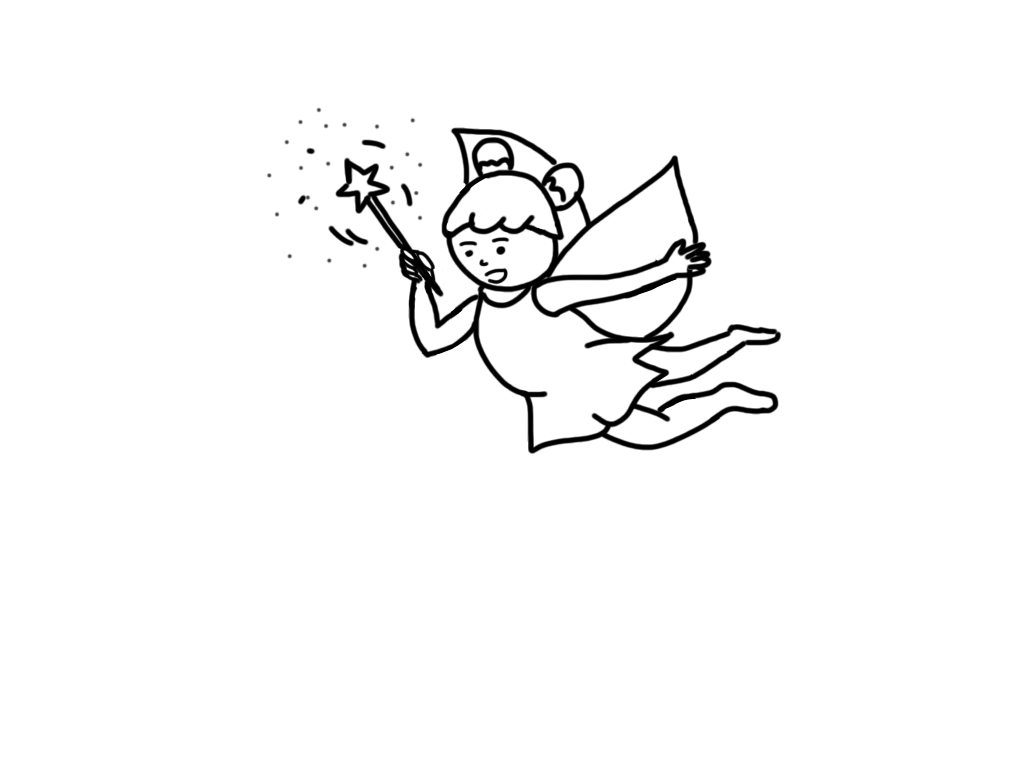 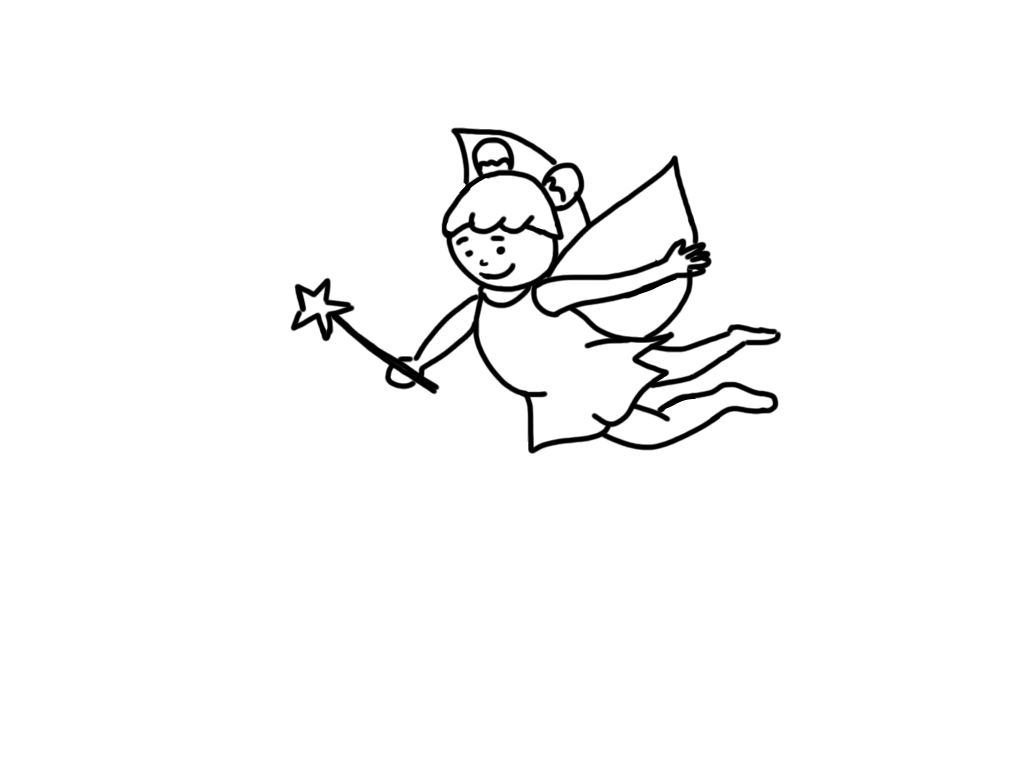 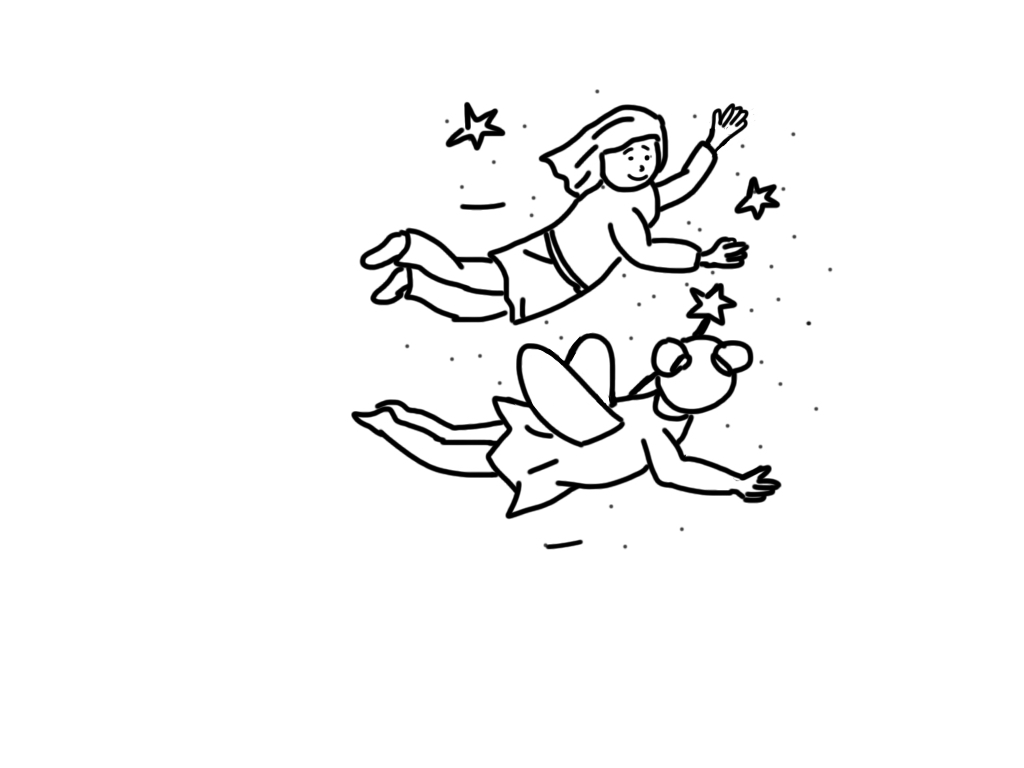 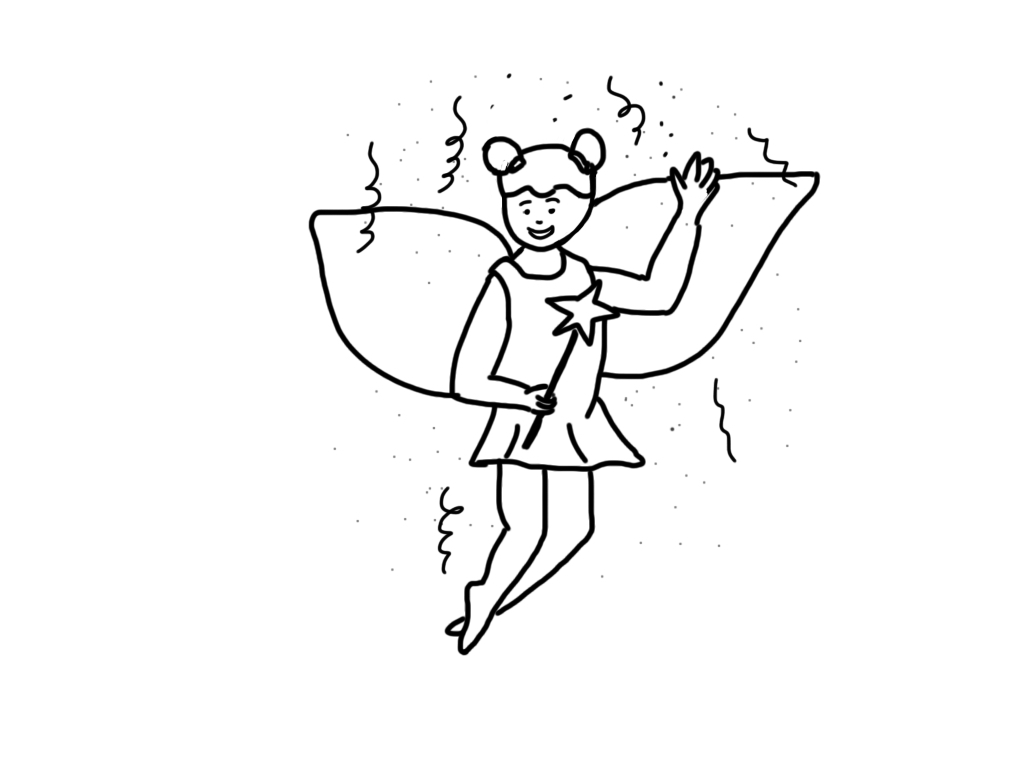 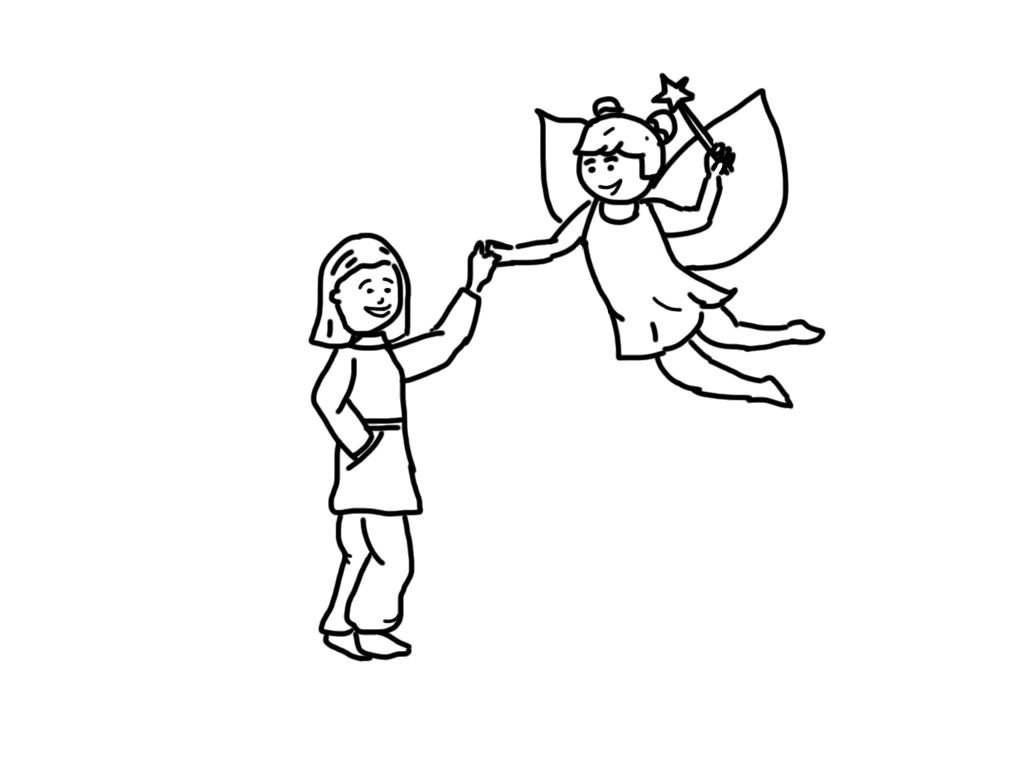 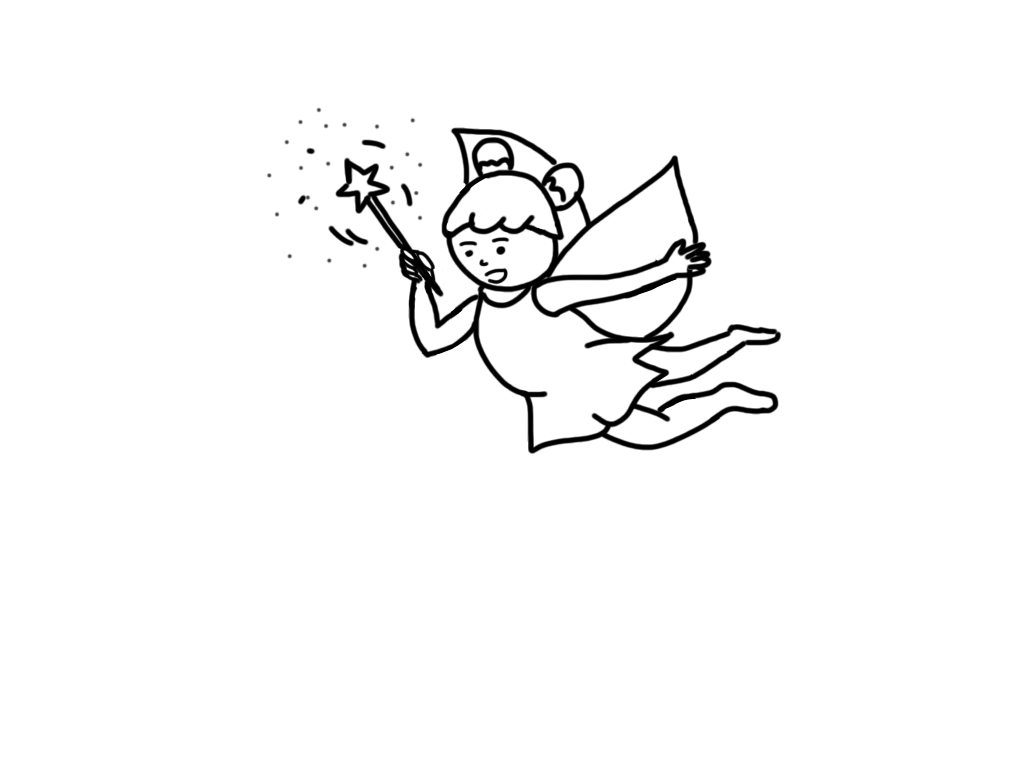 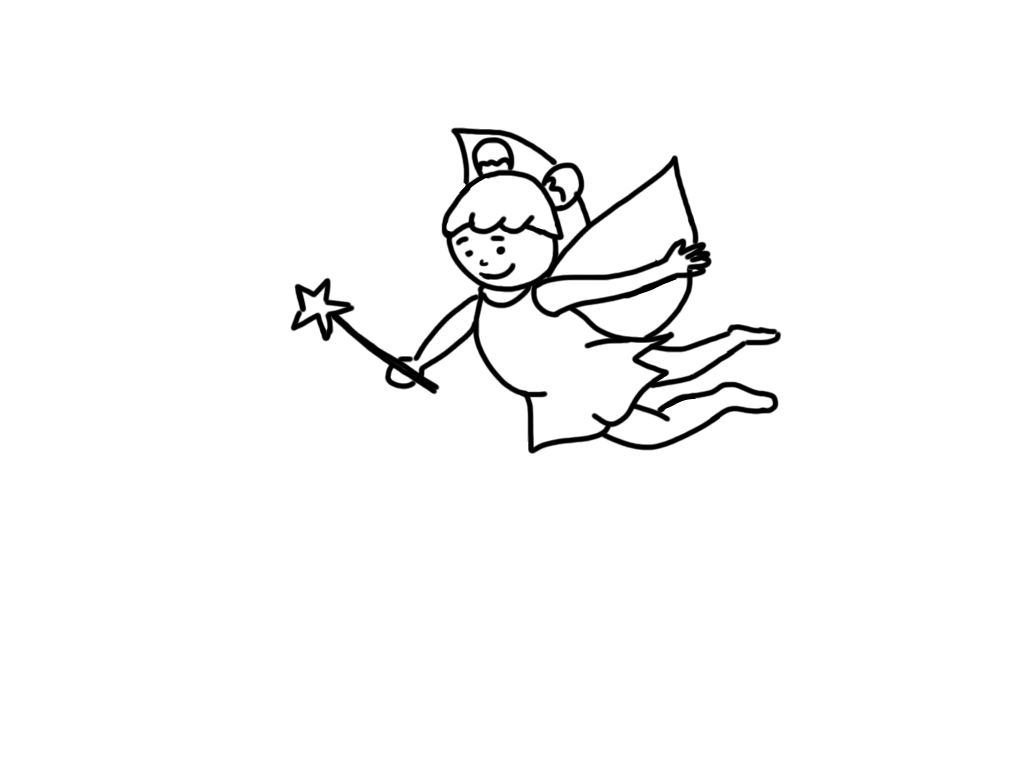 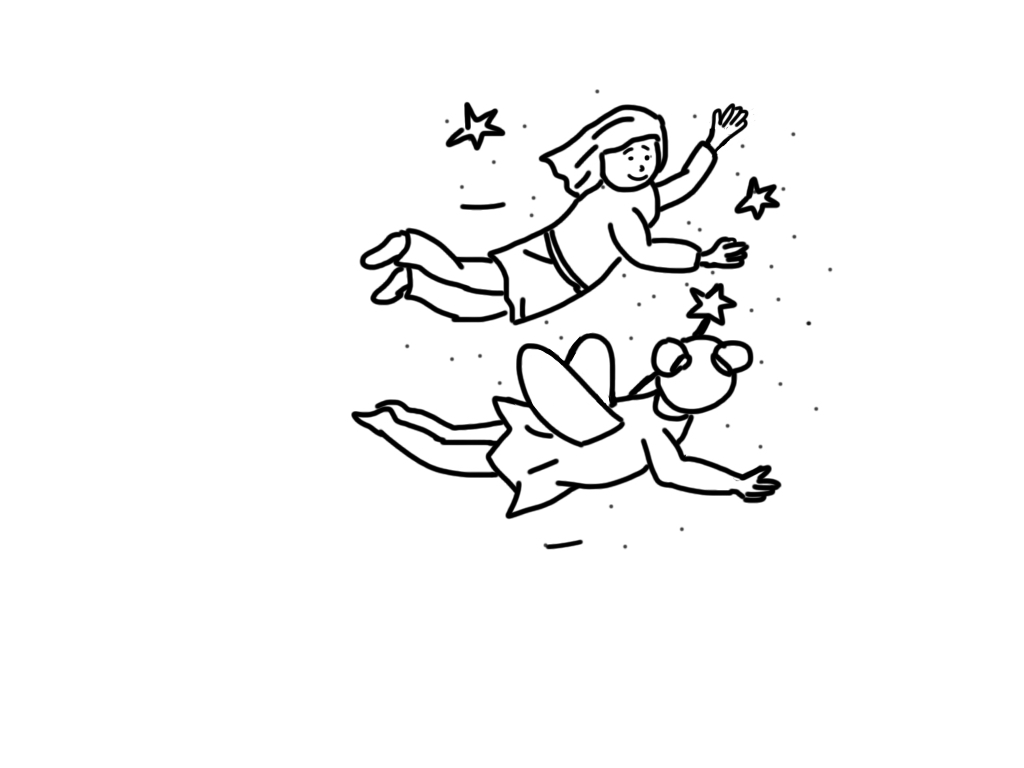 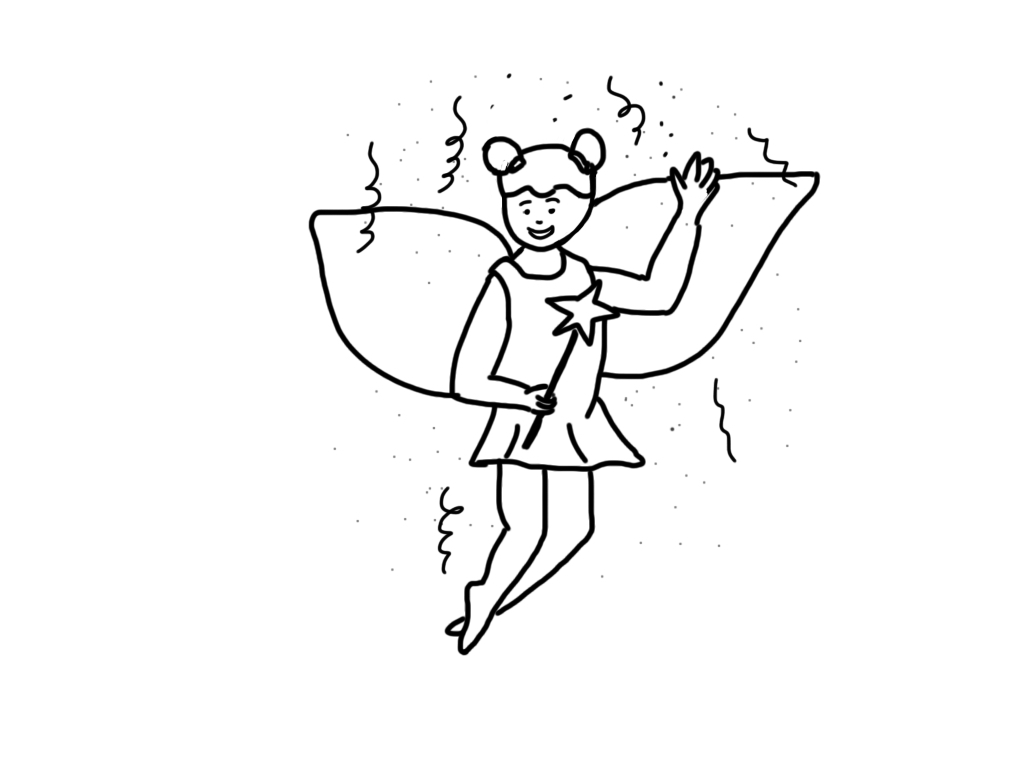 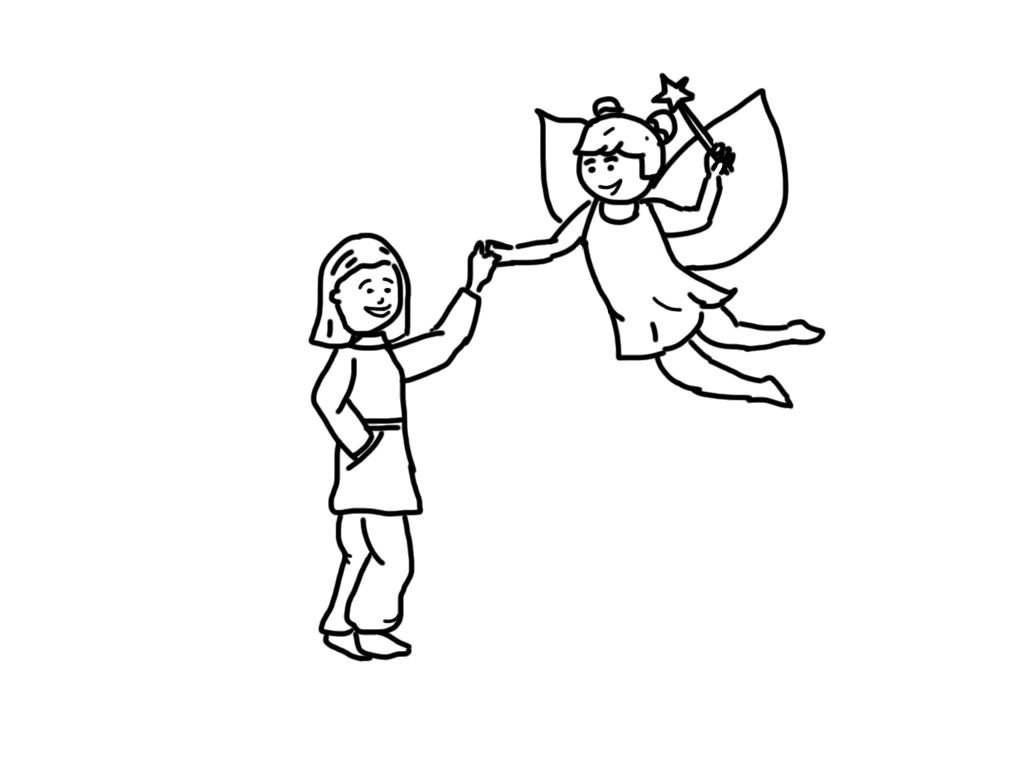 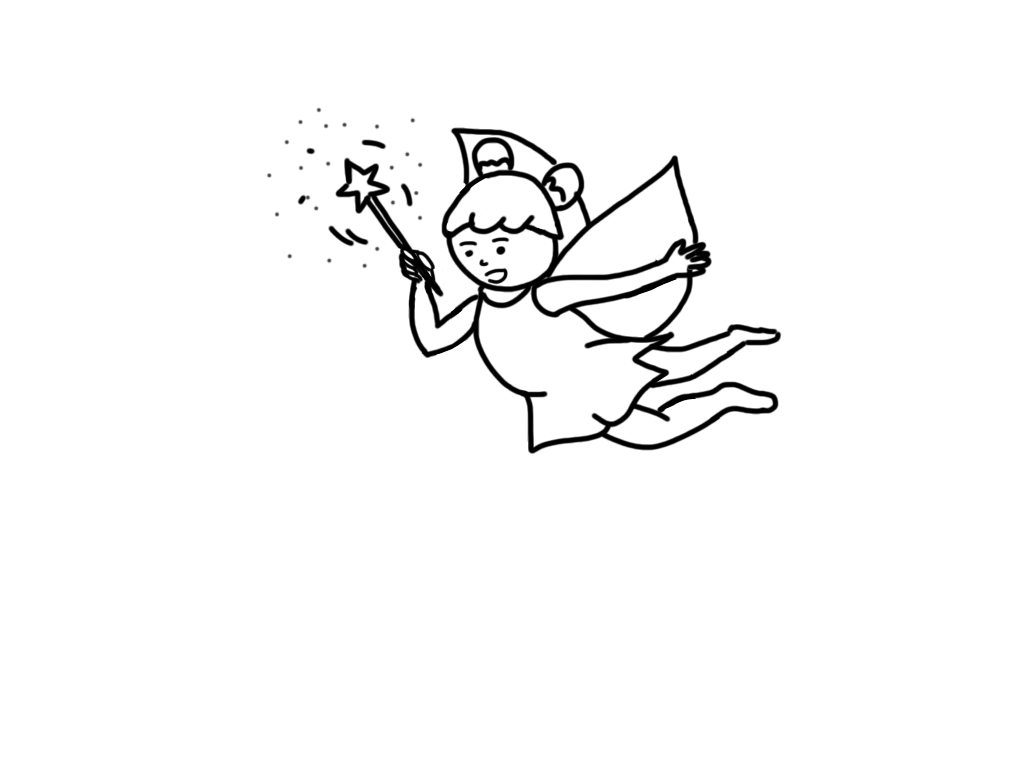 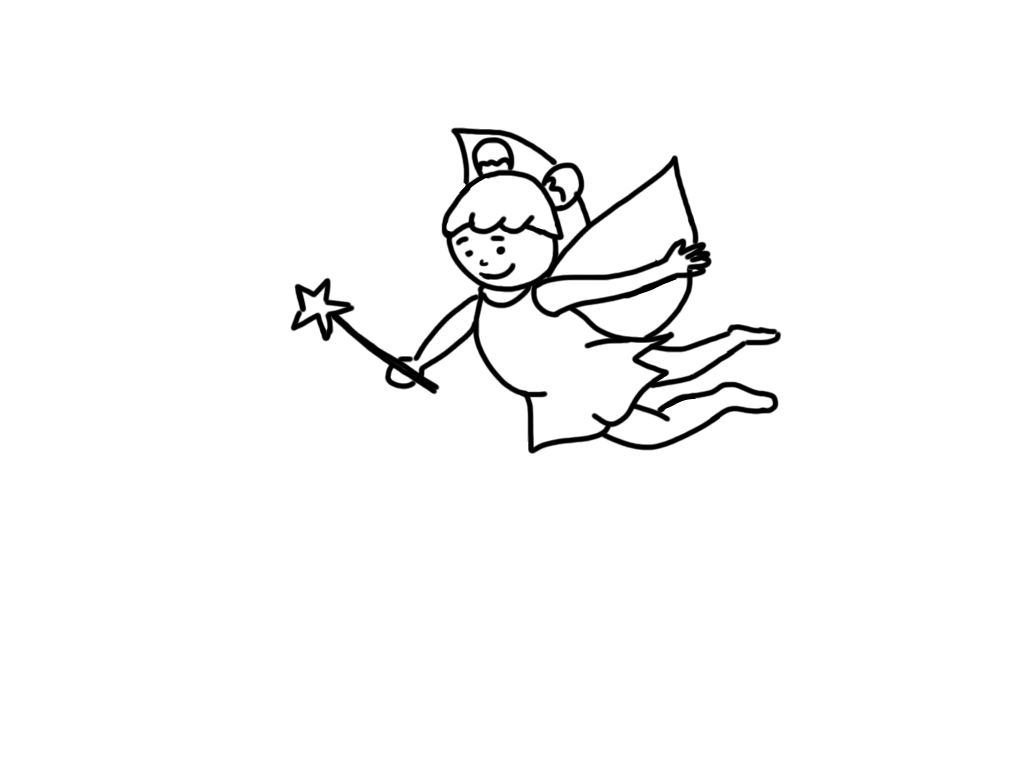 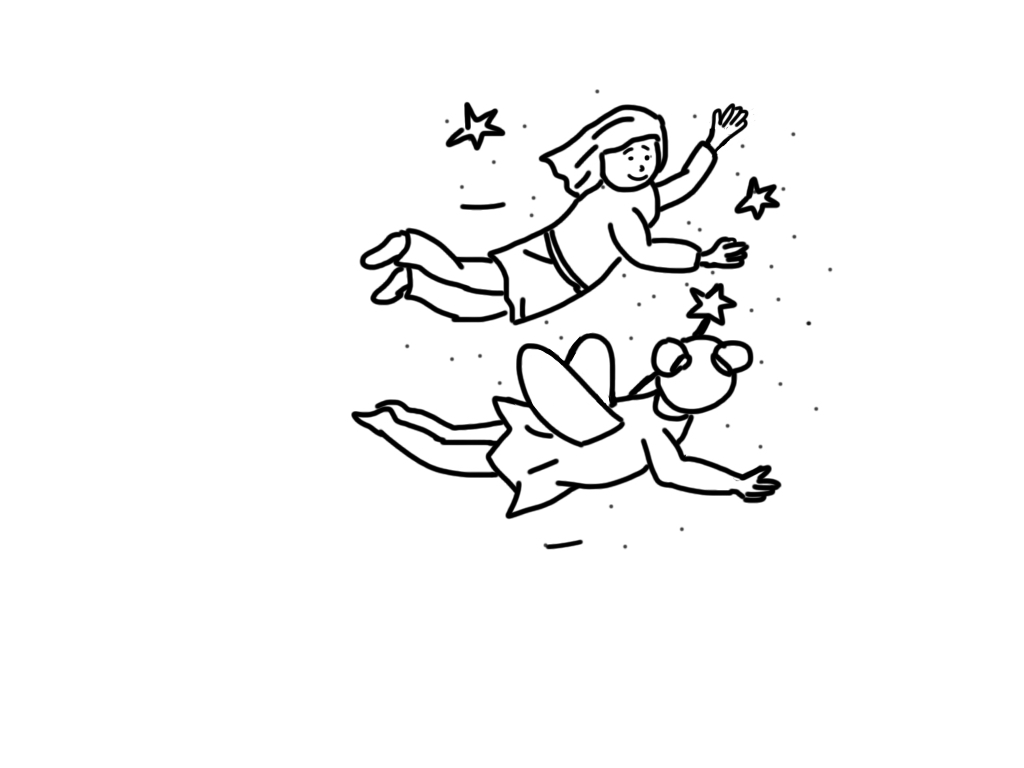 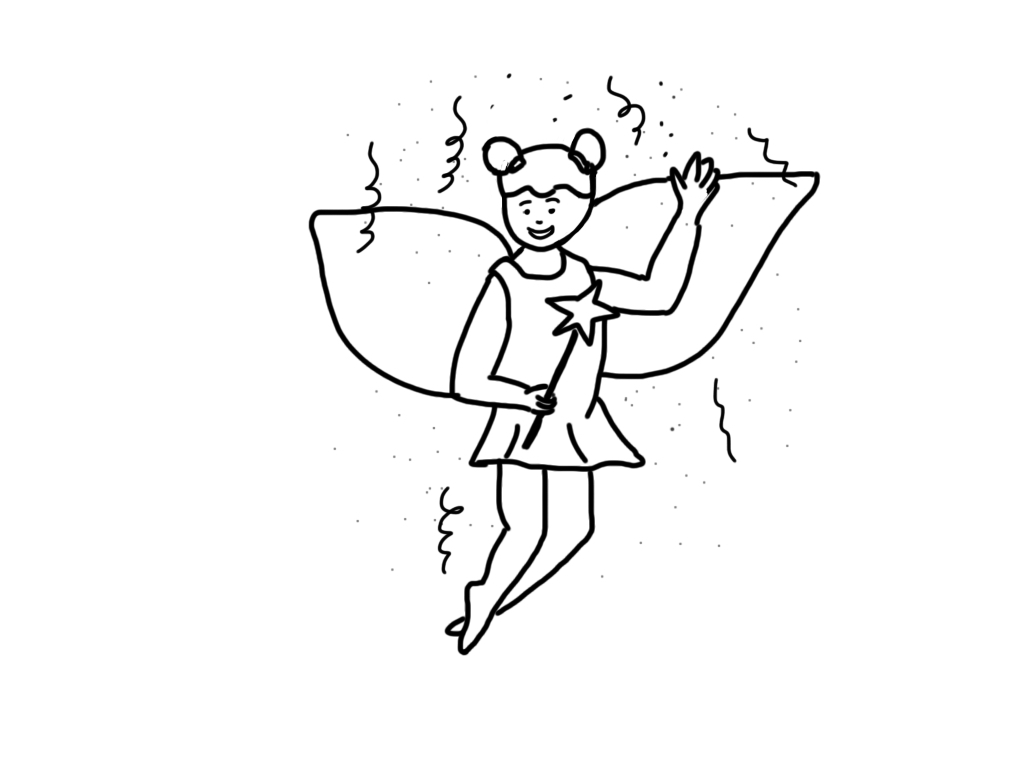 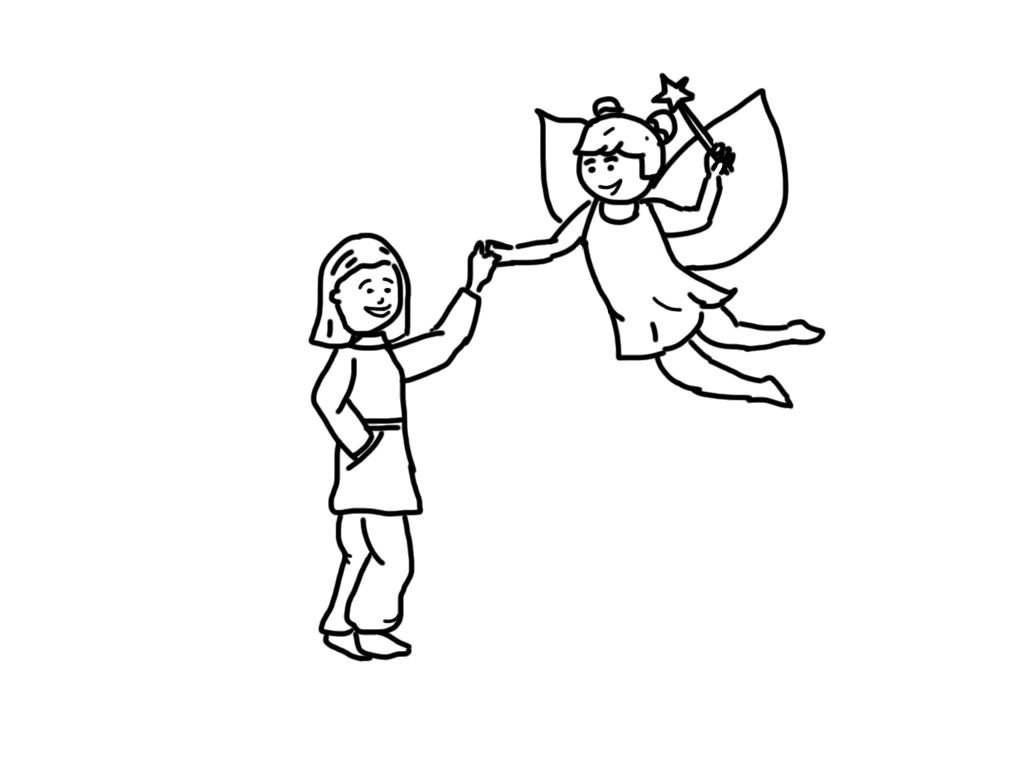 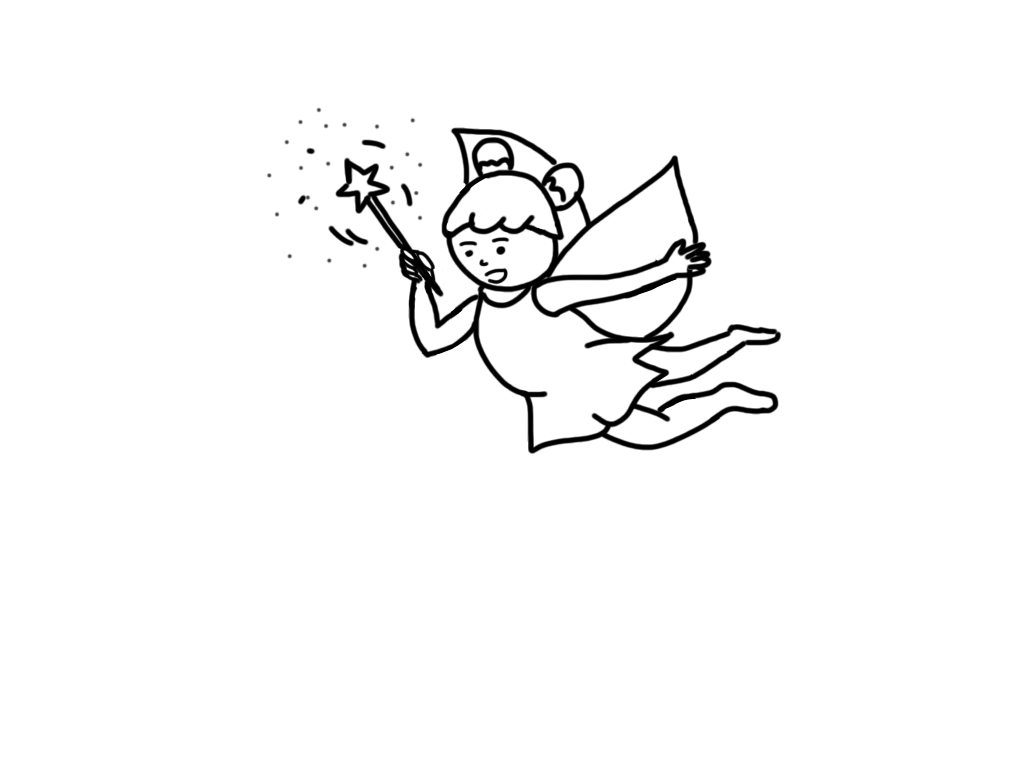 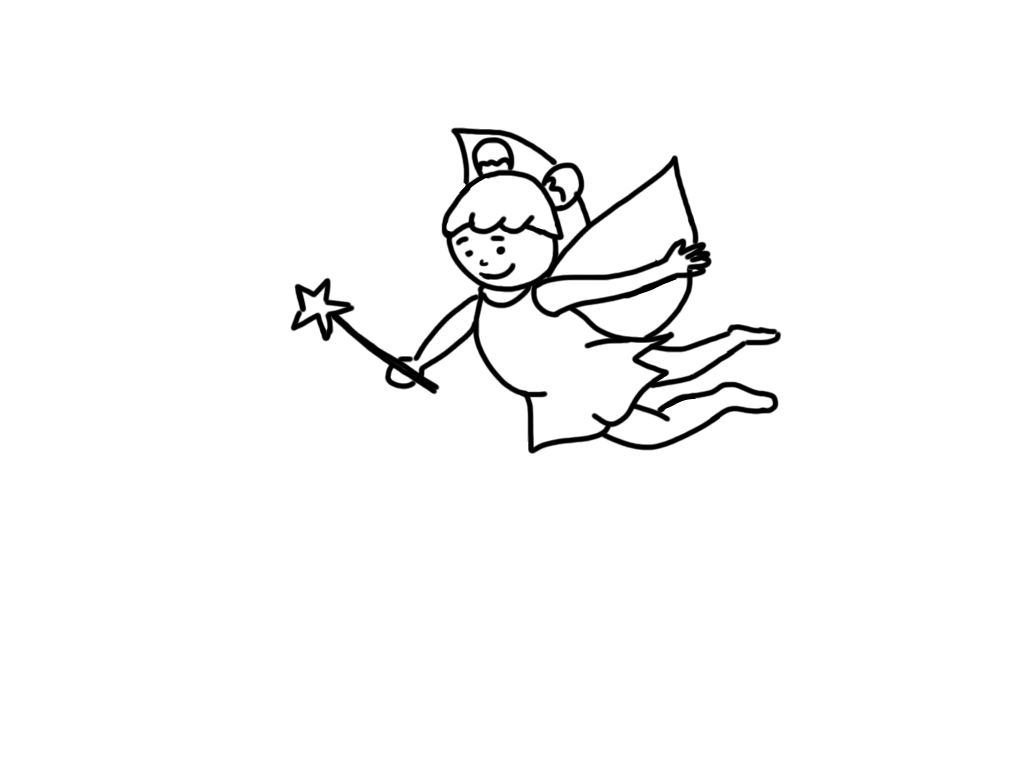 Trouve la bonne image 3
Léo a une balle. 
Il tire. La balle vole ! 
Mais elle file sous le lit de Léo. 
Léo est triste, il n’a plus sa balle.
Trouve la bonne image 3
Léo a une balle. 
Il tire. La balle vole ! 
Elle file sous le lit de Léo. 
Léo est triste.
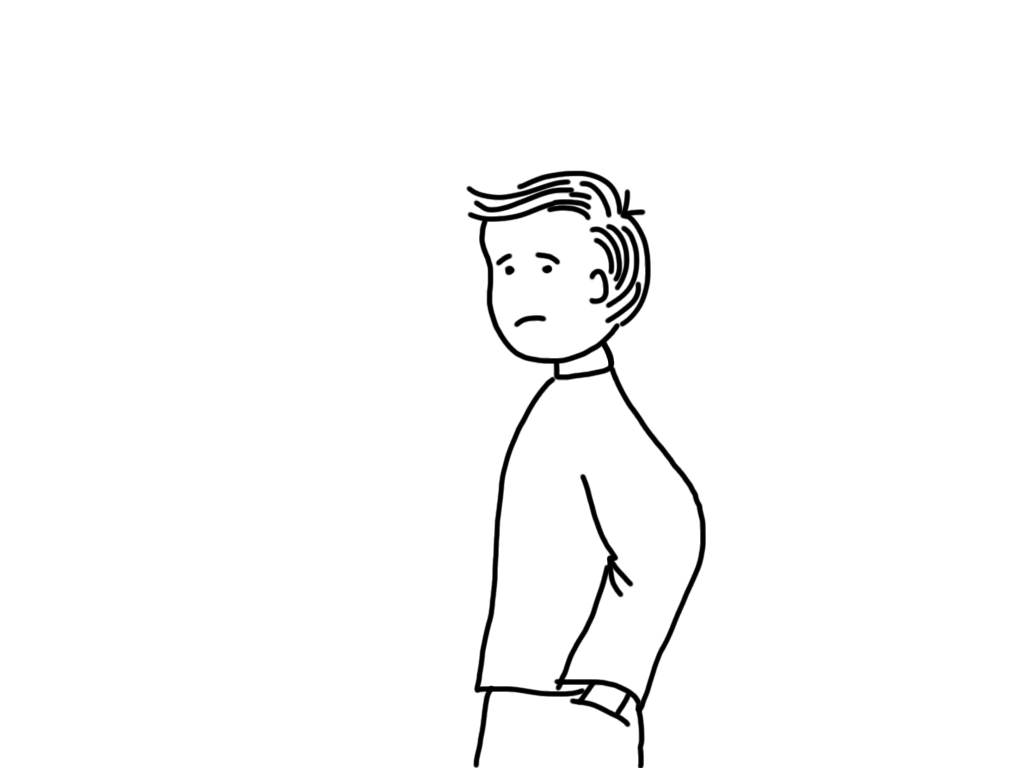 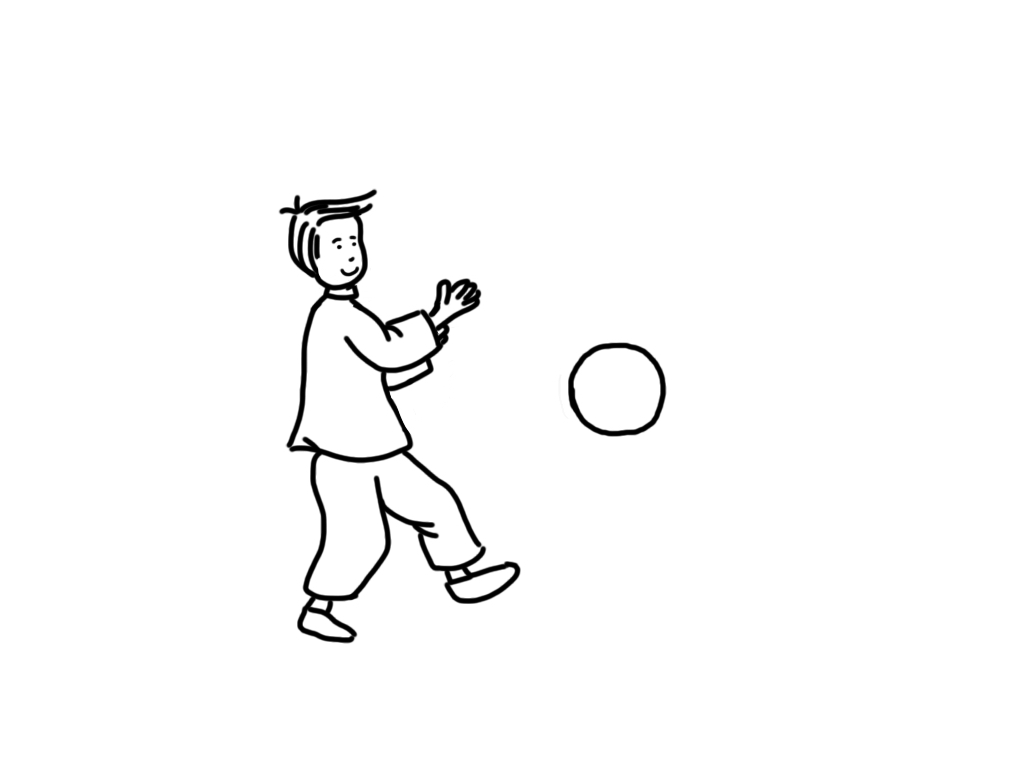 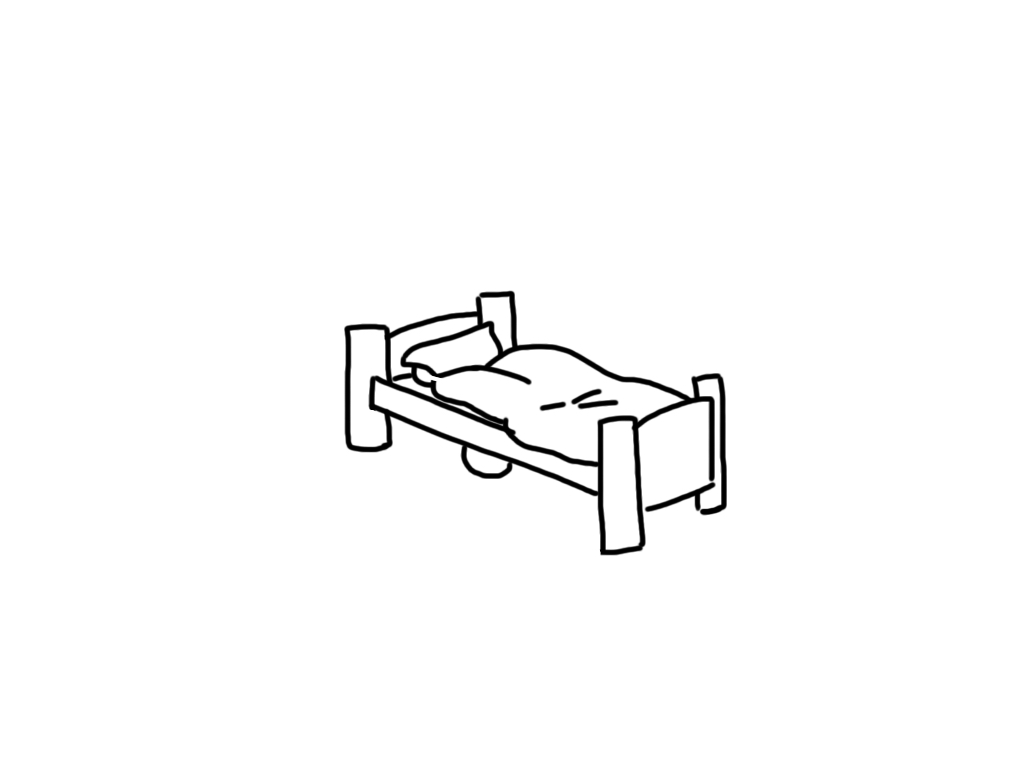 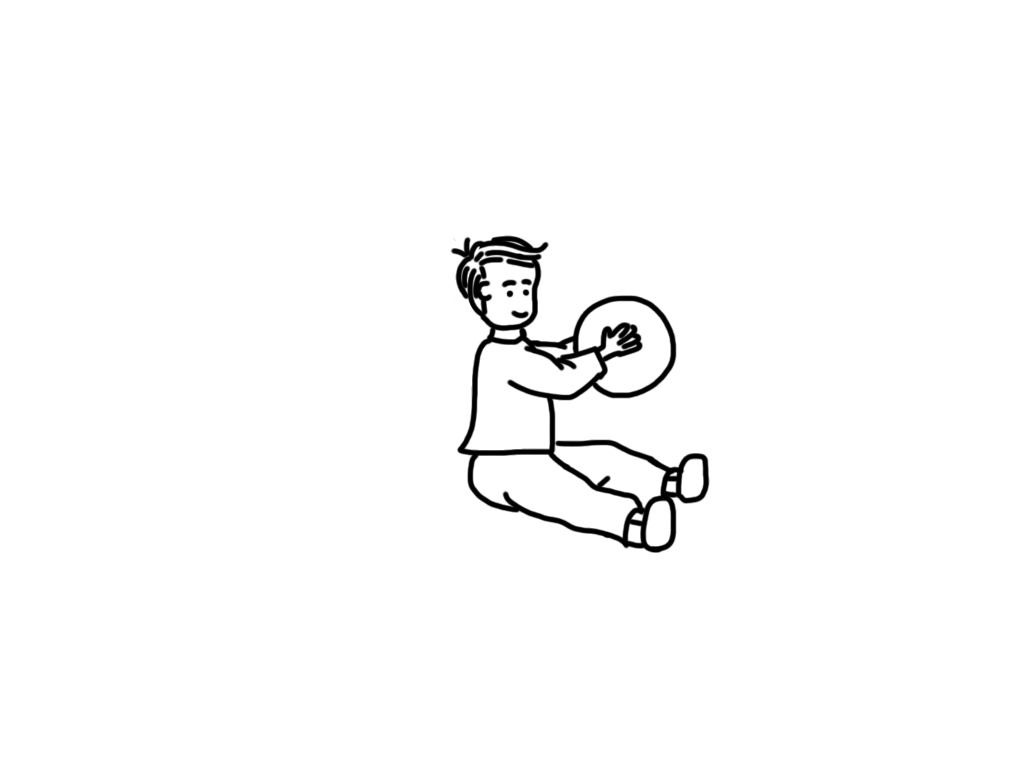 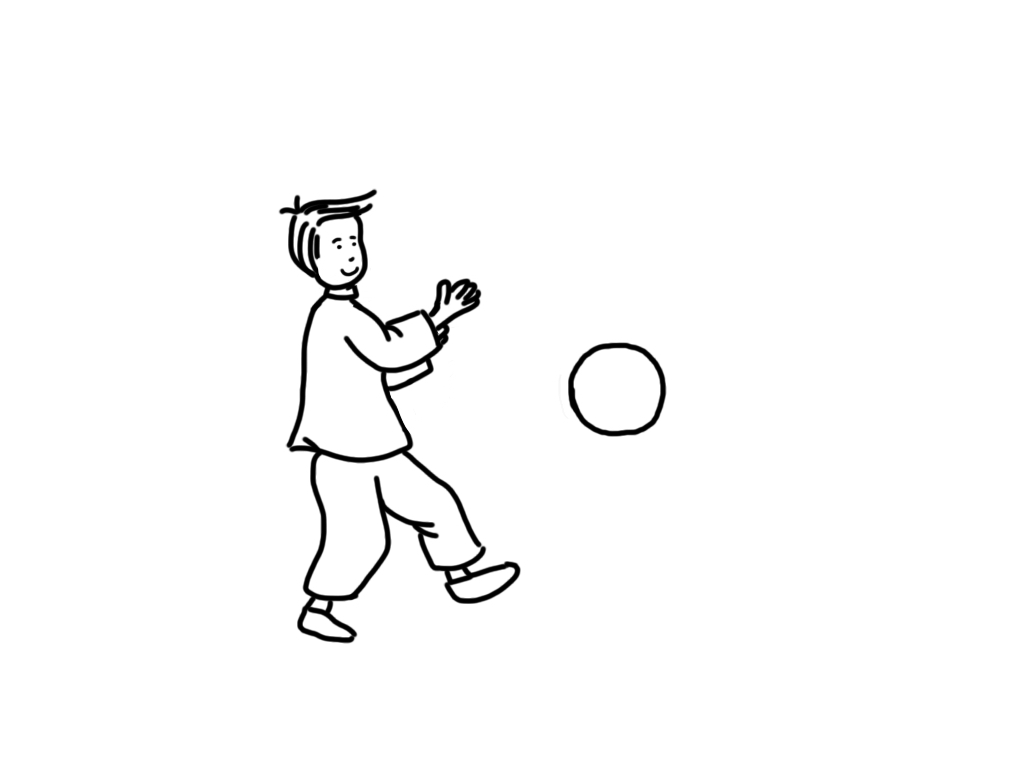 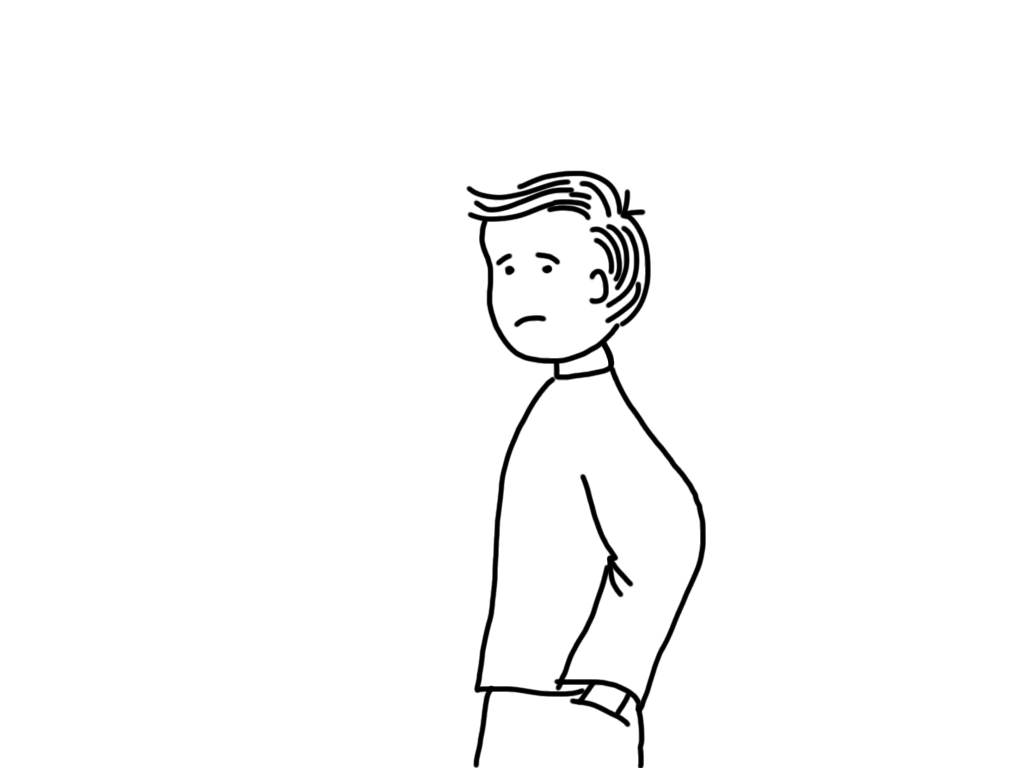 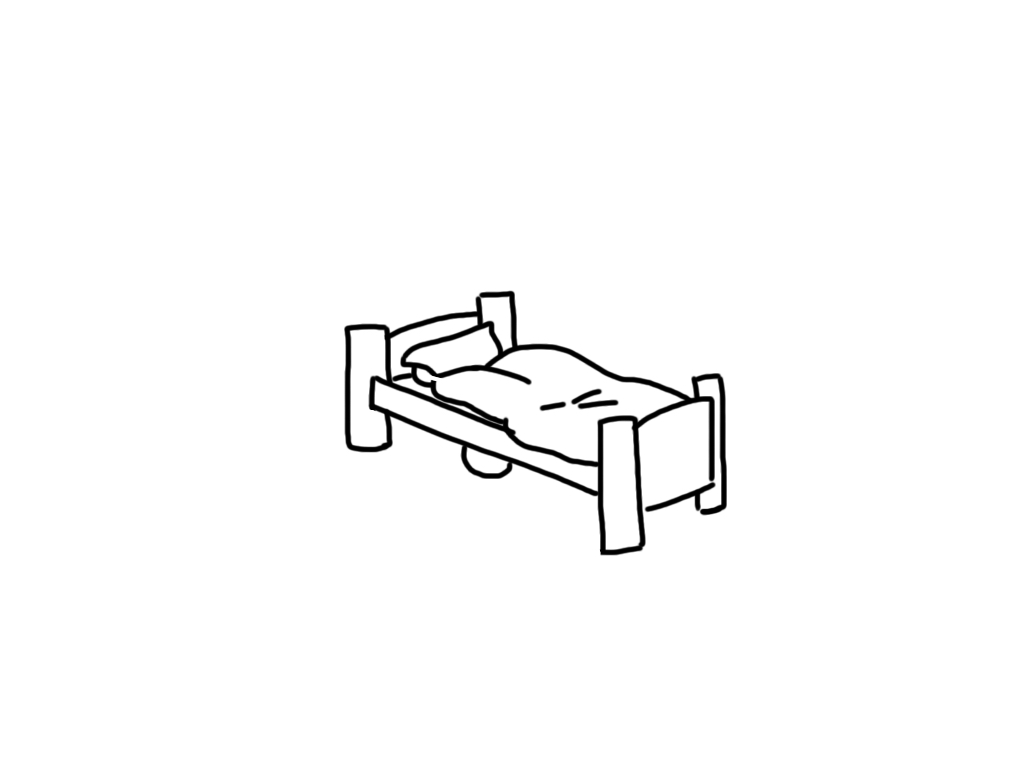 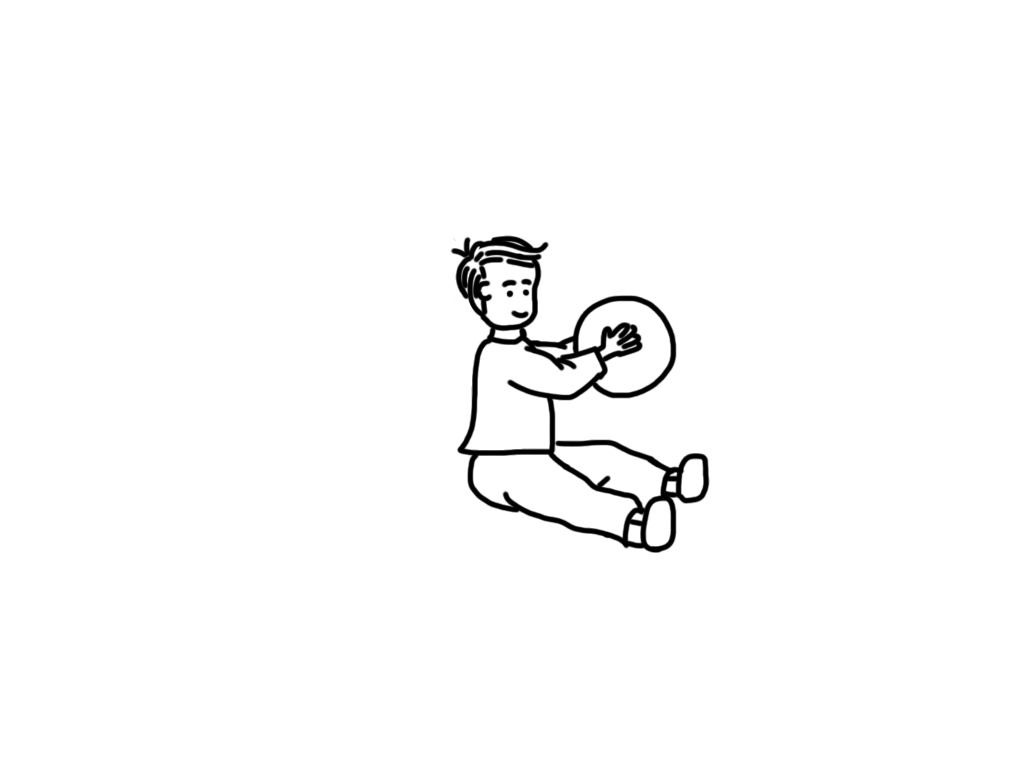 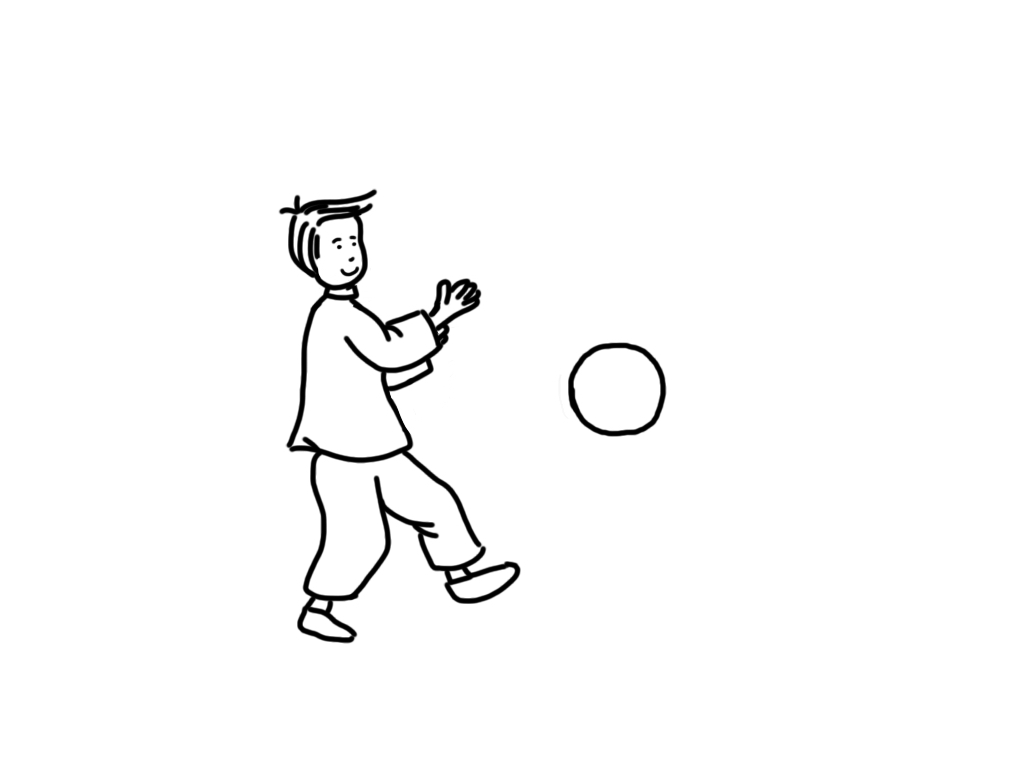 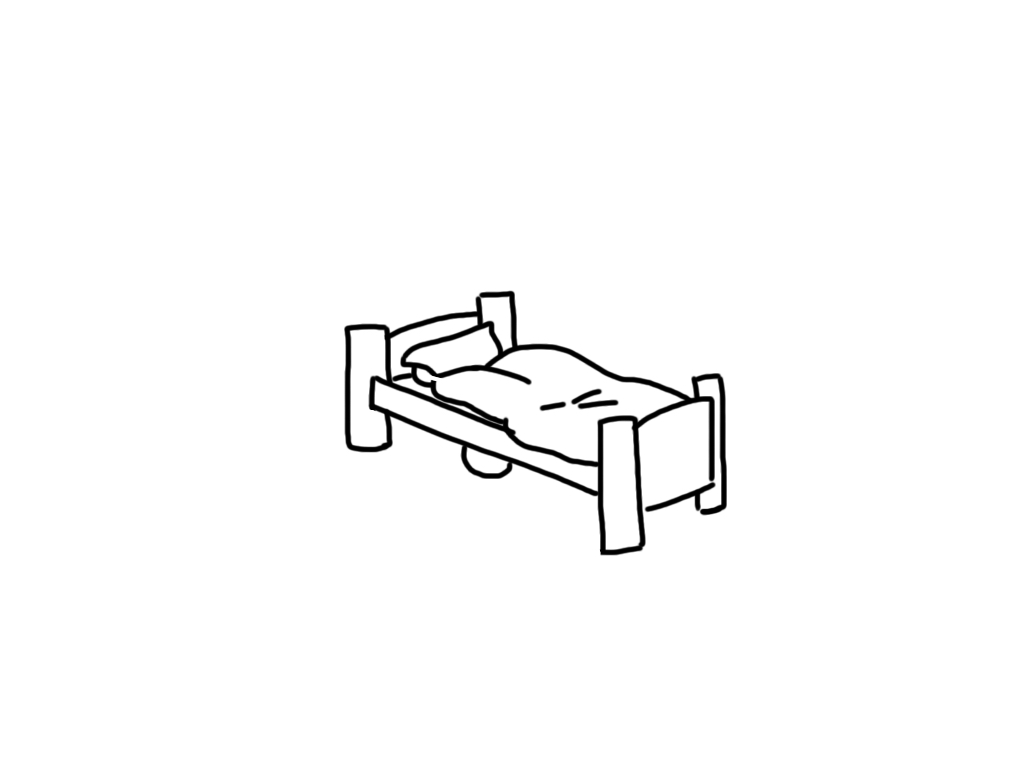 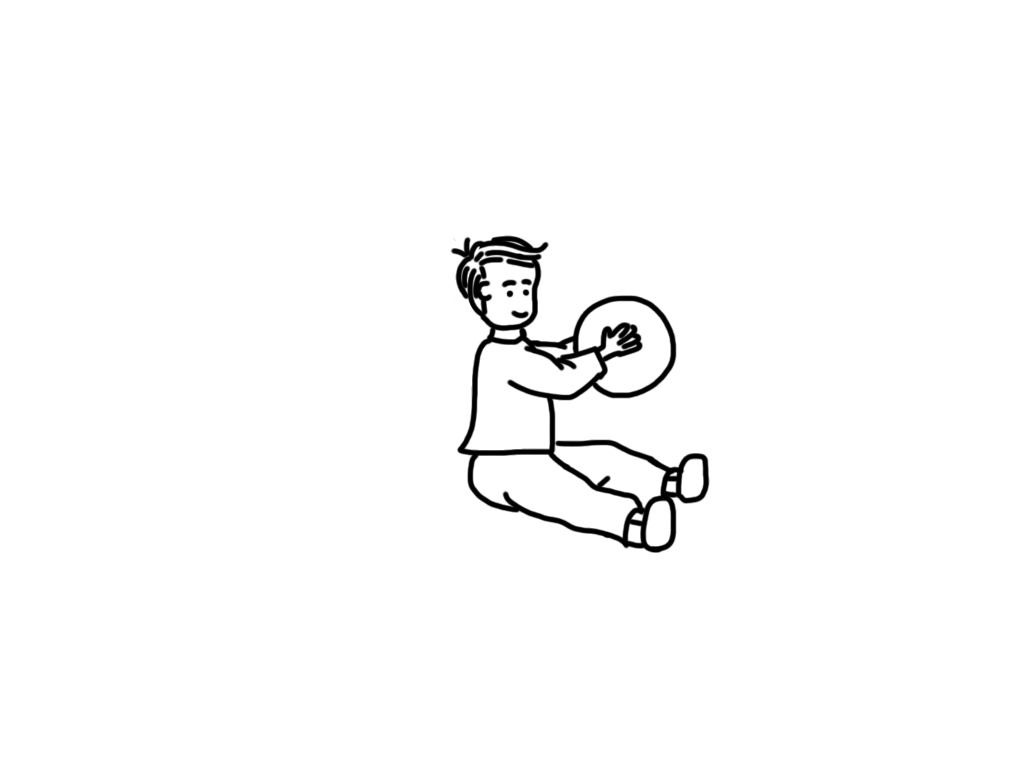 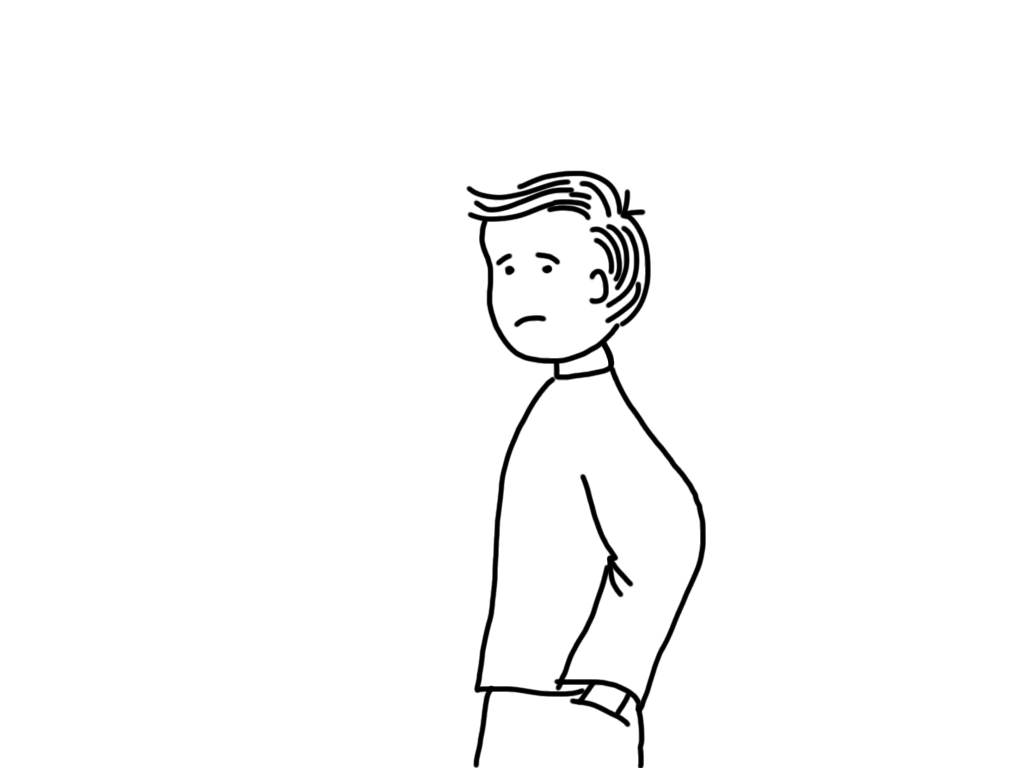 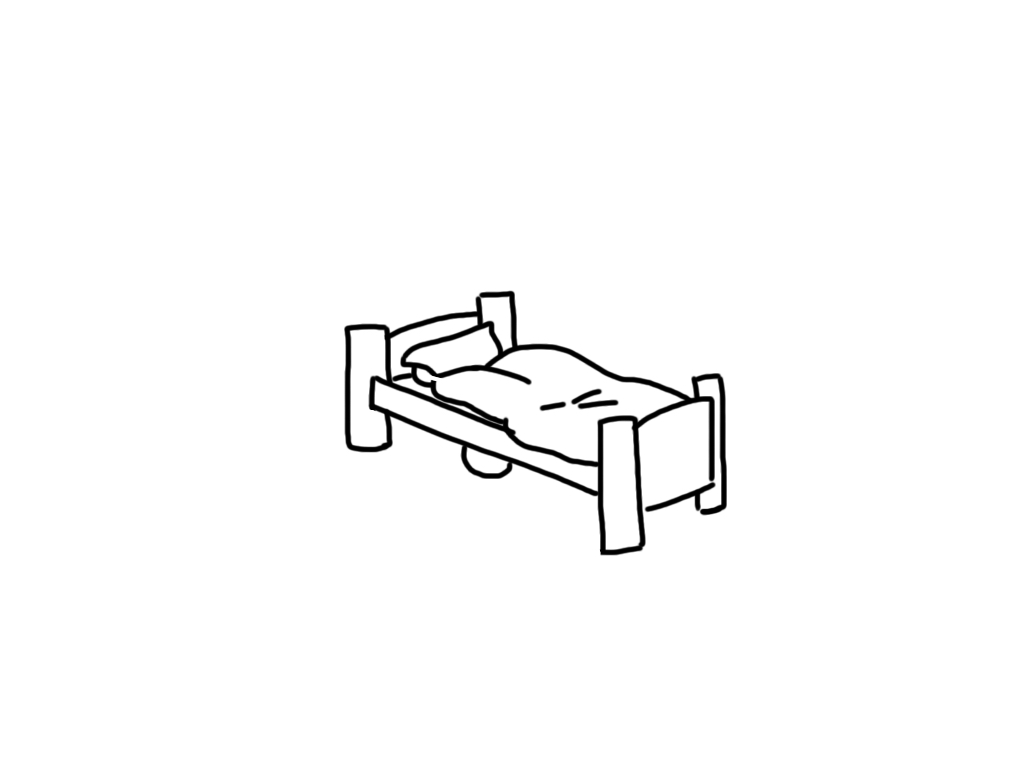 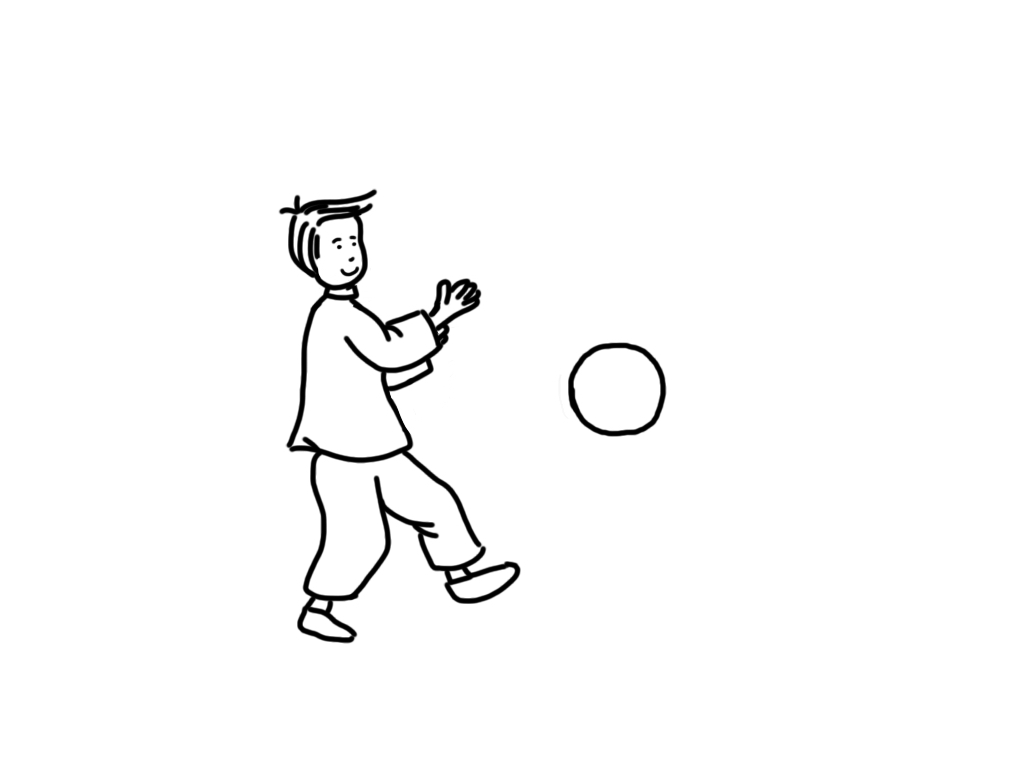 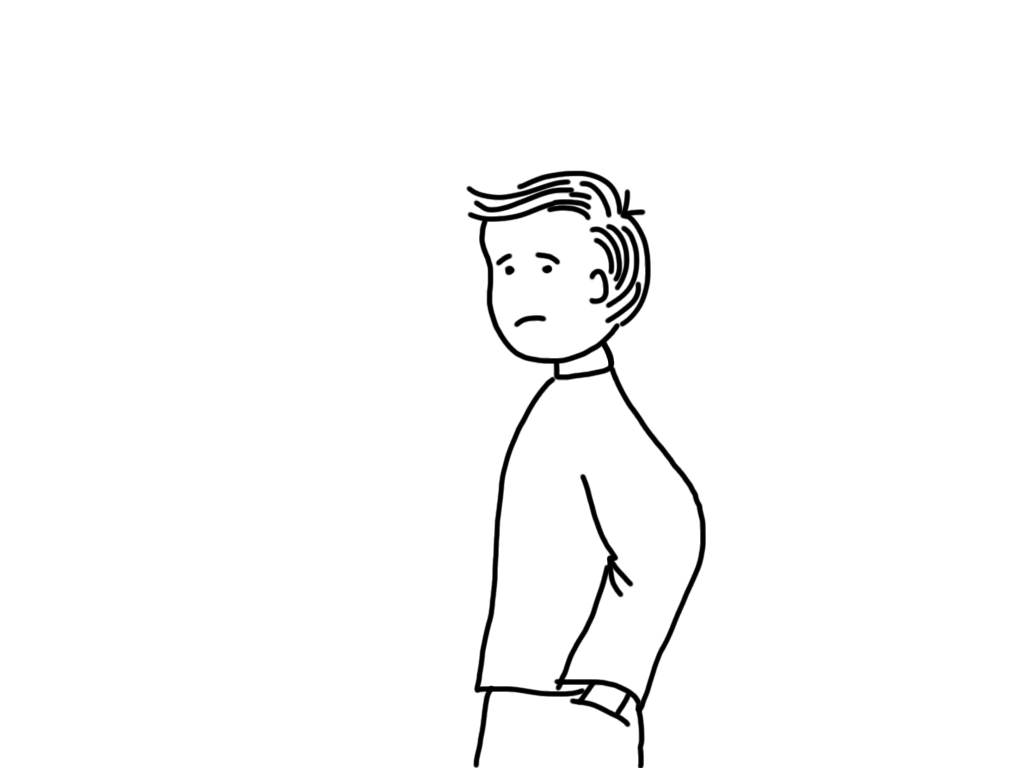 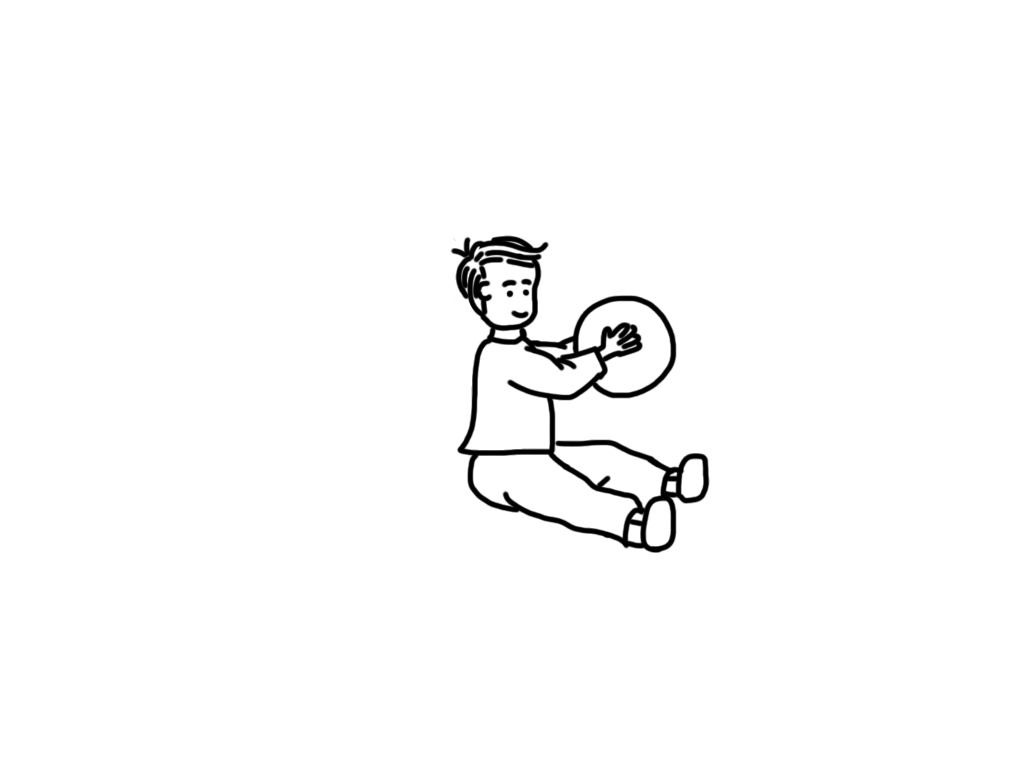 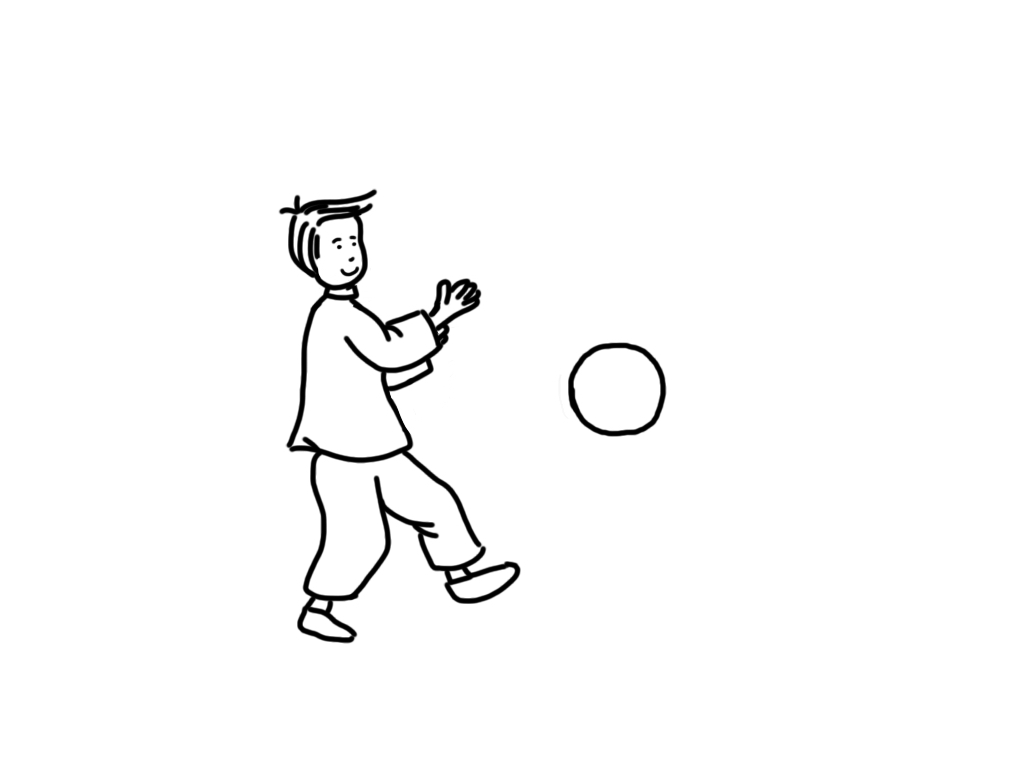 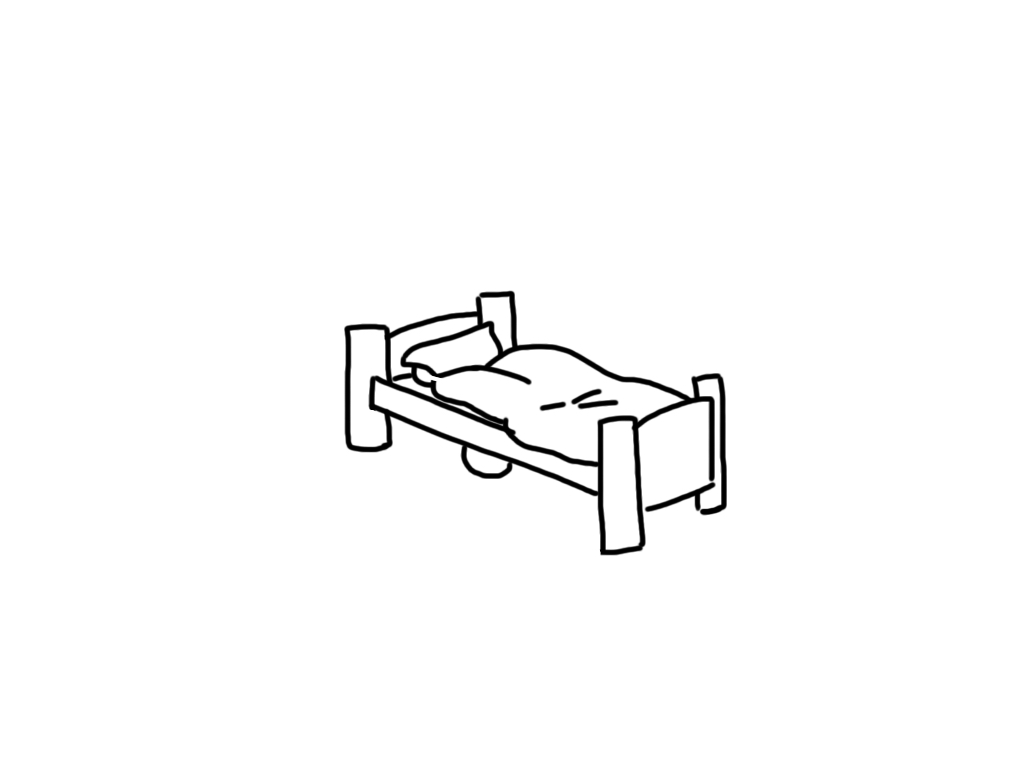 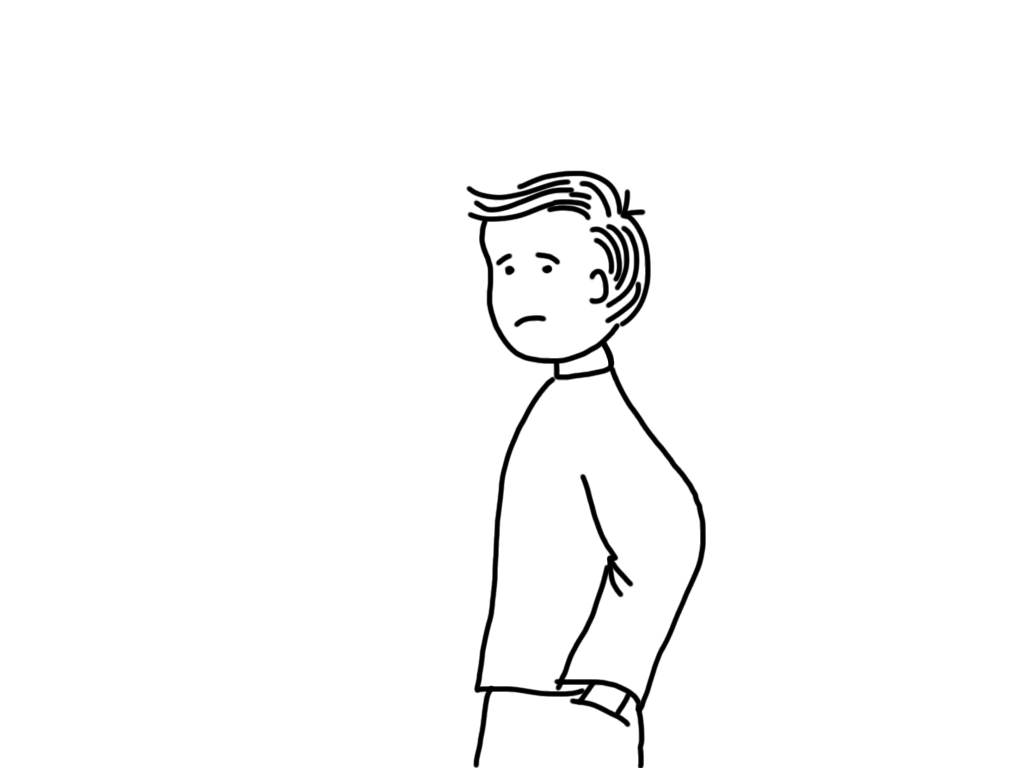 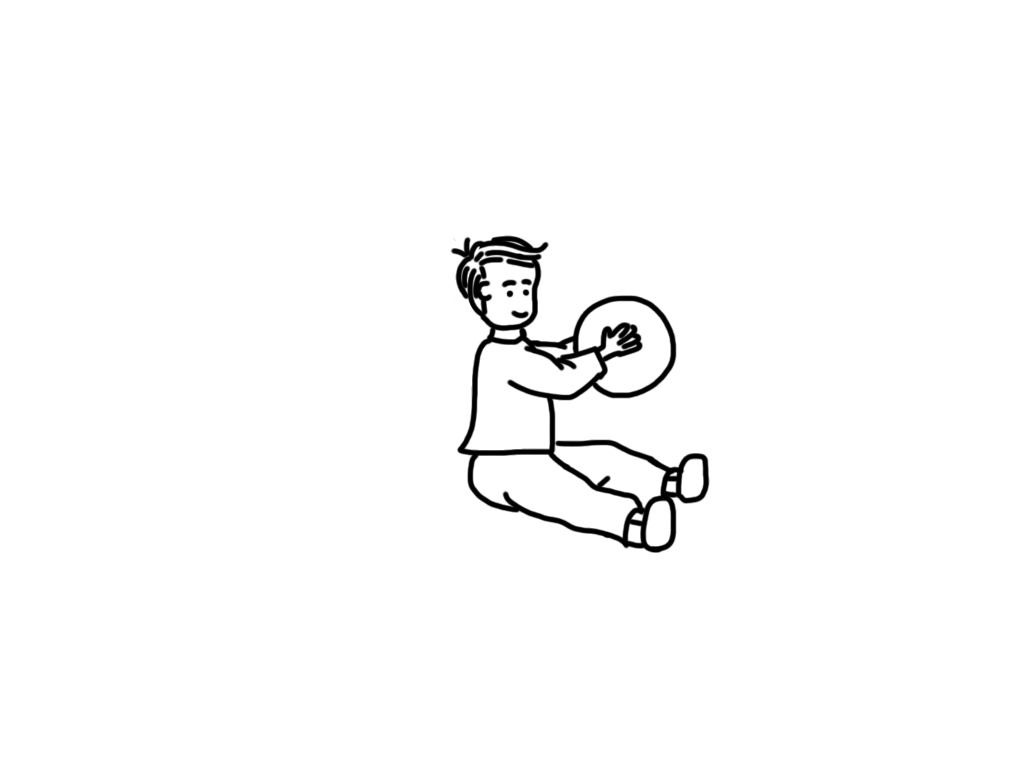 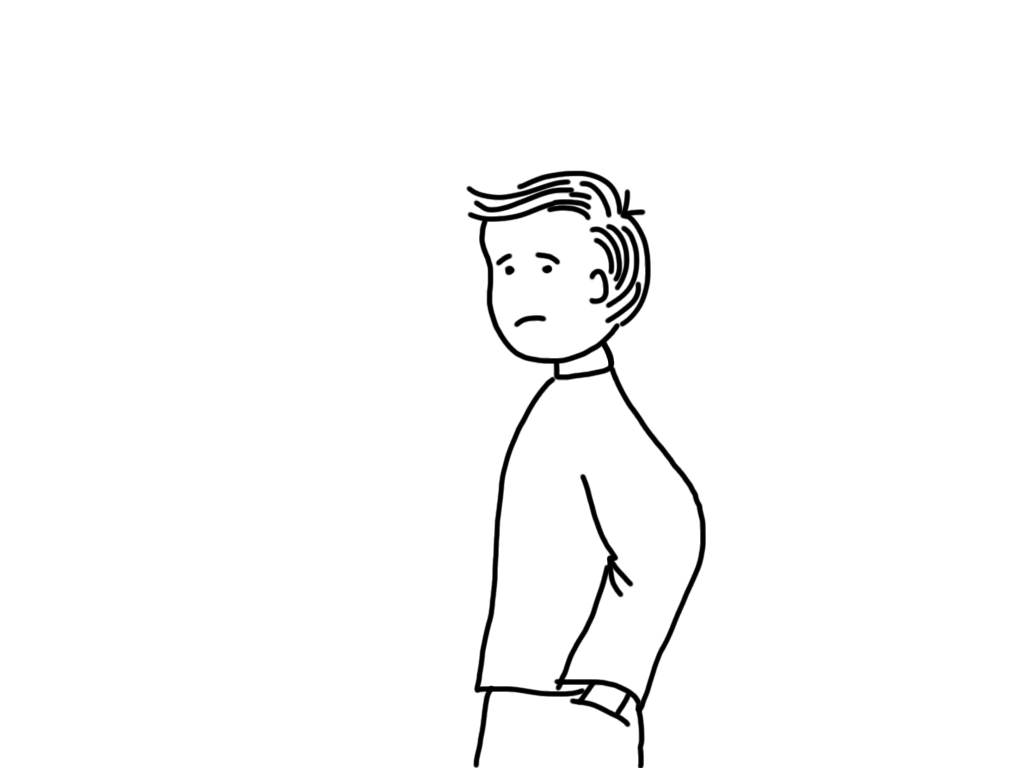 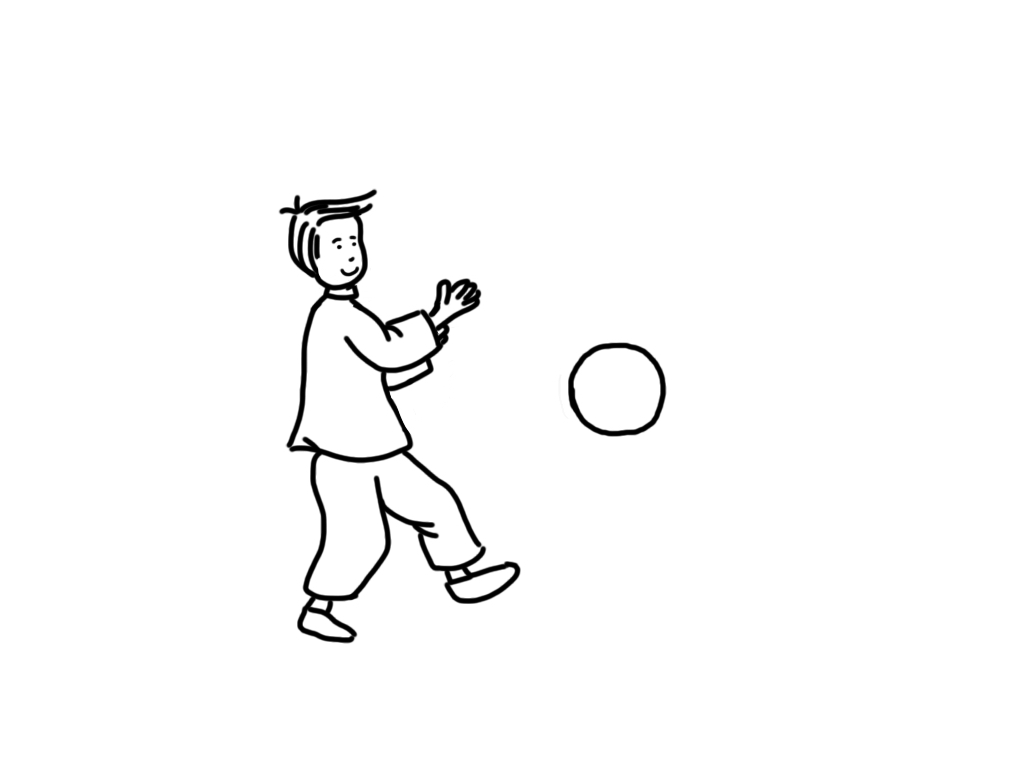 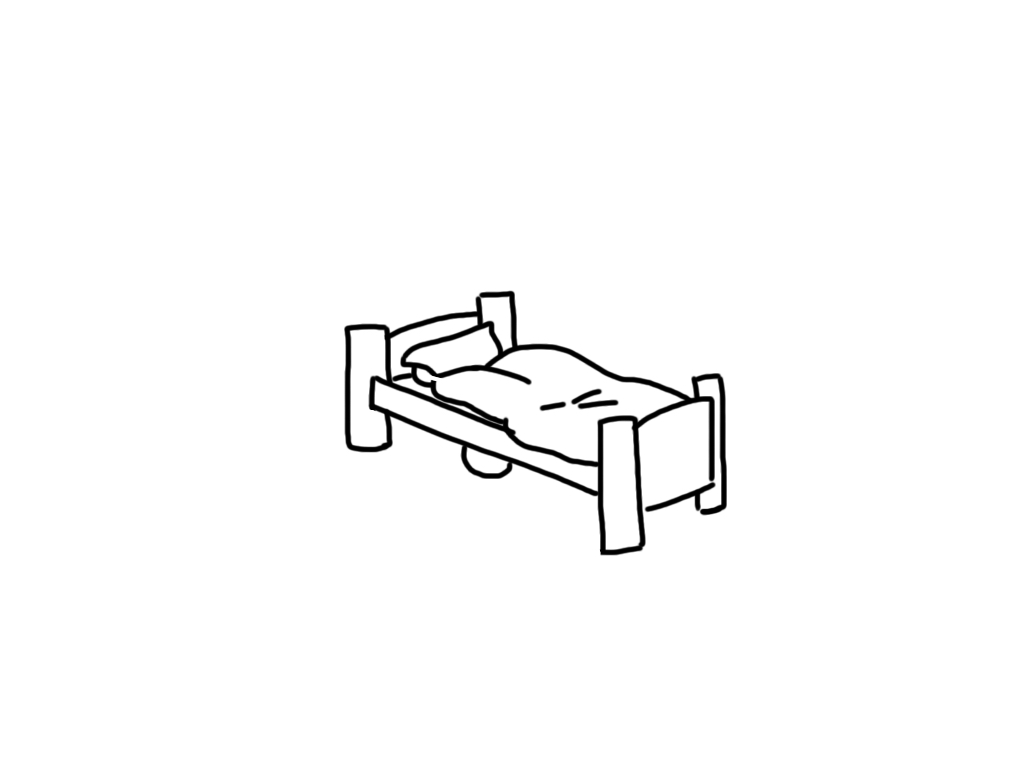 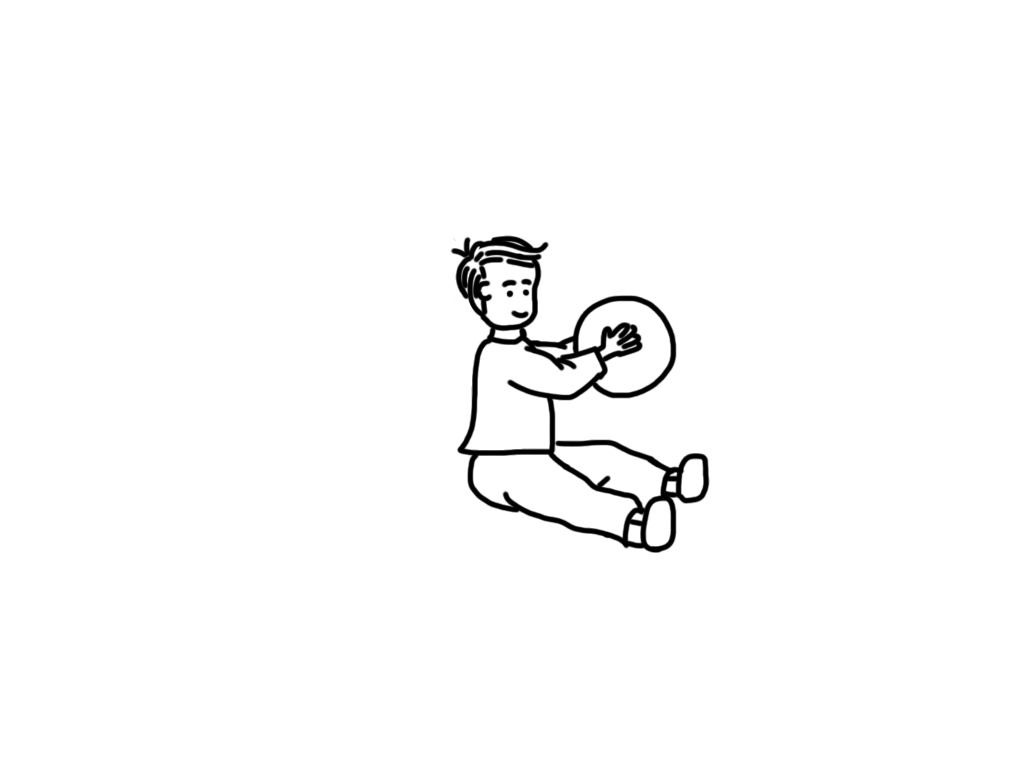 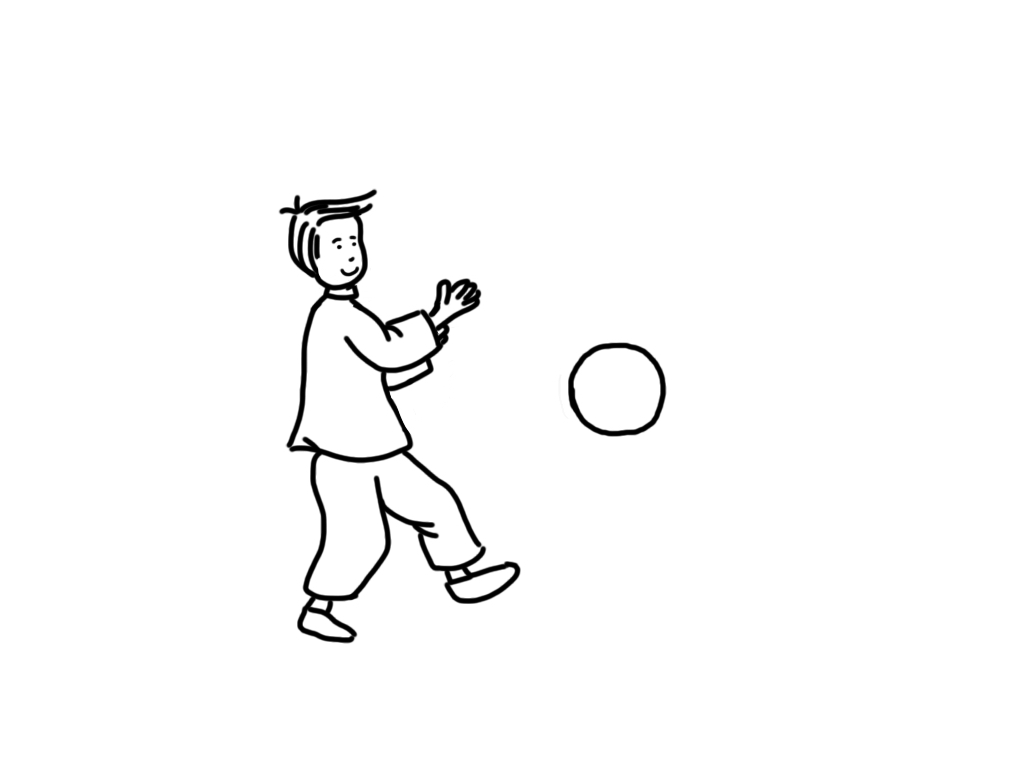 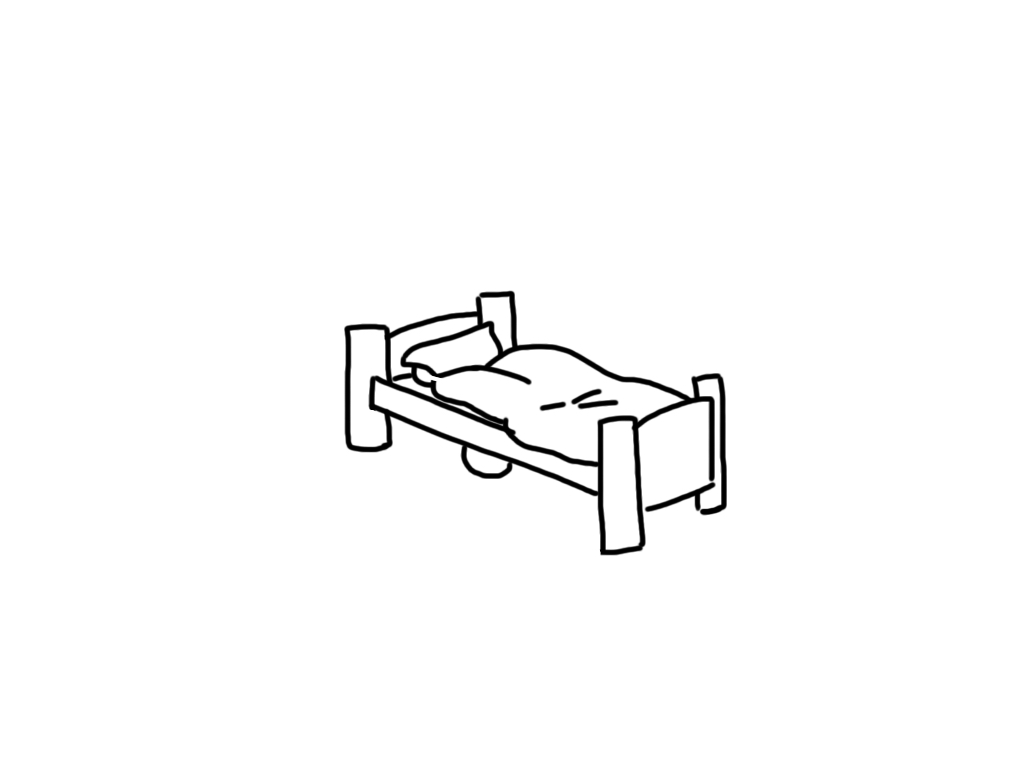 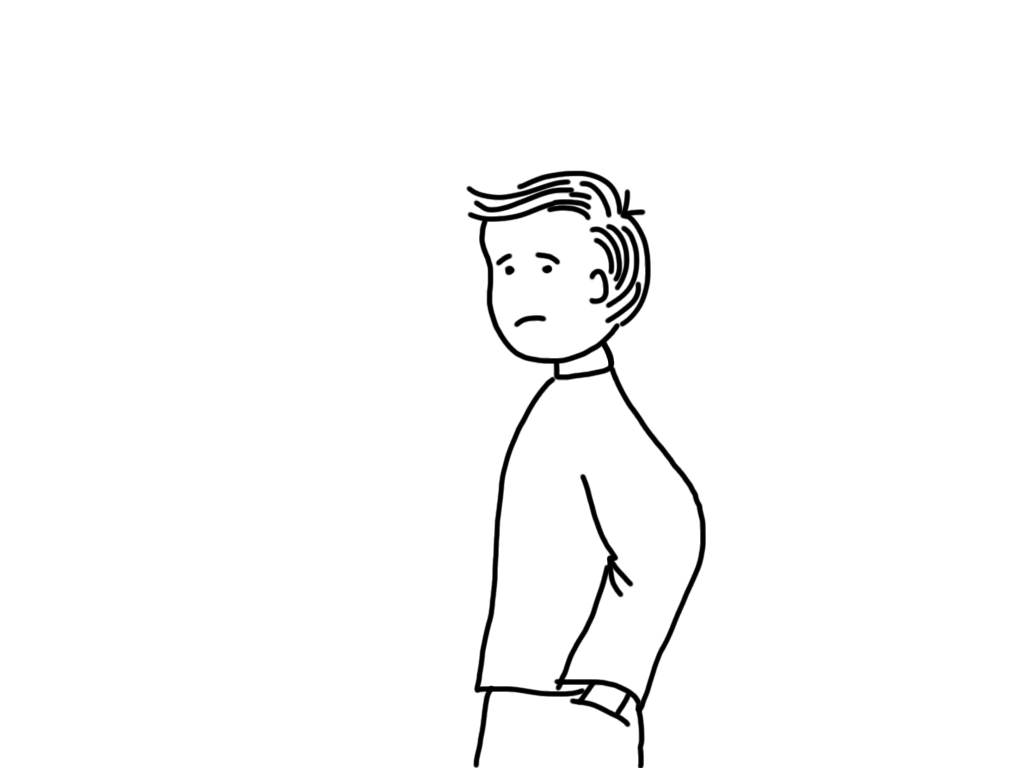 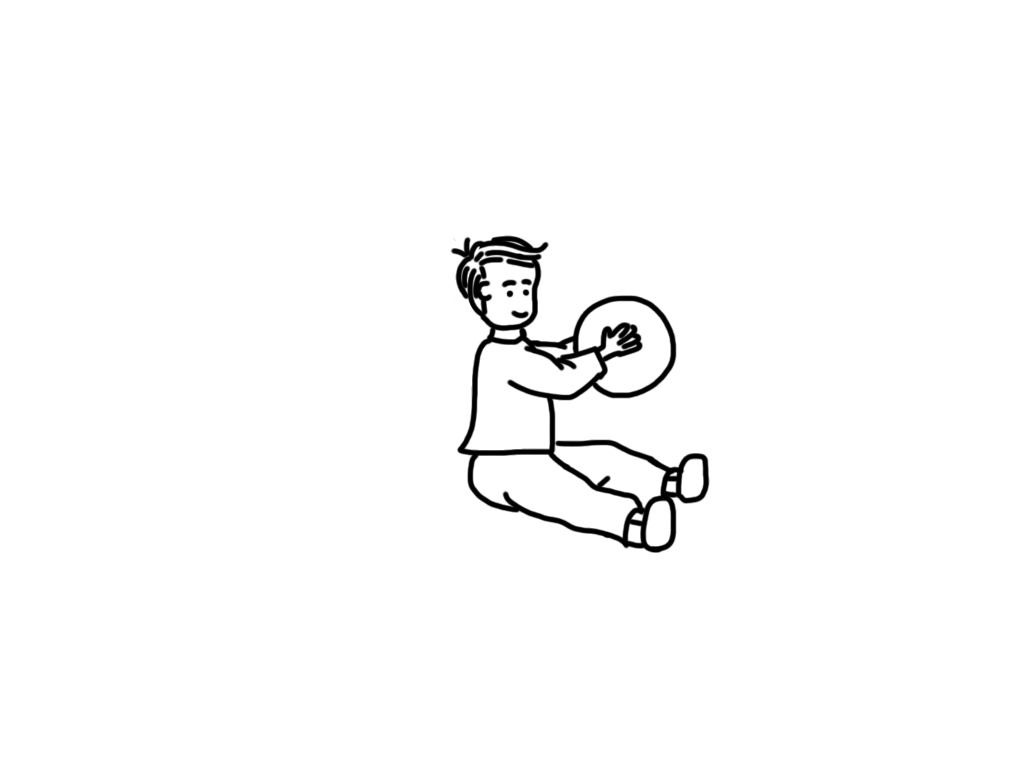 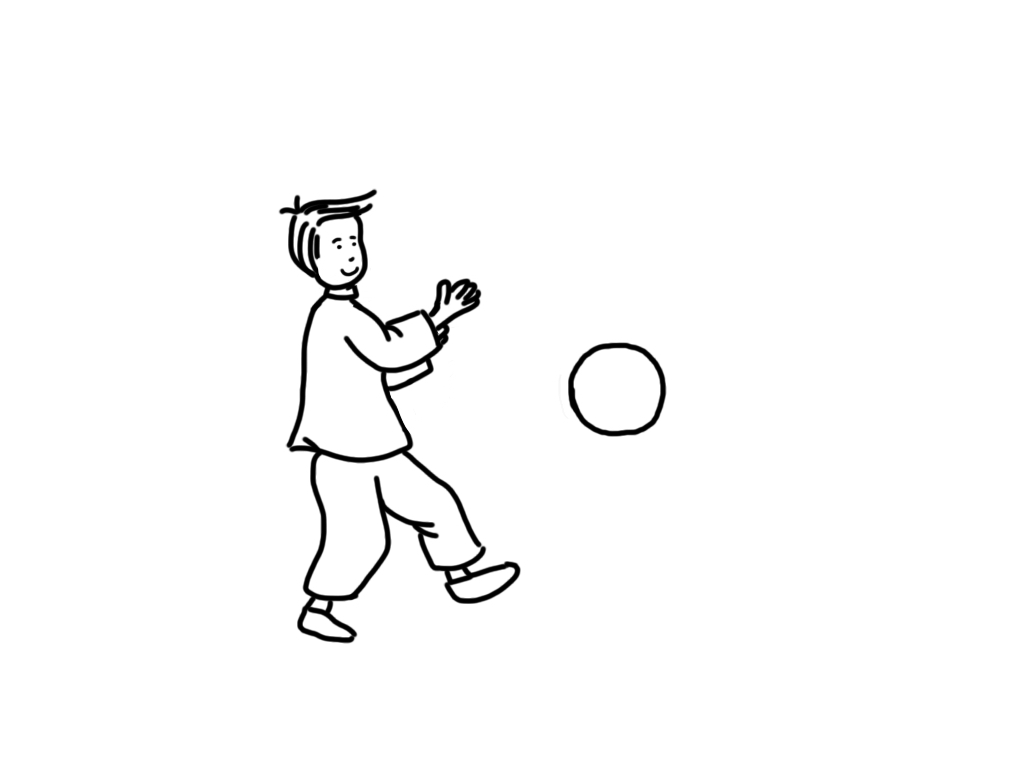 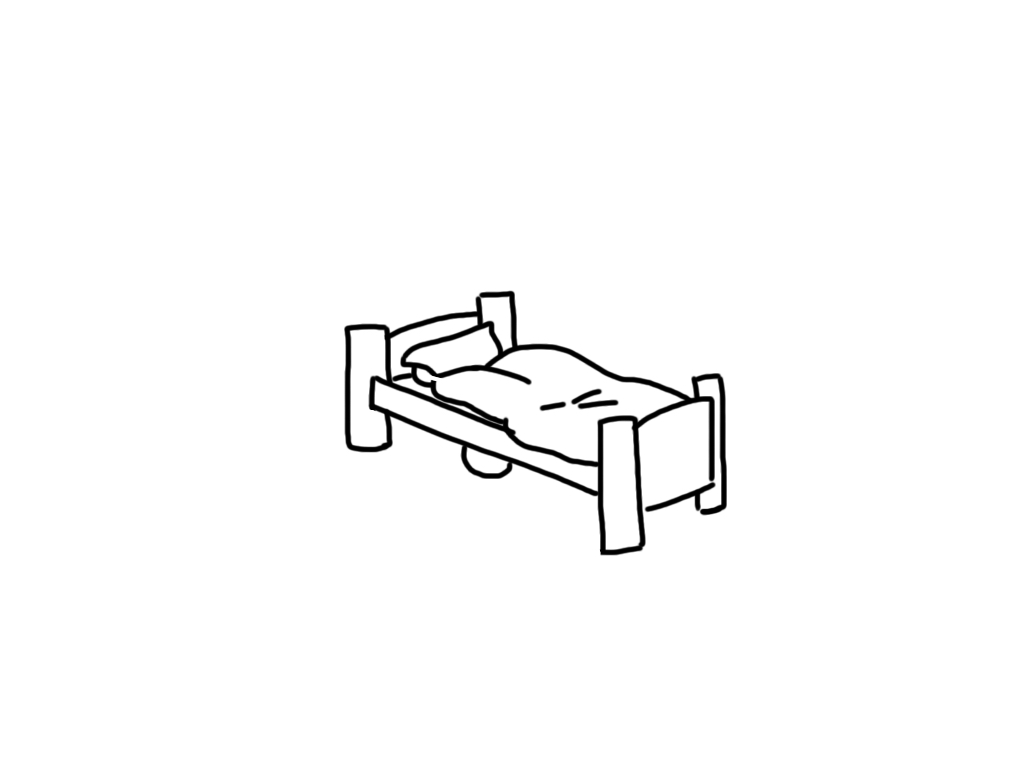 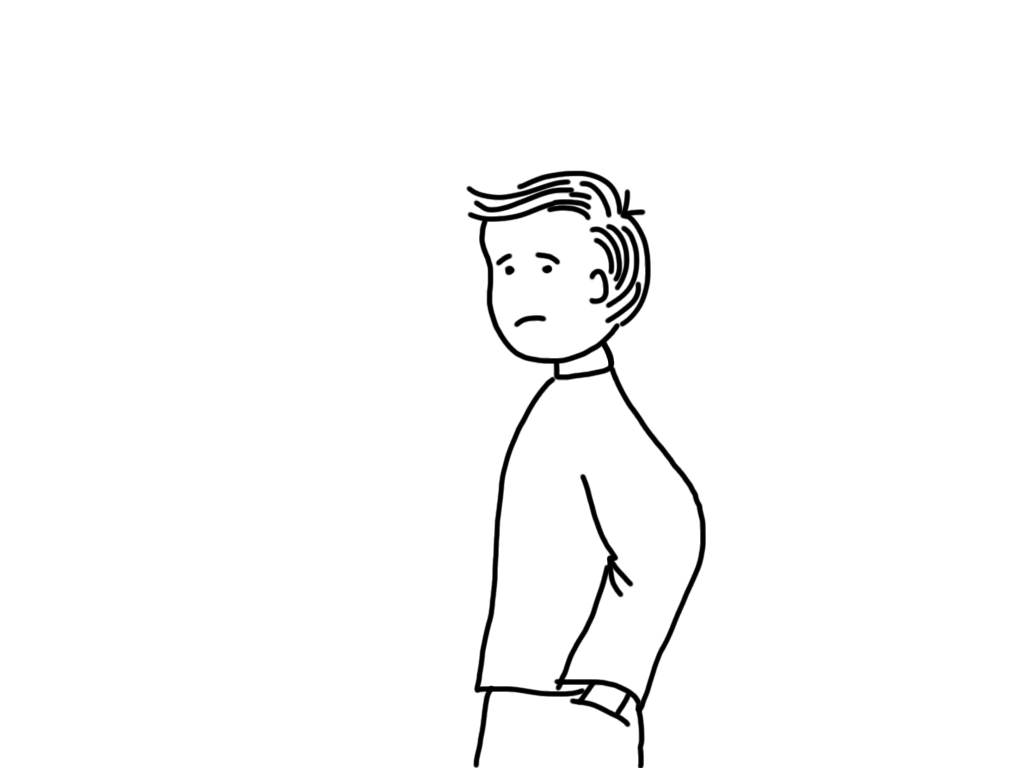 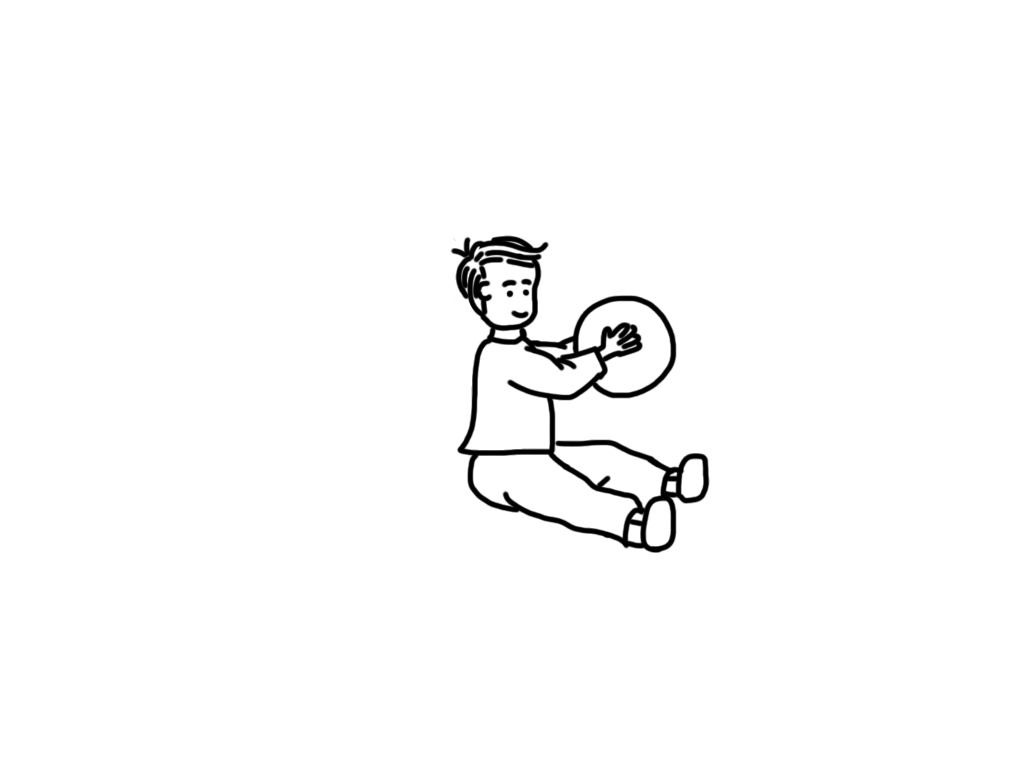 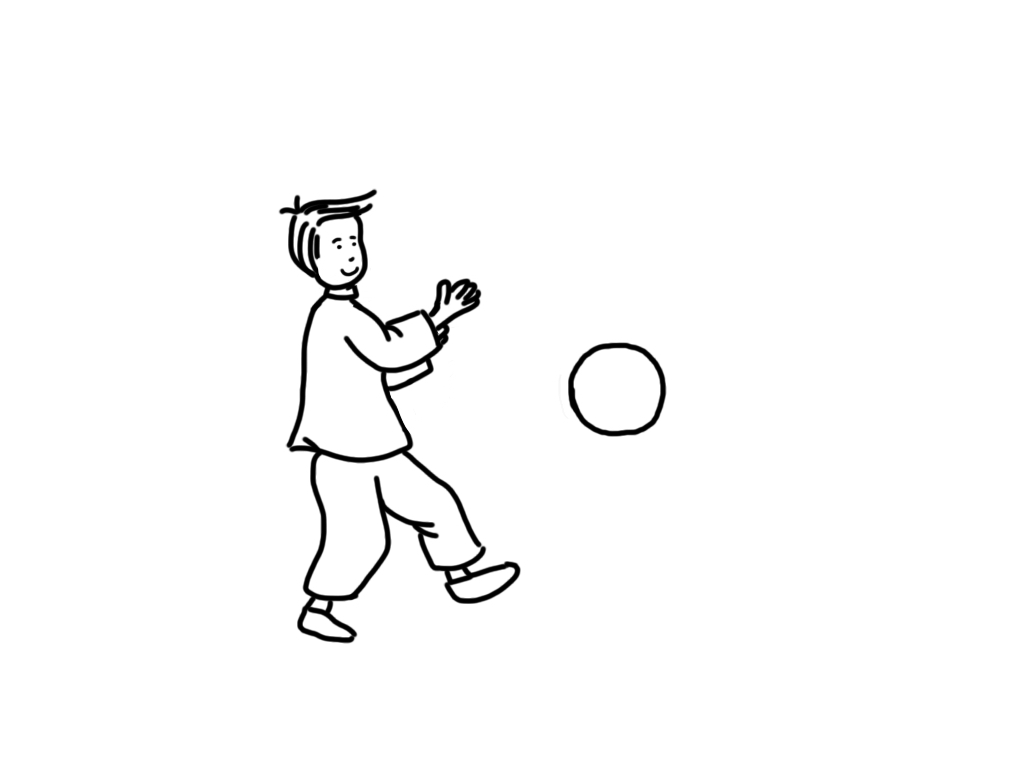 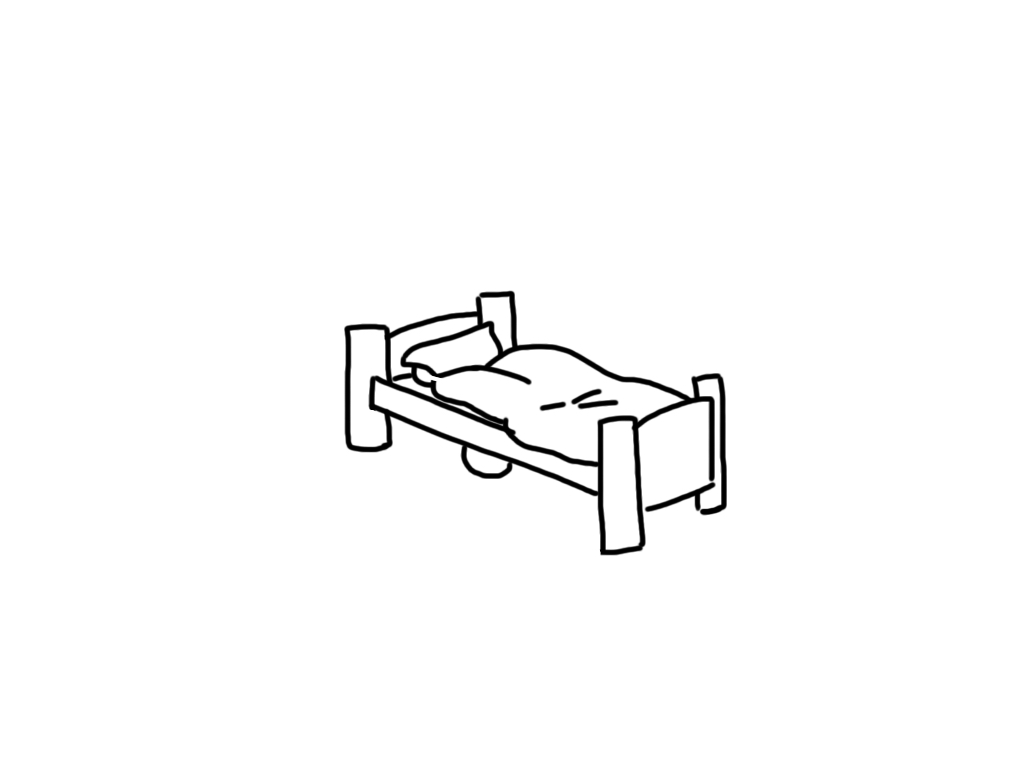 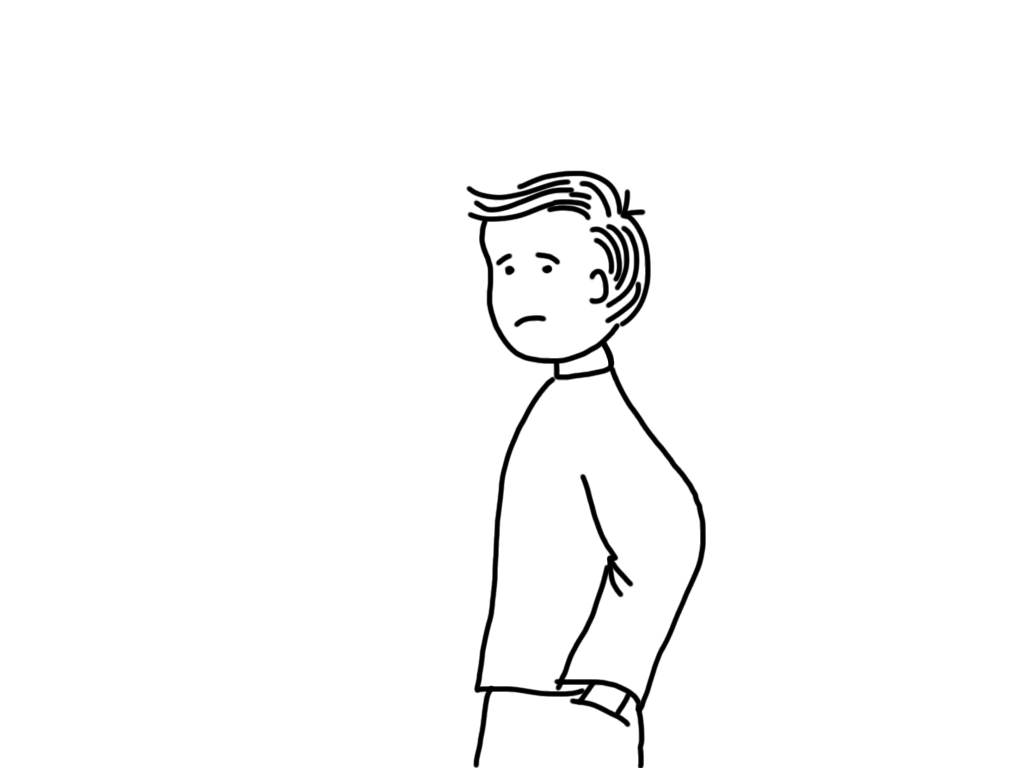 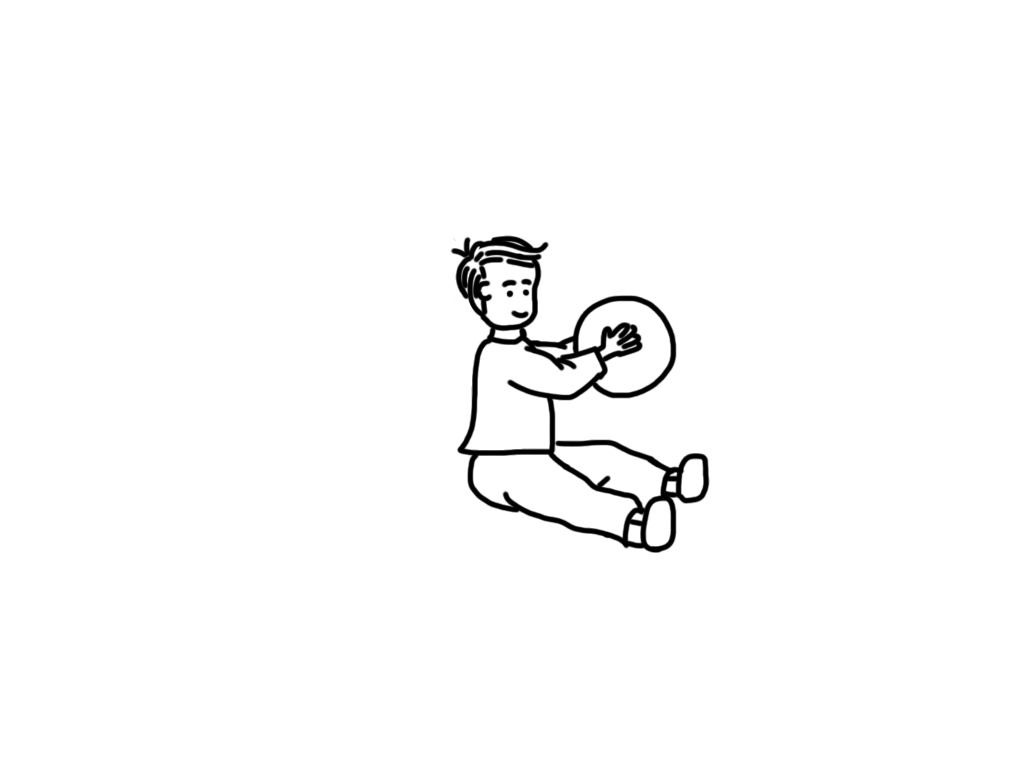 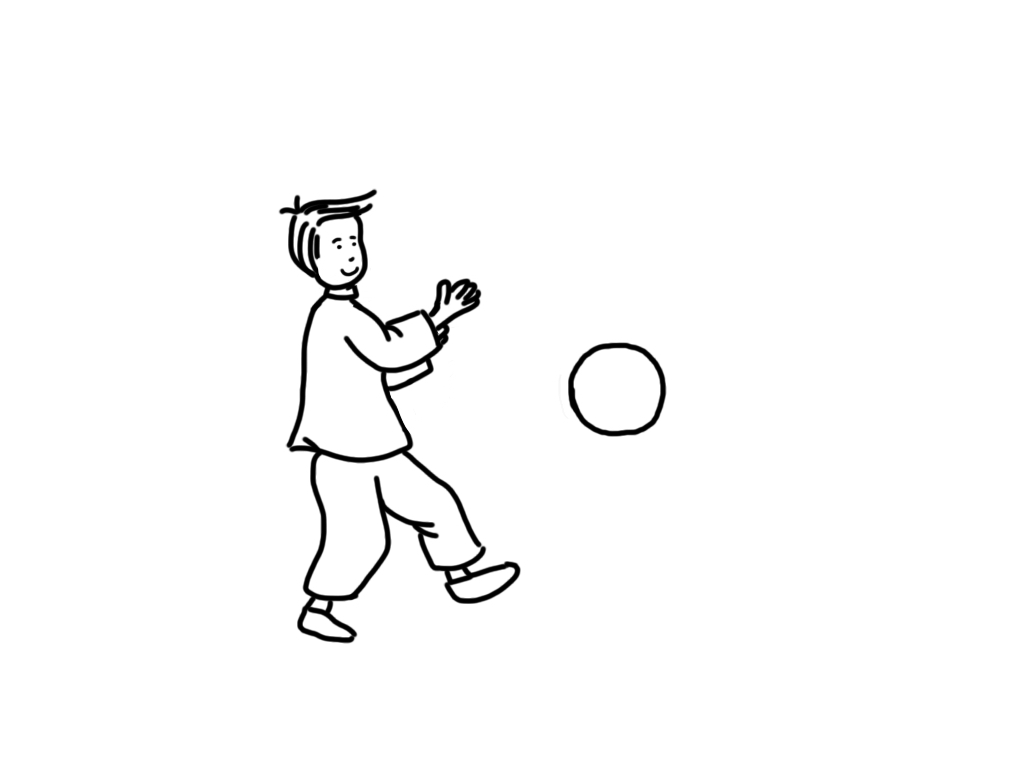 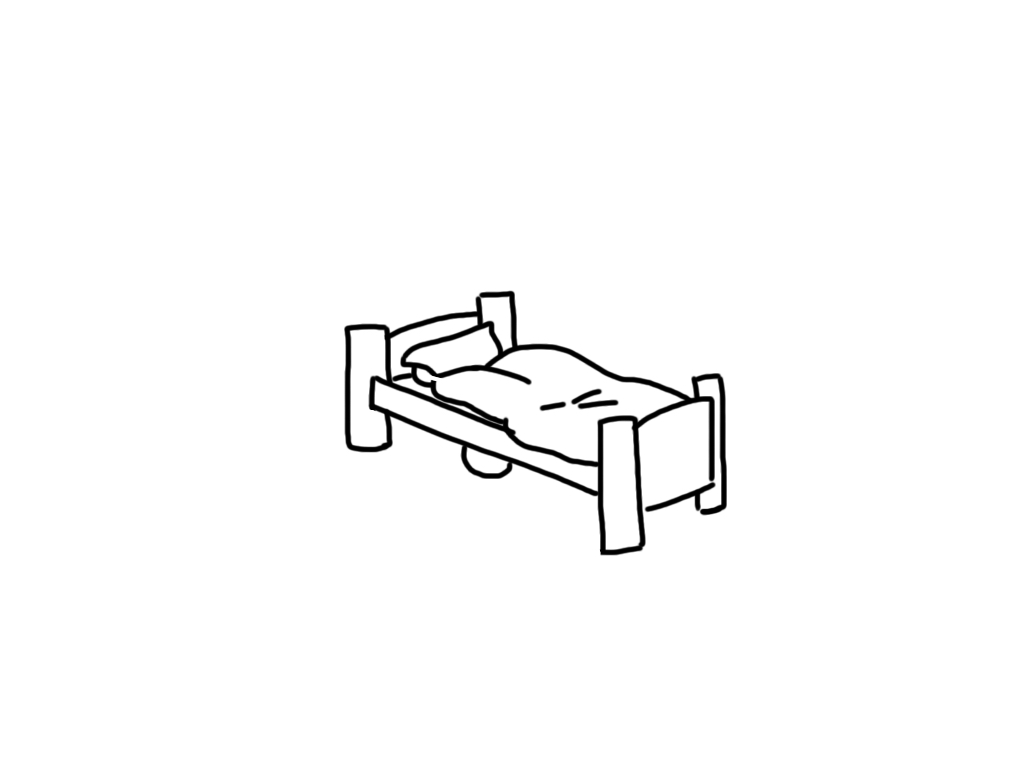 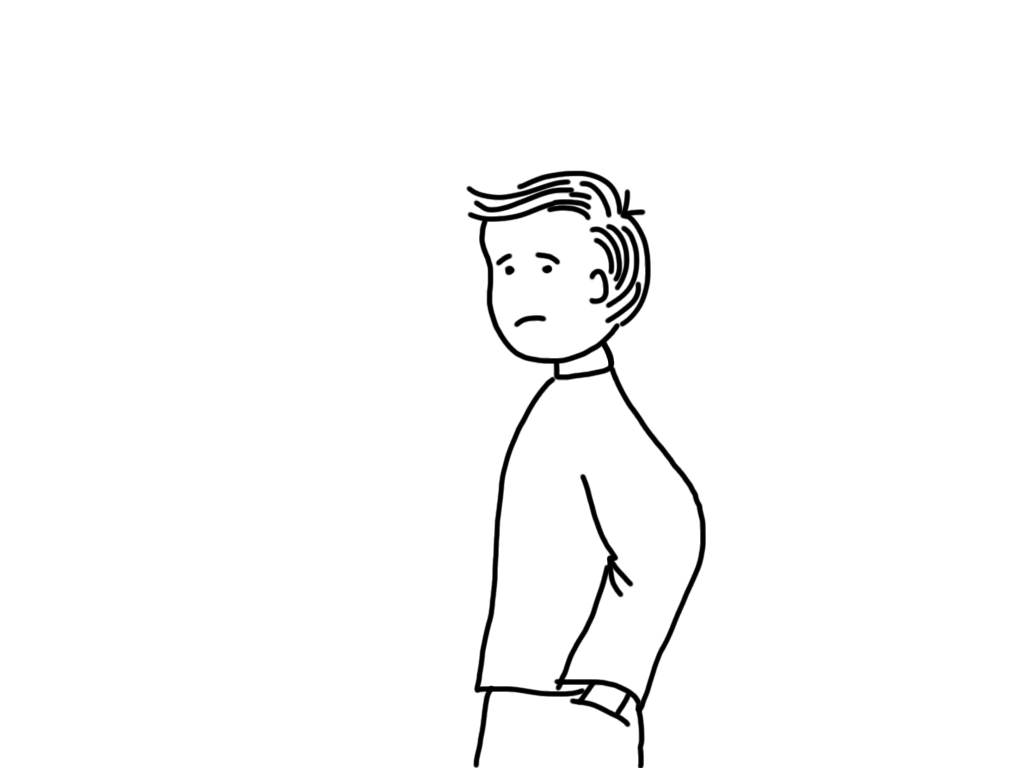 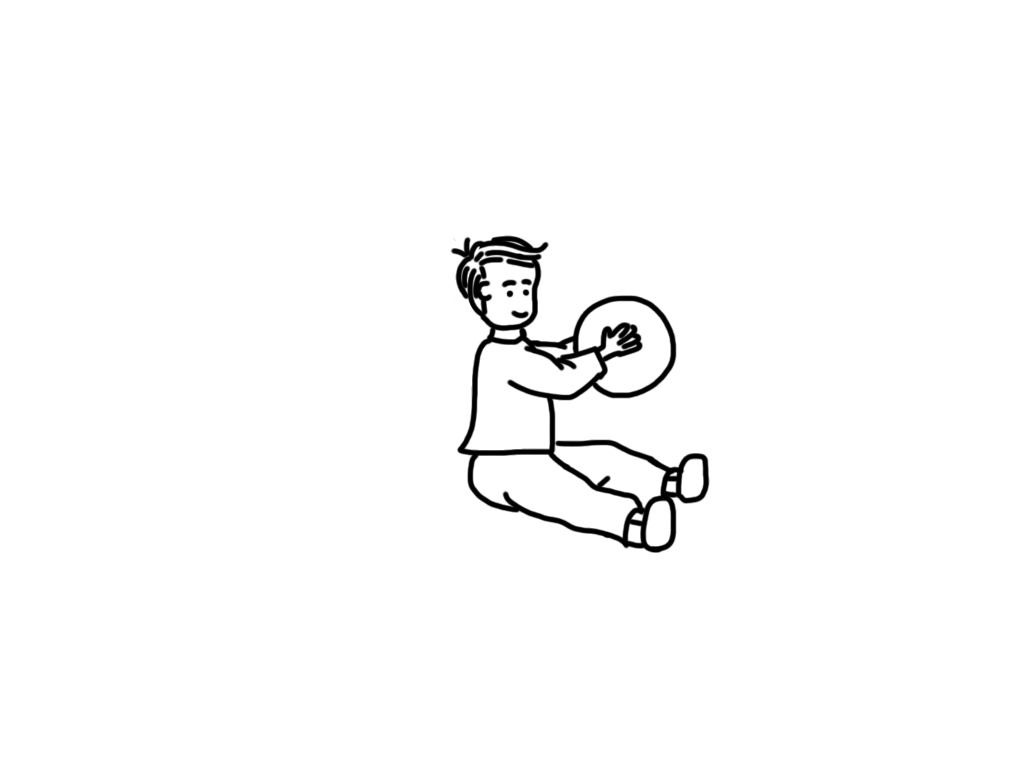 Trouve la bonne image 4
Papa roule vite sur la route. Il va chez Léo. 
Une poule passe sur la route. 
Papa l’attrape. 
Il arrive et la donne à Léo. 
Léo est ravi : il sourit.
Trouve la bonne image 4
Papa roule vite sur la route. 
Une poule passe. 
Papa l’attrape. 
Il la donne à Léo. 
Léo sourit.
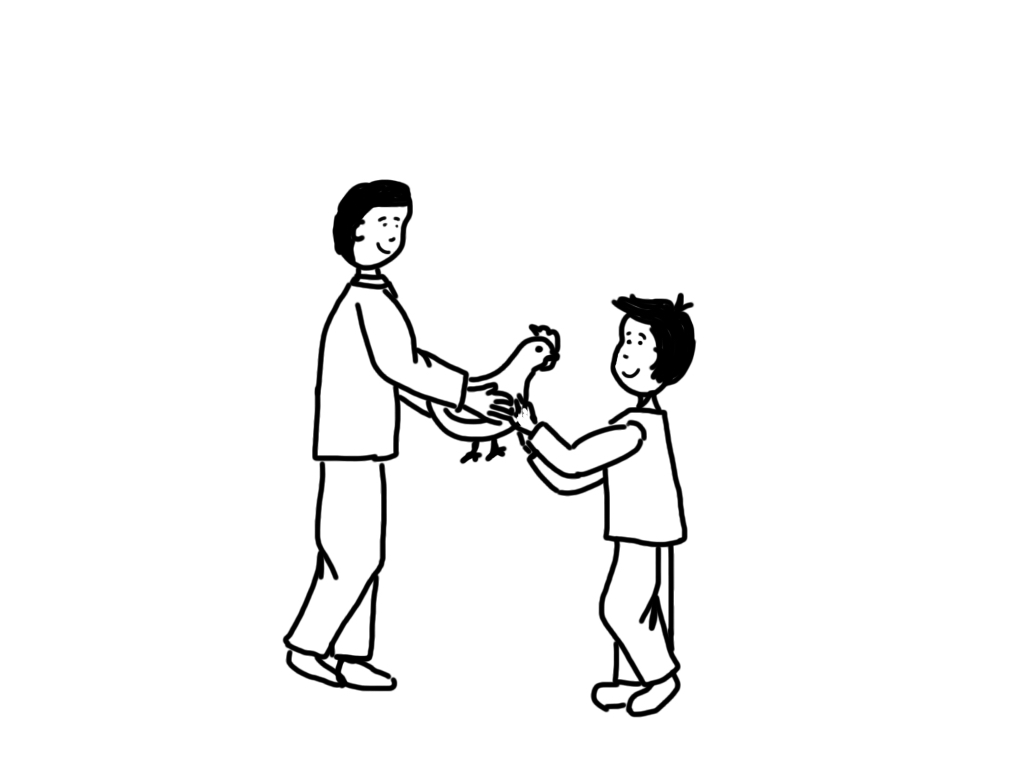 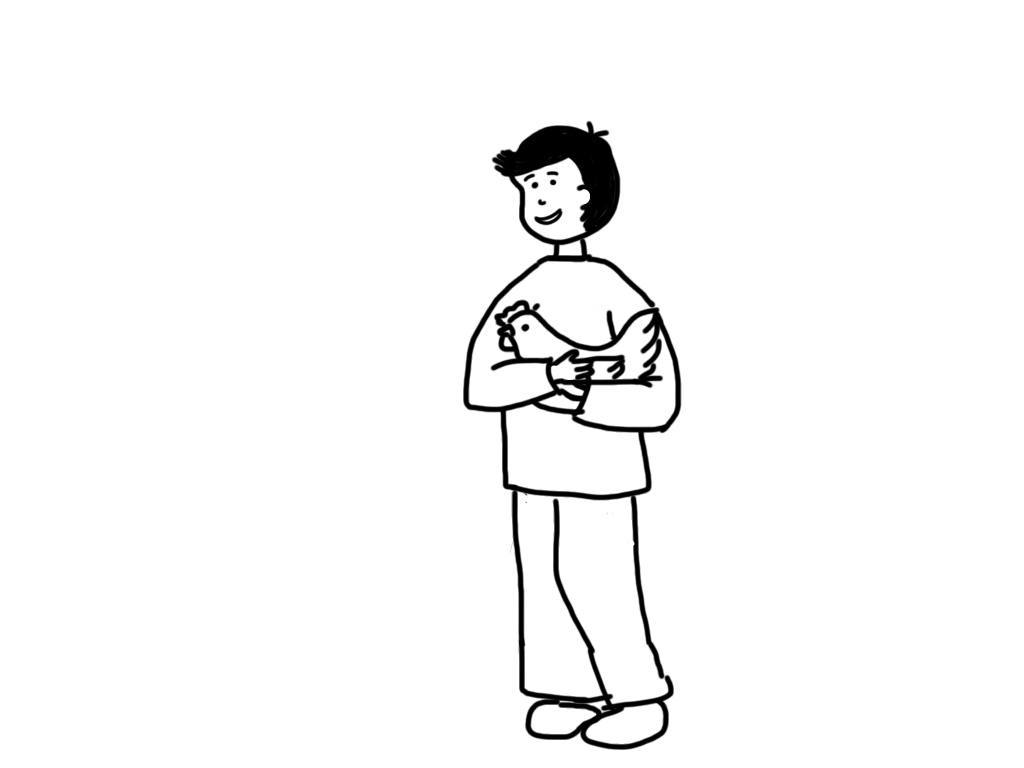 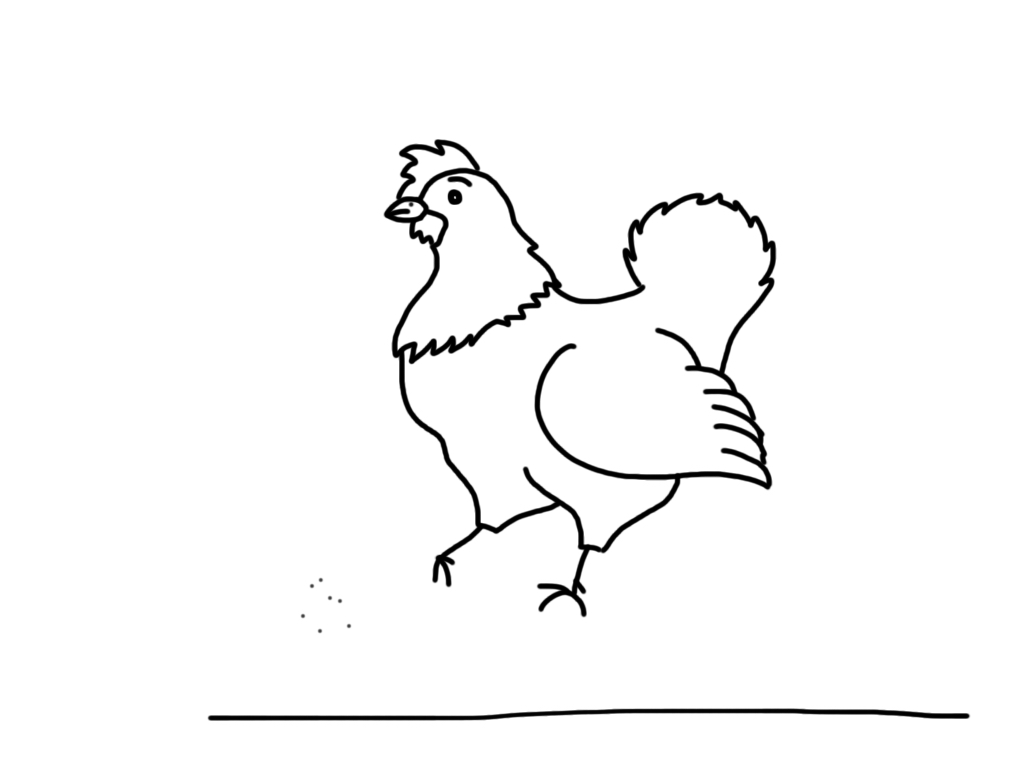 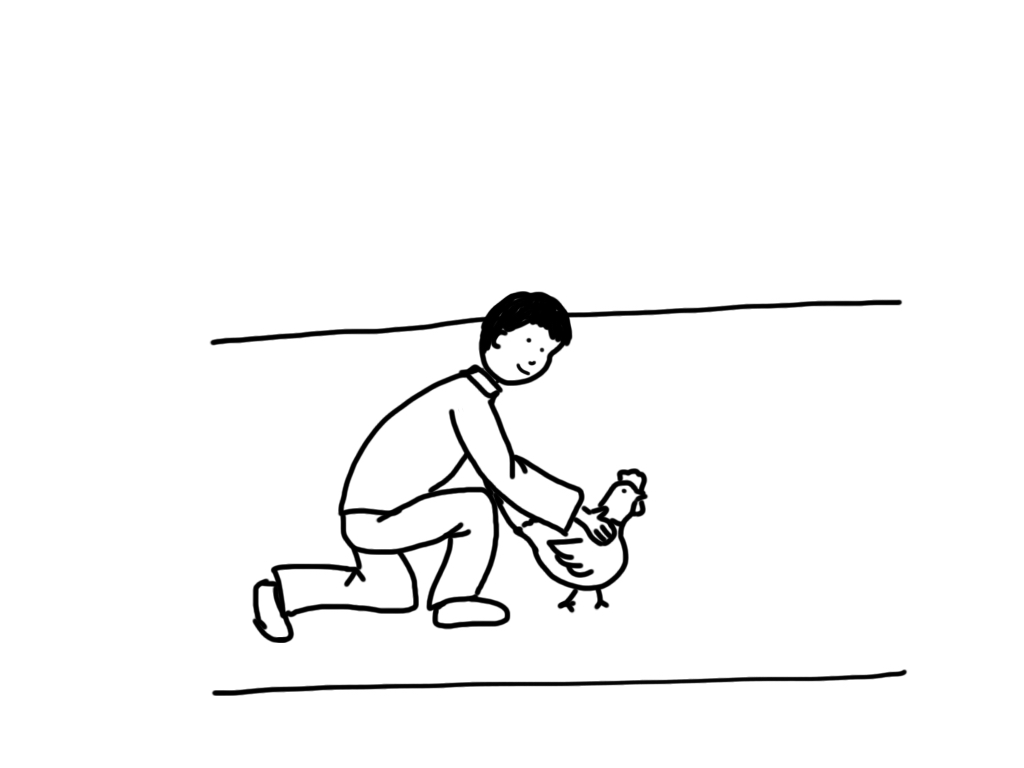 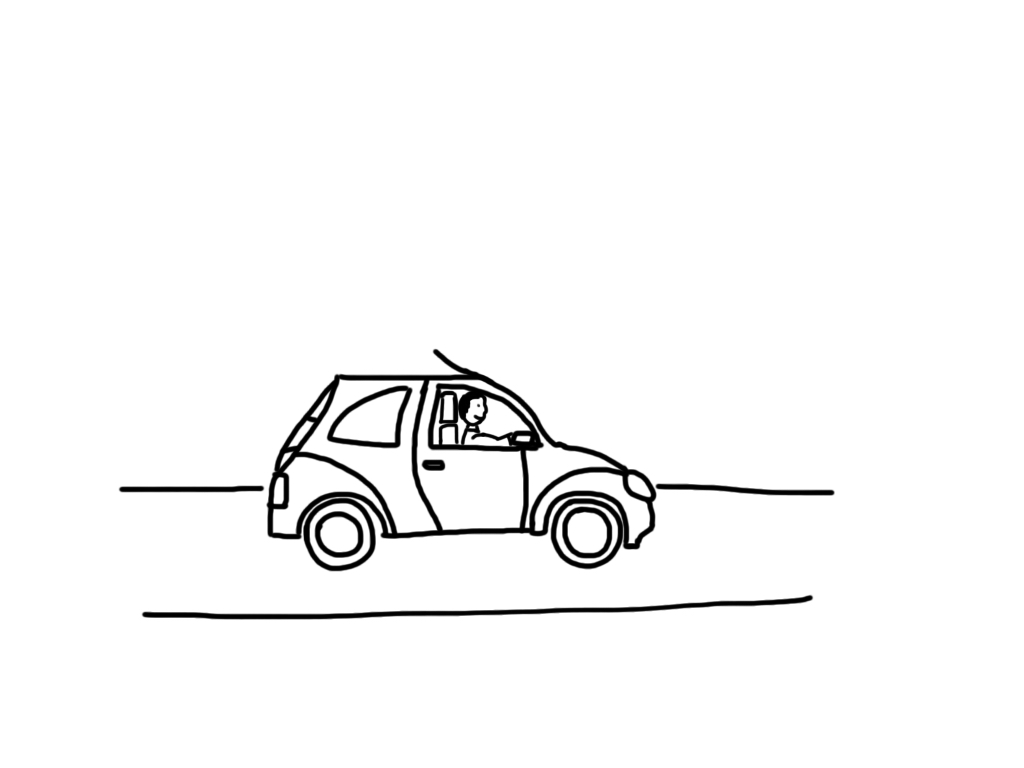 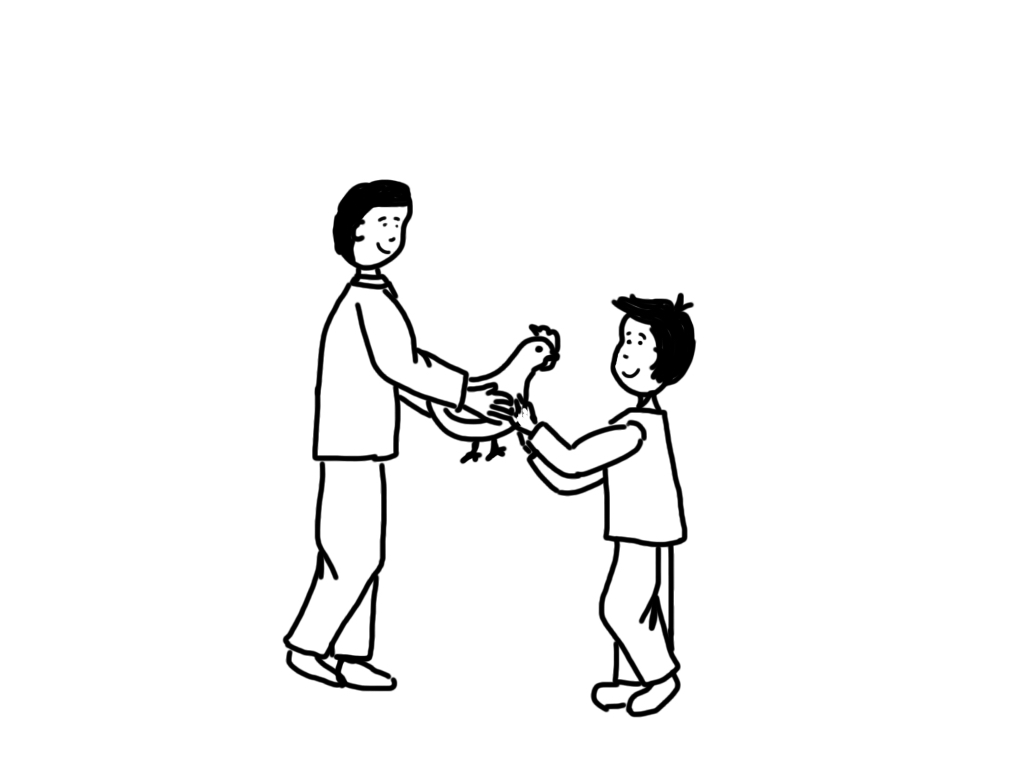 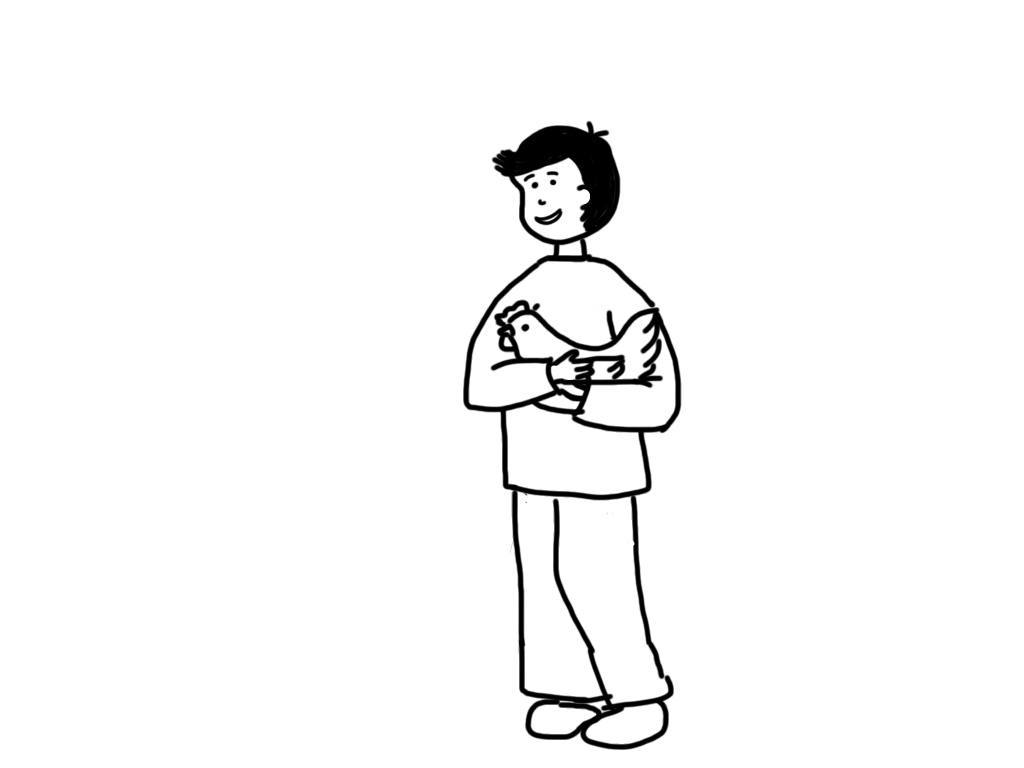 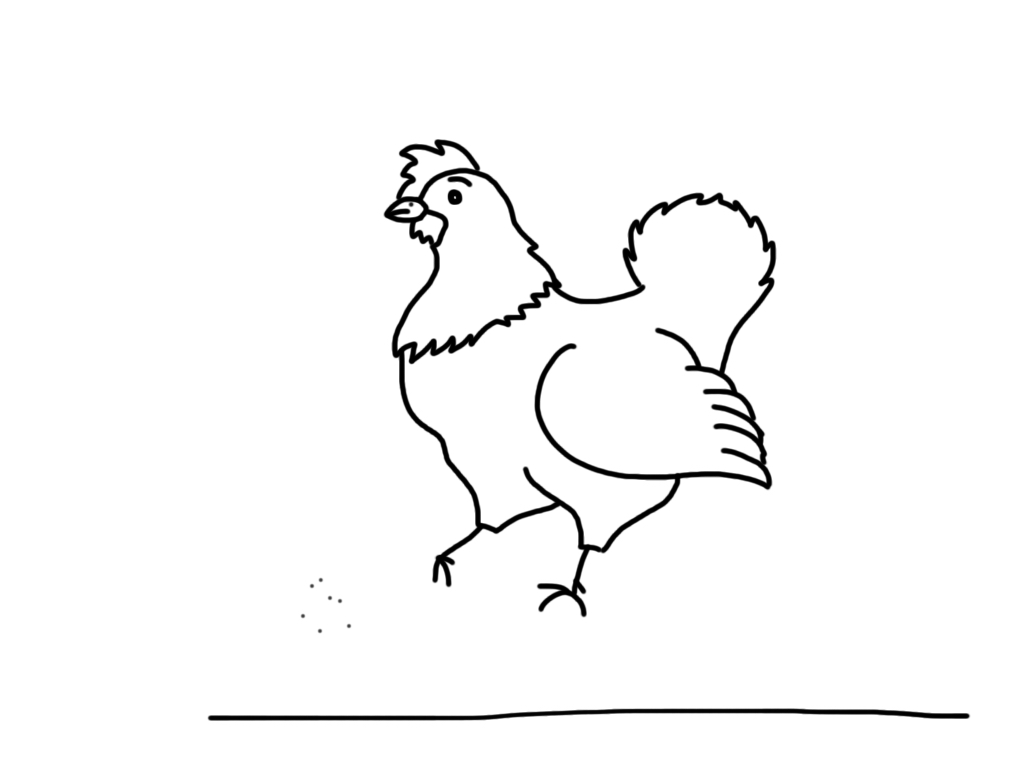 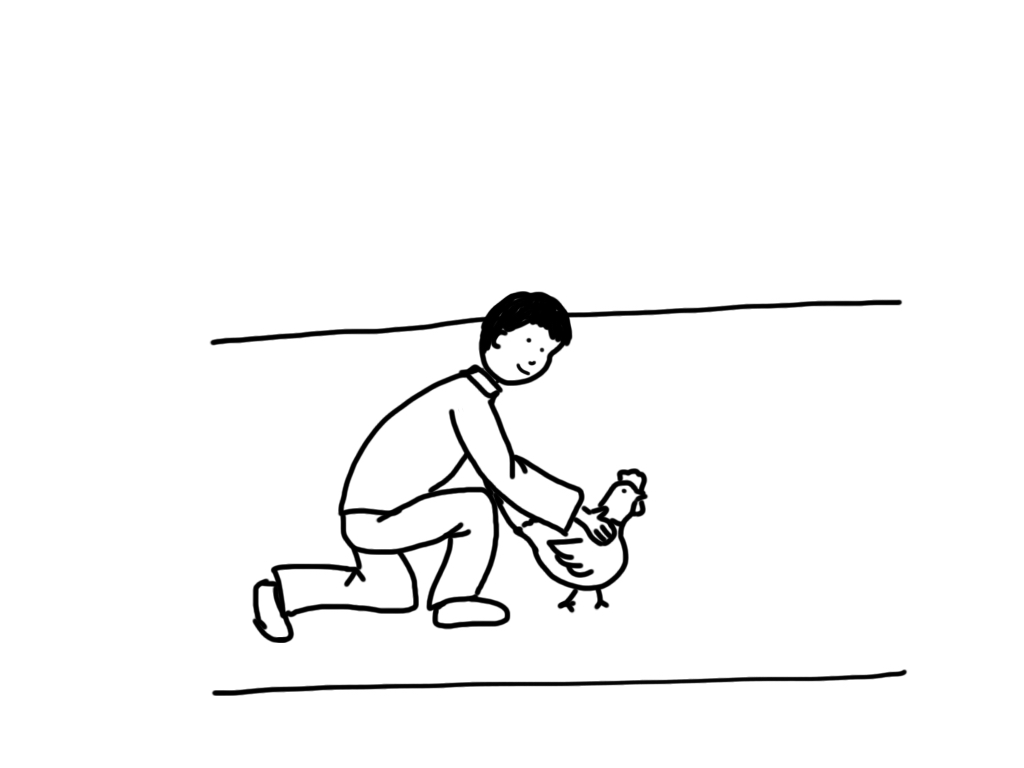 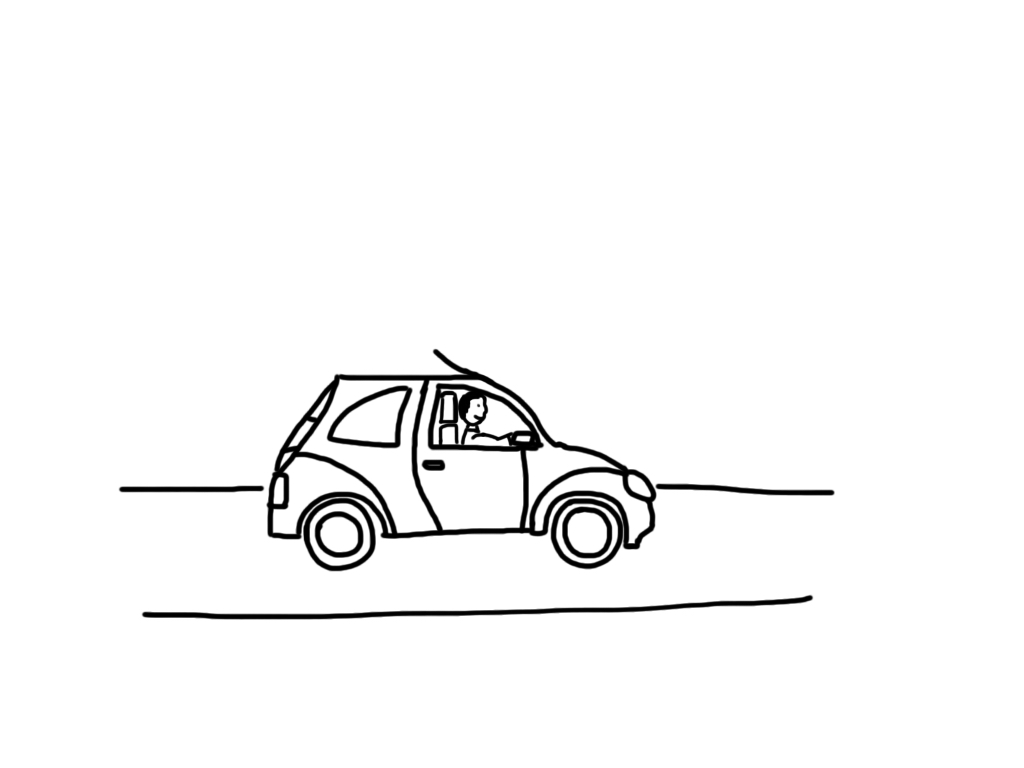 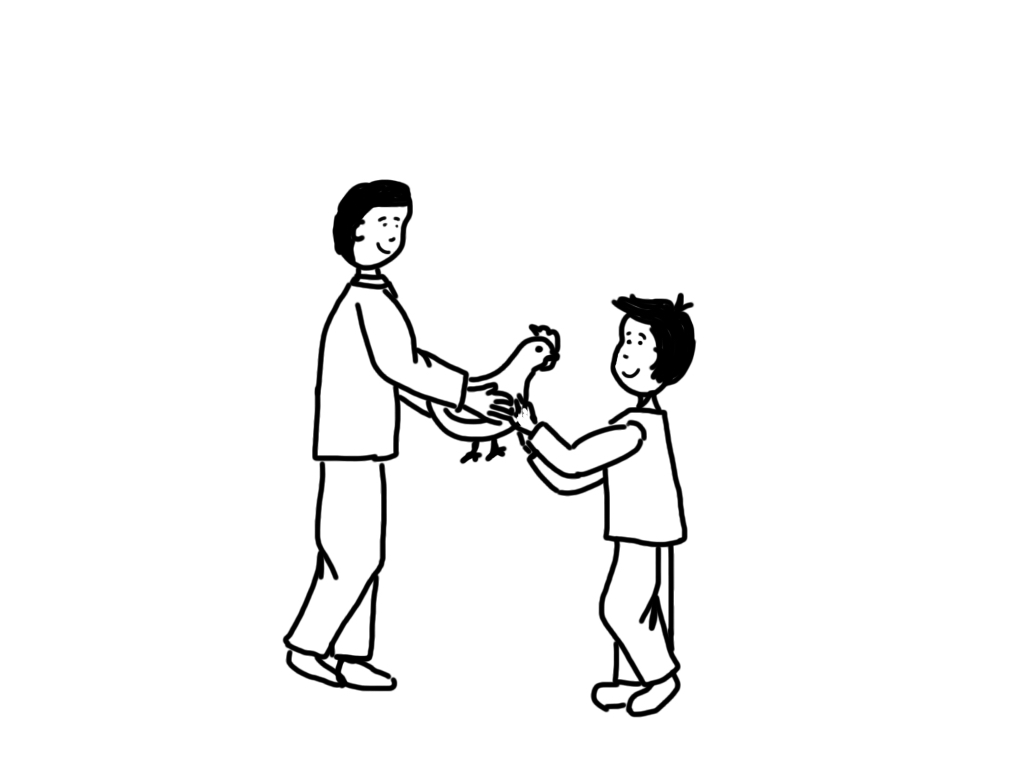 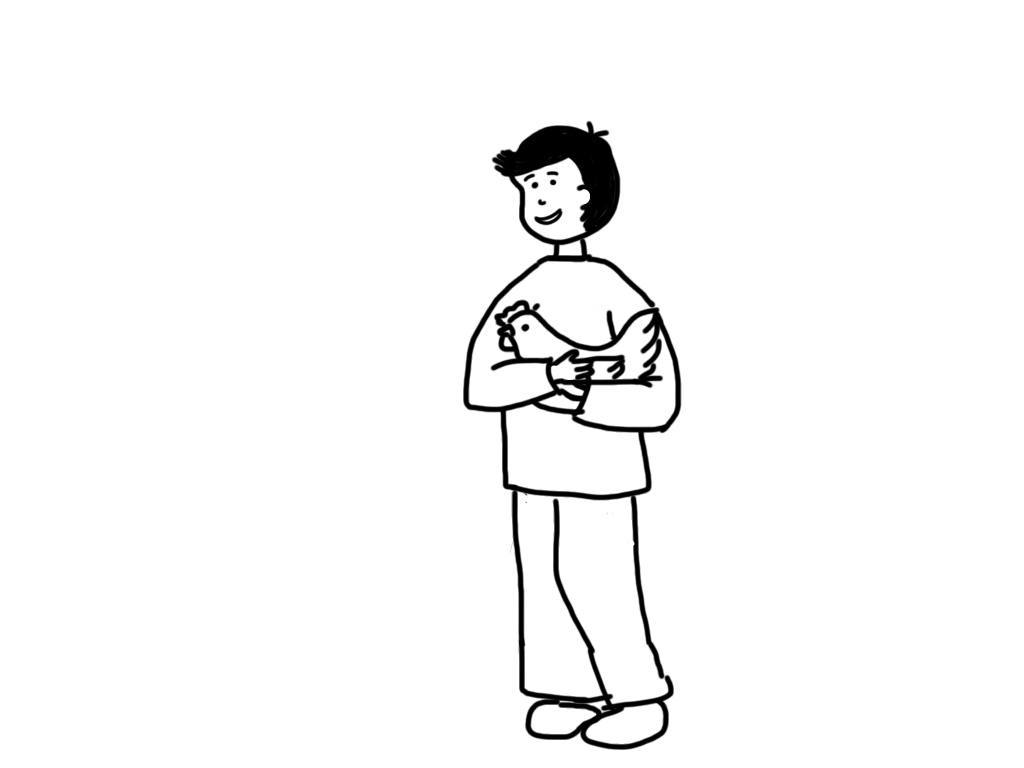 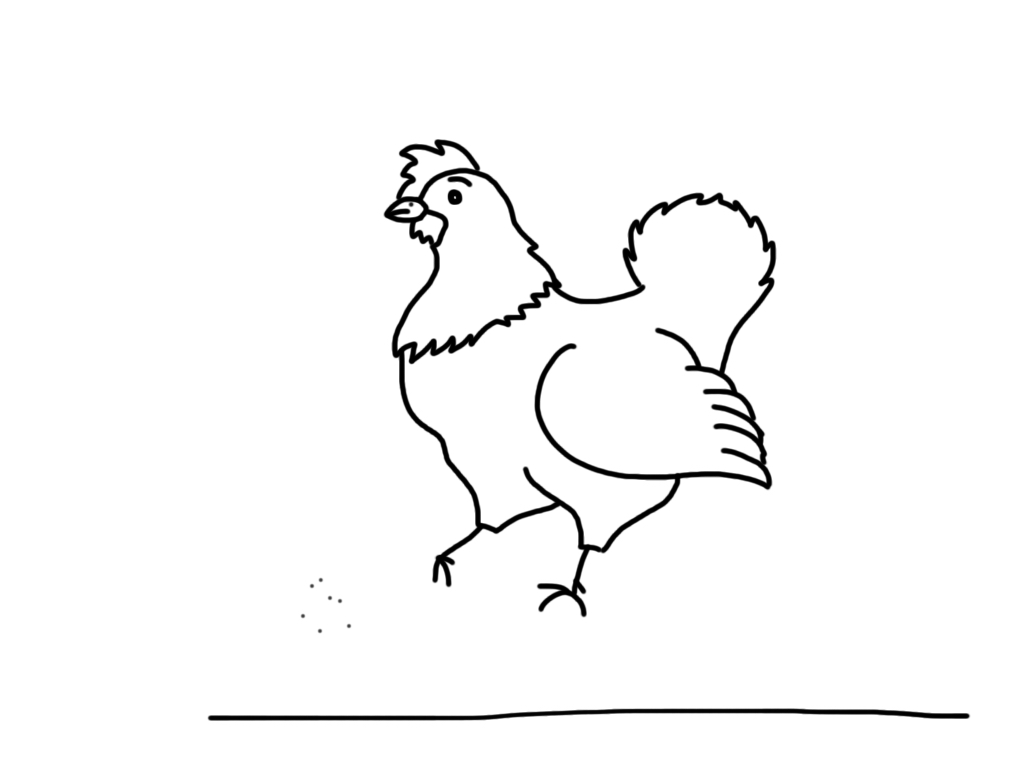 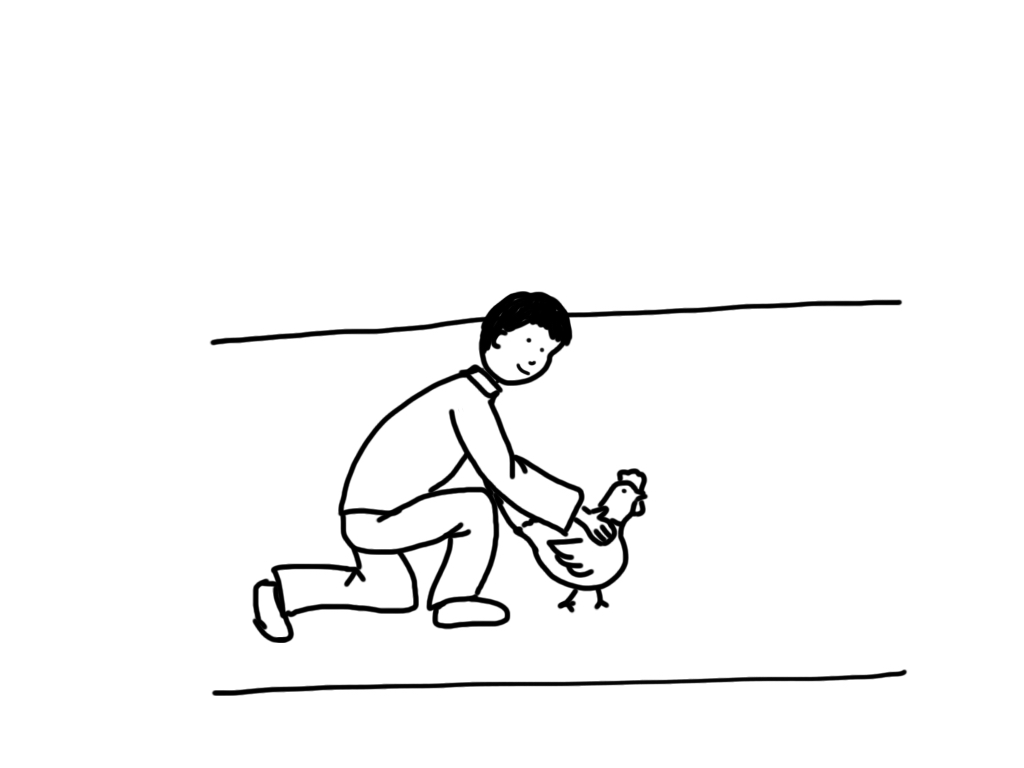 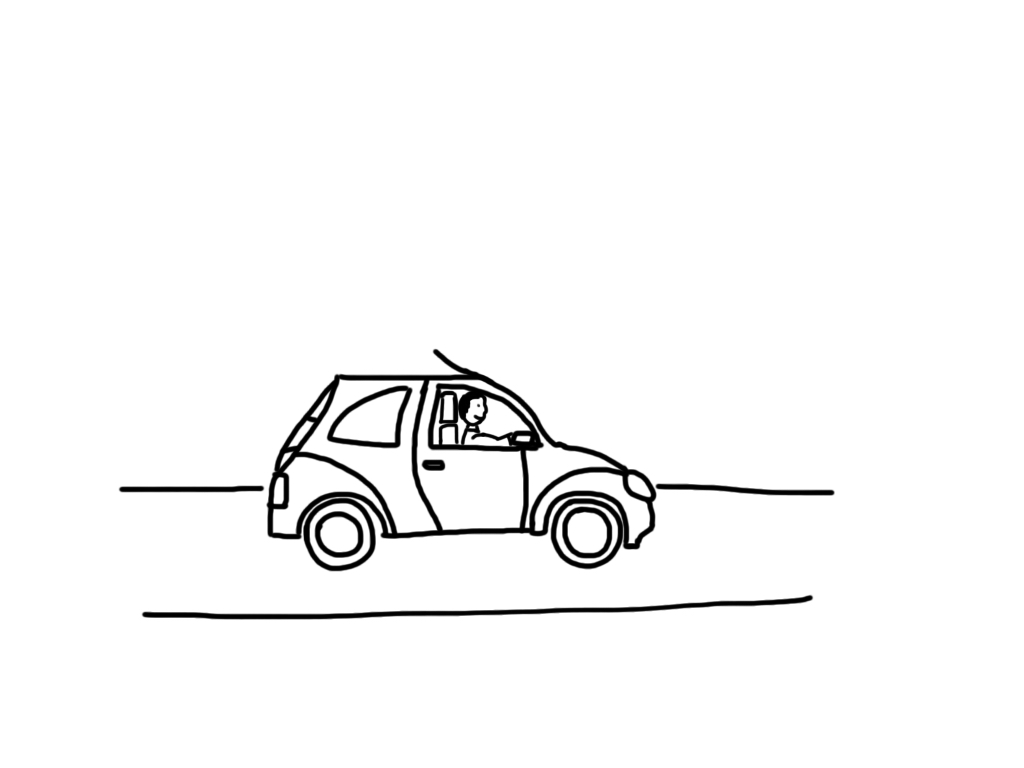 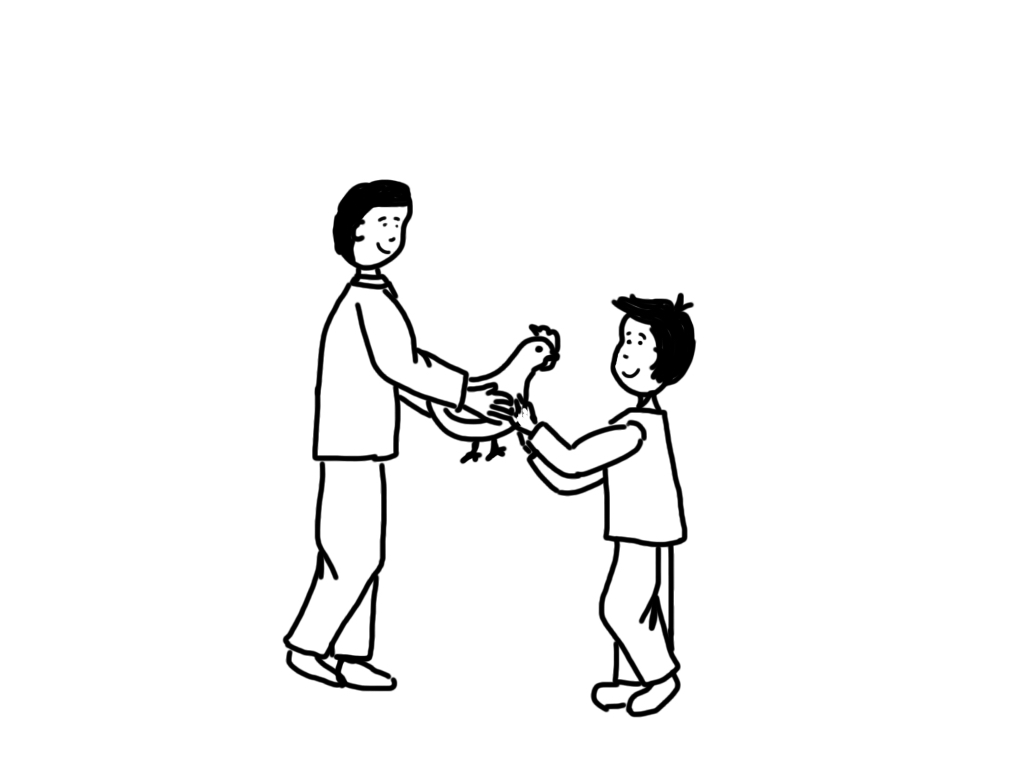 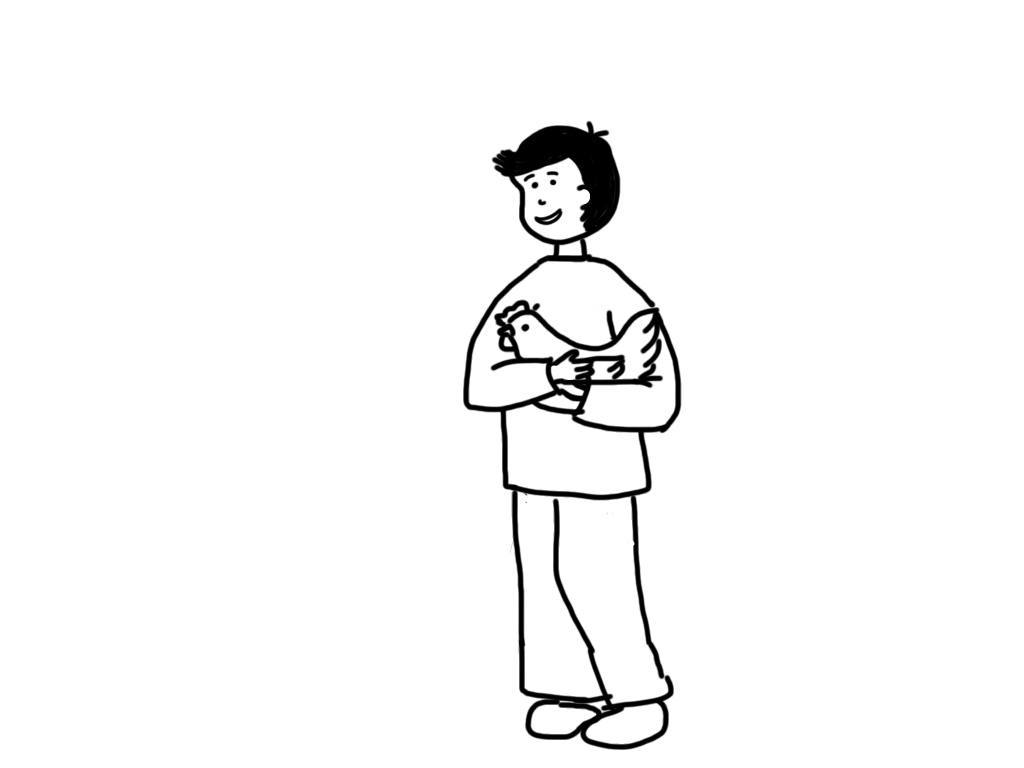 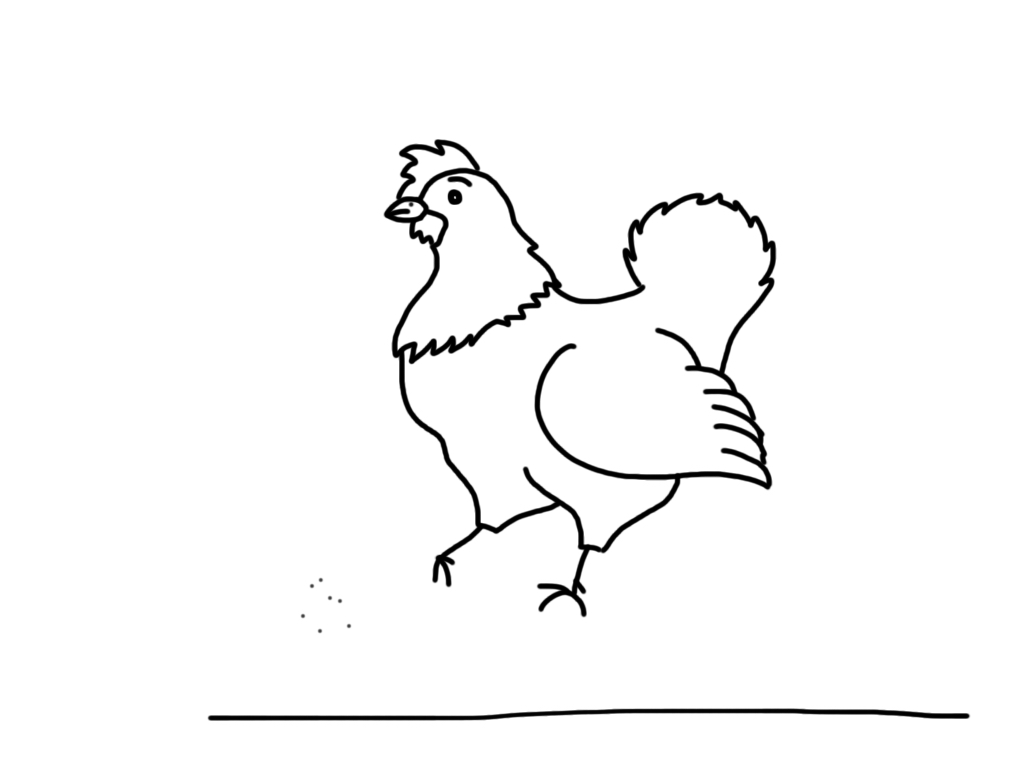 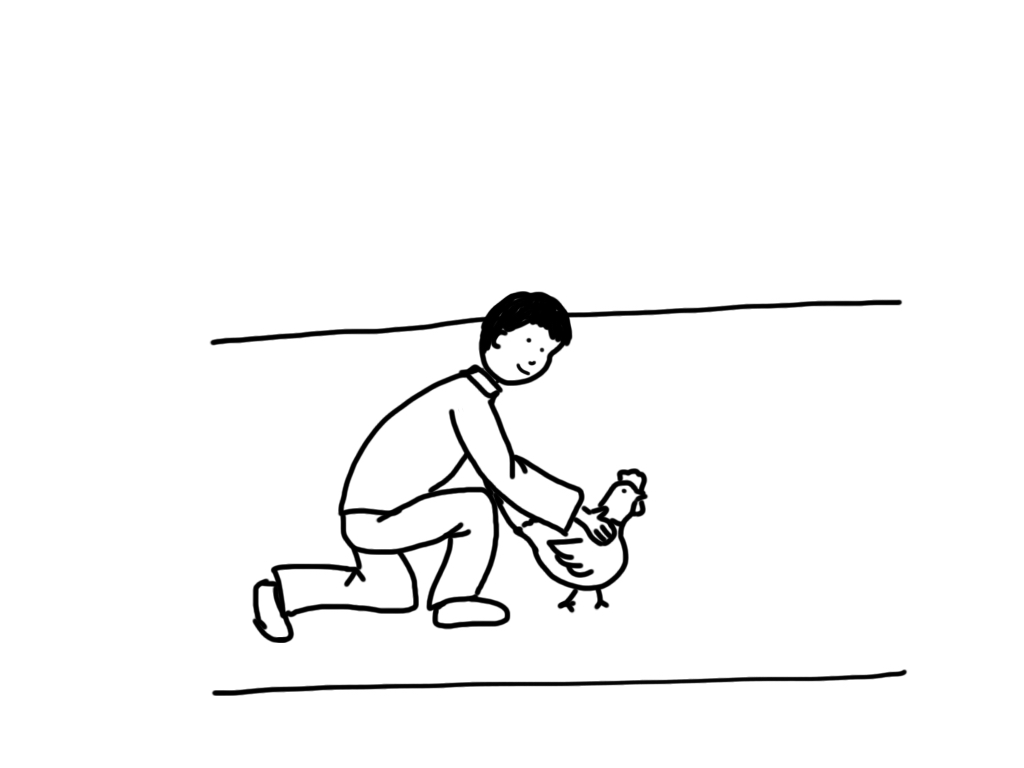 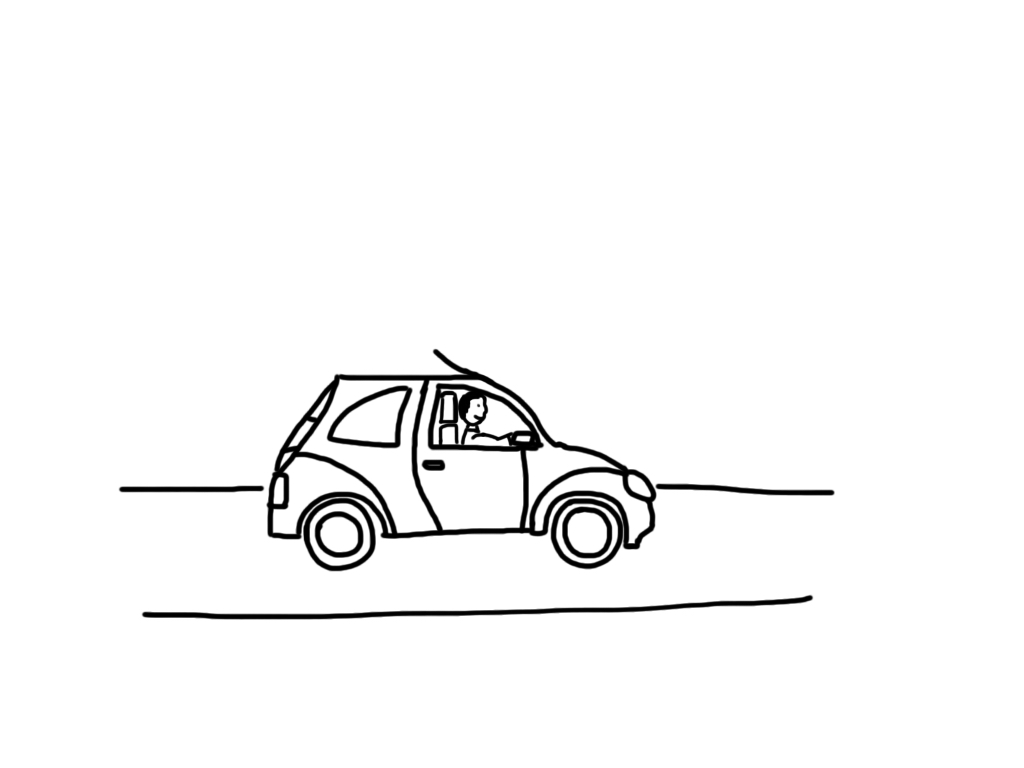 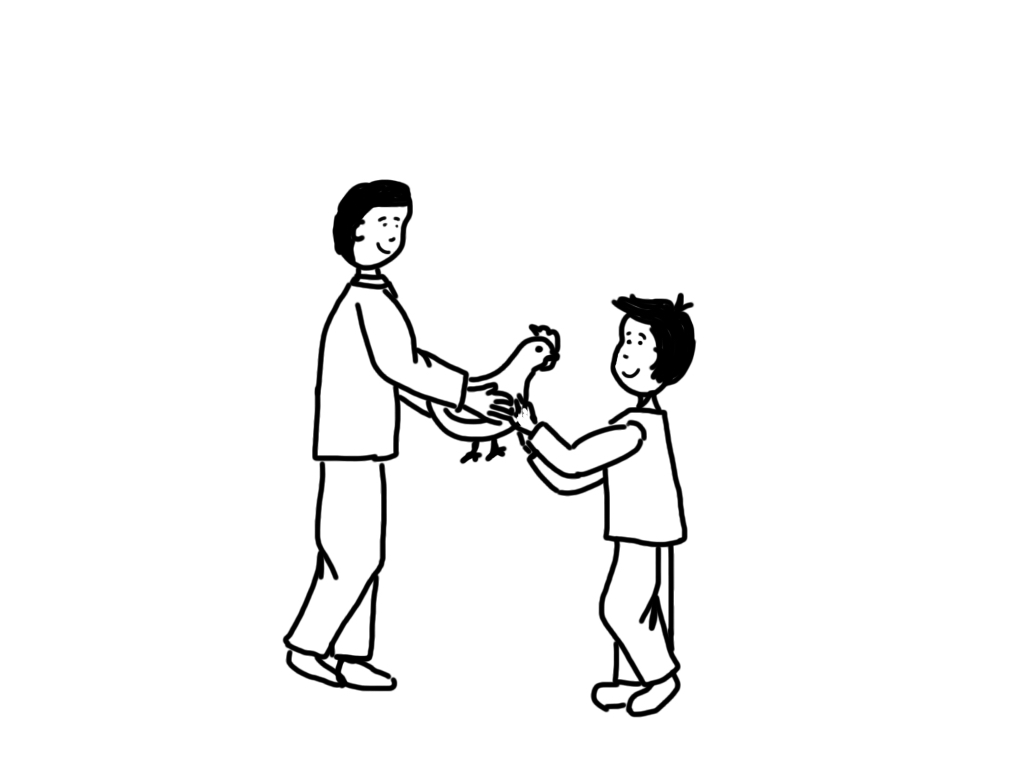 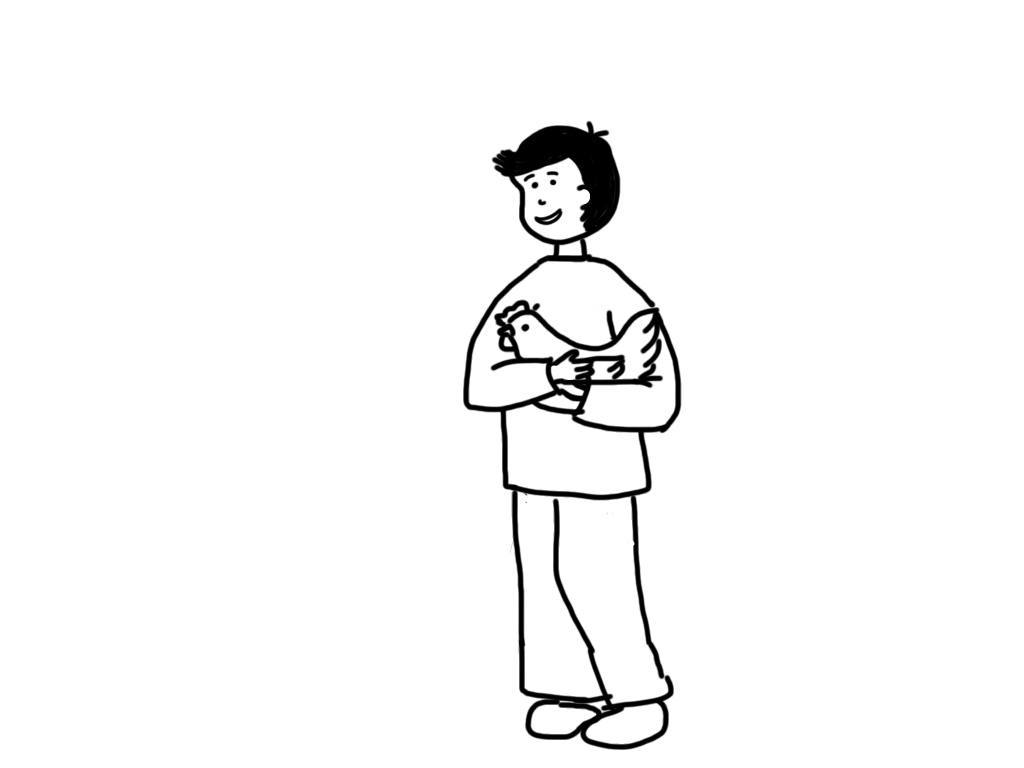 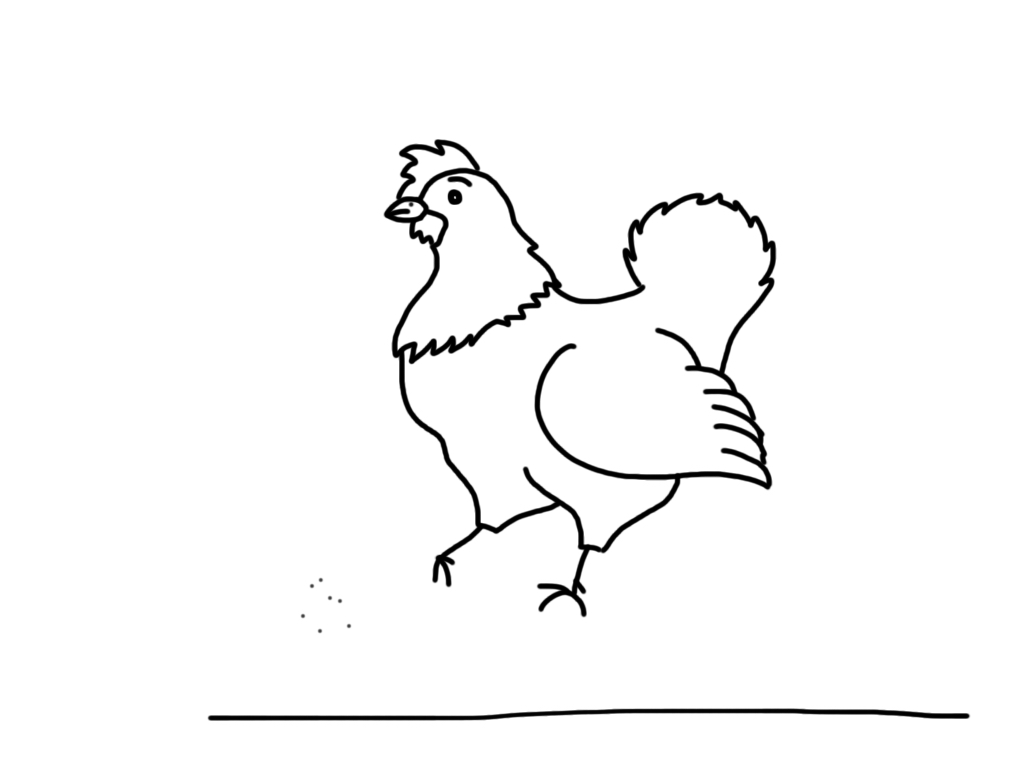 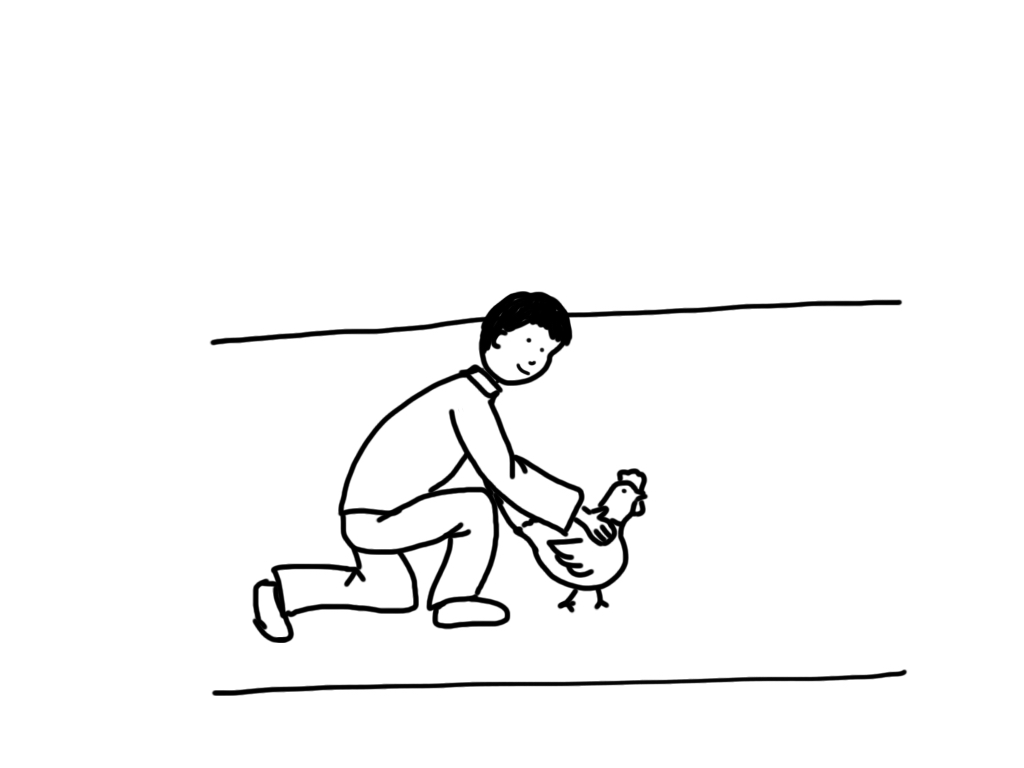 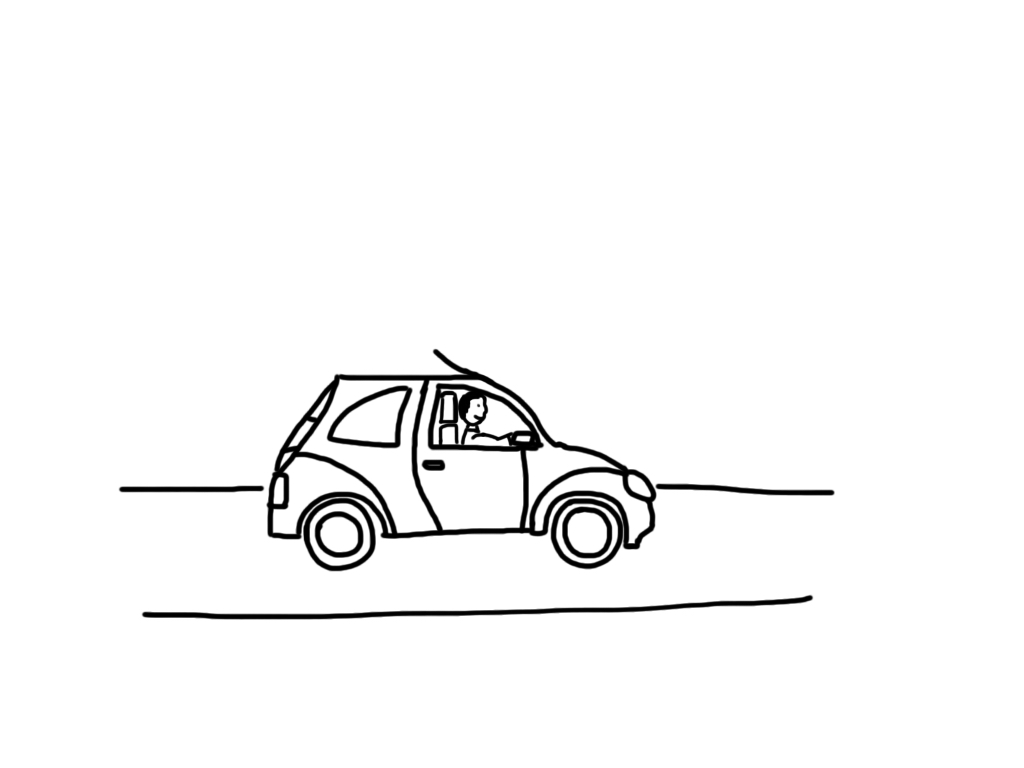 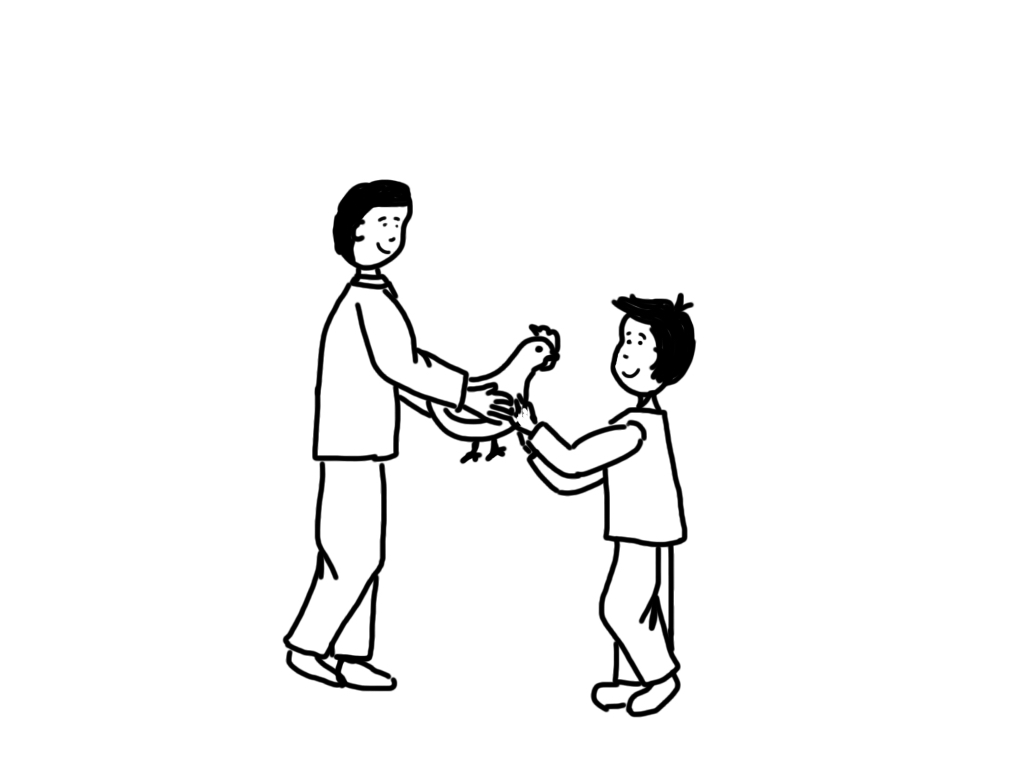 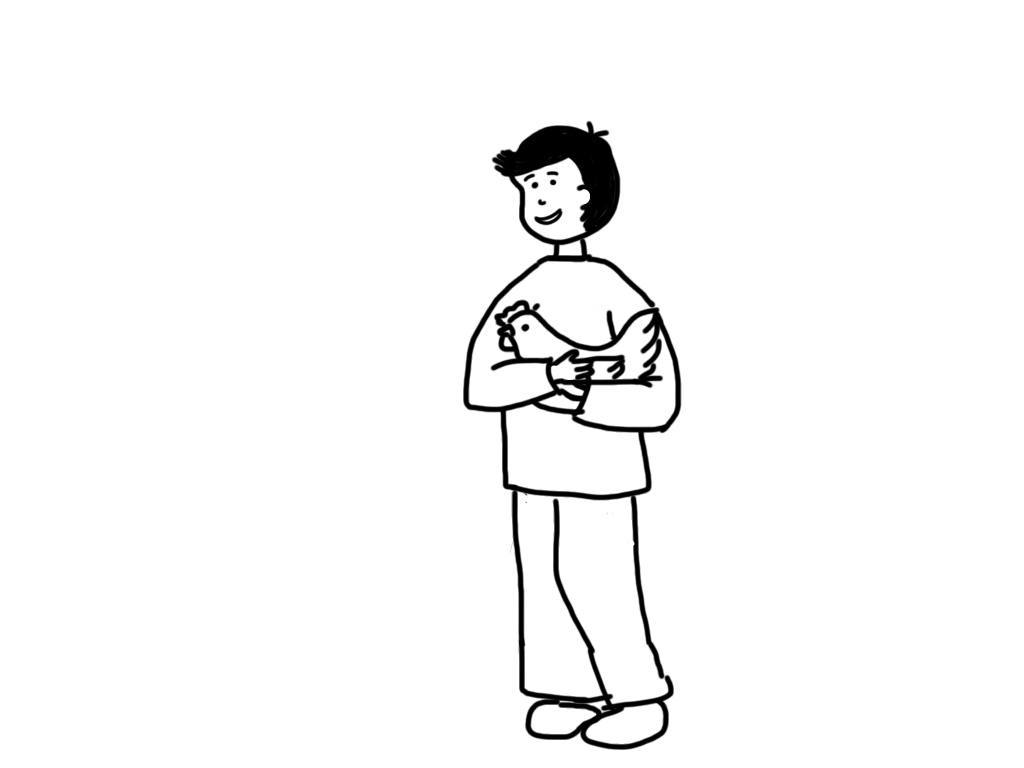 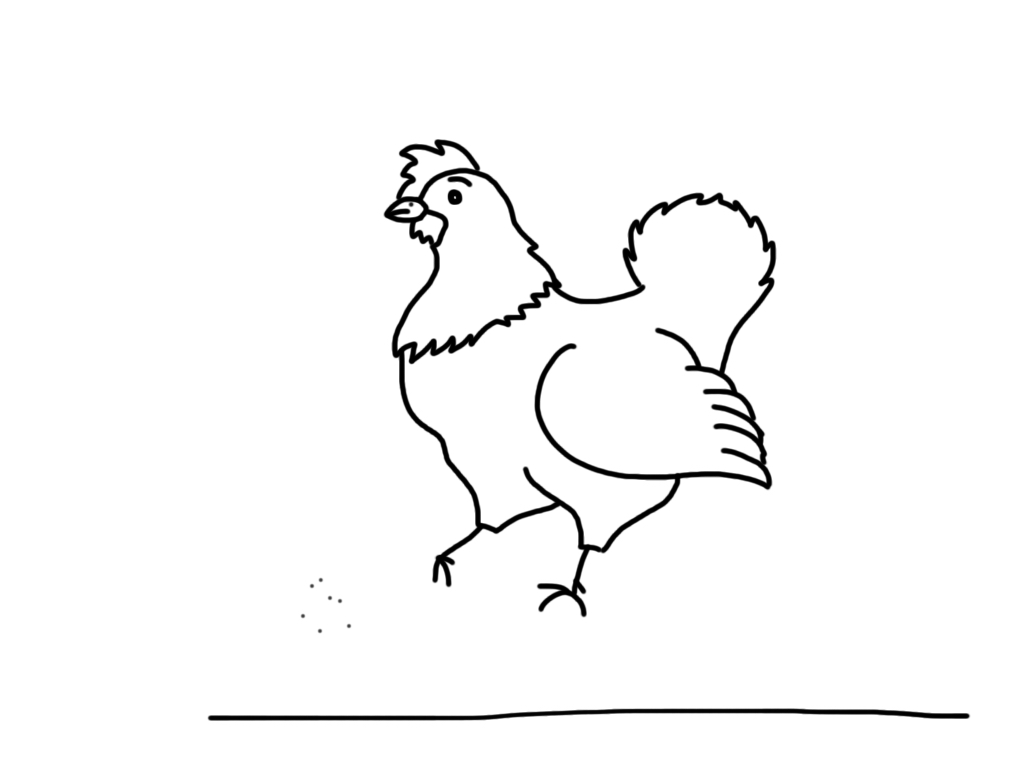 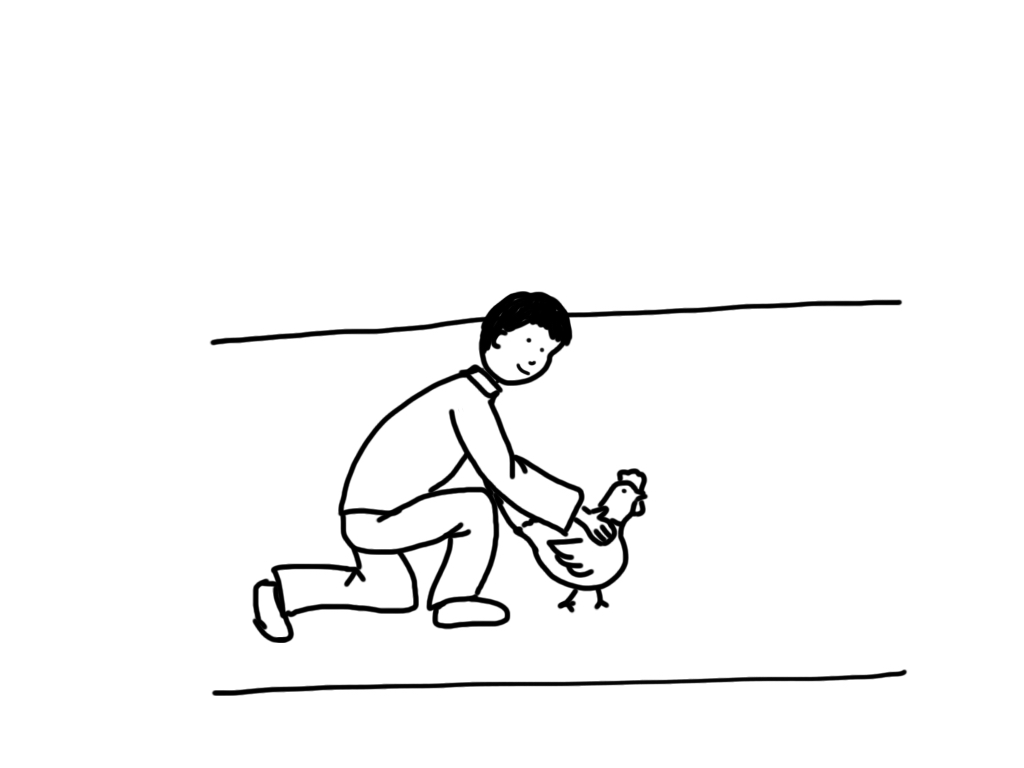 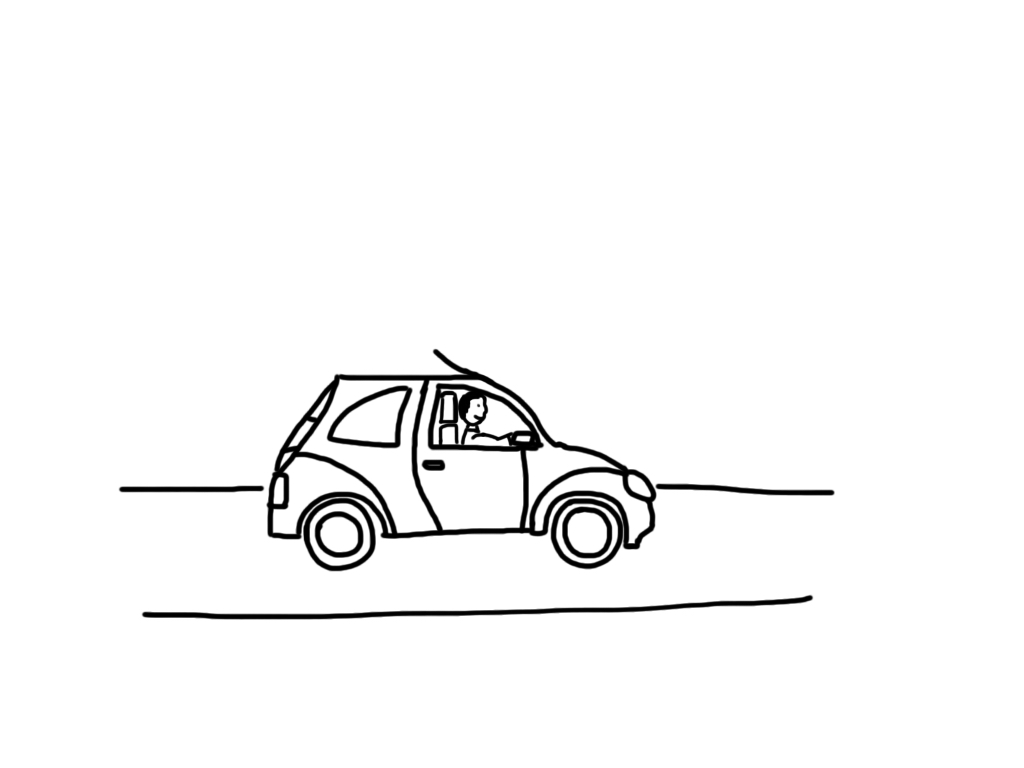 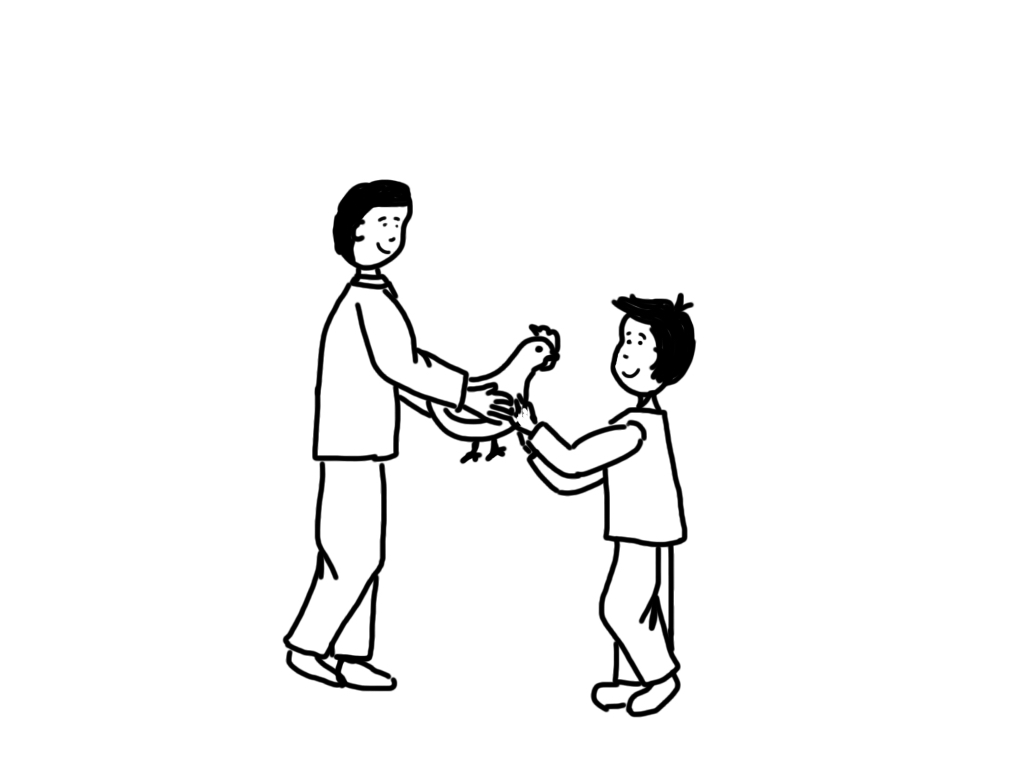 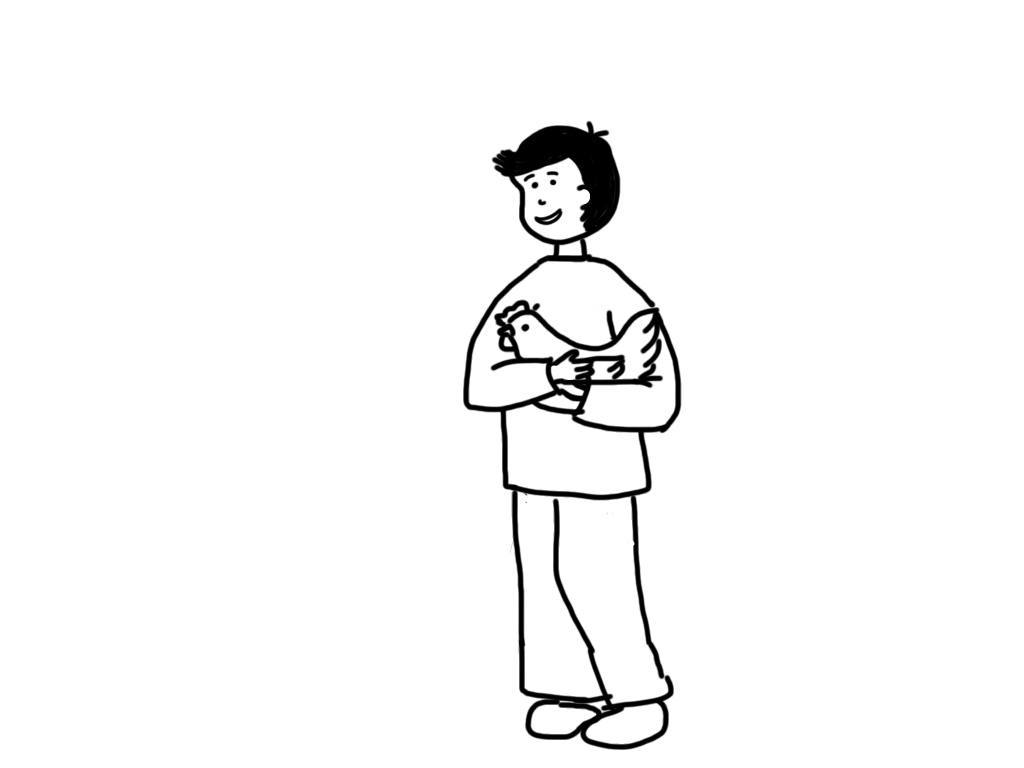 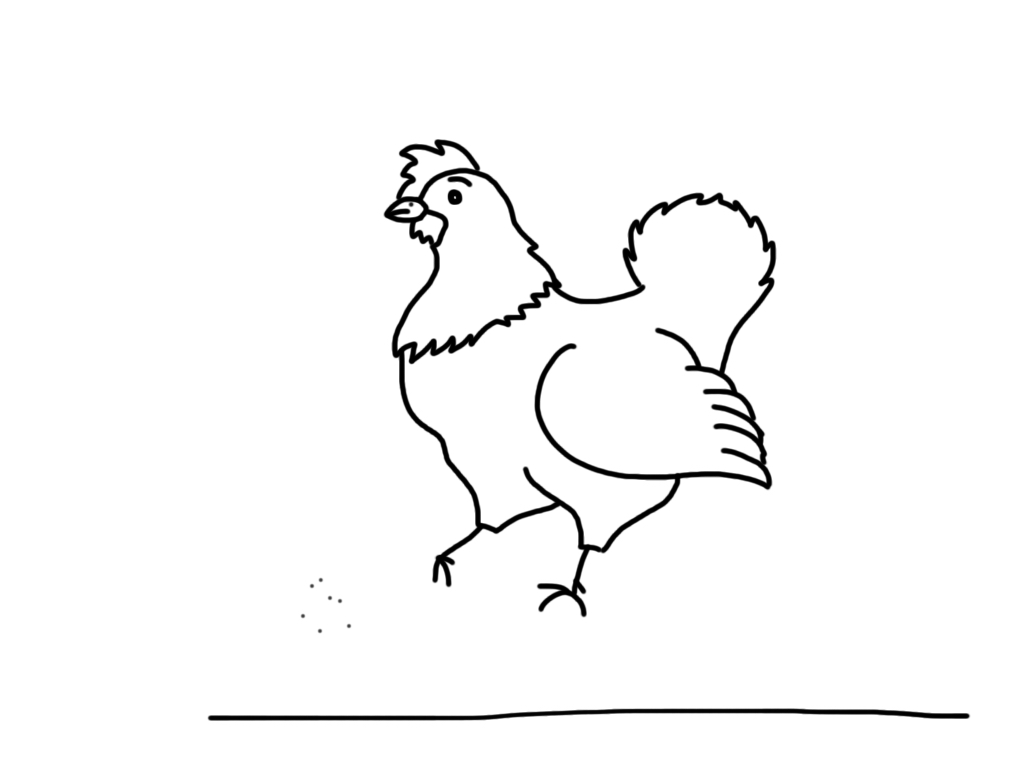 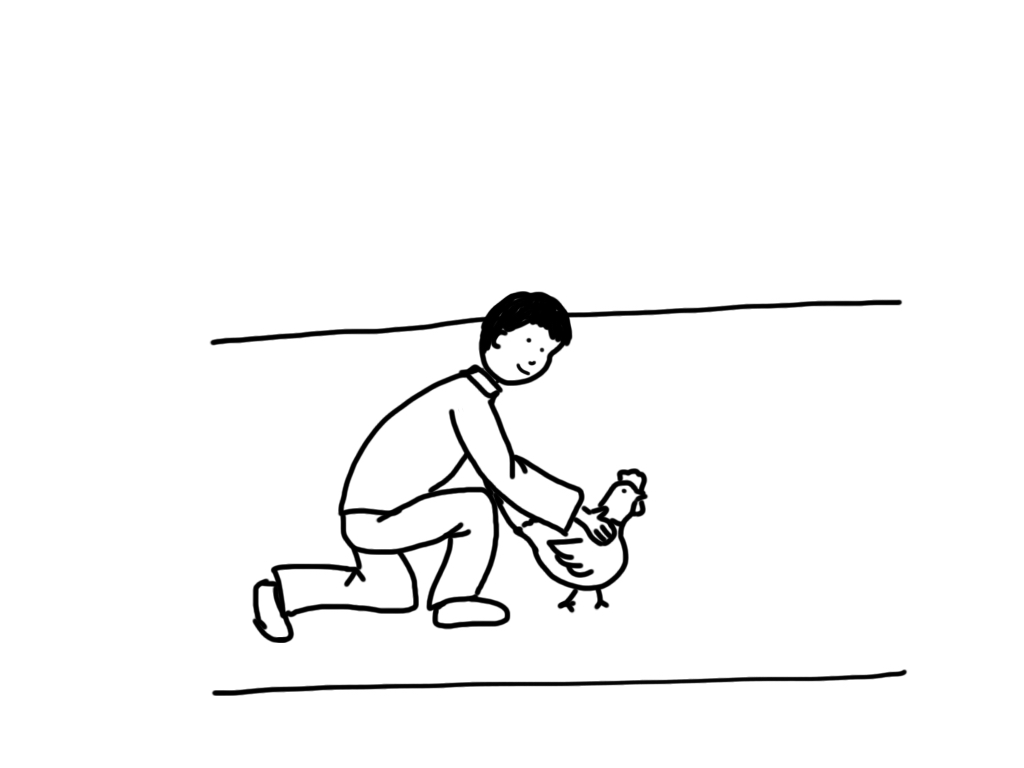 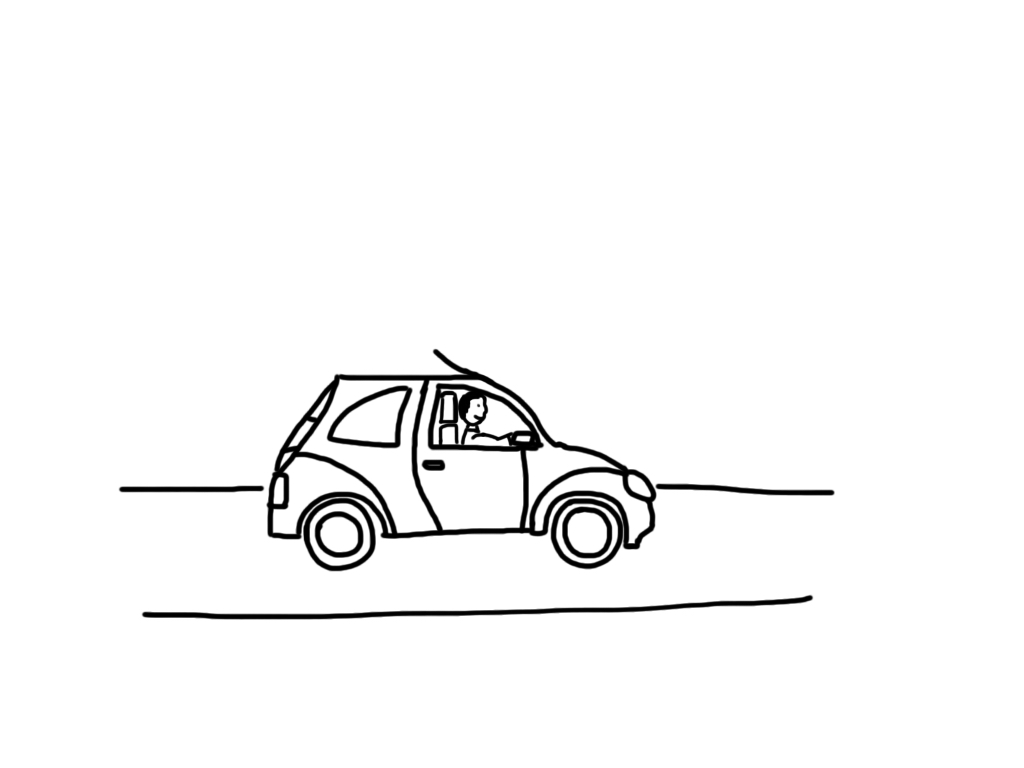 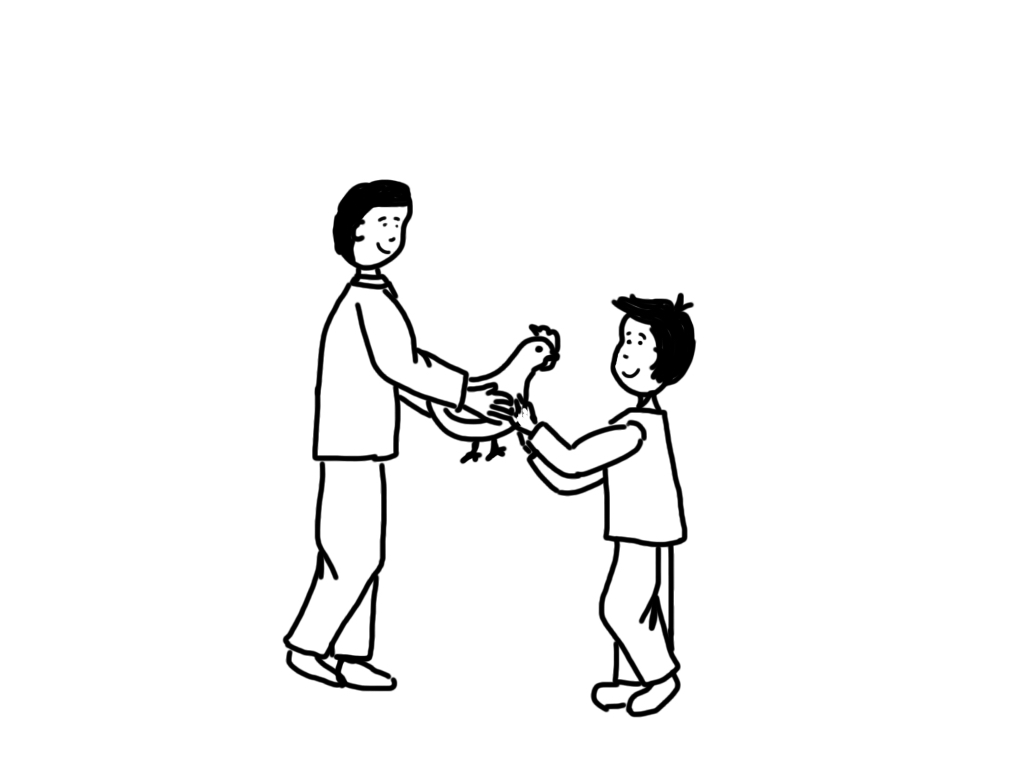 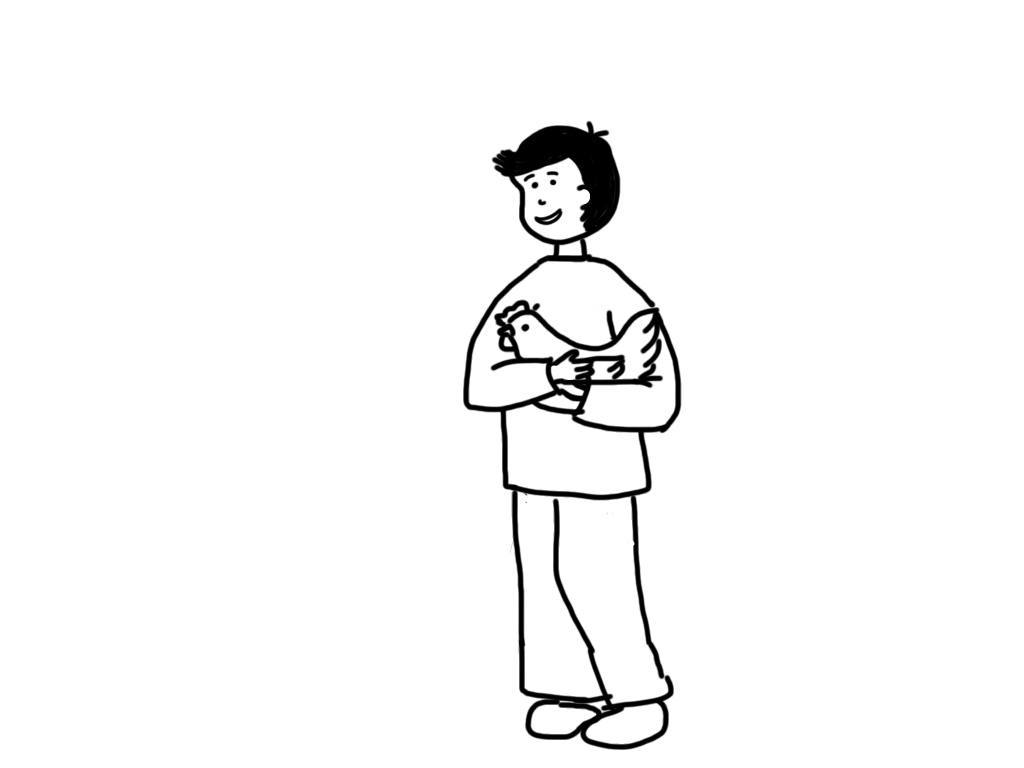 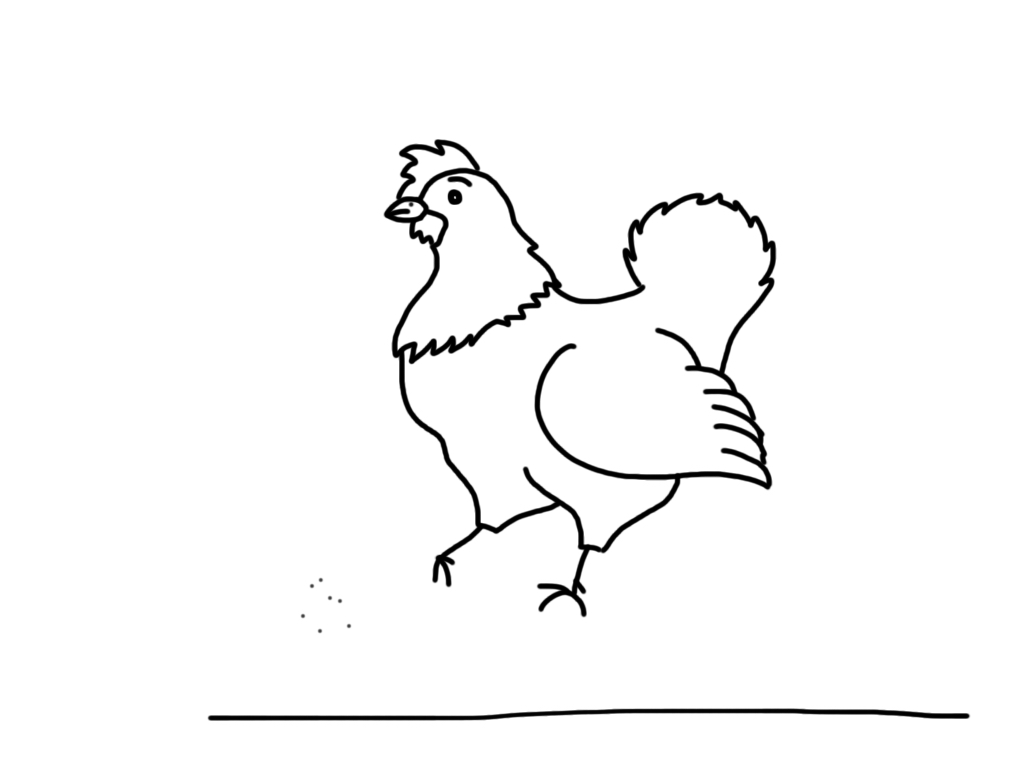 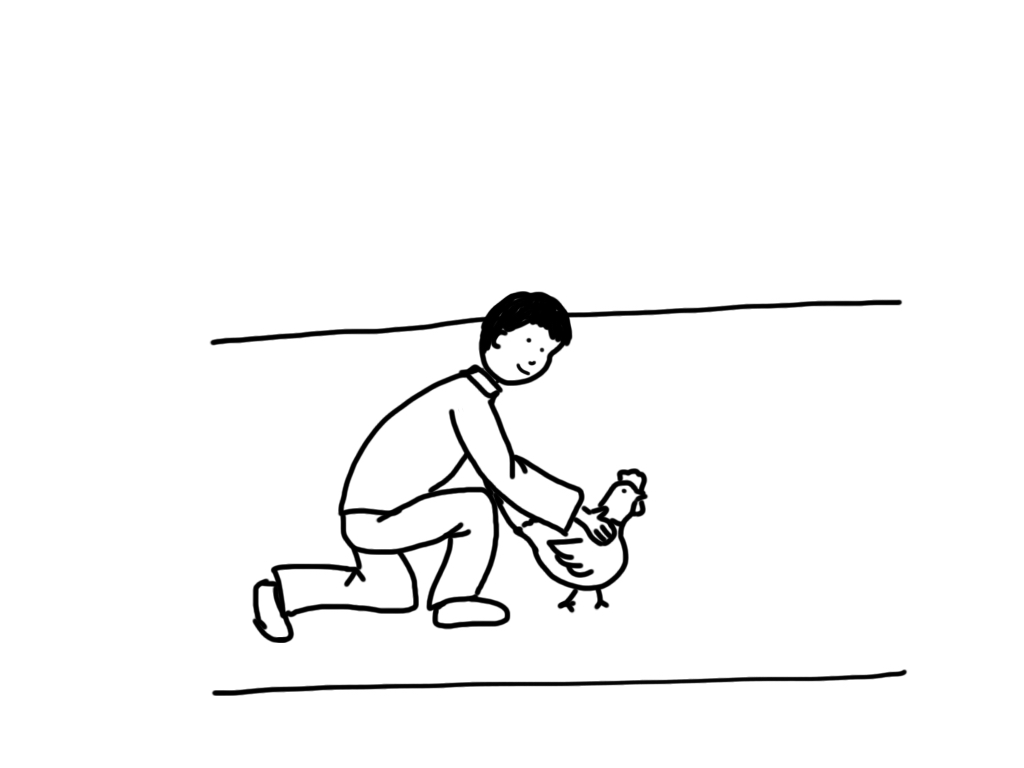 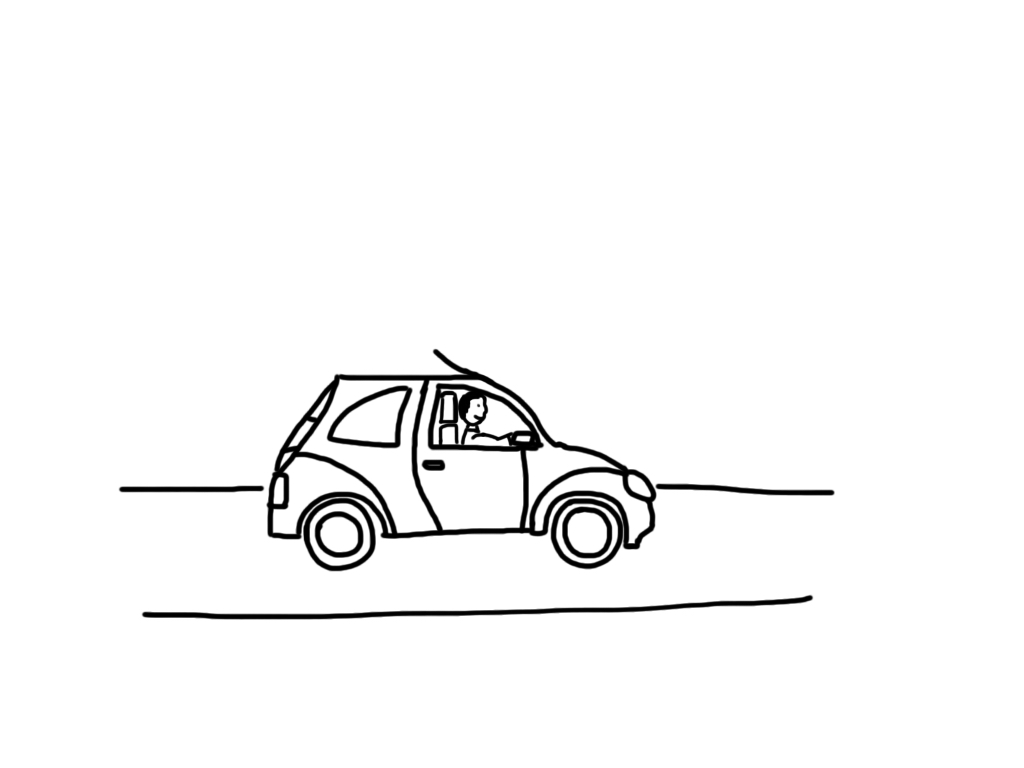 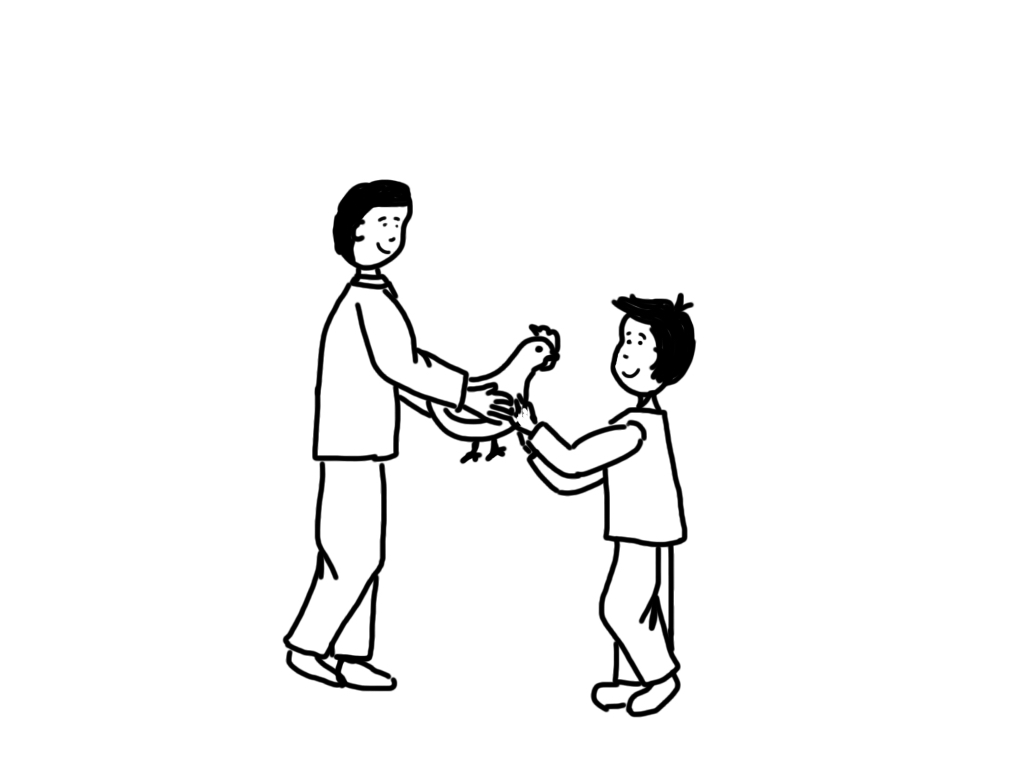 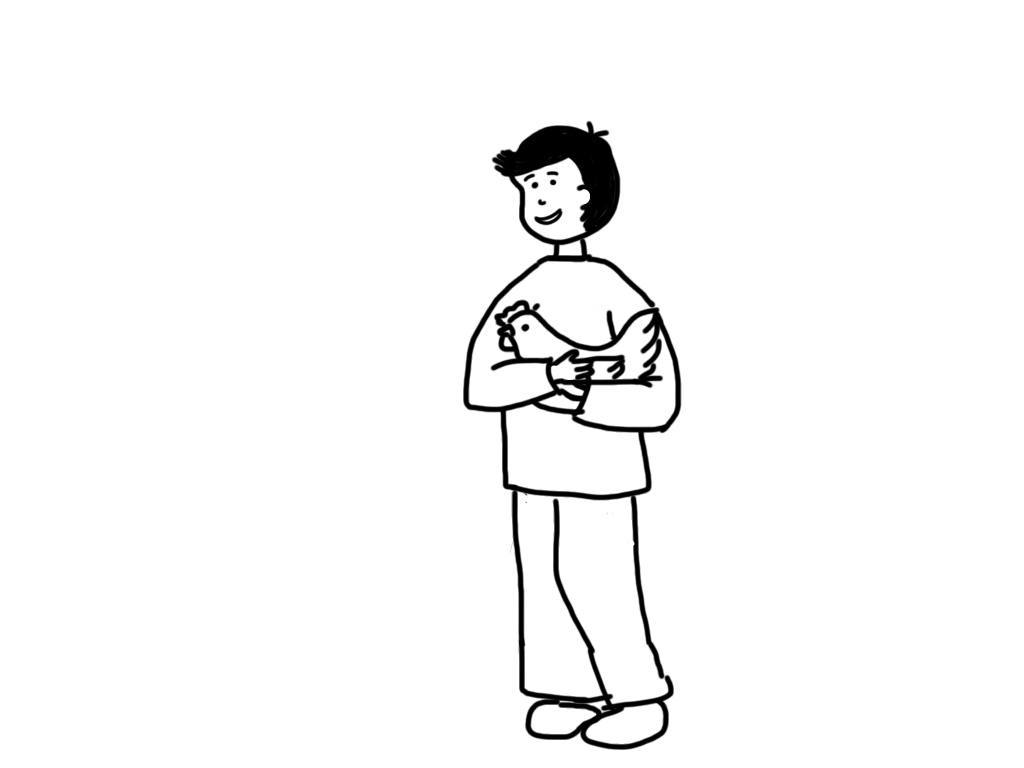 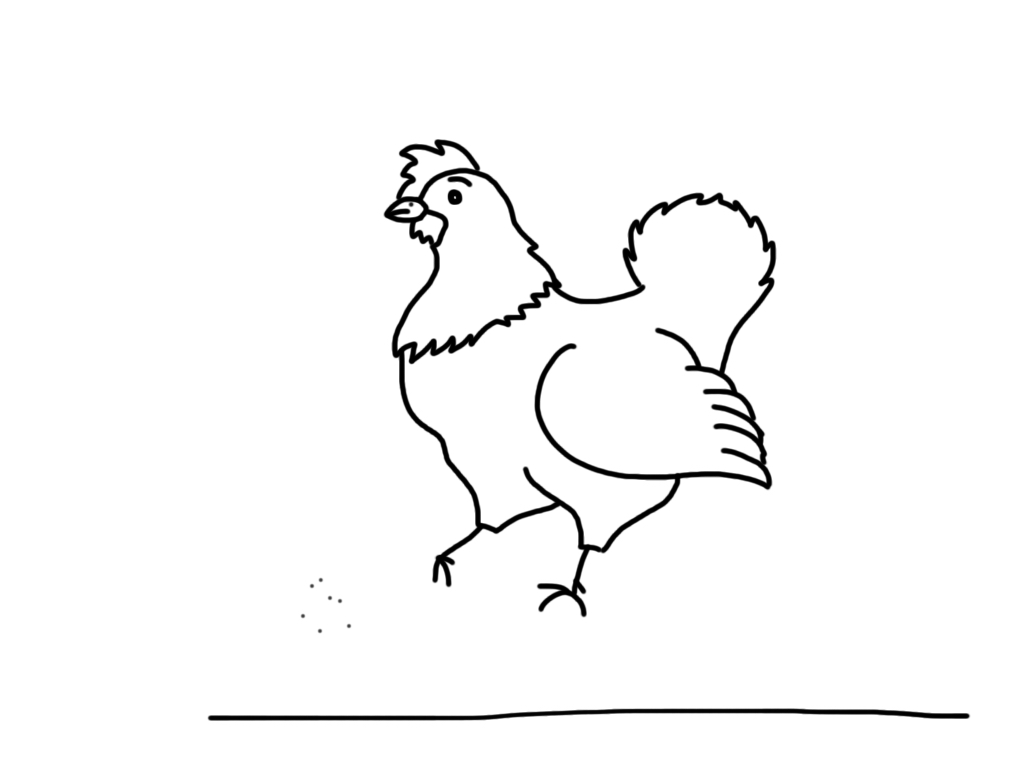 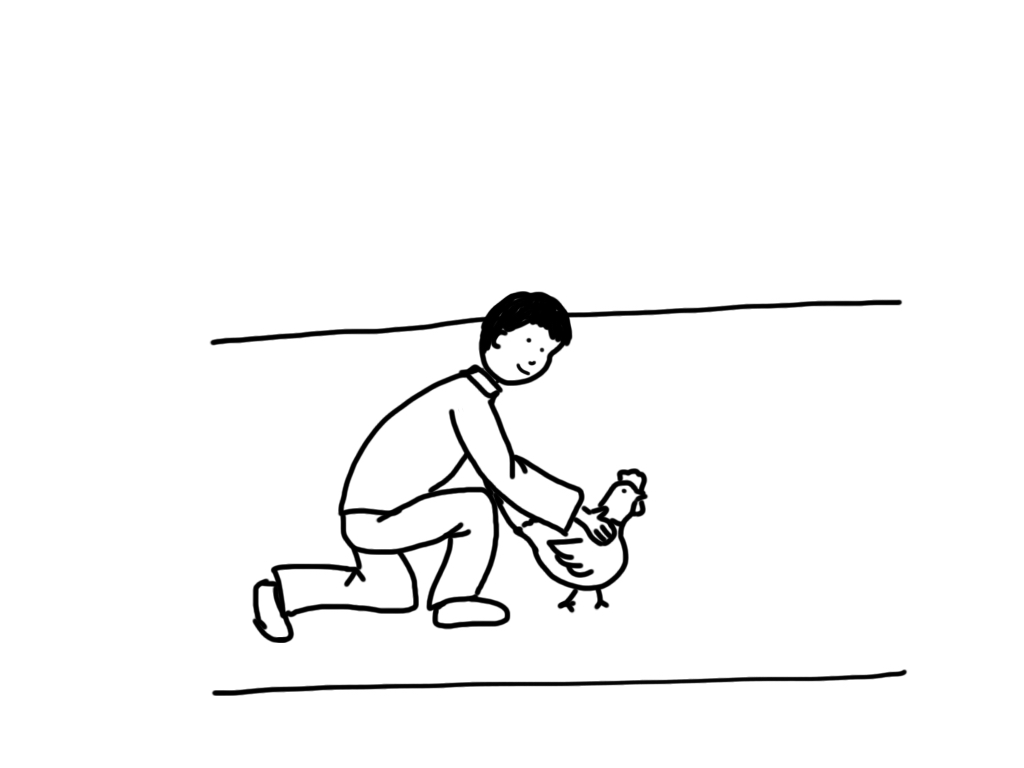 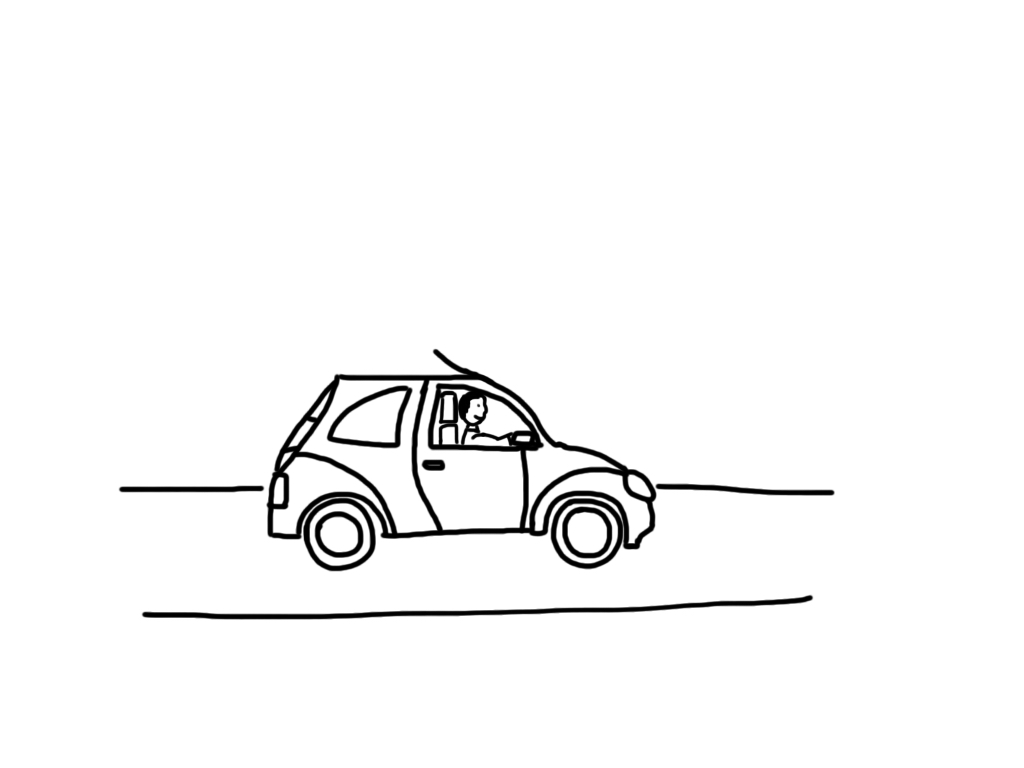 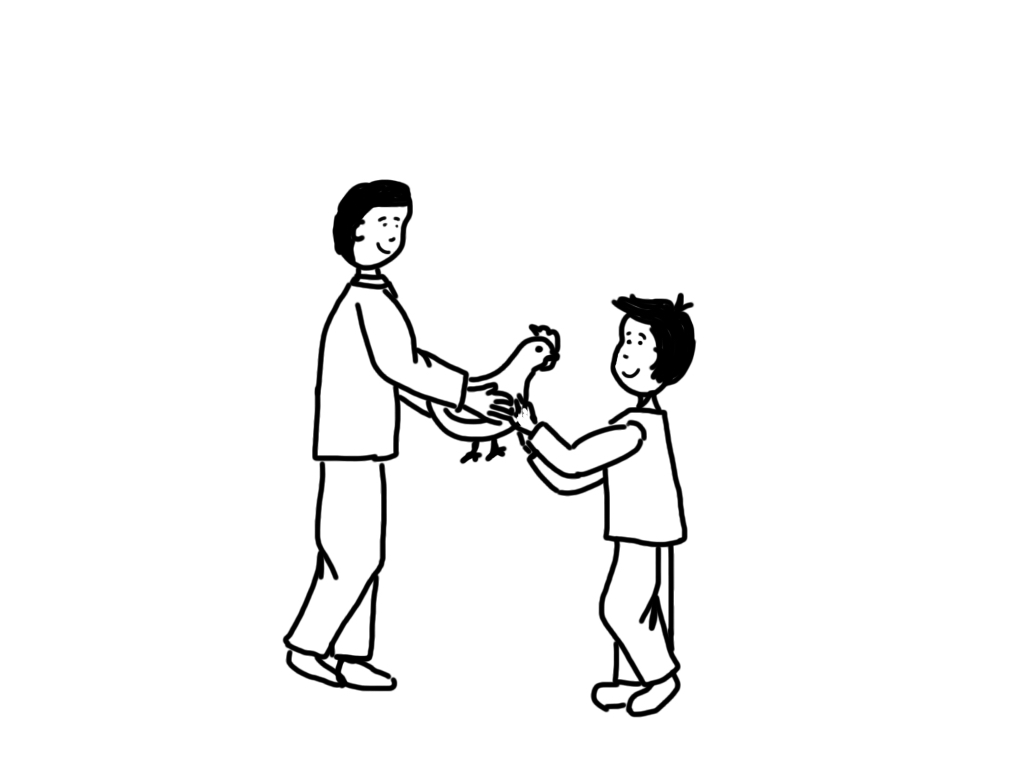 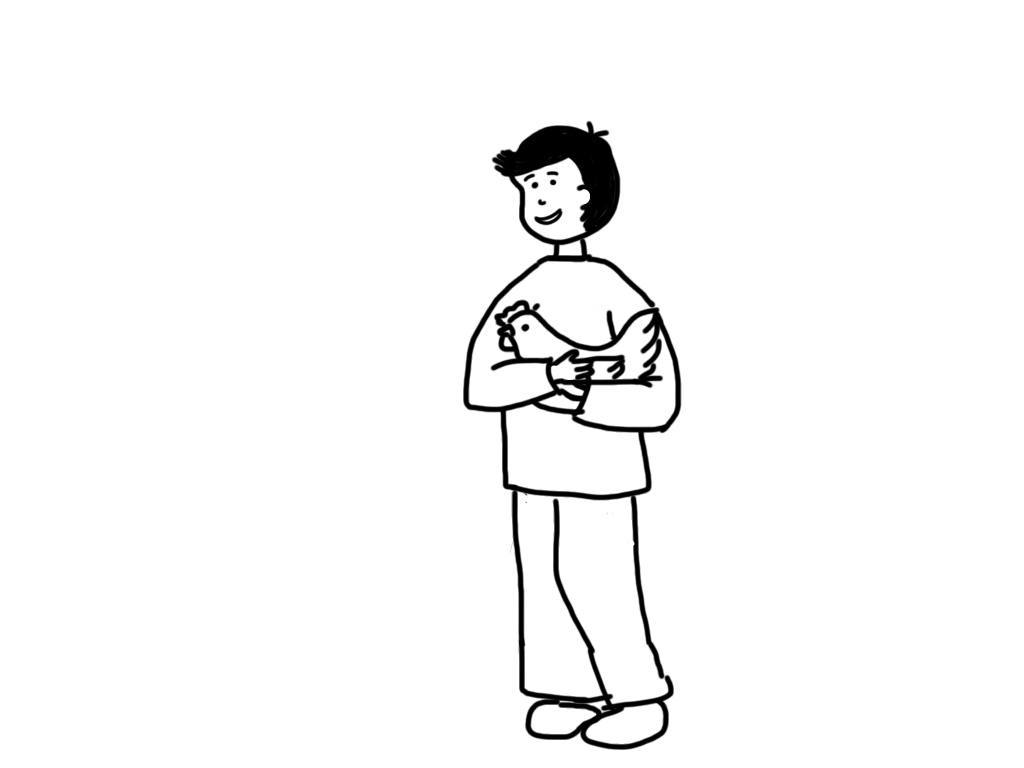 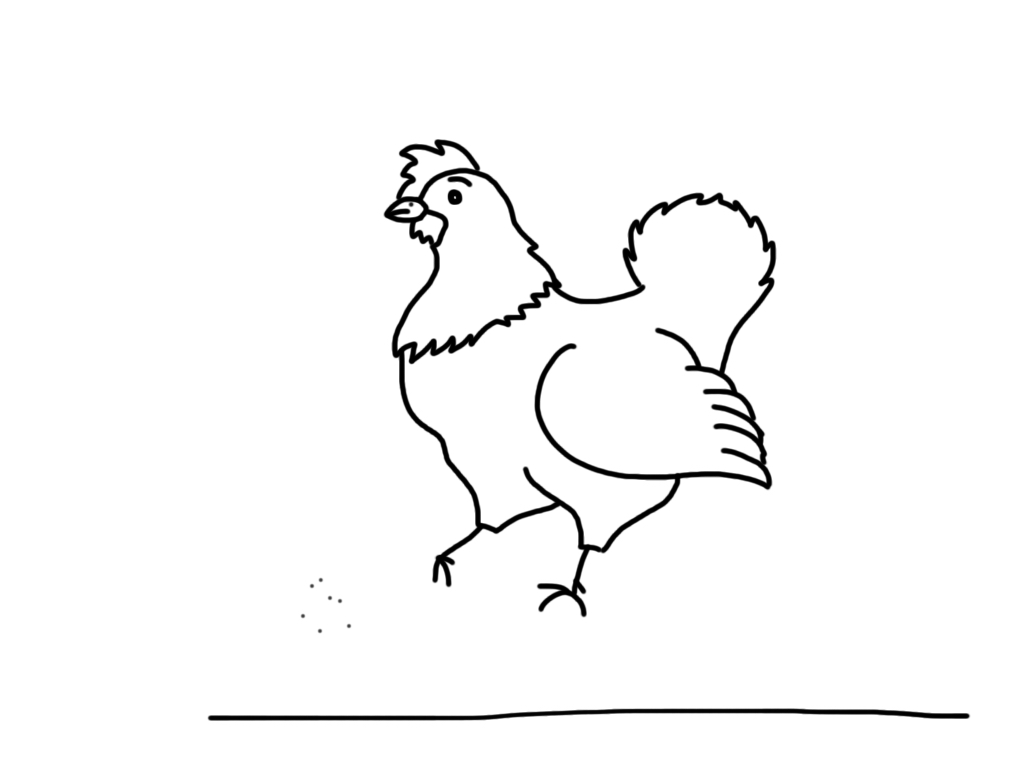 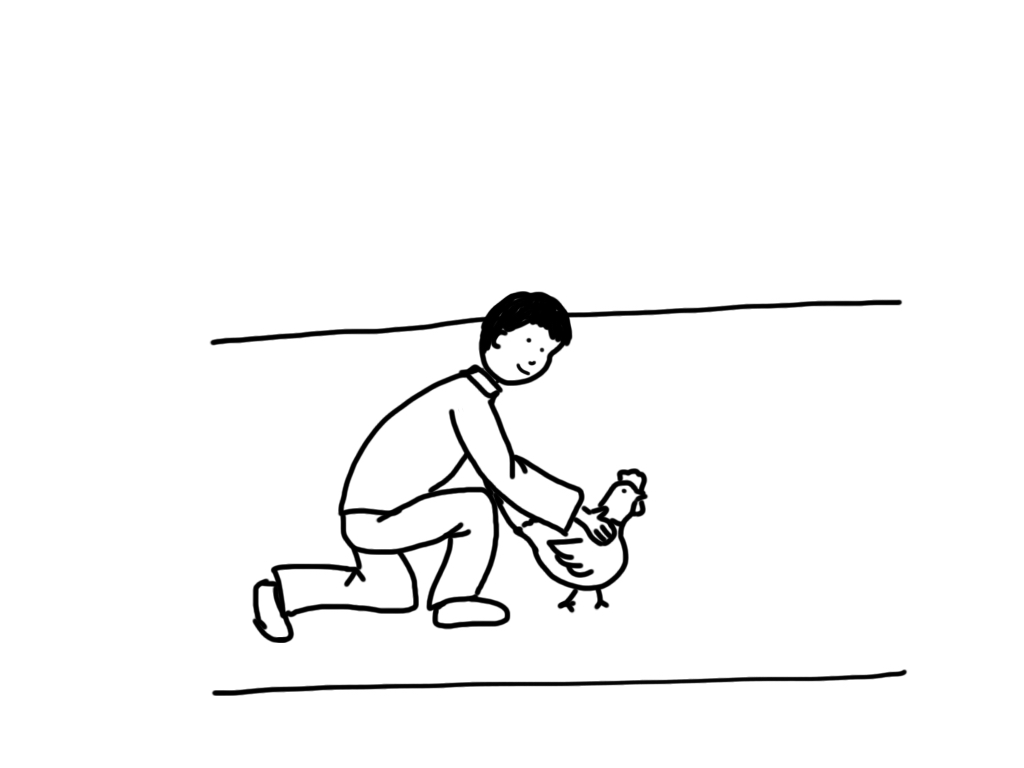 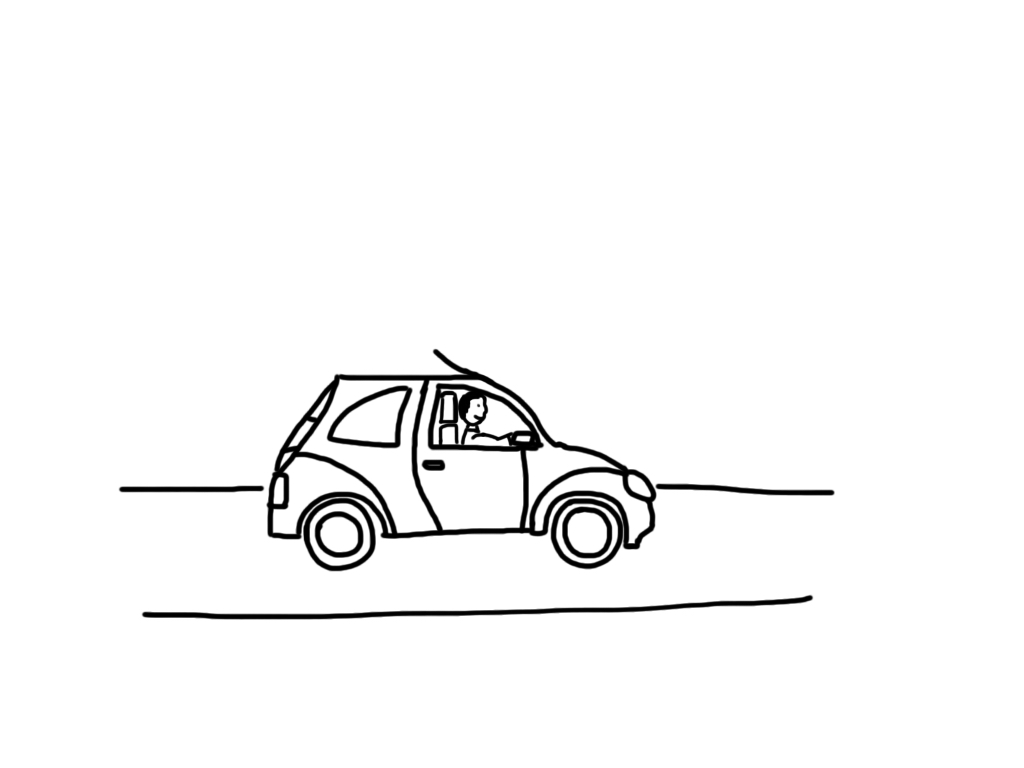 Trouve la bonne image 5
Léo va à l’école. 
Il porte son cartable sur le dos. 
Léo arrive. Il pose son sac. 
Malo, lui, sort du car. 
Puis, Malo court vers son ami Léo.
Trouve la bonne image 5
Léo va à l’école. 
Il a un cartable. 
Léo pose son sac. 
Malo sort du car. 
Malo court vers Léo.
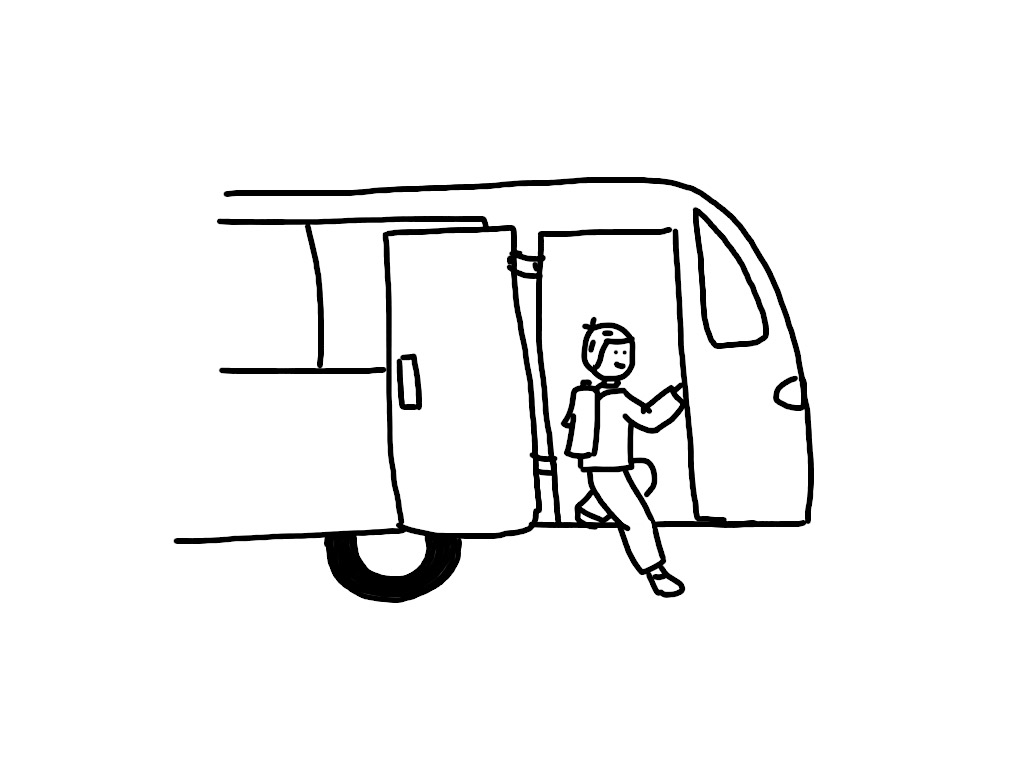 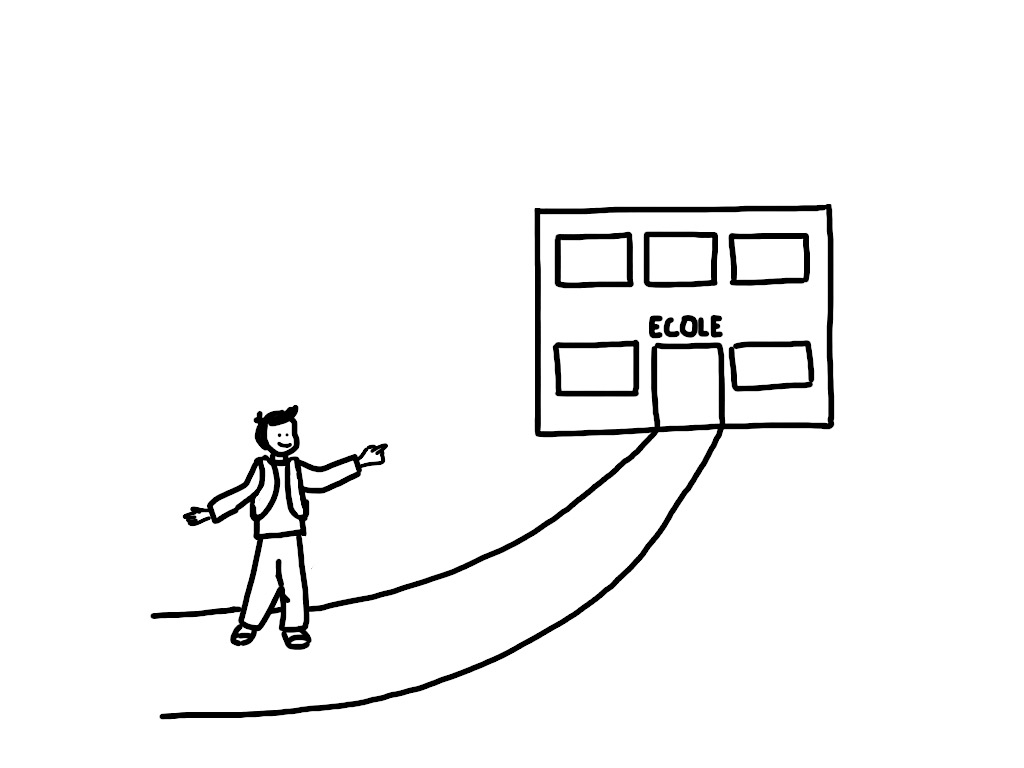 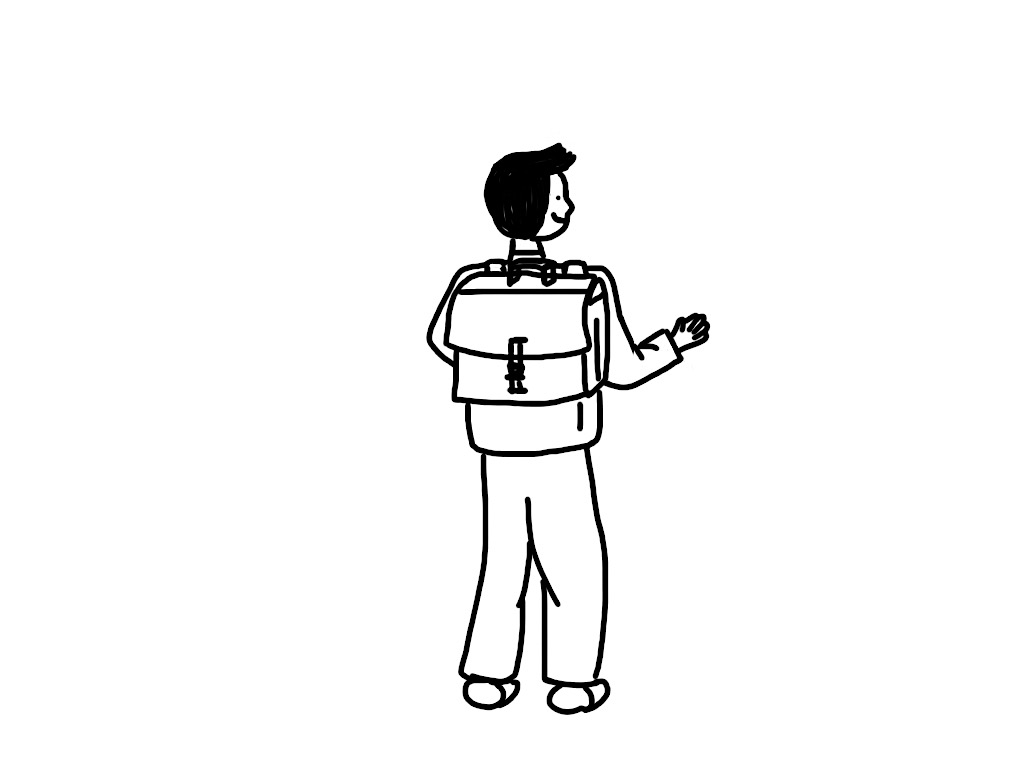 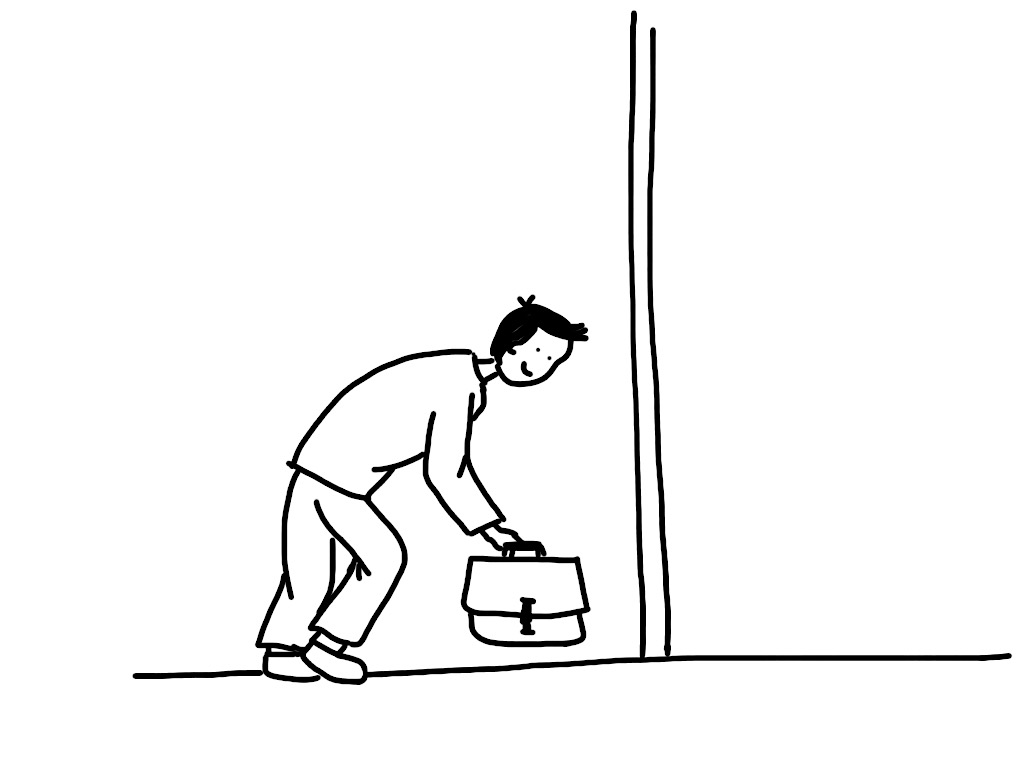 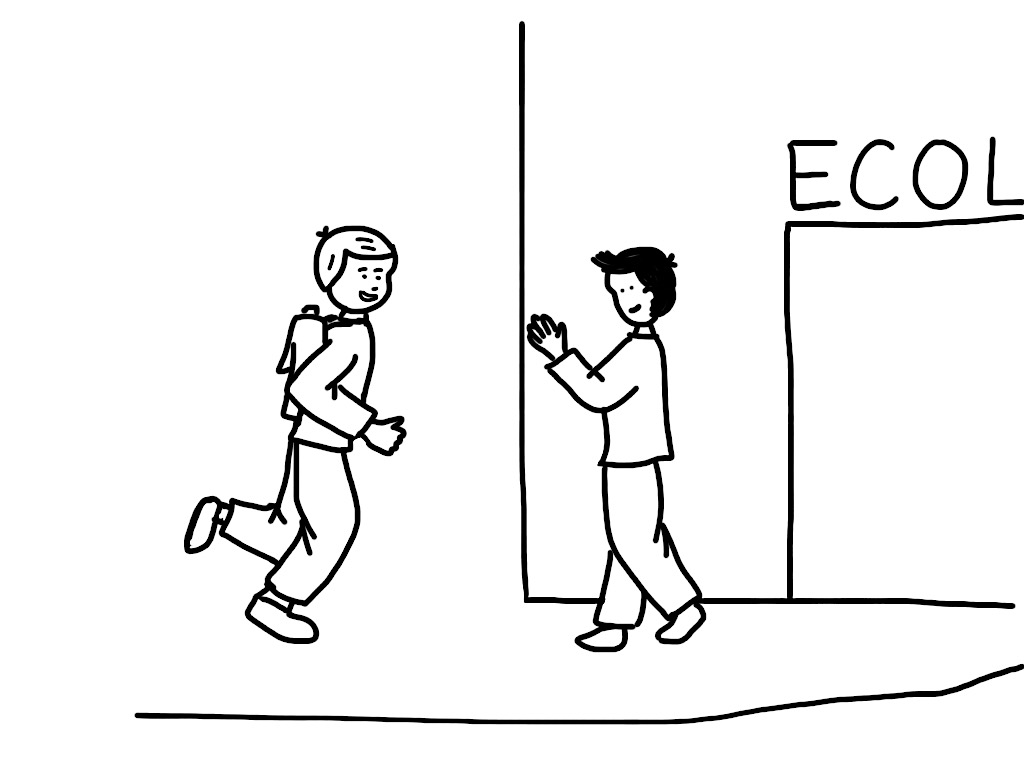 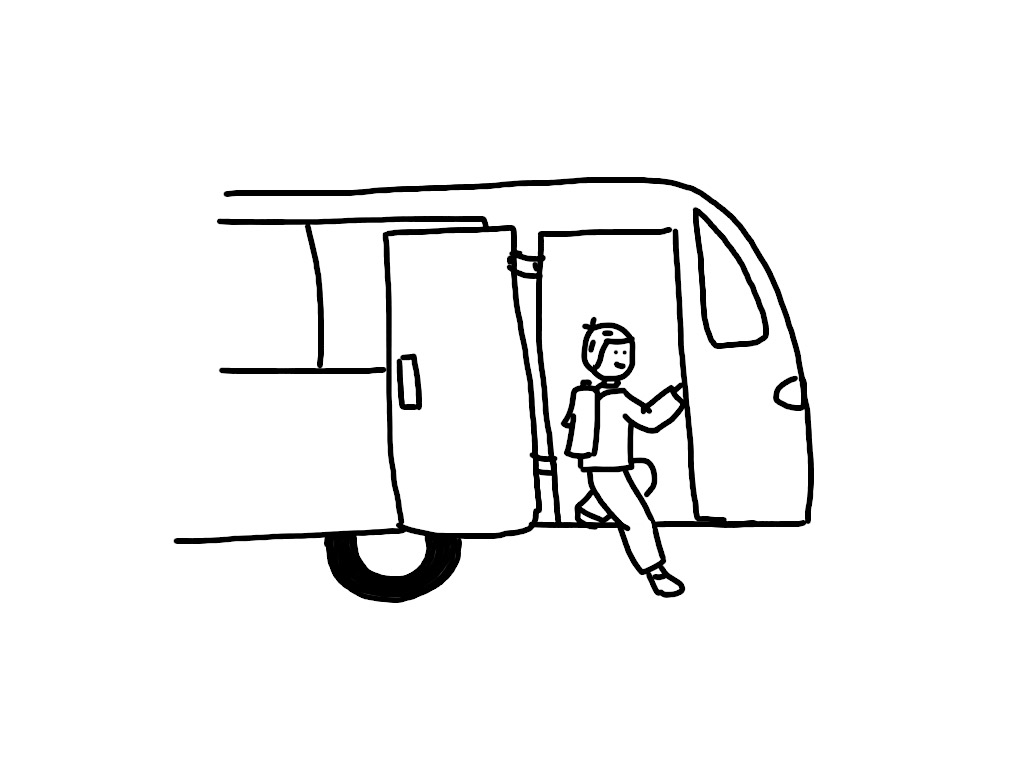 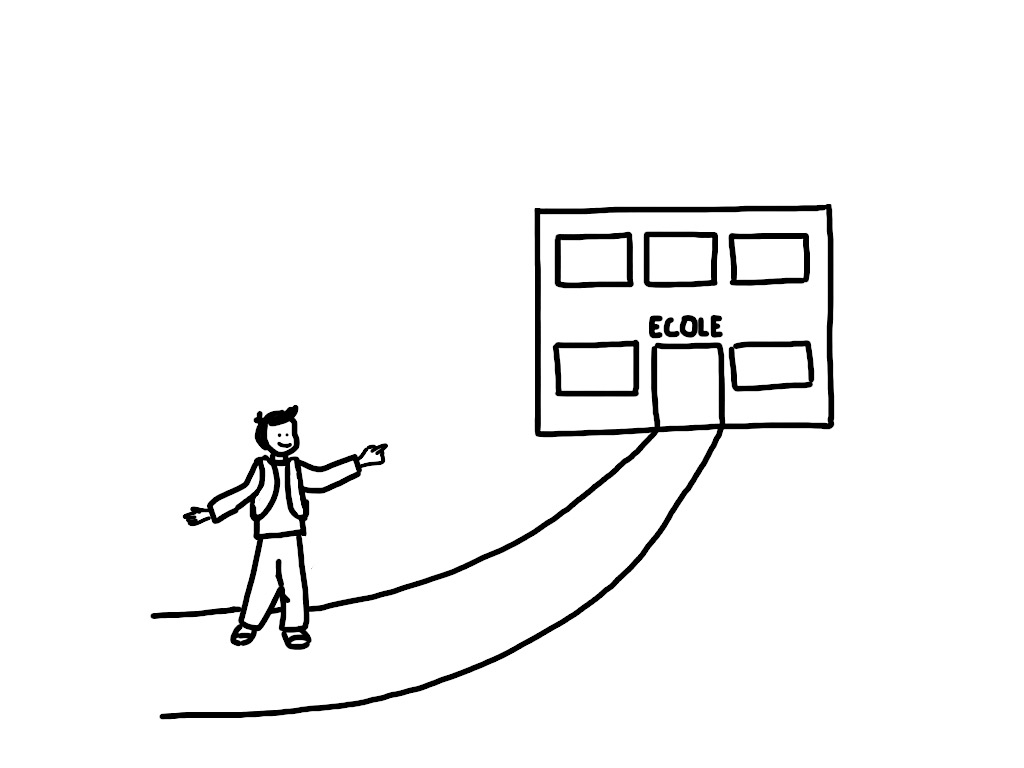 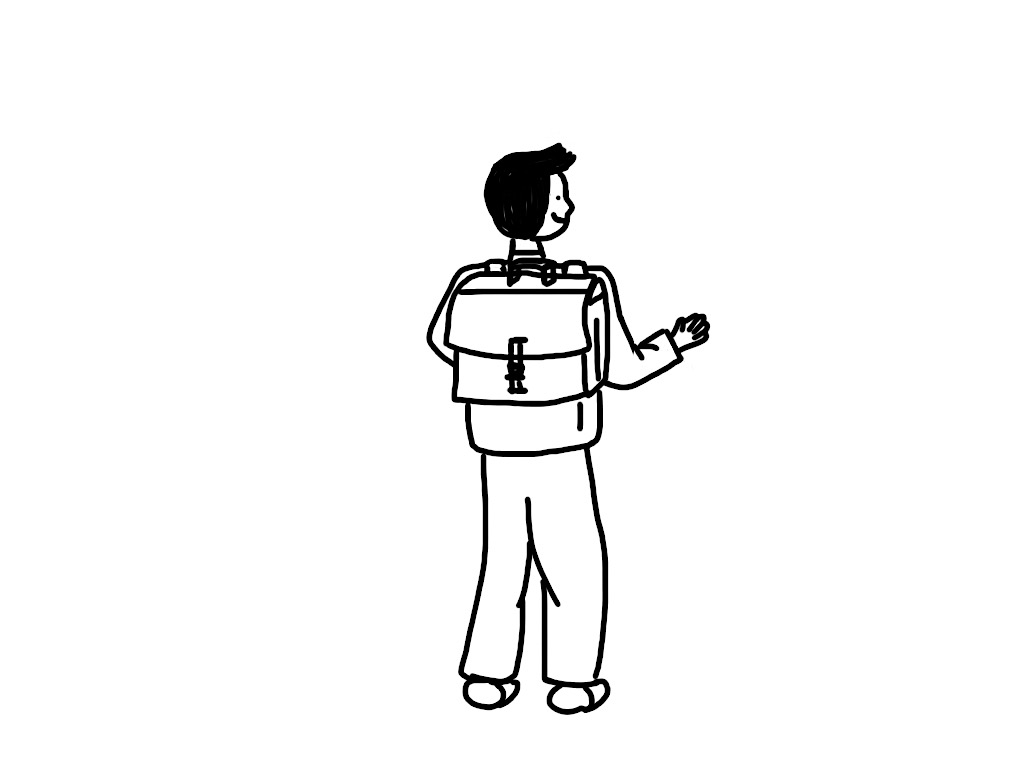 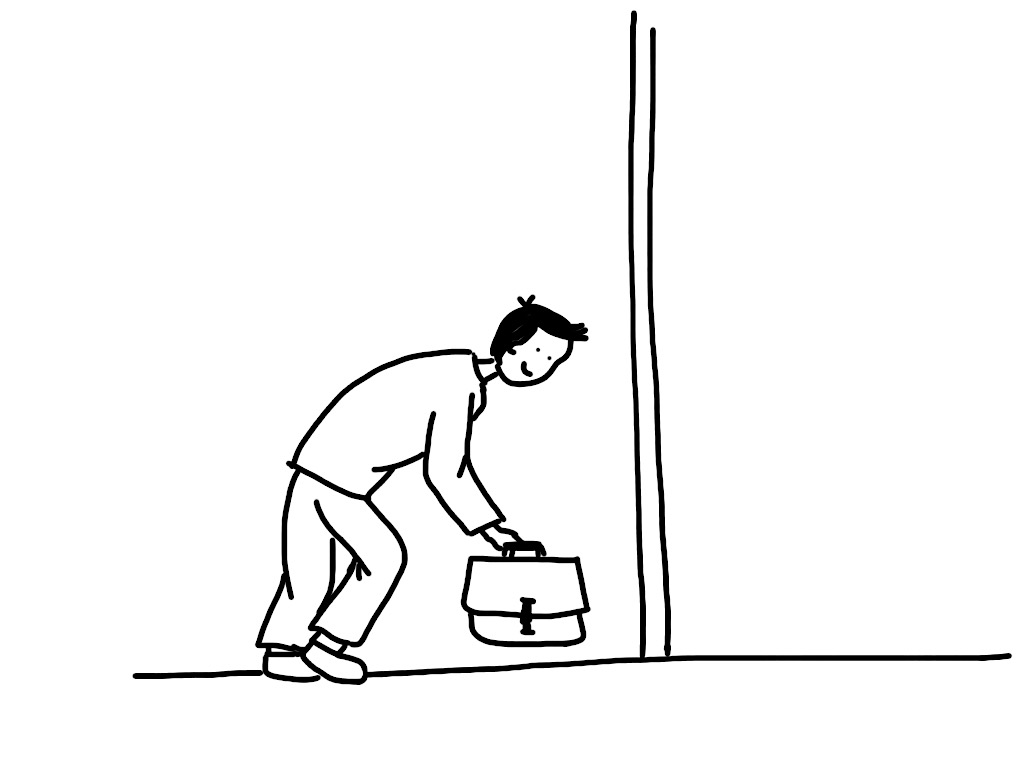 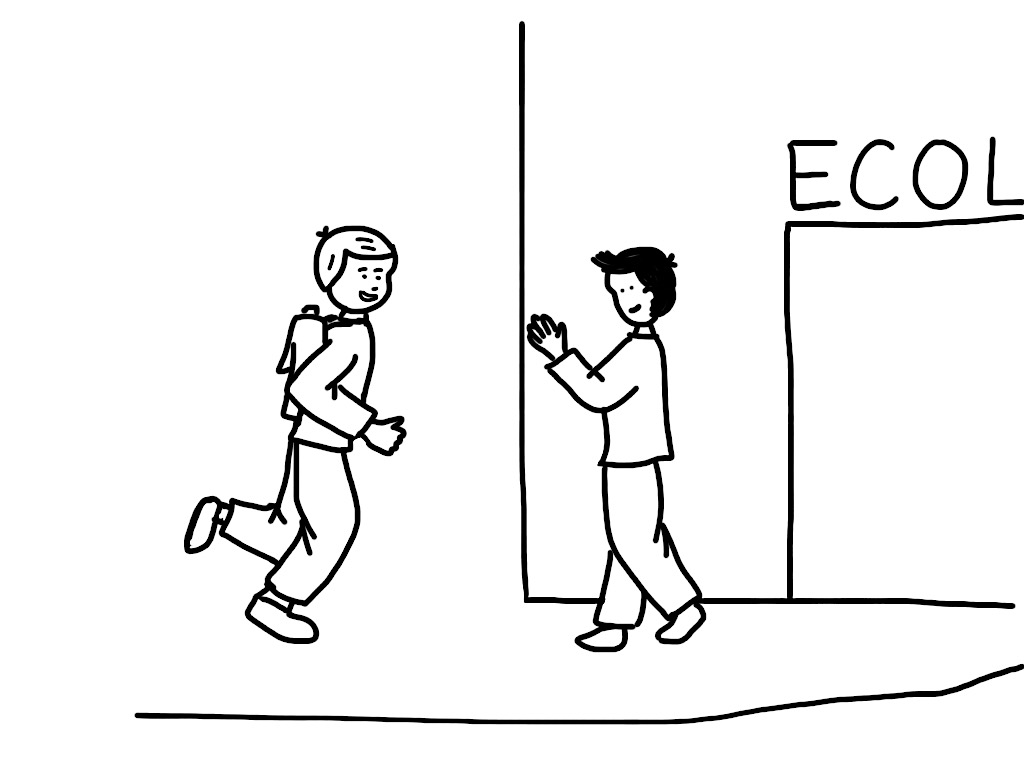 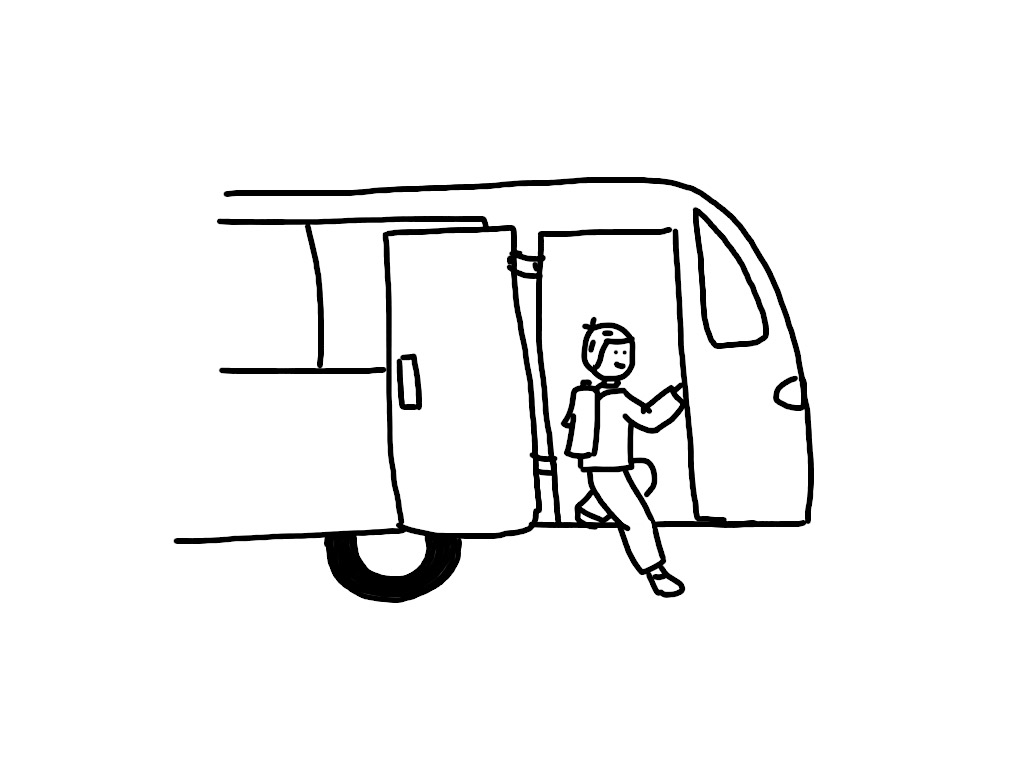 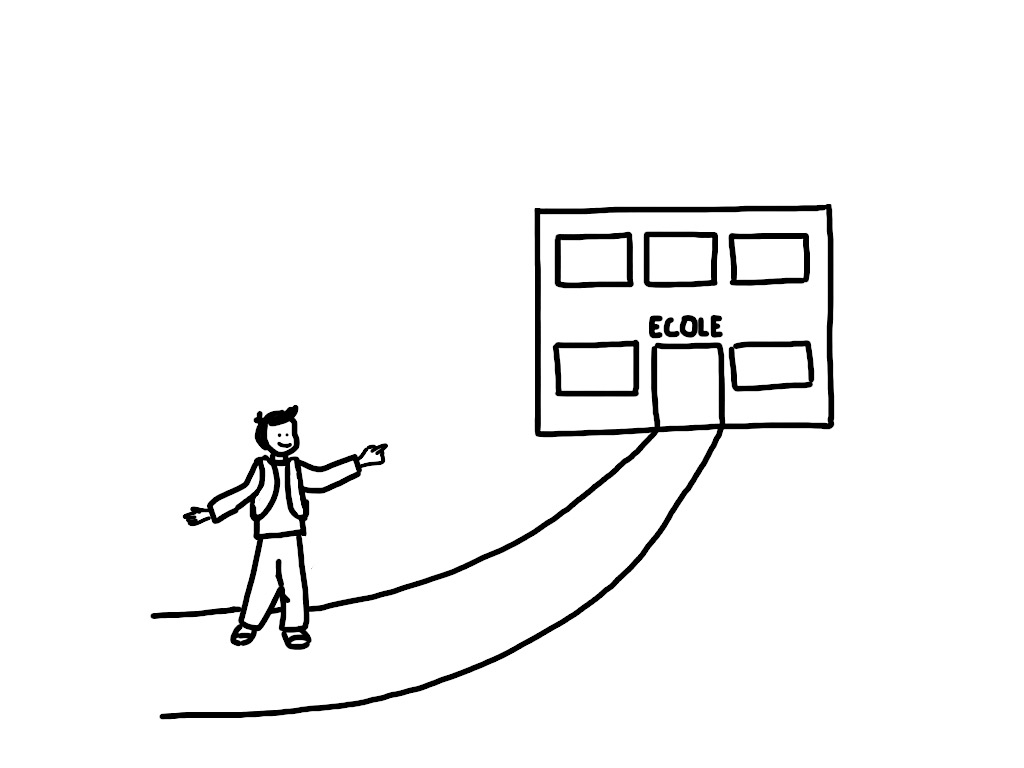 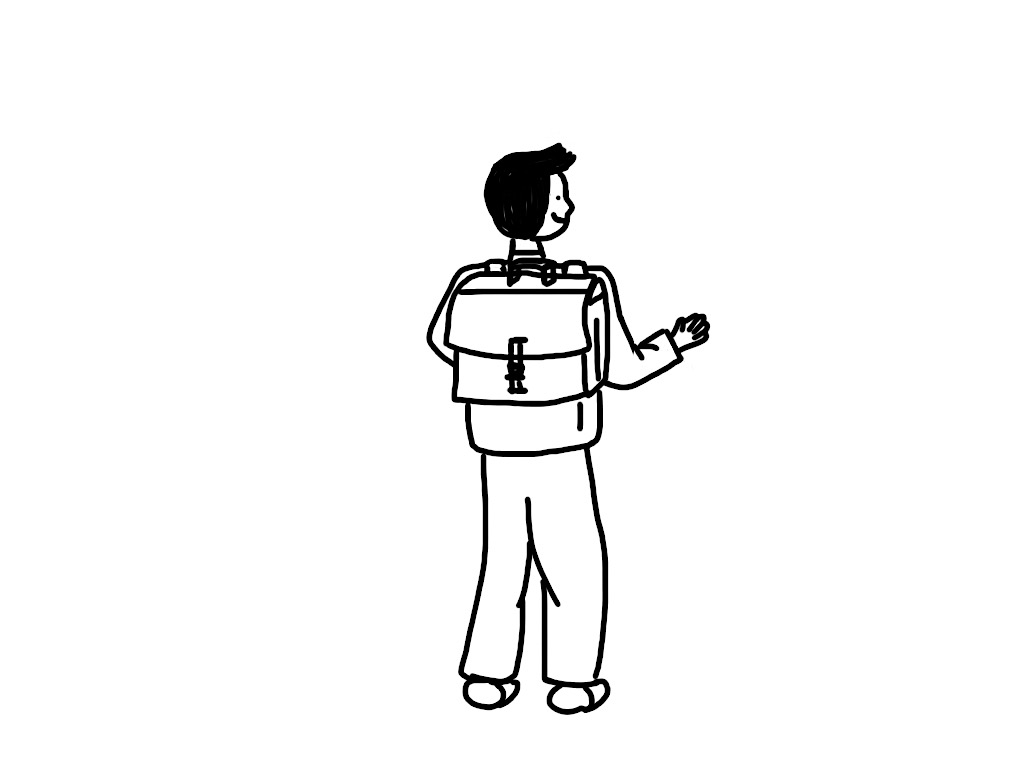 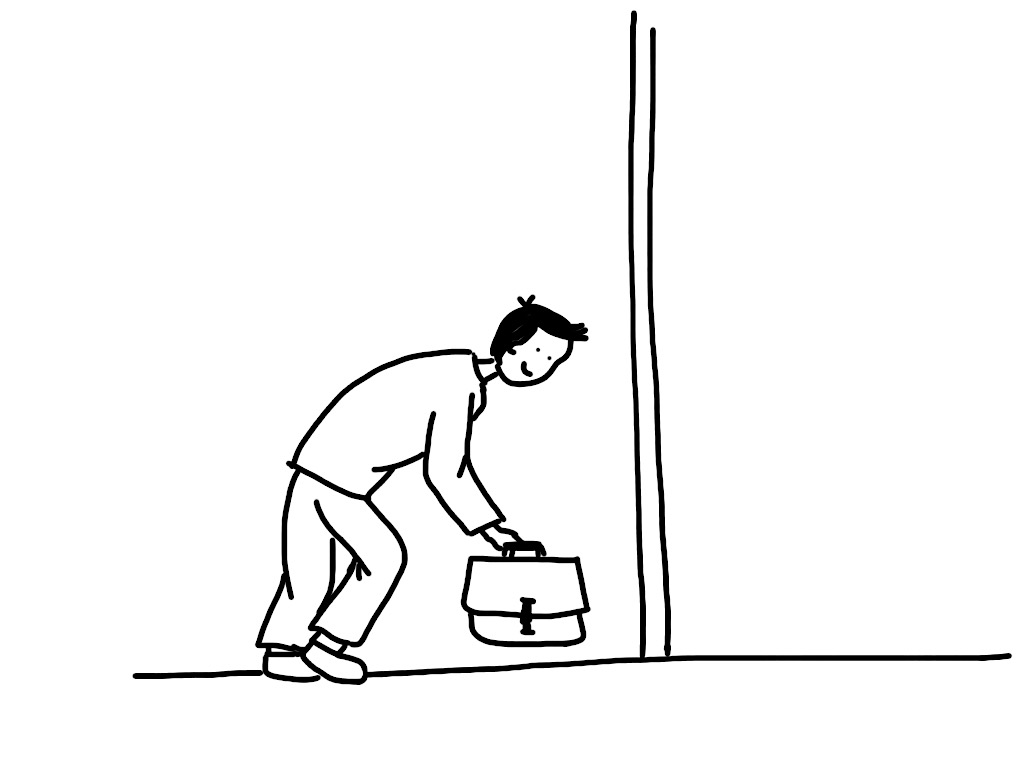 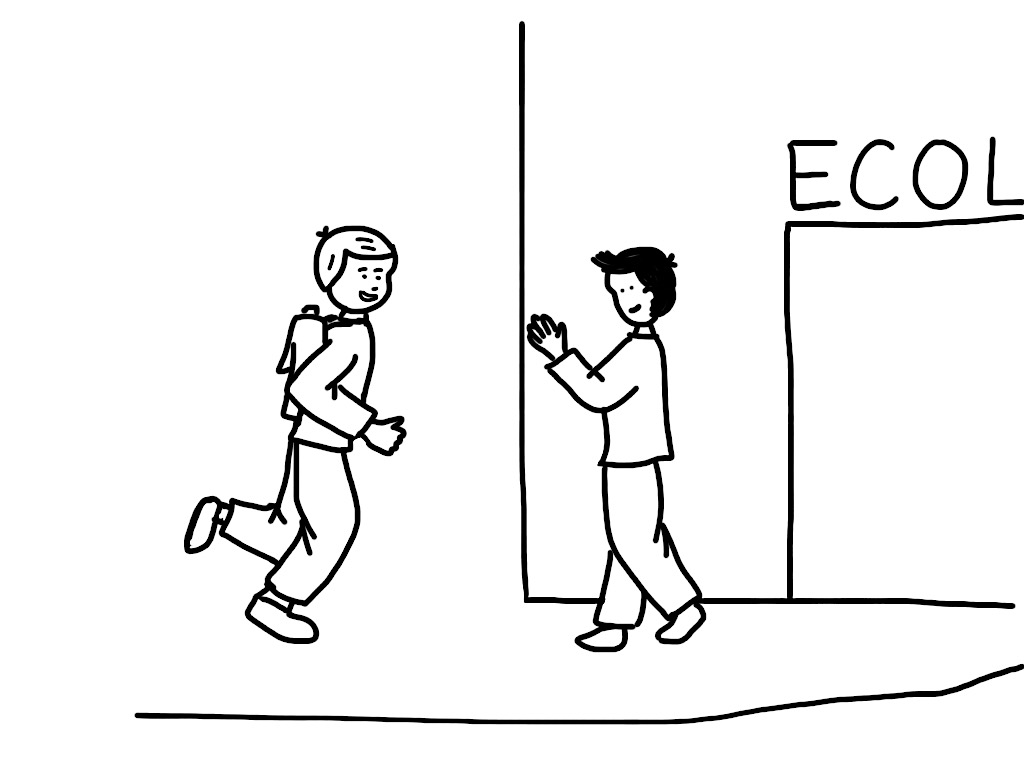 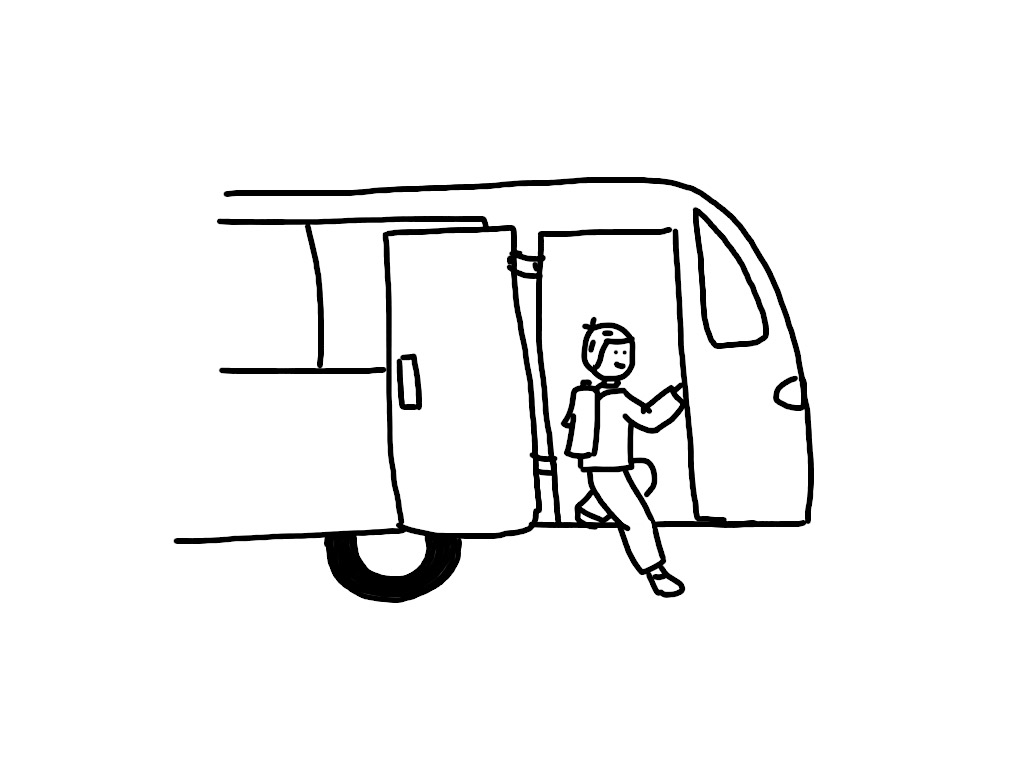 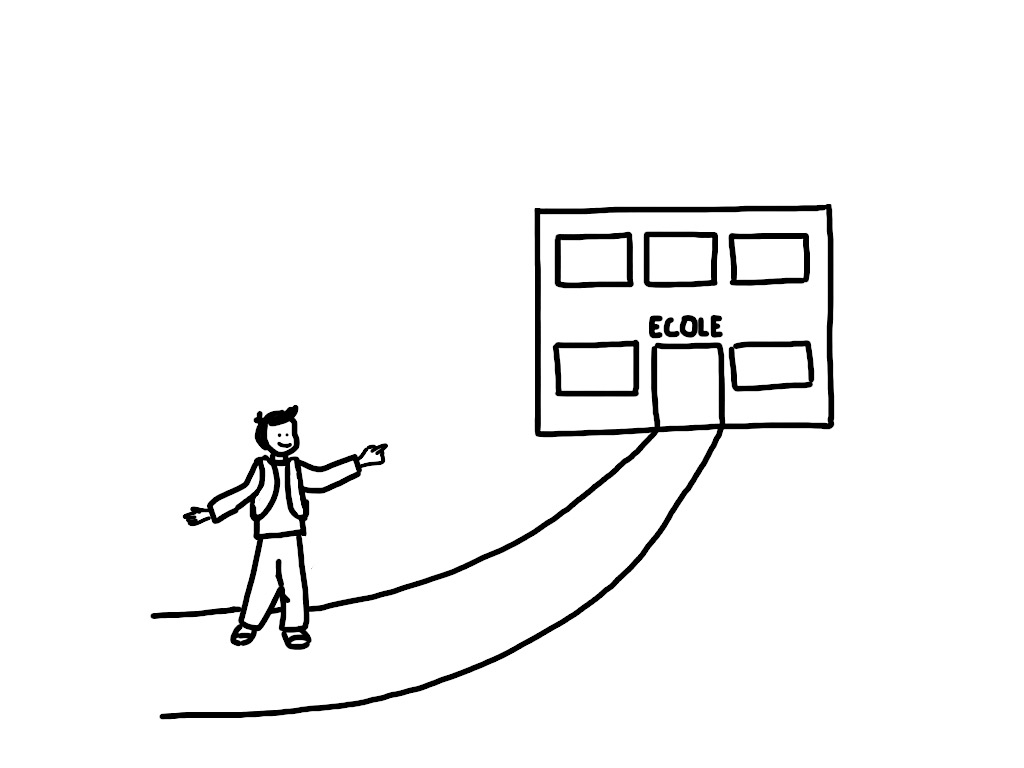 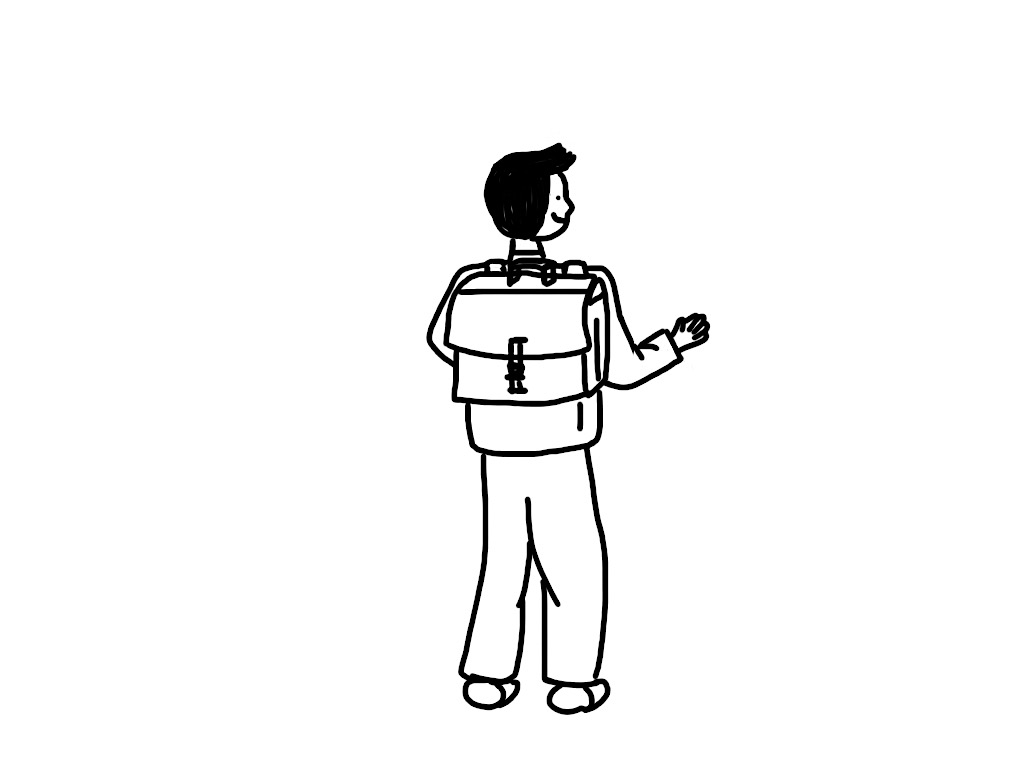 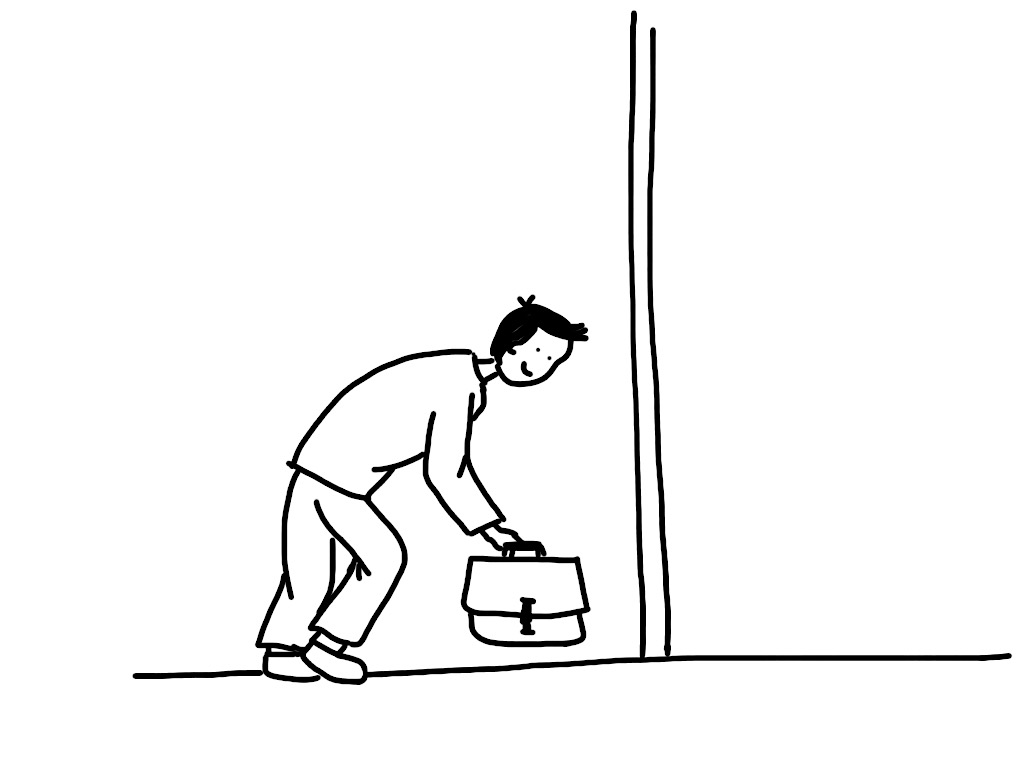 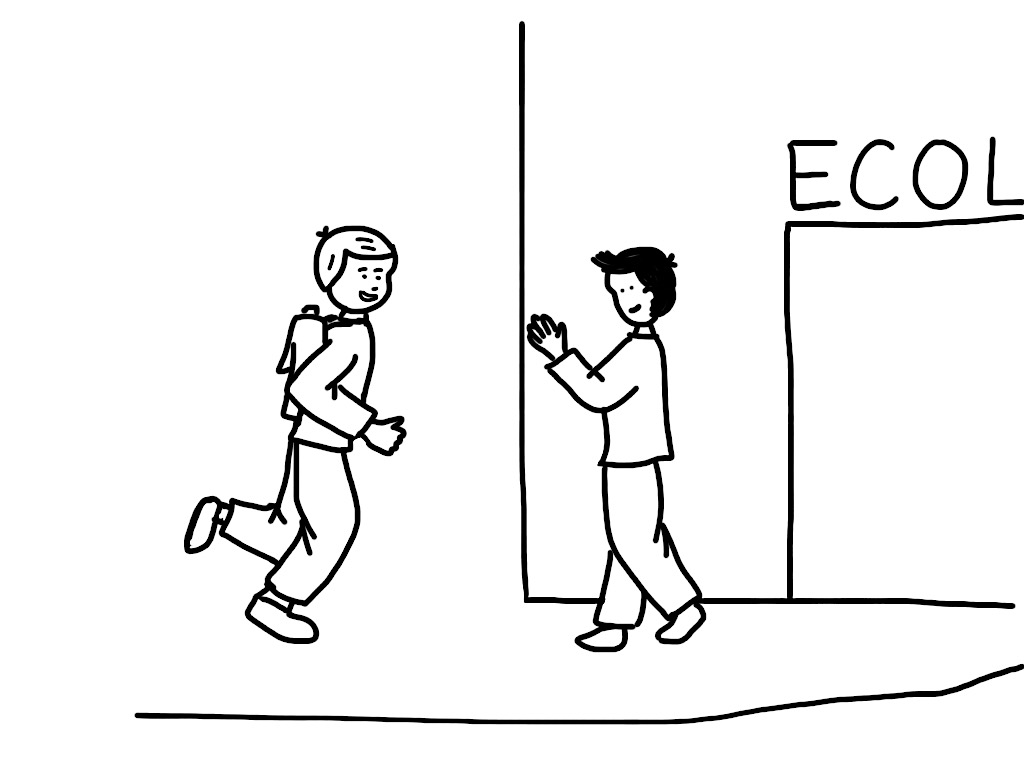 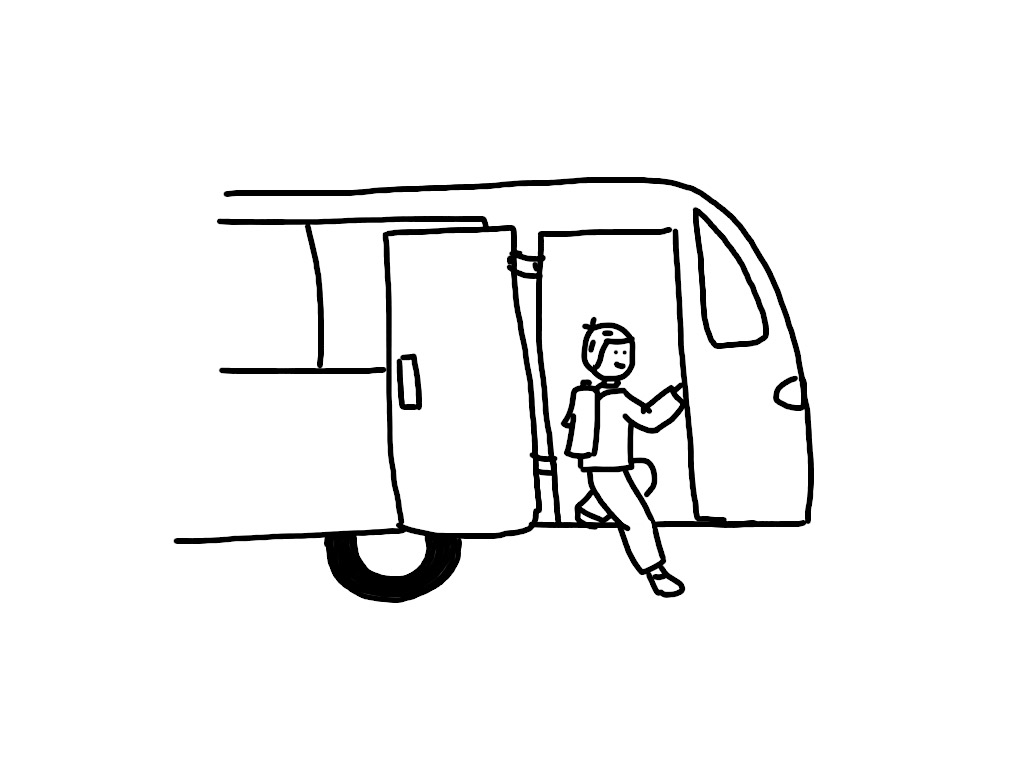 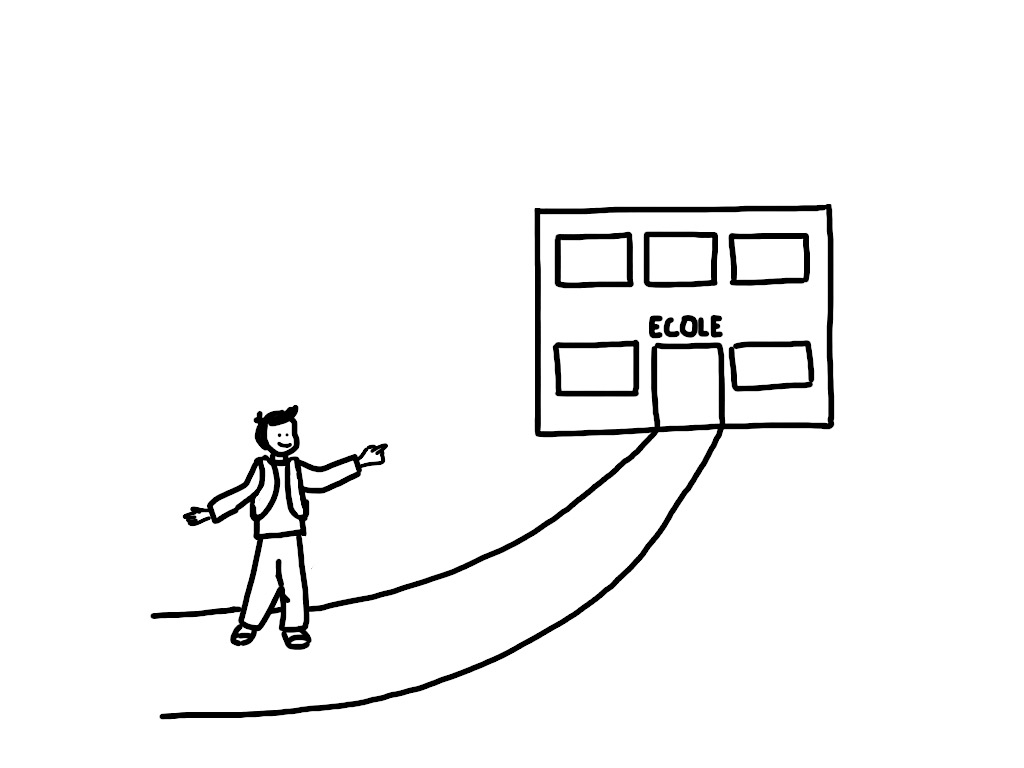 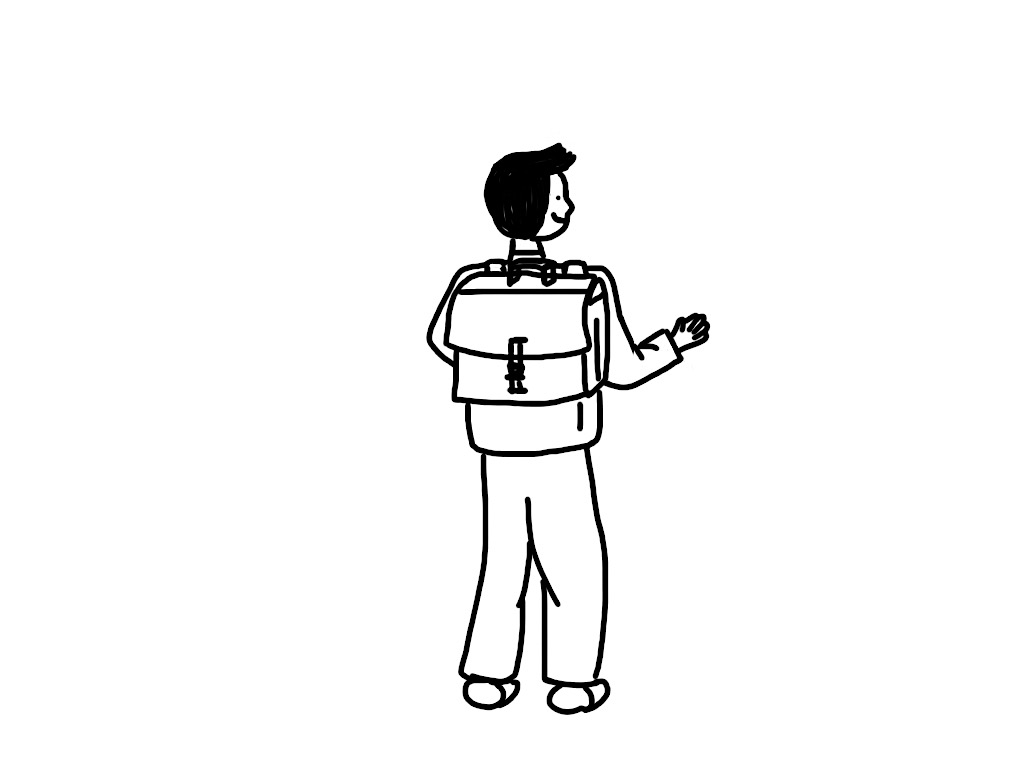 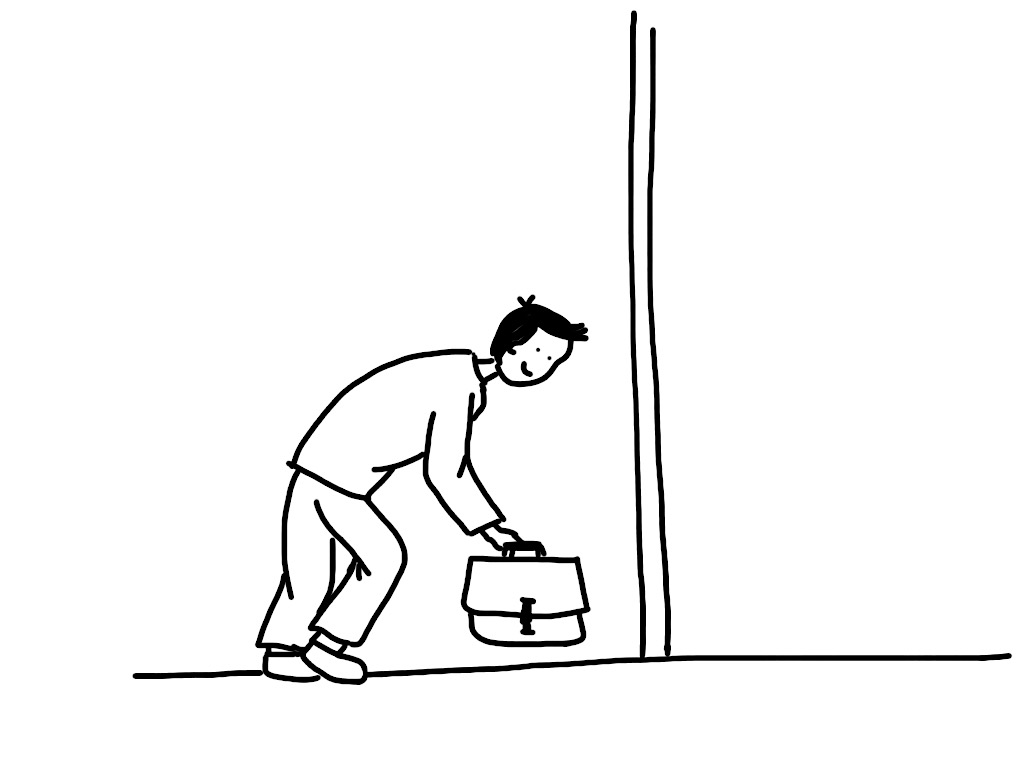 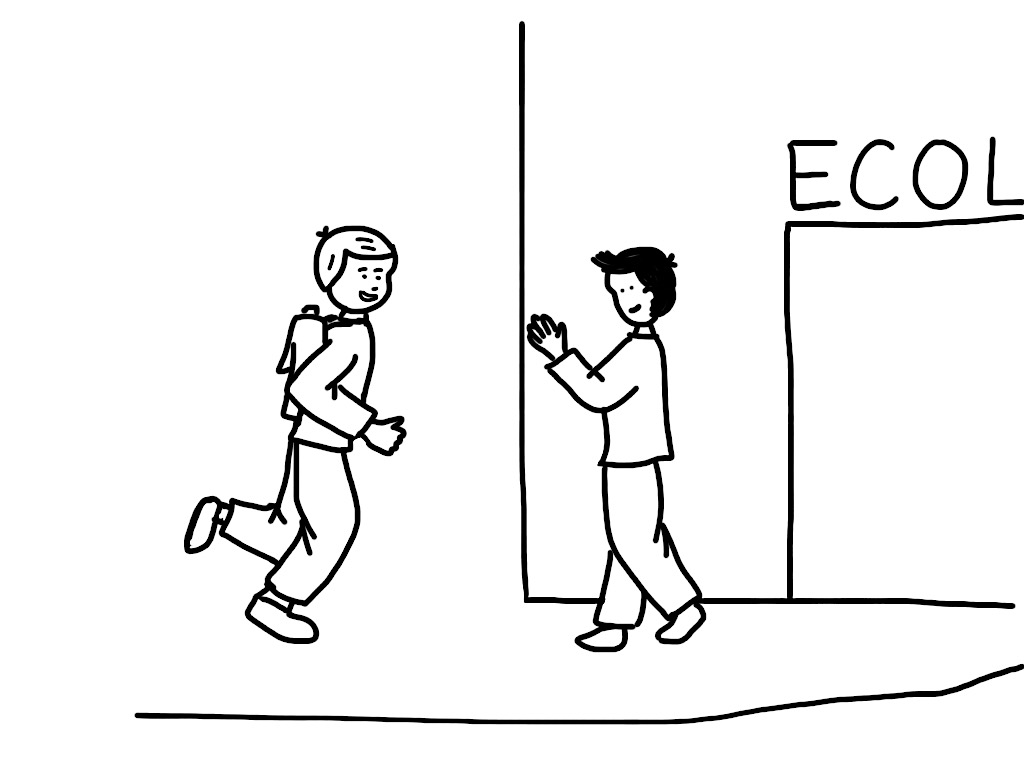 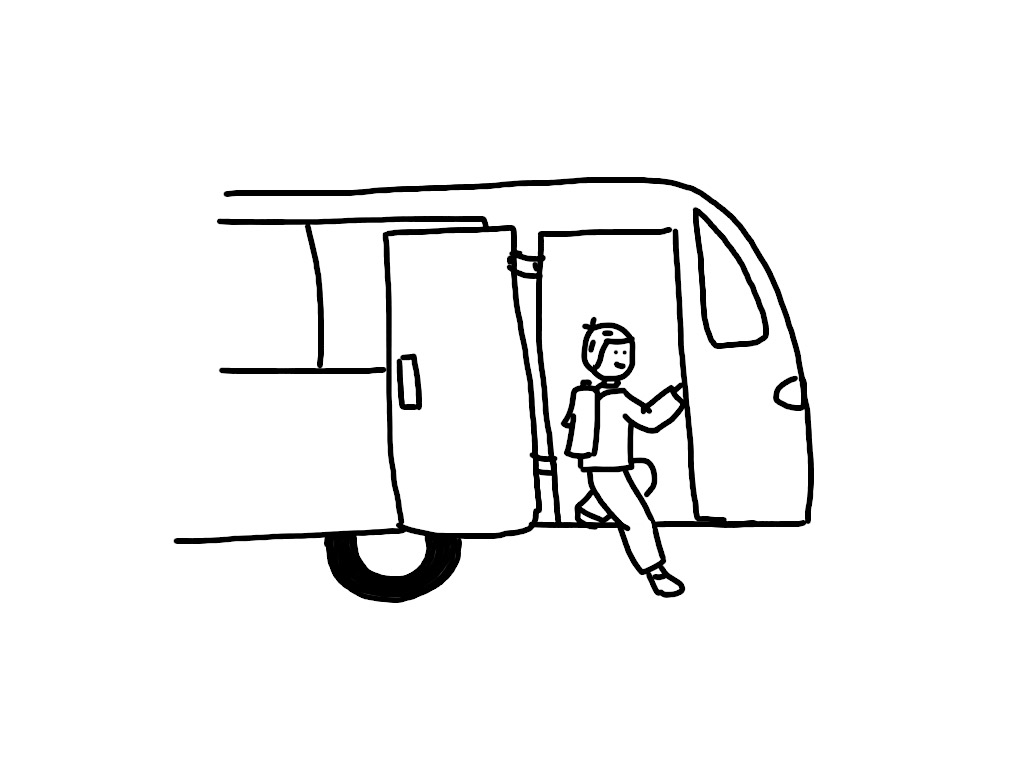 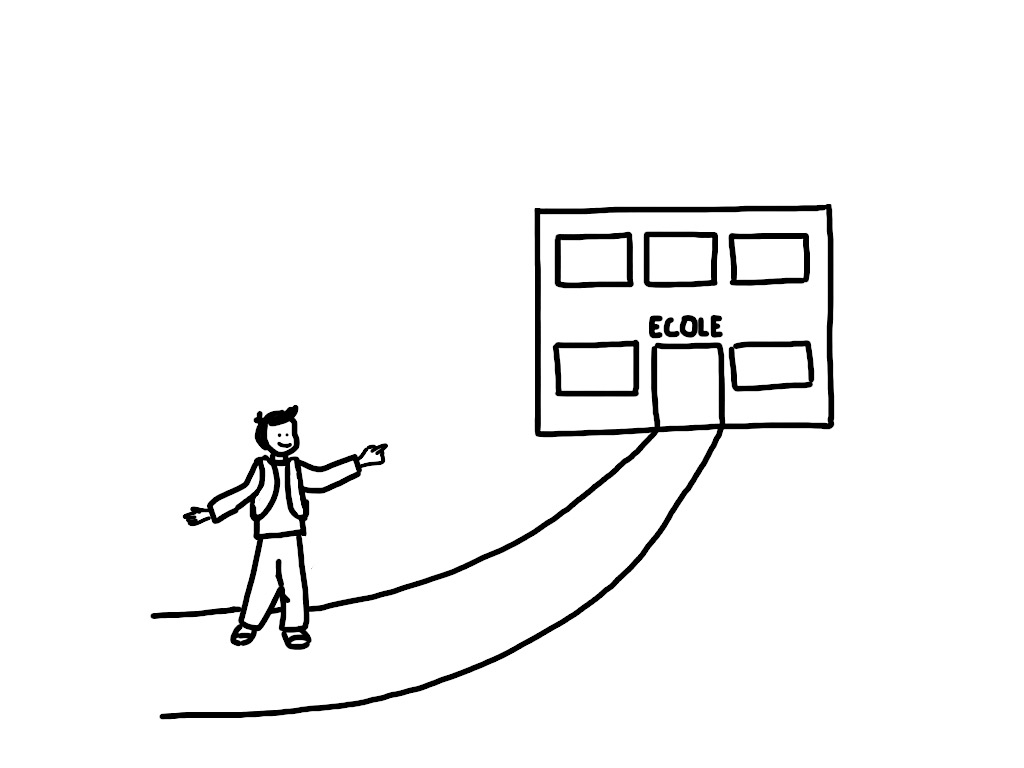 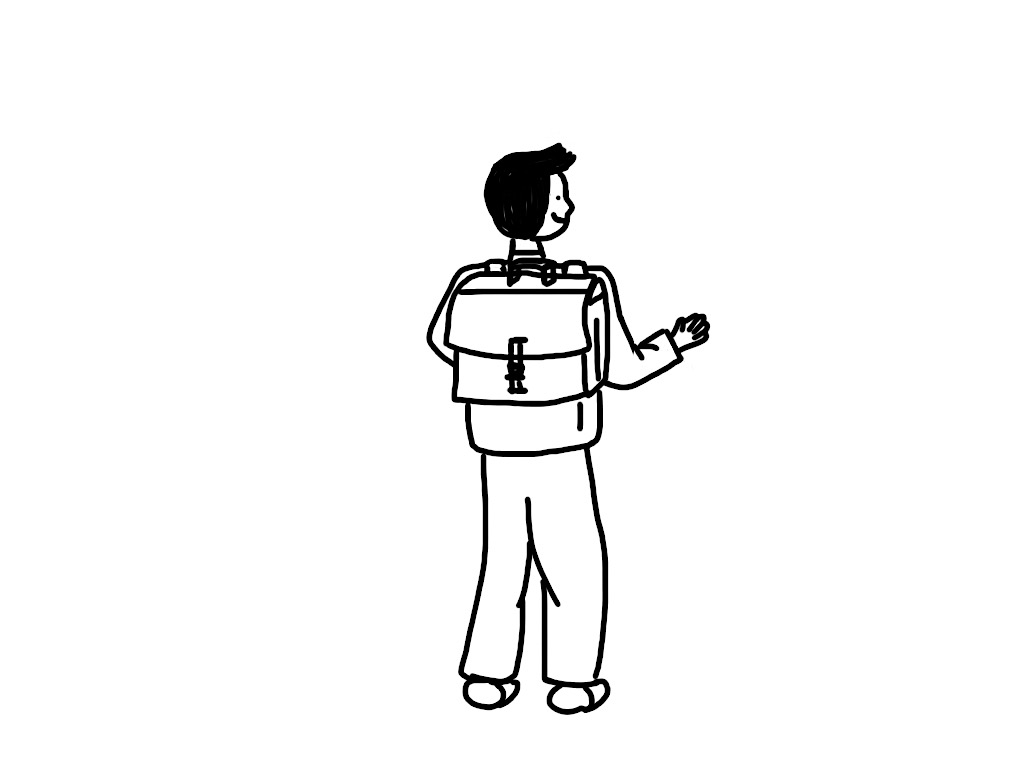 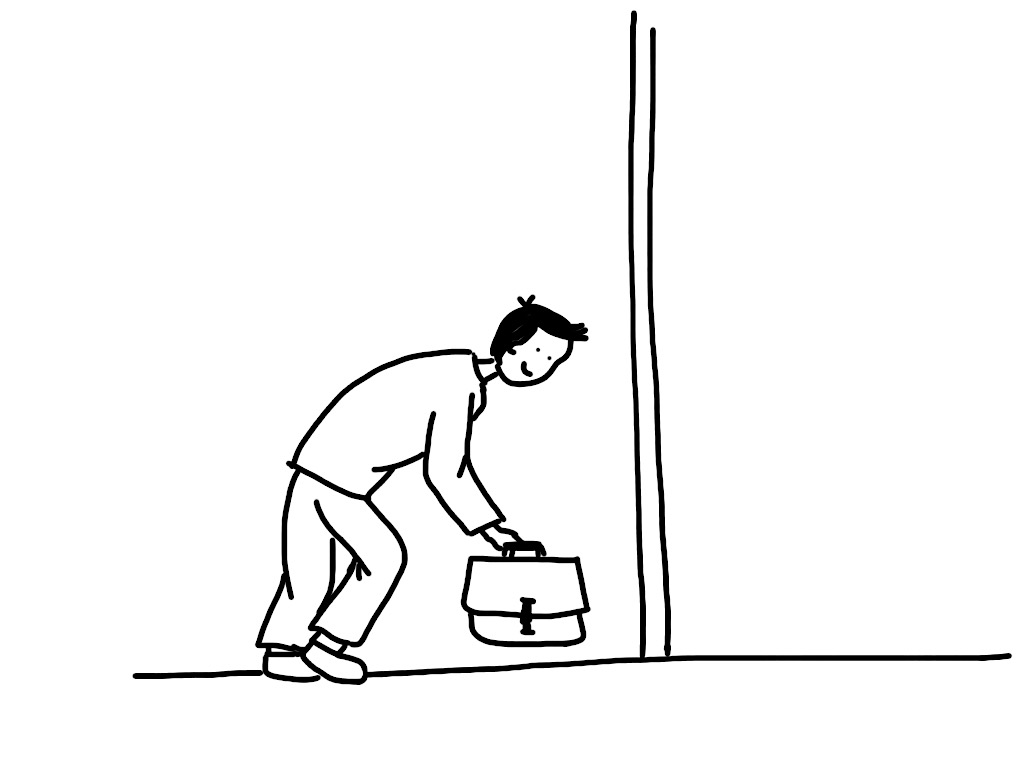 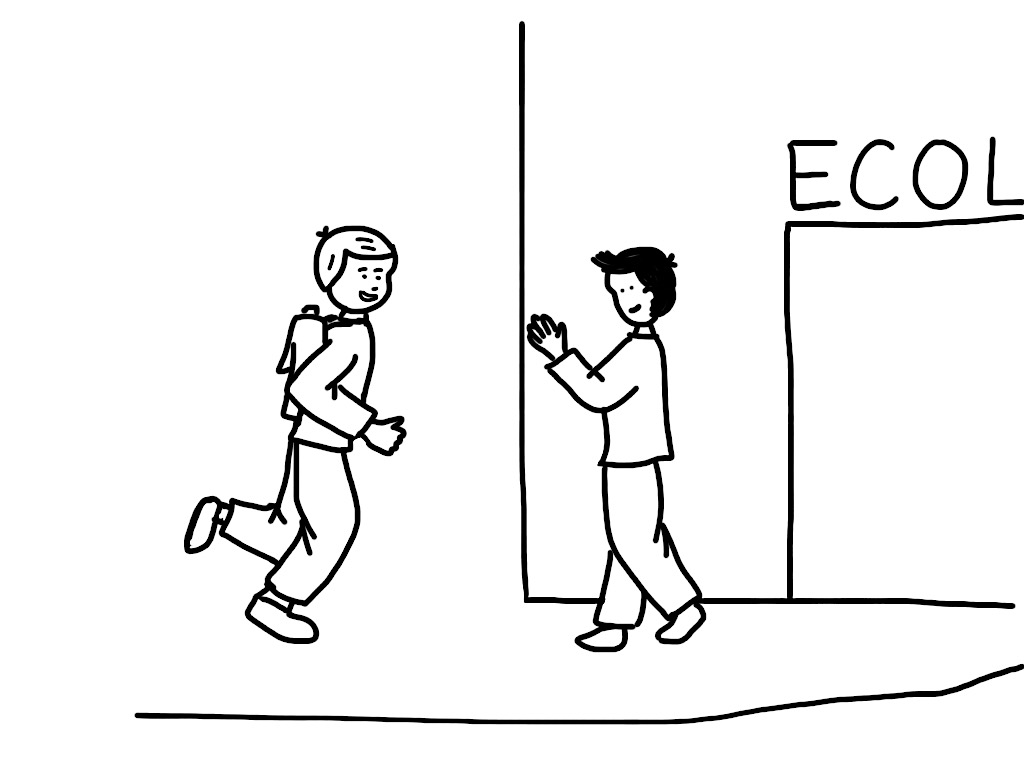 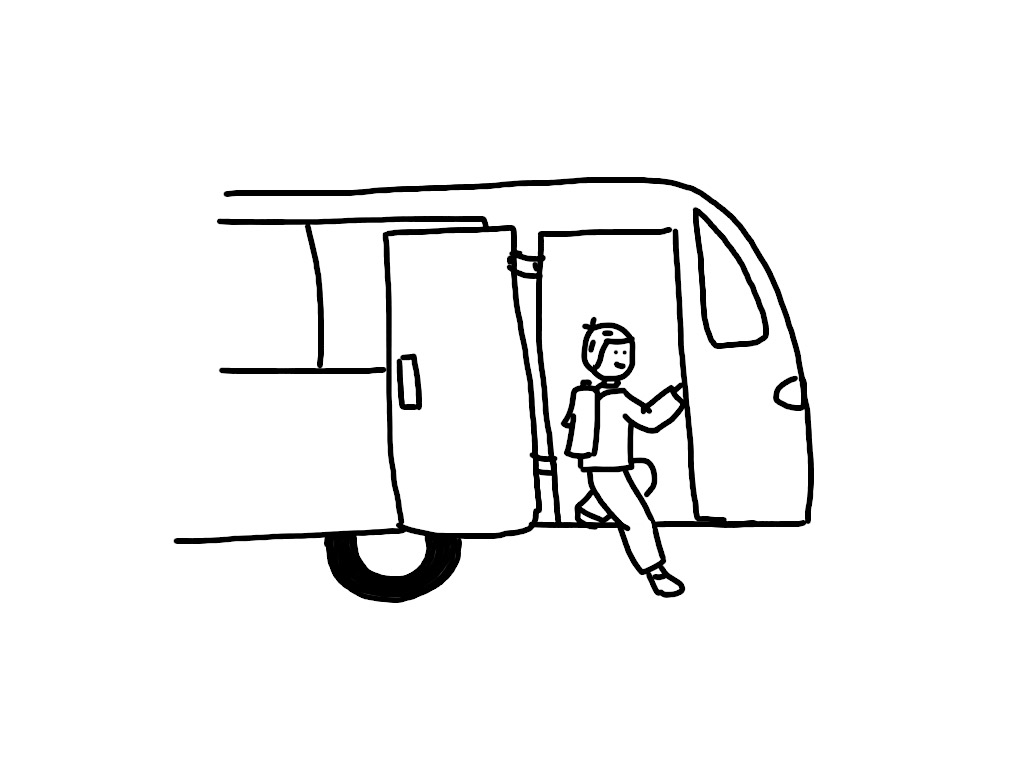 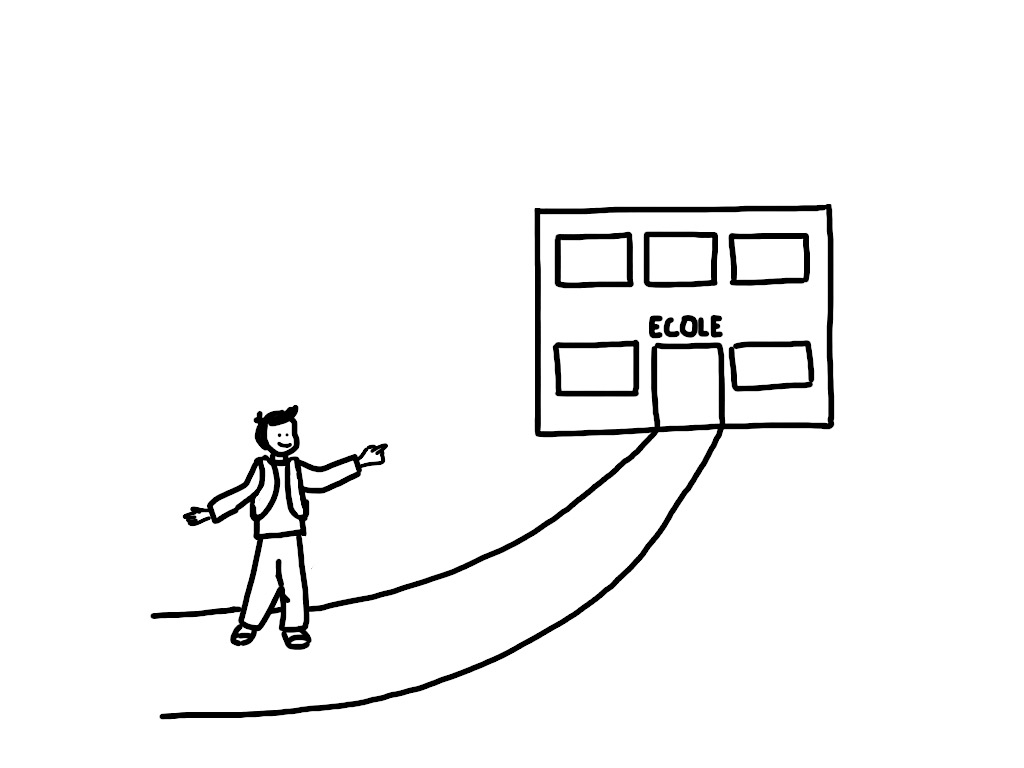 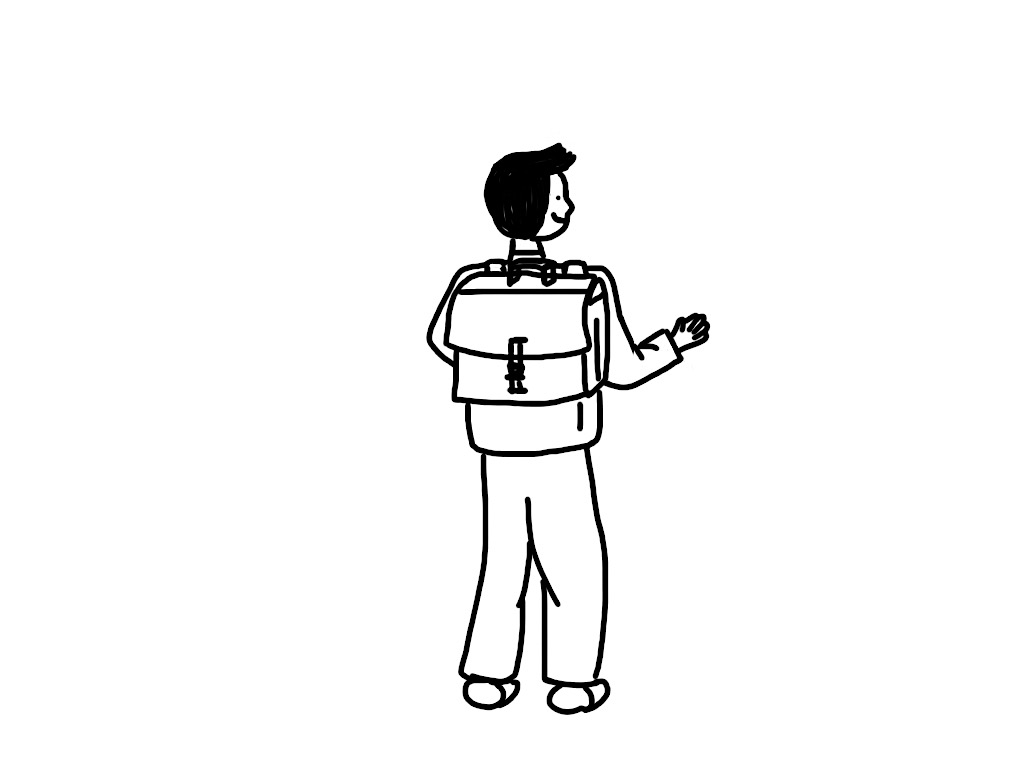 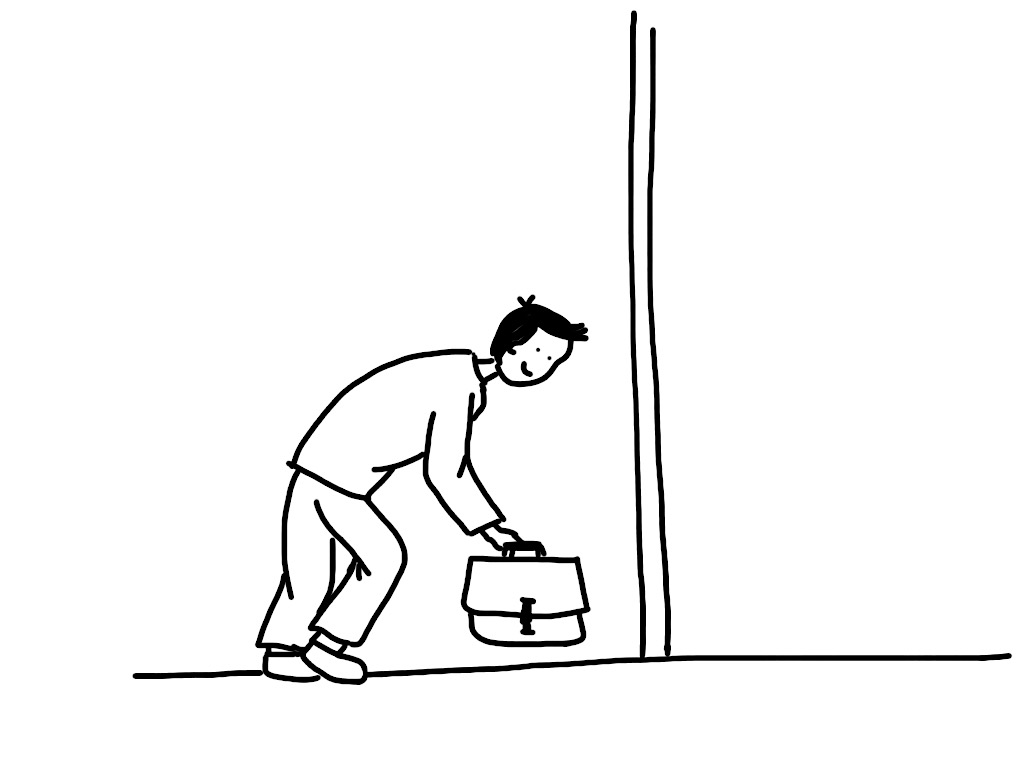 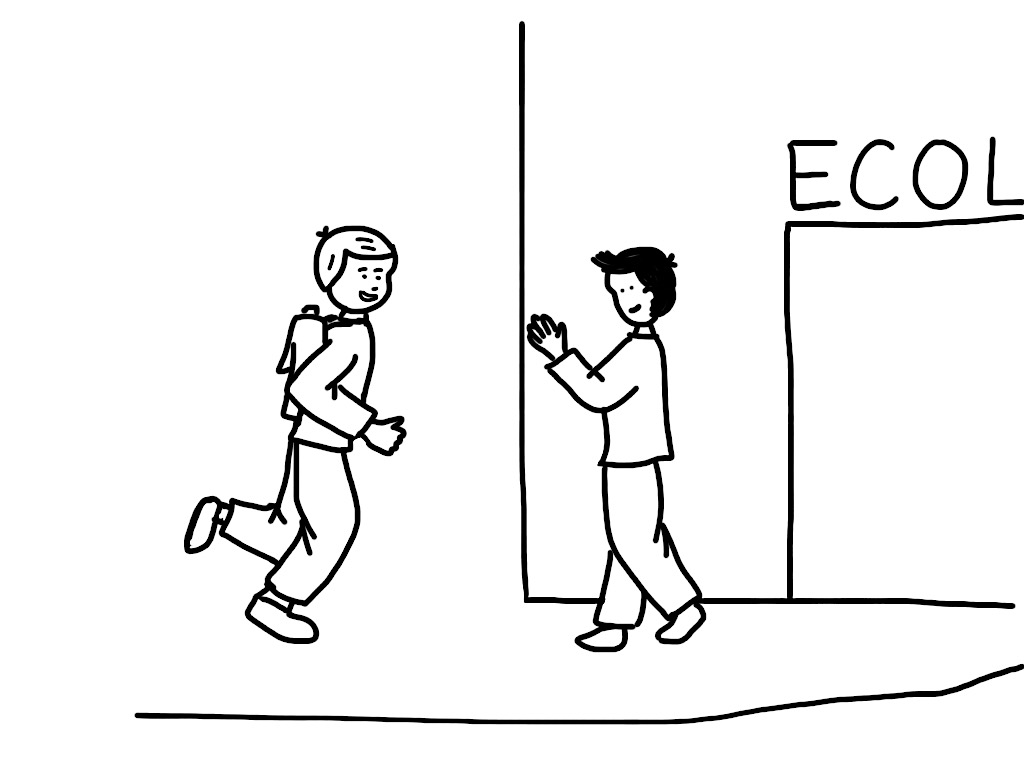 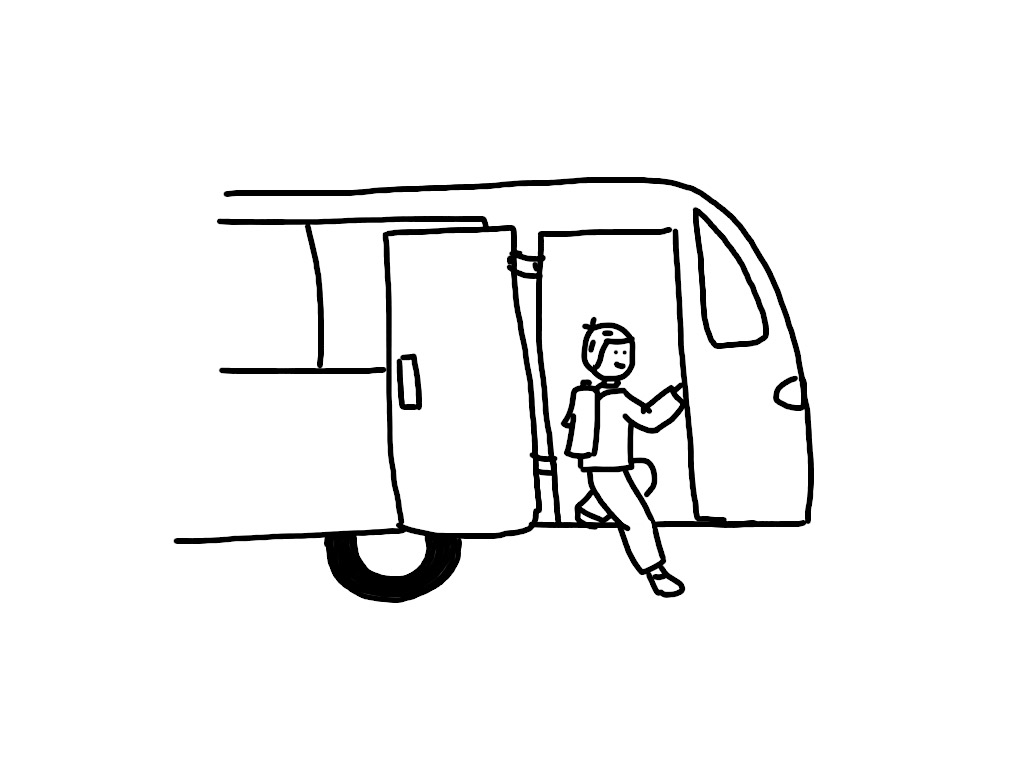 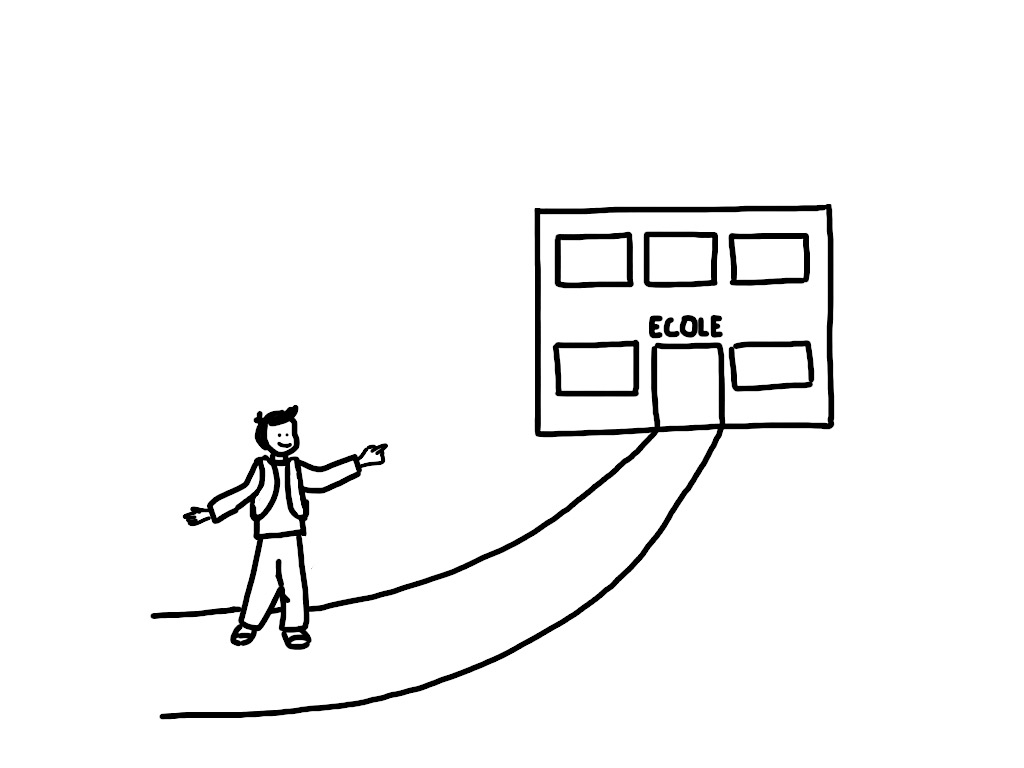 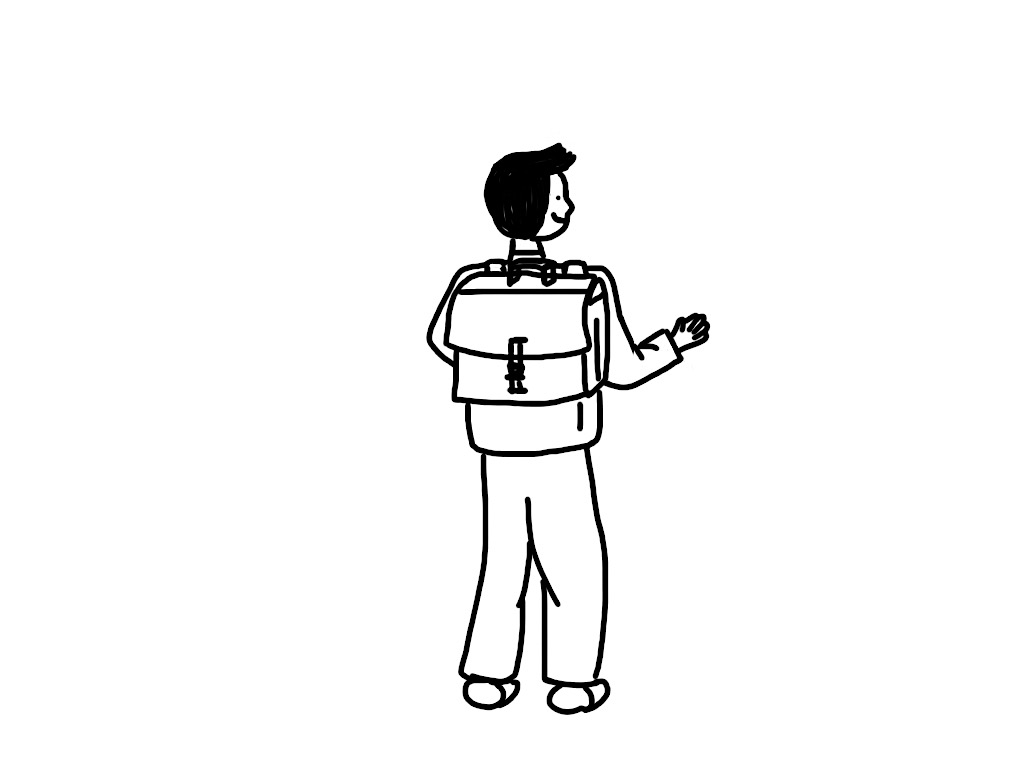 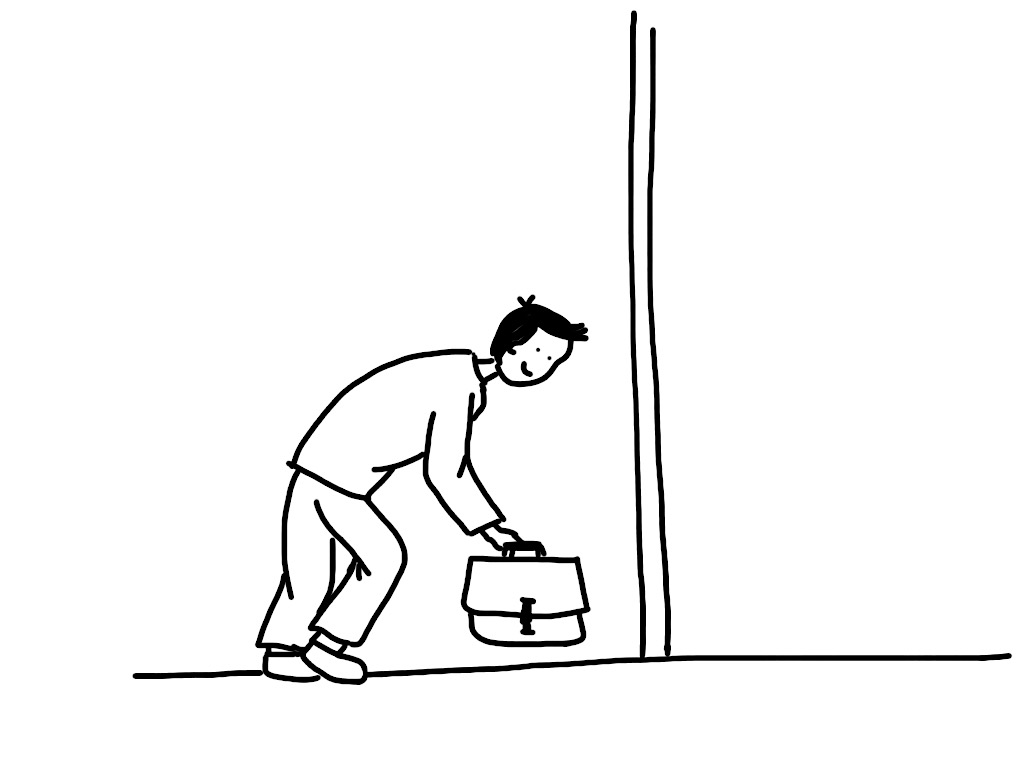 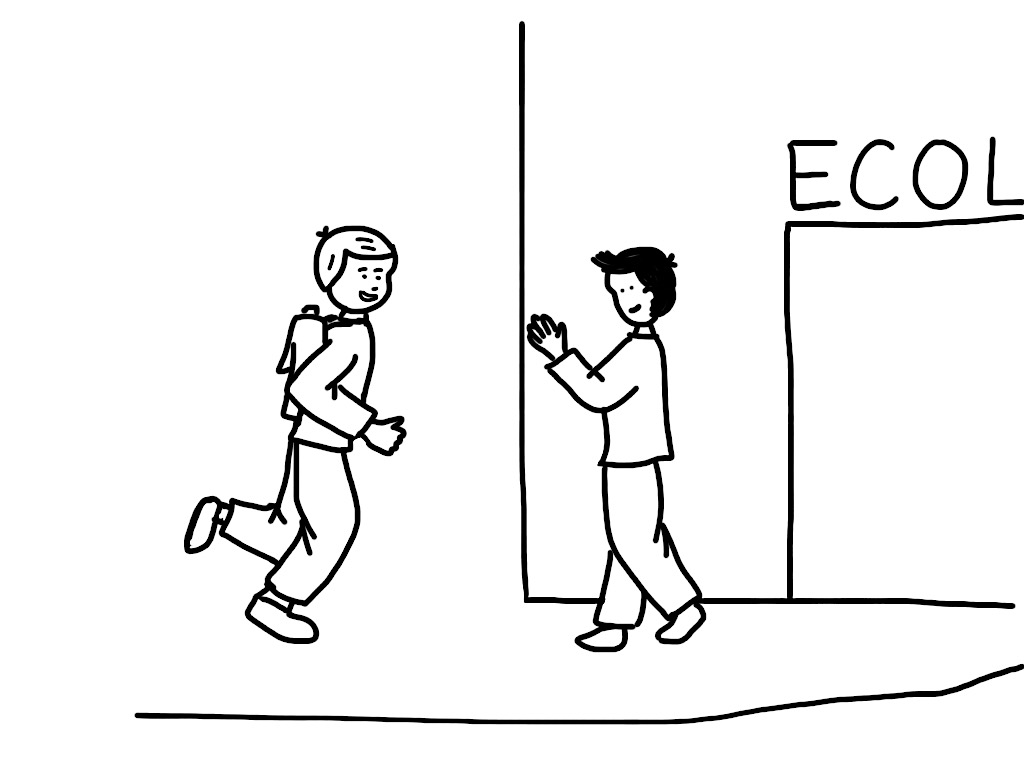 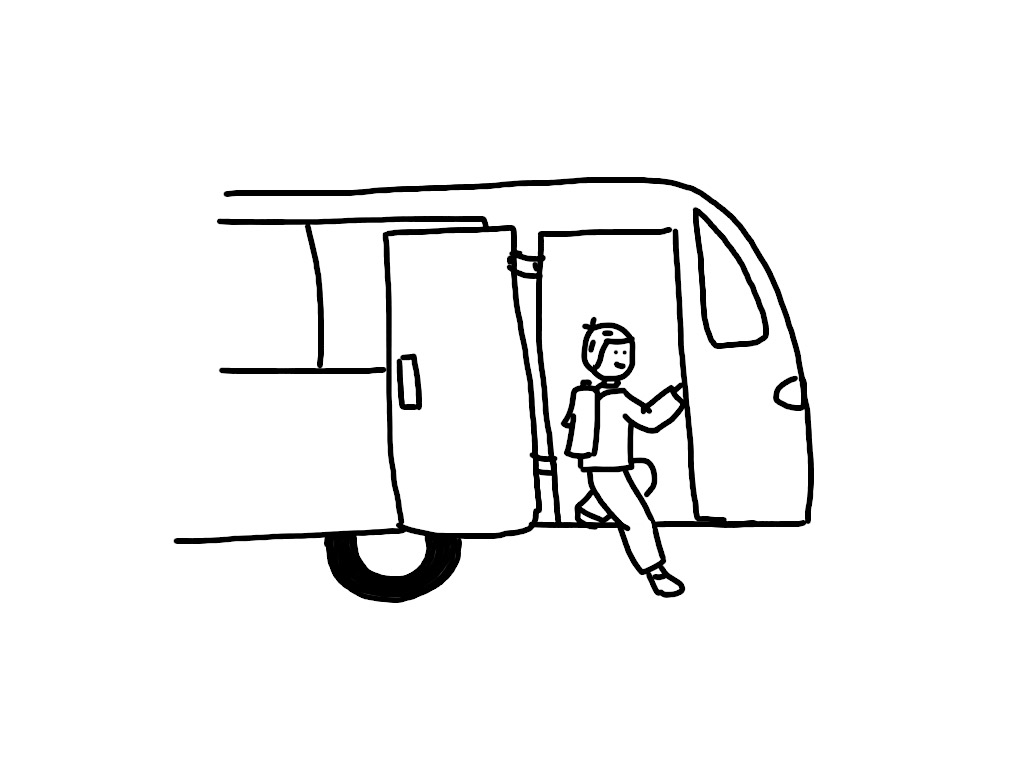 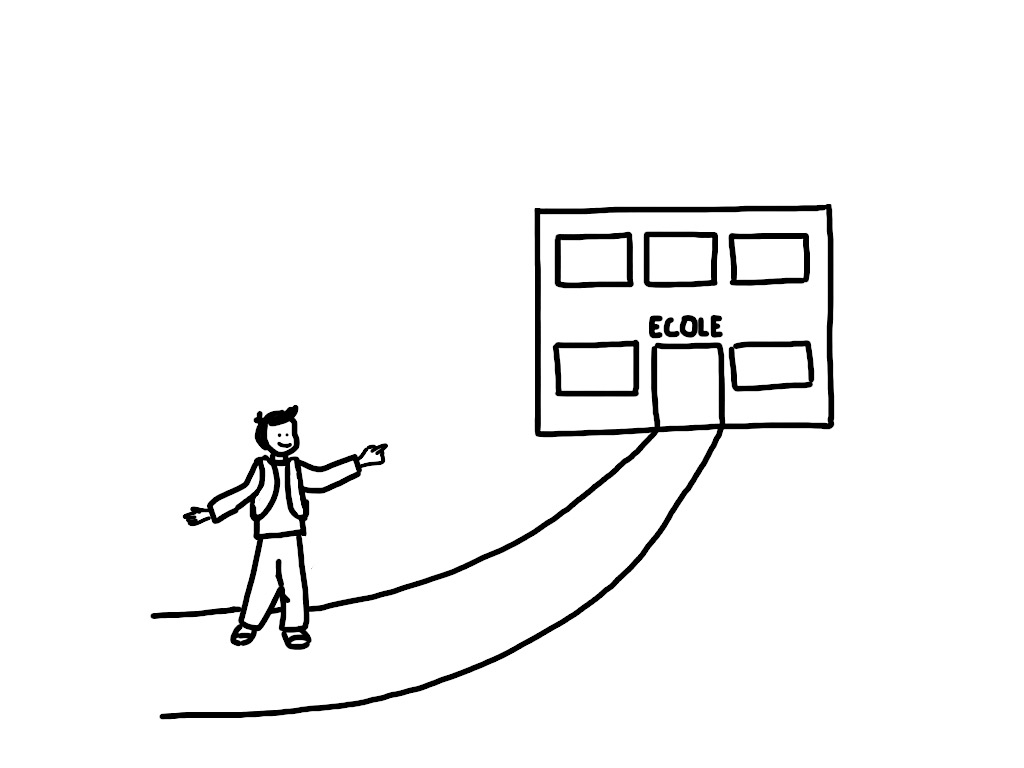 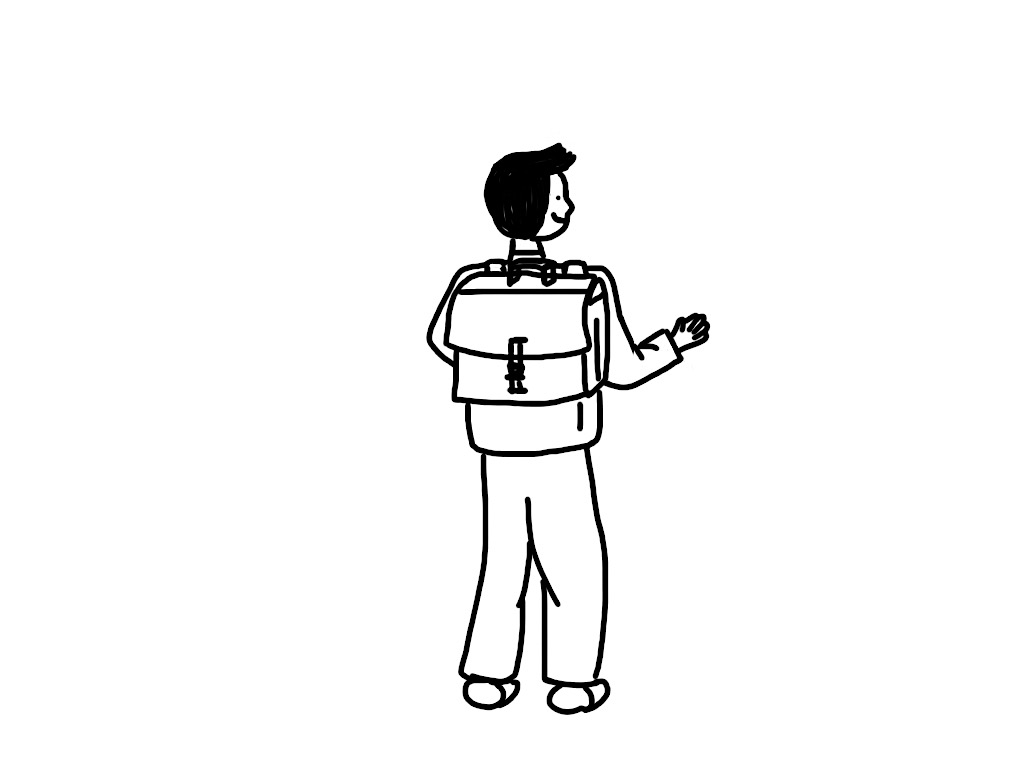 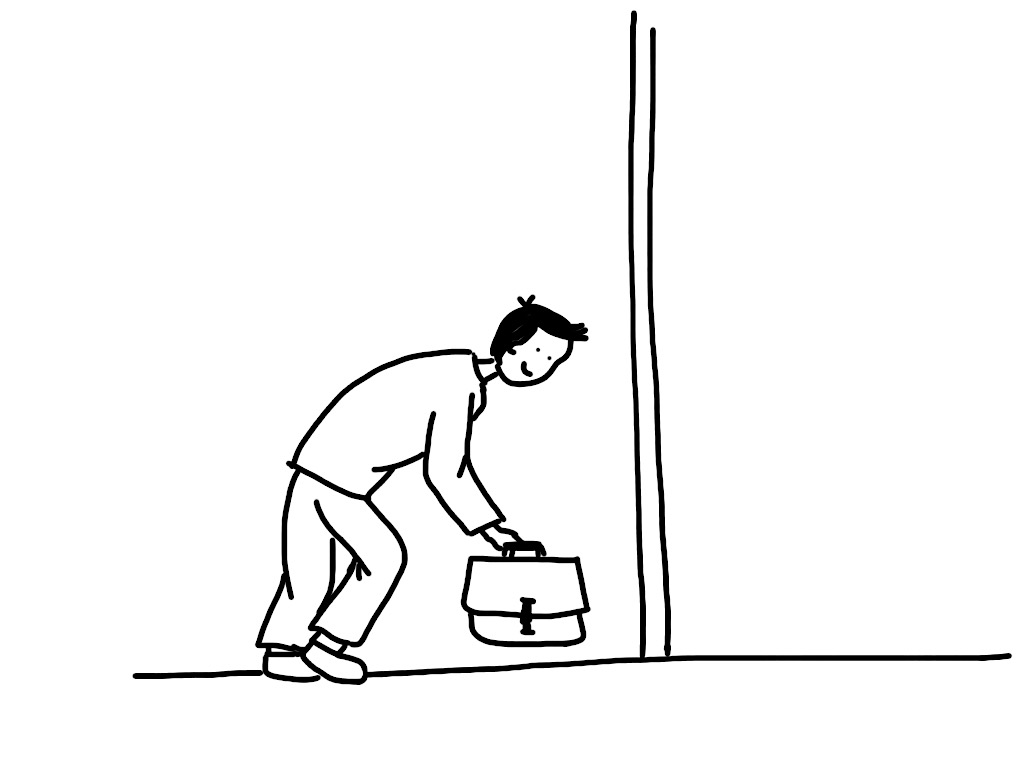 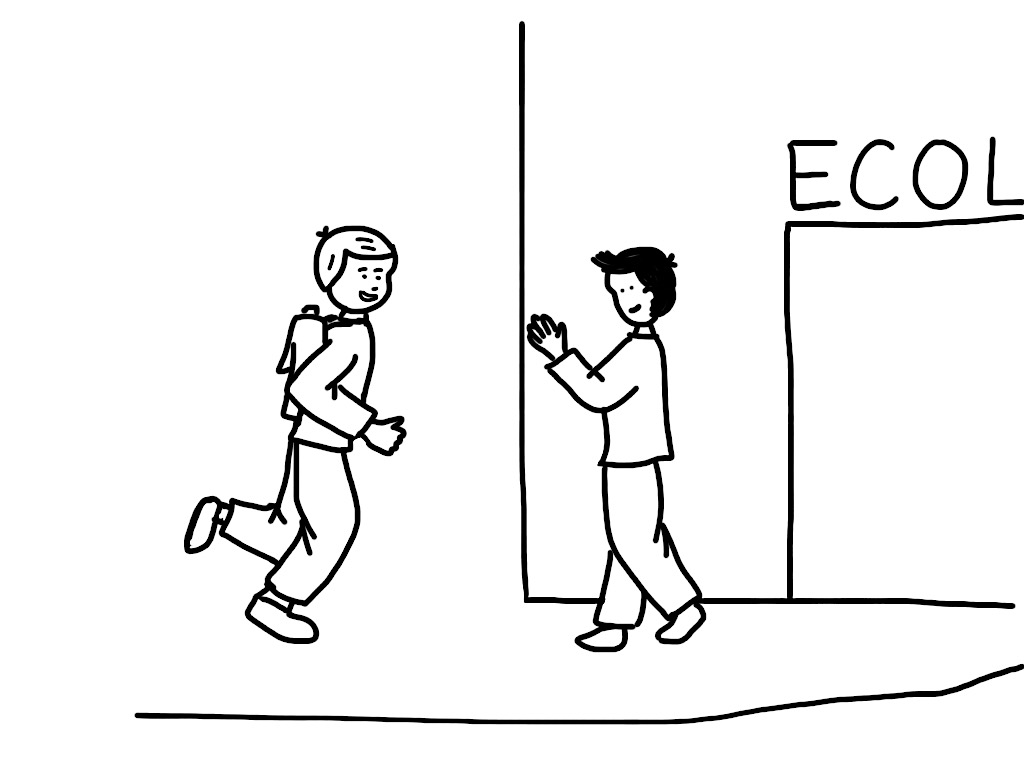